Counting
Learn Its
Its Nothing New
Calculations
Counting
Learn Its
Its Nothing New
Calculations
Squiggleworth
I can partition a 2 digit number.
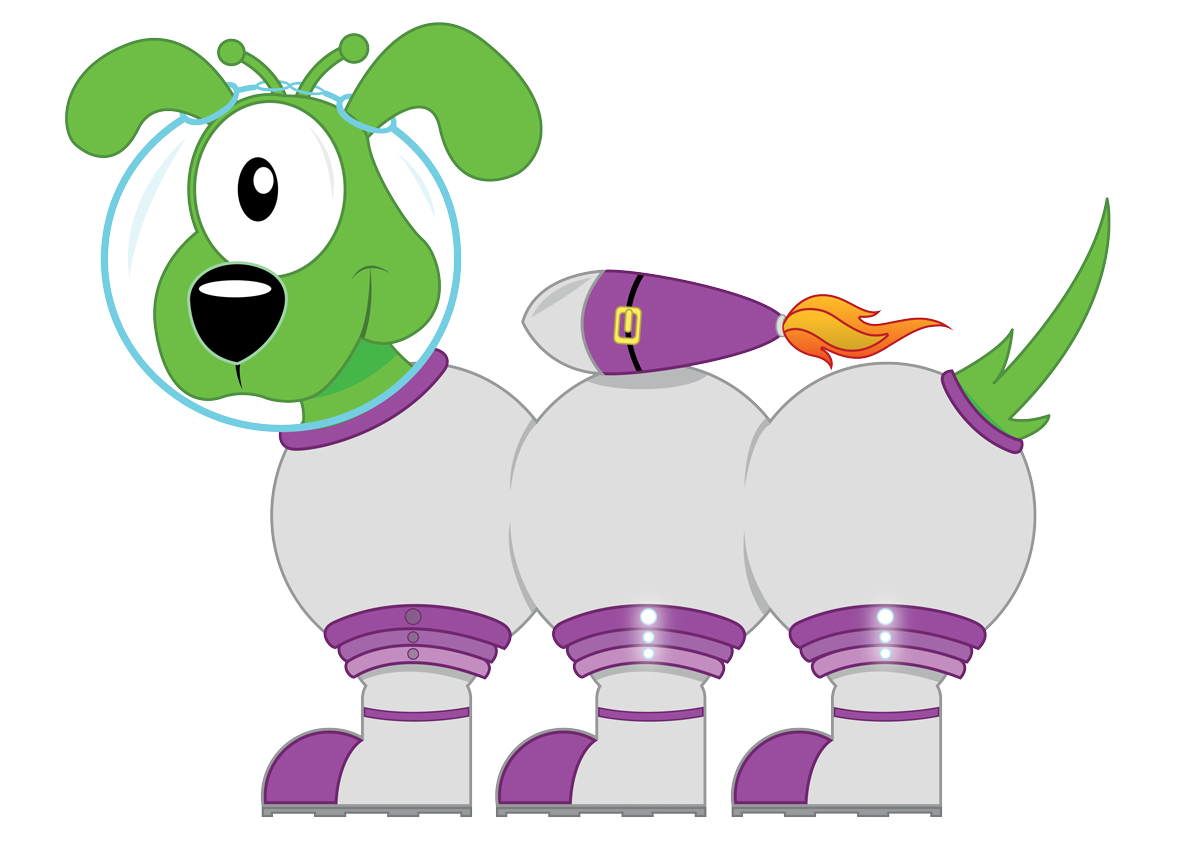 Step
1
Step
1
I can partition a 2 digit number.

			
 56
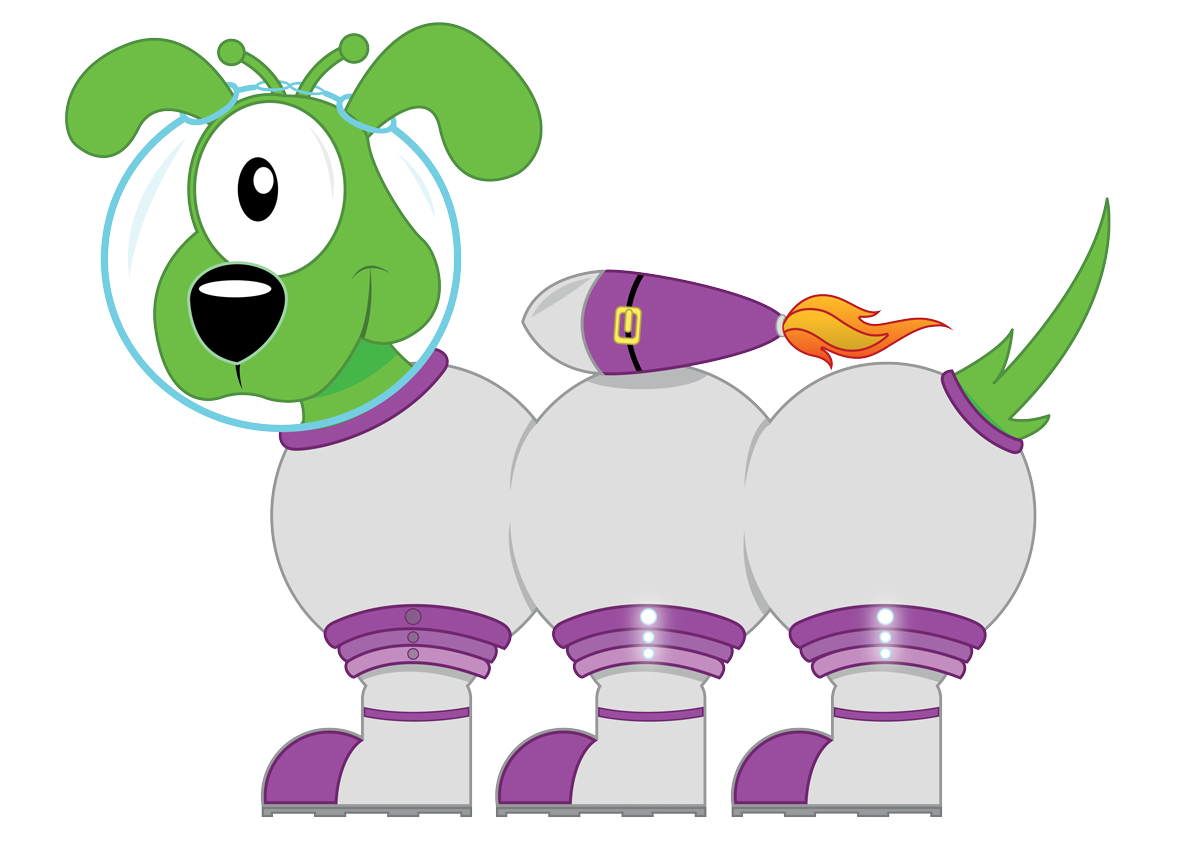 6
5
Remember to:

write the 2 digit number
copy the units digit
copy the tens digit… with a zero on the end
Step
1
I can partition a 2 digit number.

			
 56
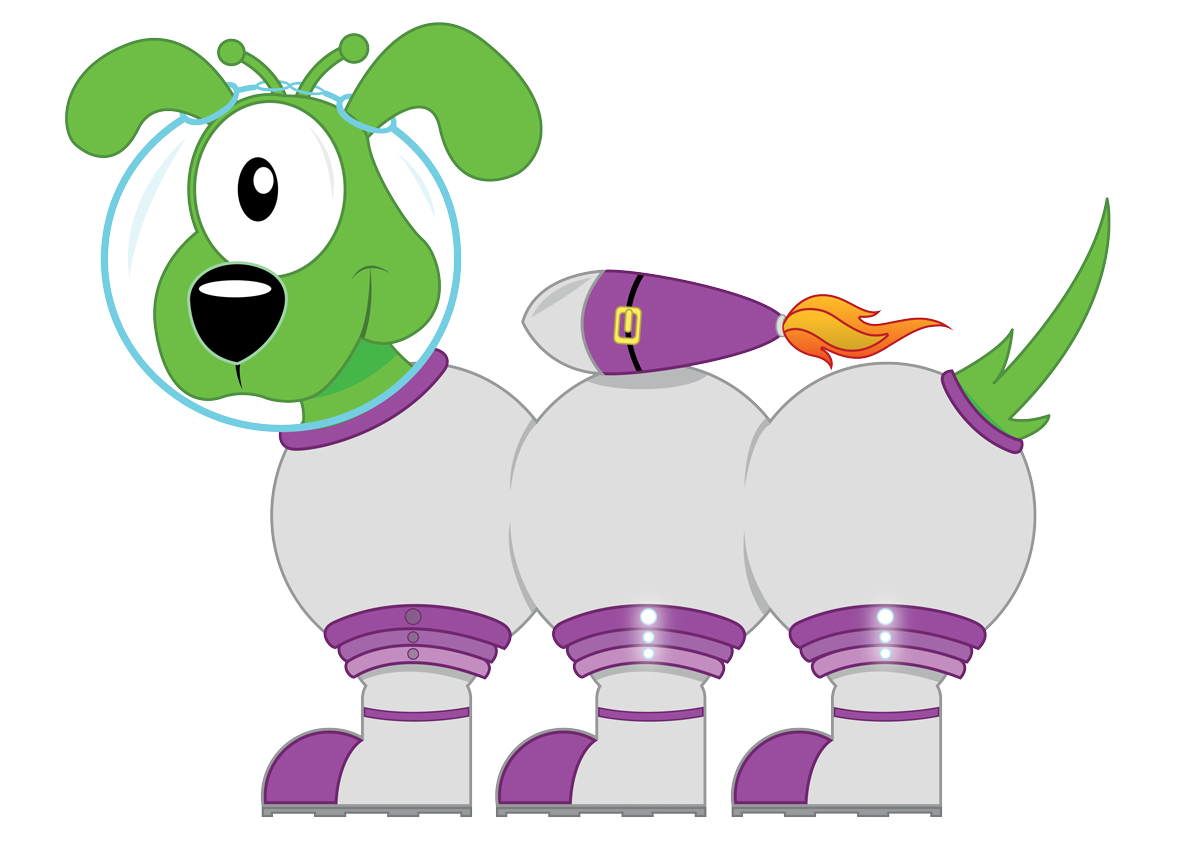 6
5
Remember to:

write the 2 digit number
copy the units digit
copy the tens digit… with a zero on the end
6
Step
1
I can partition a 2 digit number.

			
 56
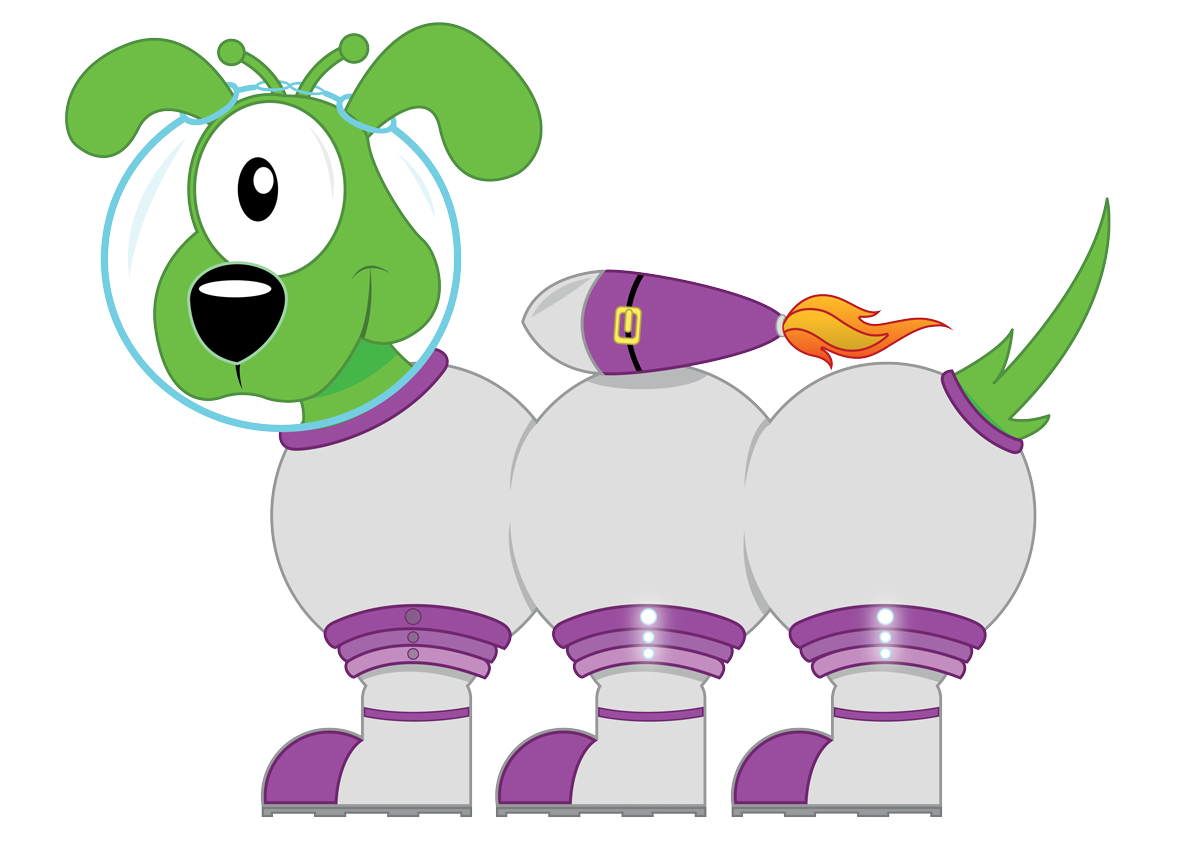 6
5
Remember to:

write the 2 digit number
copy the units digit
copy the tens digit… with a zero on the end
50
6
Step
1
I can partition a 2 digit number.

			
 47
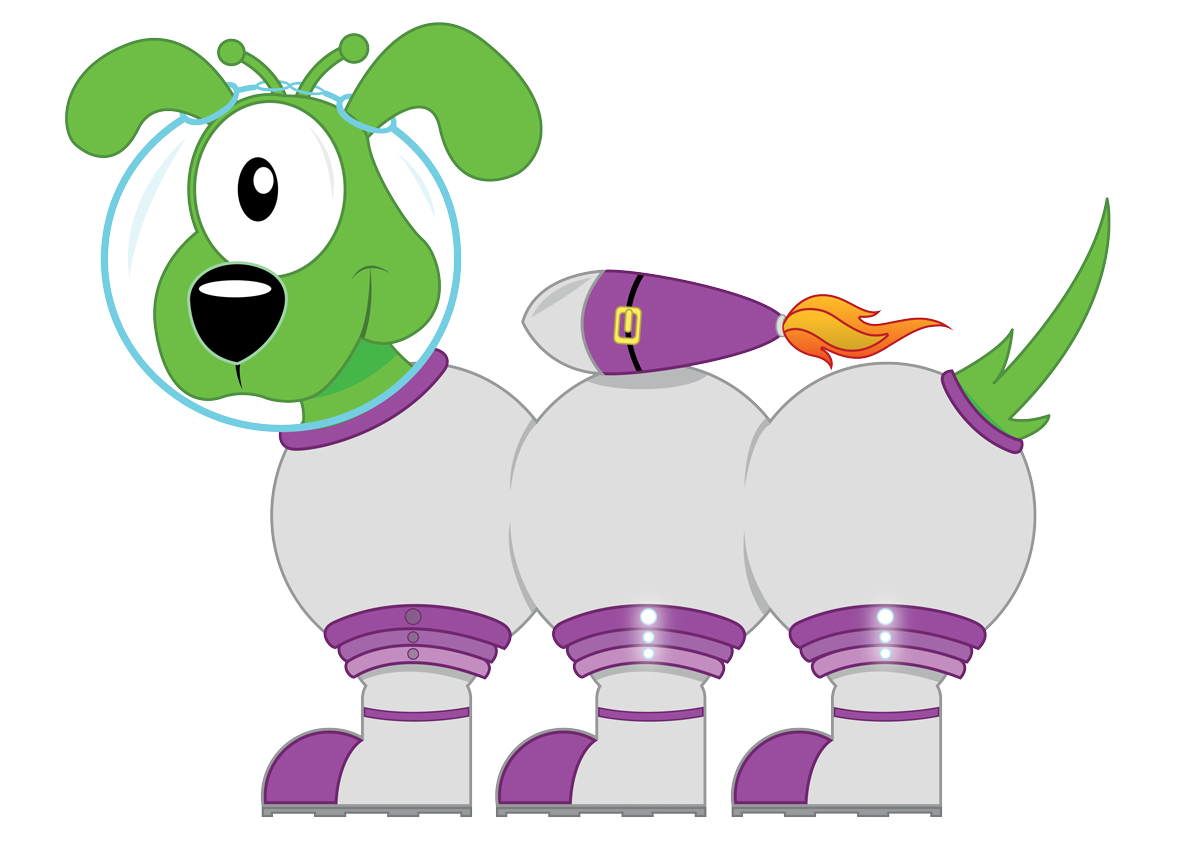 7
4
Remember to:

write the 2 digit number
copy the units digit
copy the tens digit… with a zero on the end
Step
1
I can partition a 2 digit number.

			
 47
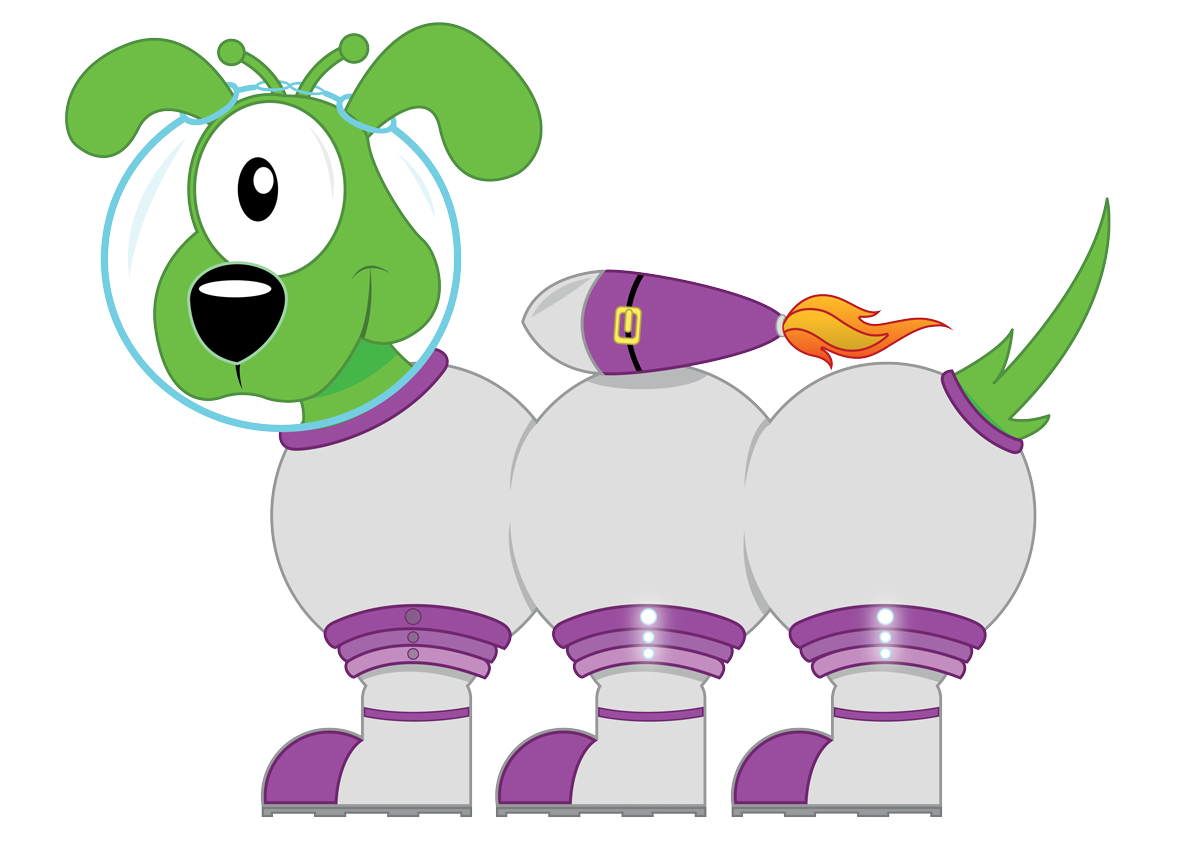 7
4
Remember to:

write the 2 digit number
copy the units digit
copy the tens digit… with a zero on the end
7
Step
1
I can partition a 2 digit number.

			
 47
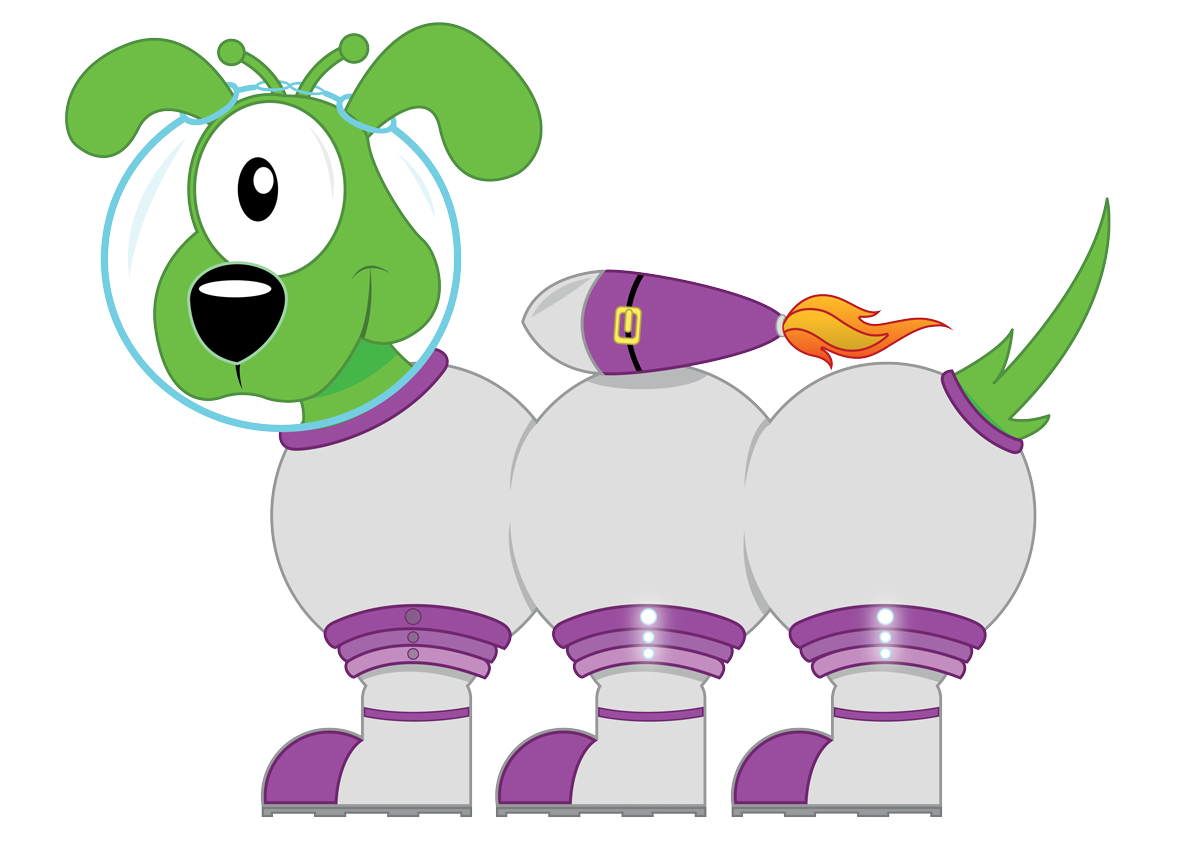 7
4
Remember to:

write the 2 digit number
copy the units digit
copy the tens digit… with a zero on the end
40
7
Step
1
I can partition a 2 digit number.

			
 94
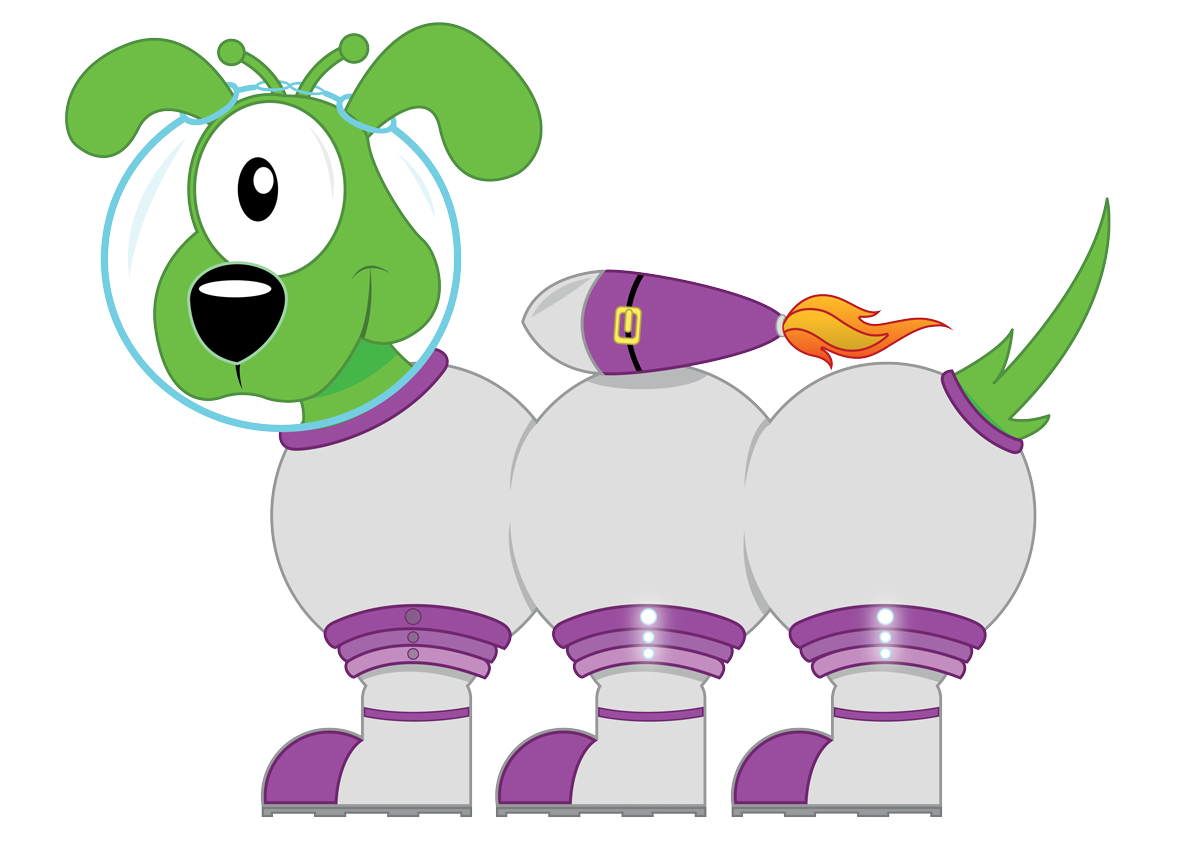 4
9
Remember to:

write the 2 digit number
copy the units digit
copy the tens digit… with a zero on the end
Step
1
I can partition a 2 digit number.

			
 94
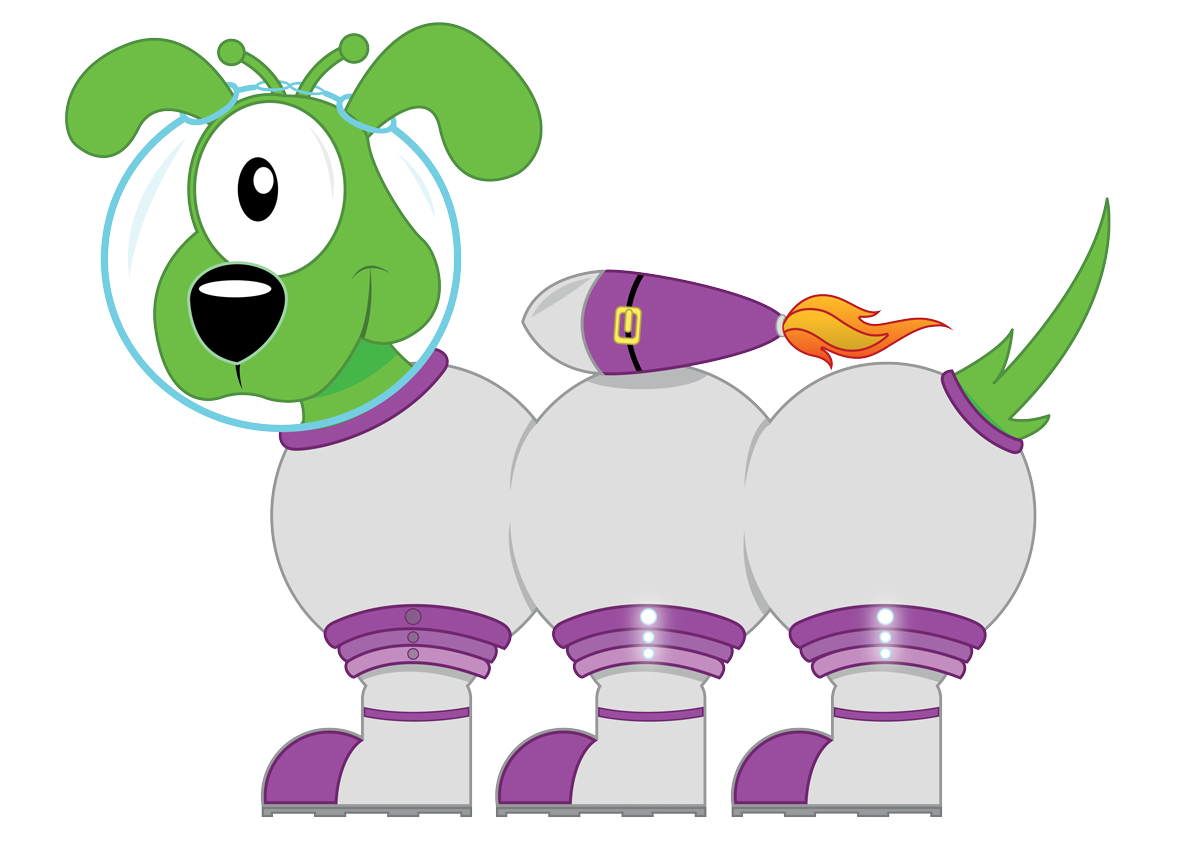 4
9
Remember to:

write the 2 digit number
copy the units digit
copy the tens digit… with a zero on the end
4
Step
1
I can partition a 2 digit number.

			
 94
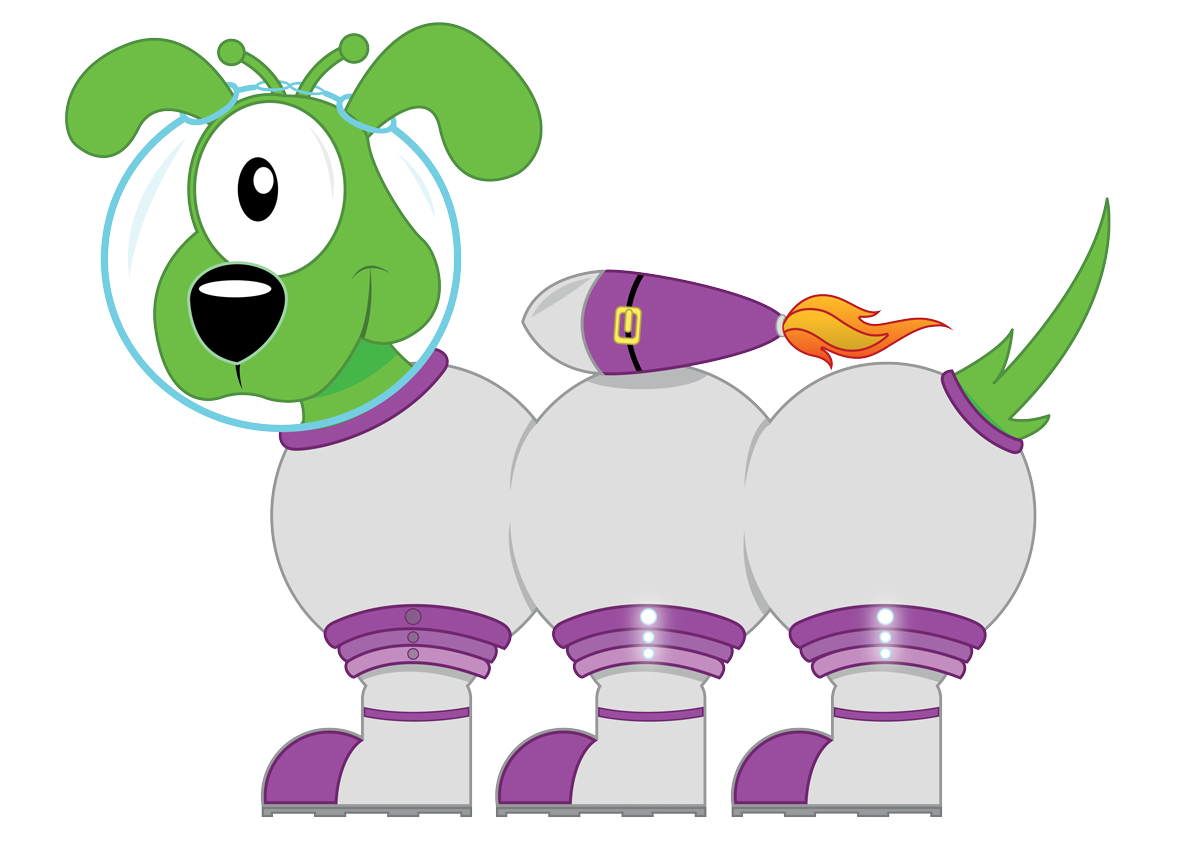 4
9
Remember to:

write the 2 digit number
copy the units digit
copy the tens digit… with a zero on the end
90
4
Step
1
I can partition a 2 digit number.

			
 31
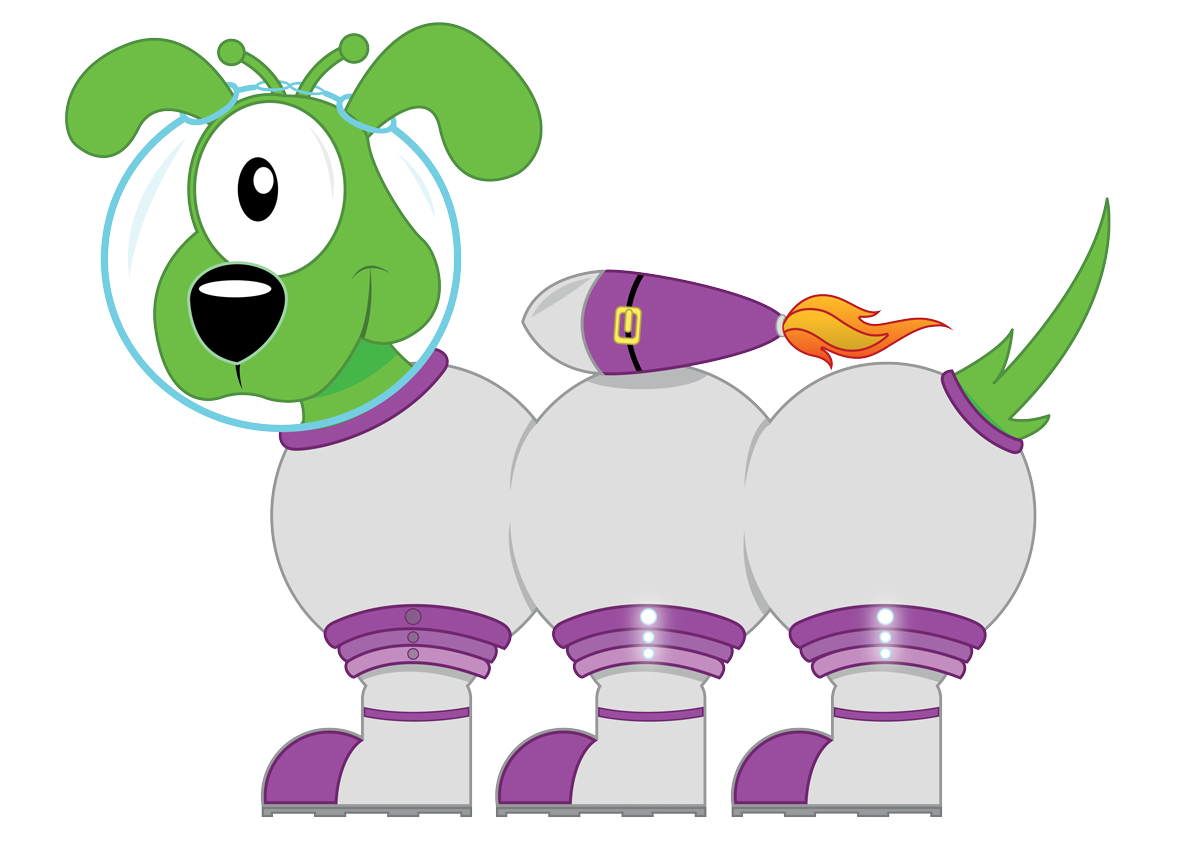 1
3
Remember to:

write the 2 digit number
copy the units digit
copy the tens digit… with a zero on the end
Step
1
I can partition a 2 digit number.

			
 31
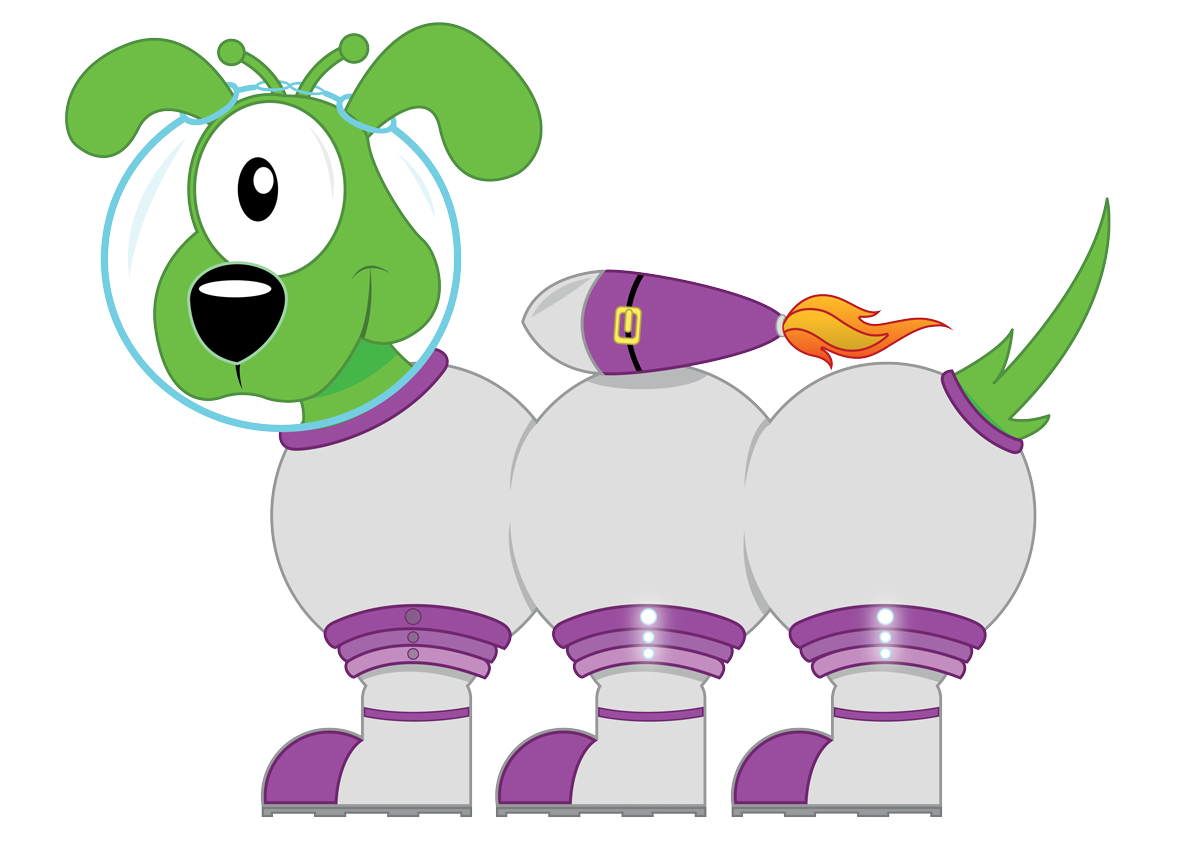 1
3
Remember to:

write the 2 digit number
copy the units digit
copy the tens digit… with a zero on the end
1
Step
1
I can partition a 2 digit number.

			
 31
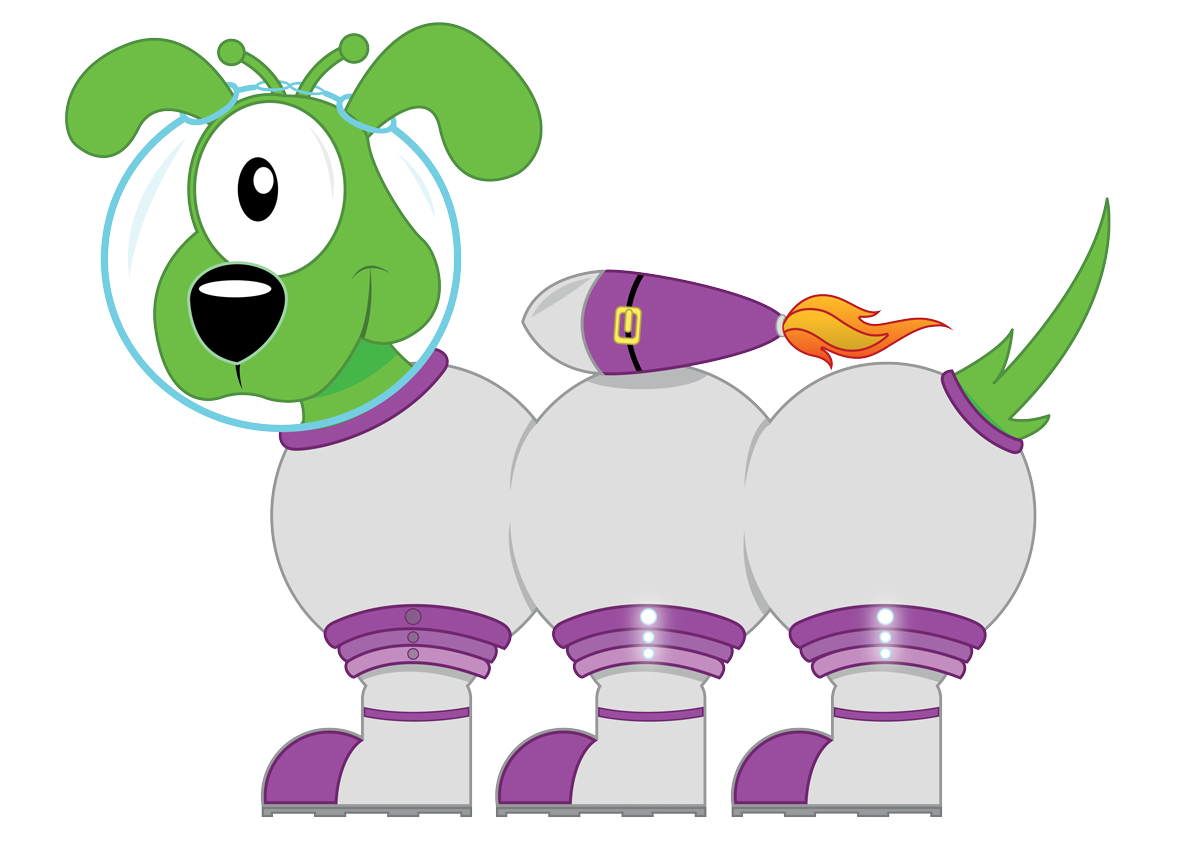 1
3
Remember to:

write the 2 digit number
copy the units digit
copy the tens digit… with a zero on the end
30
1
Well done!
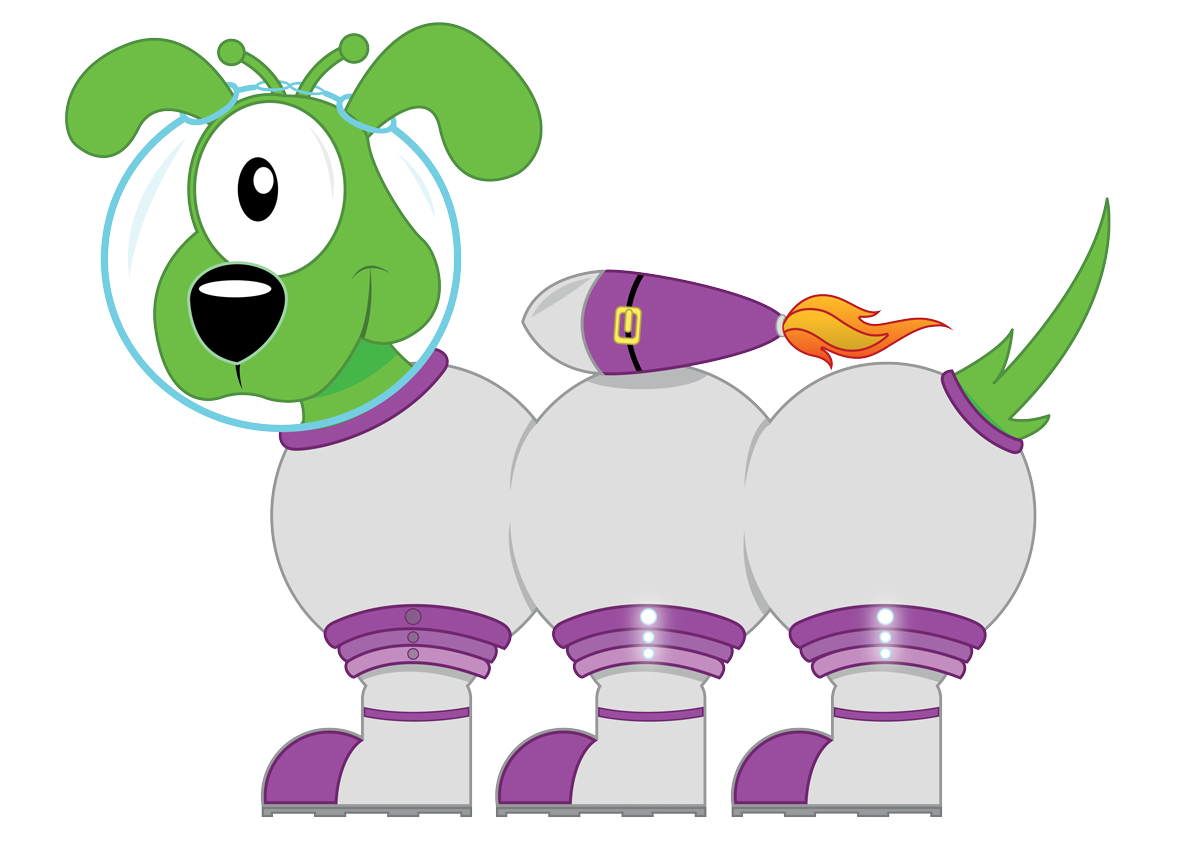 Counting
Learn Its
Its Nothing New
Calculations
Learn Its
I can add and subtract doubles.
Step
6
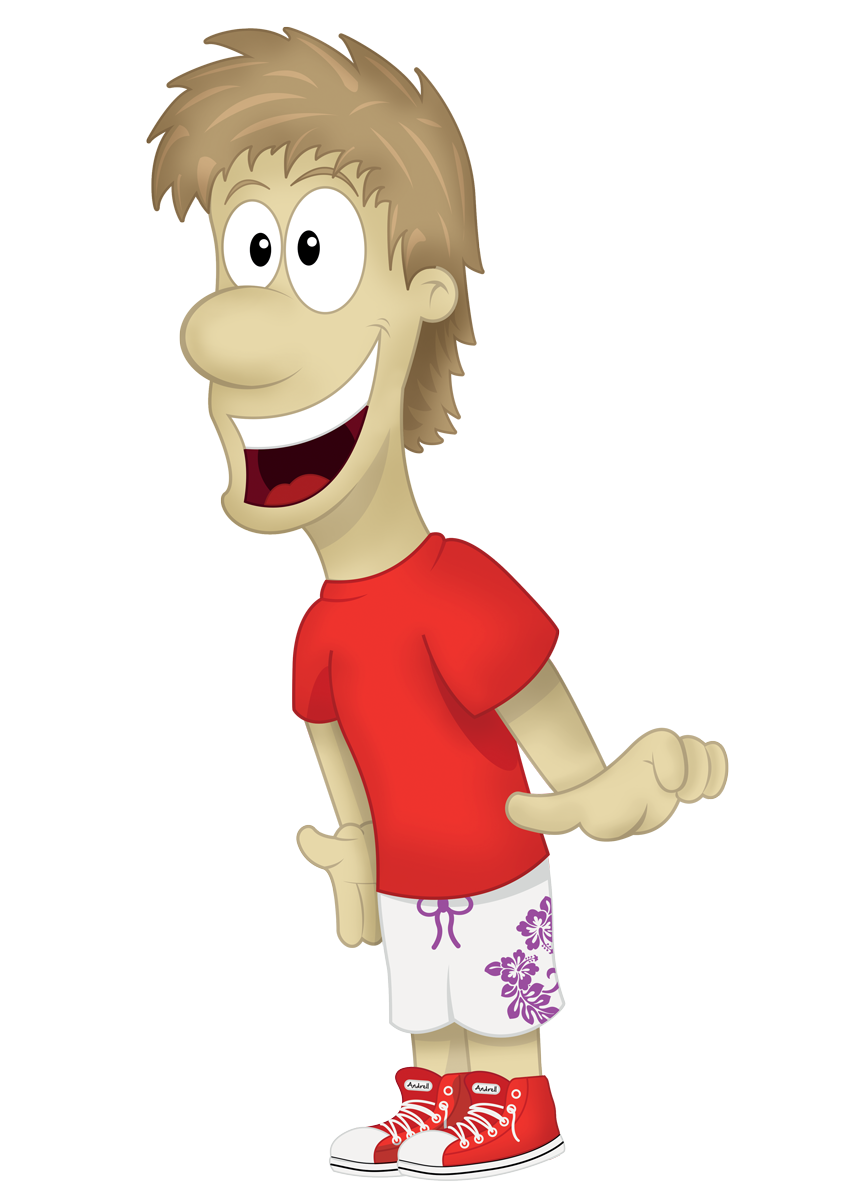 Step
6
2x Table
x  2  =  2
x  2  =  4
x  2  =  6
x  2  =  8
x  2  = 10
x  2  = 12
x  2  = 14
x  2  = 16
x  2  = 18
10  x  2  = 20
6 + 6 = 12
7 + 7 = 14
8 + 8 = 16
9 + 9 = 18
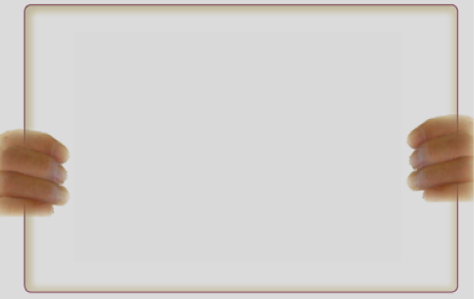 Get your whiteboards ready!!
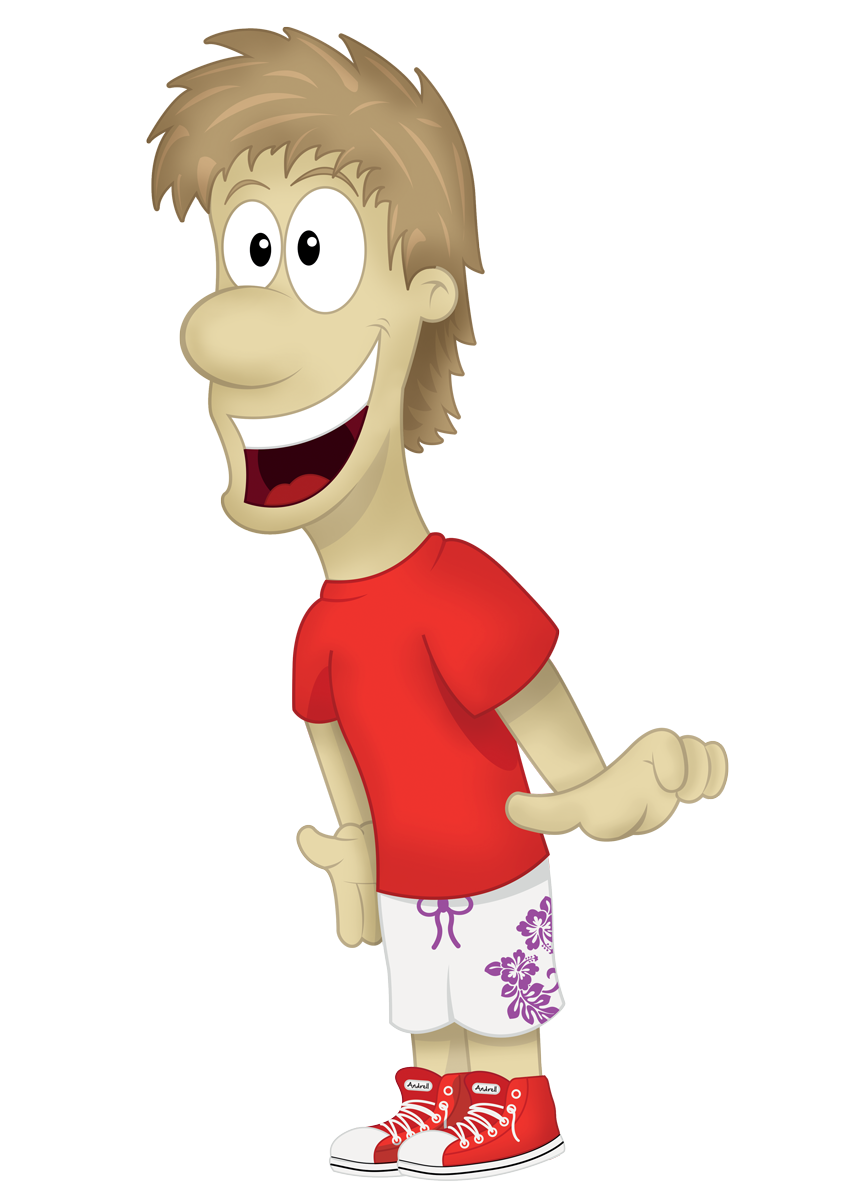 Let’s wire the numbers up!!
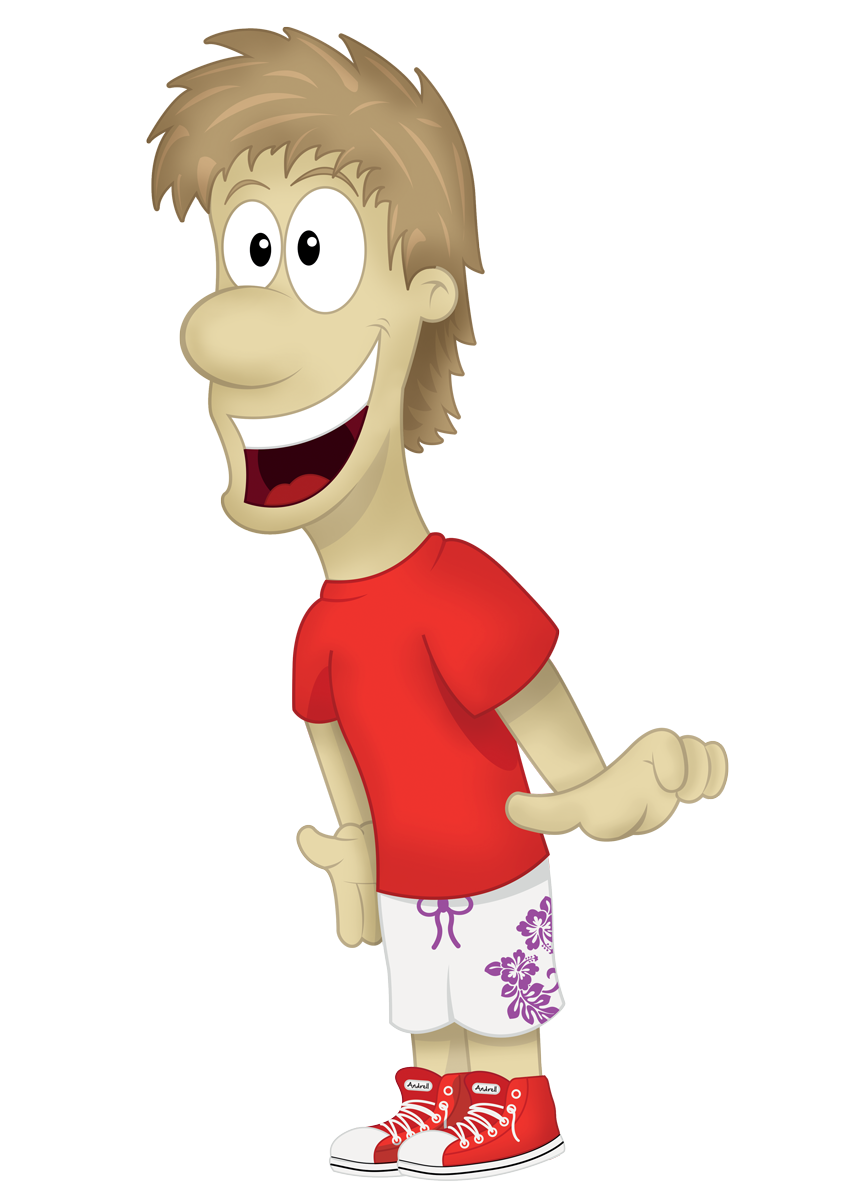 +
6
6
Well...
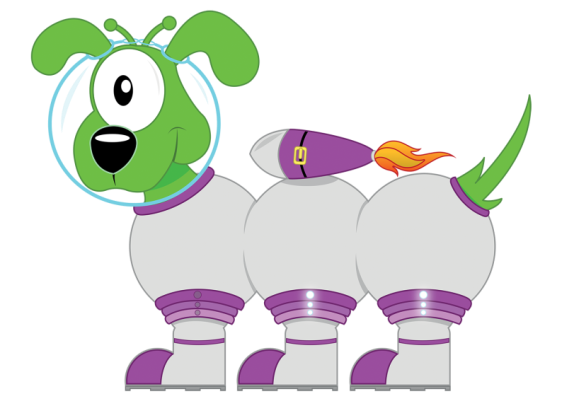 +
12
6
6
Good Luck!!
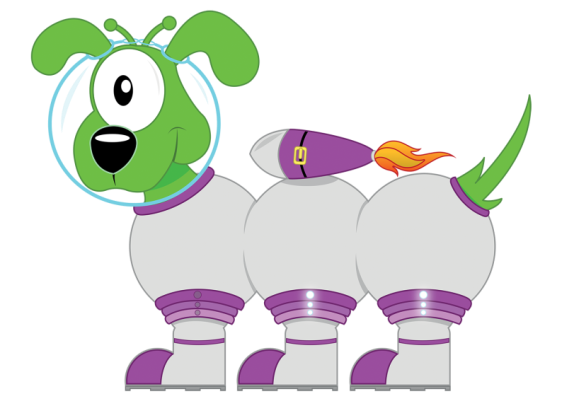 +
14
7
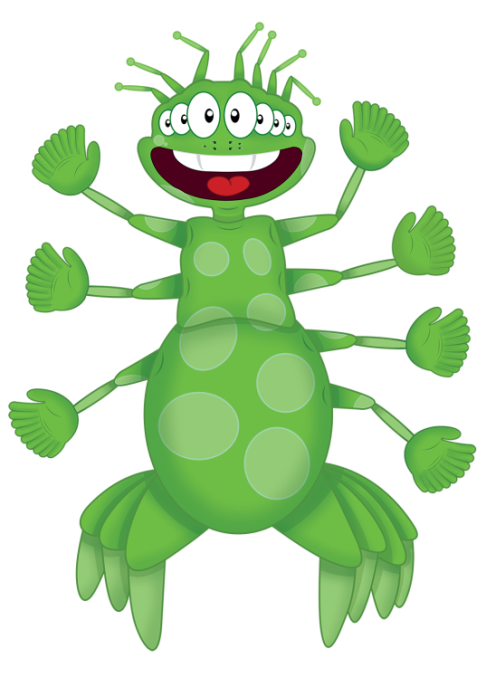 How did you go?
+
14
7
7
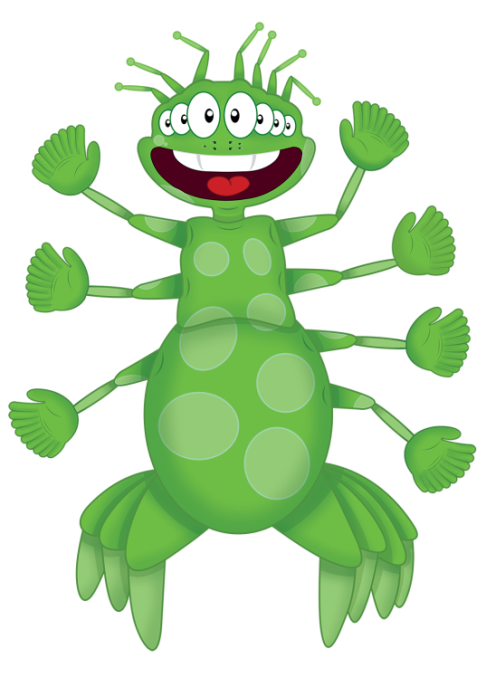 What number am l hiding?
+
8
8
Did you get it?
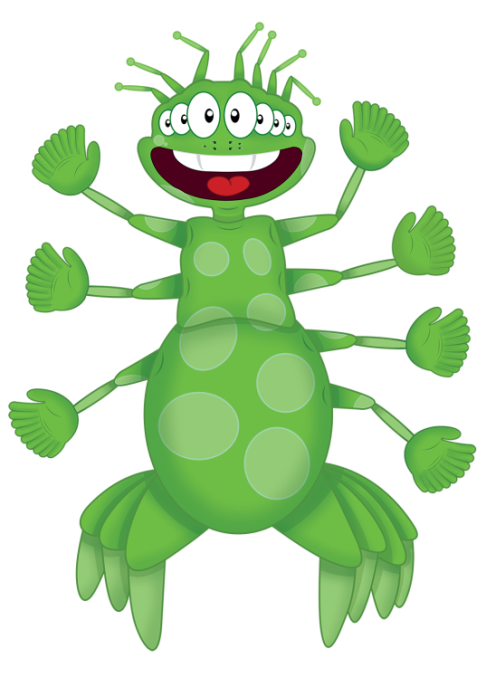 +
16
8
8
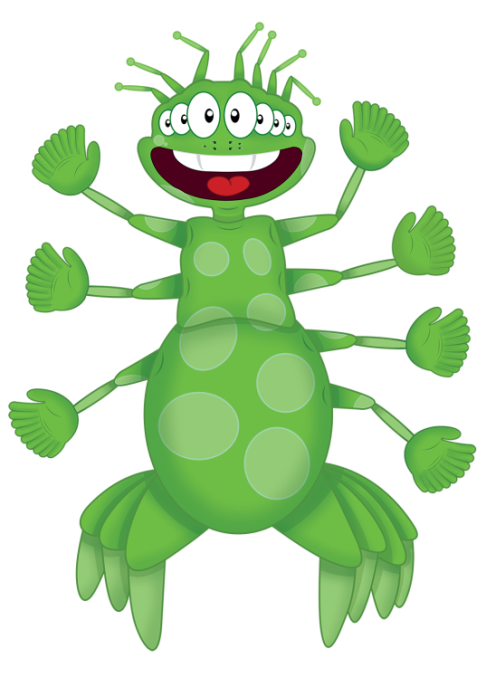 +
18
9
Well then...
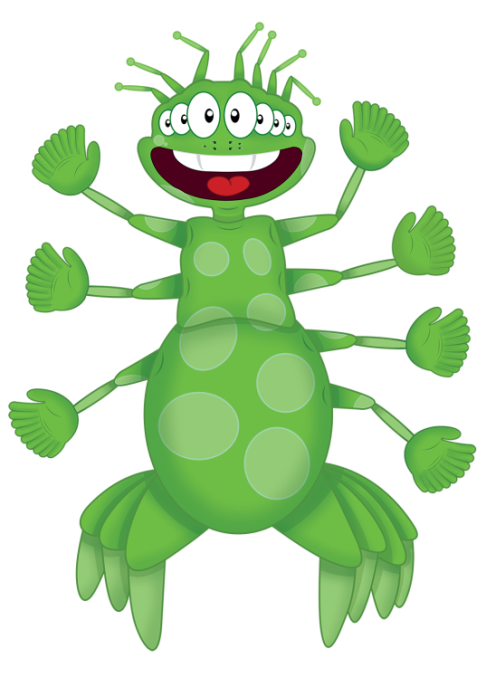 +
18
9
9
x
2
5
Success?
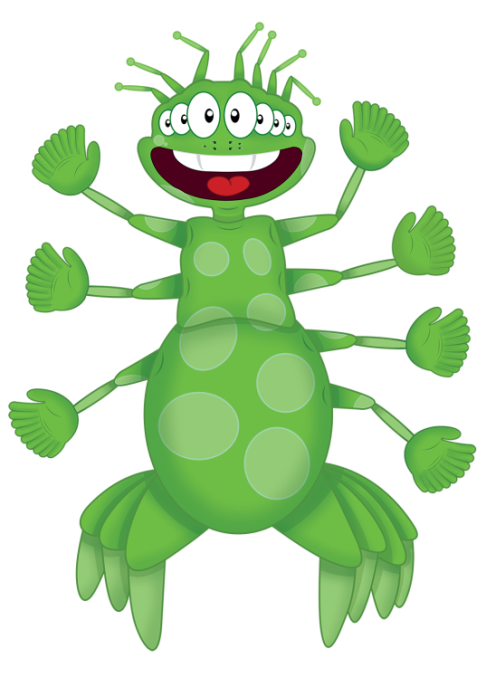 x
10
2
5
Last try!
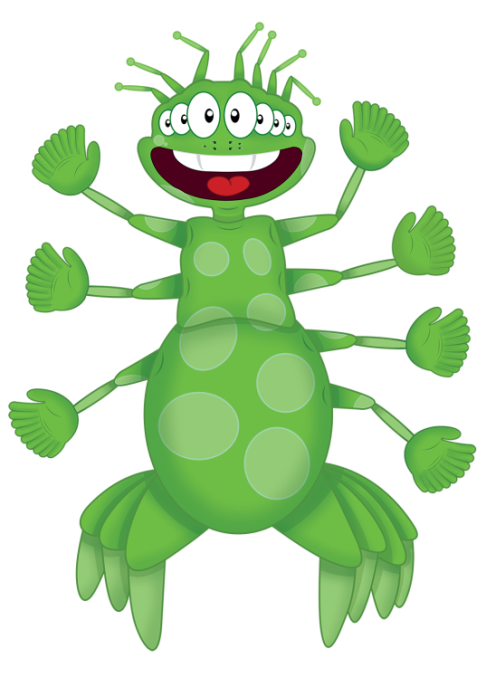 x
2
6
Well...
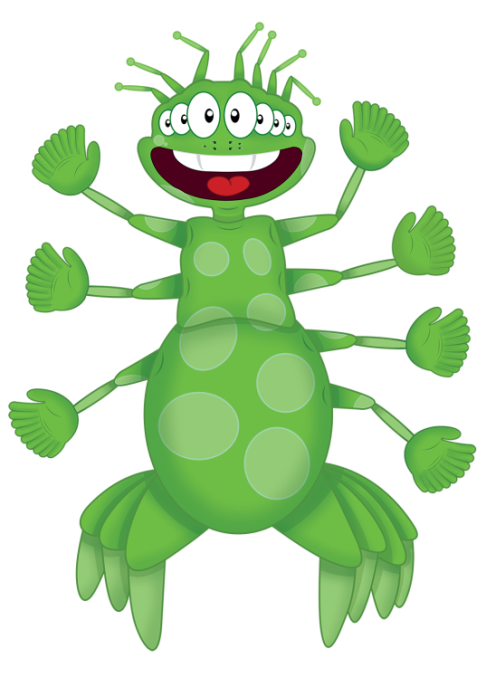 x
12
2
6
18 - 9 = 9
18 - 9 = 9
2 x 4 =8
2 x 4 =8
14 - 7 = 7
14 -  7 = 7
9 x 2 = 18
9 x  2 = 18
16 - 8 = 8
16 - 8 = 8
12 - 6 = 6
12 - 6 = 6
Well done!
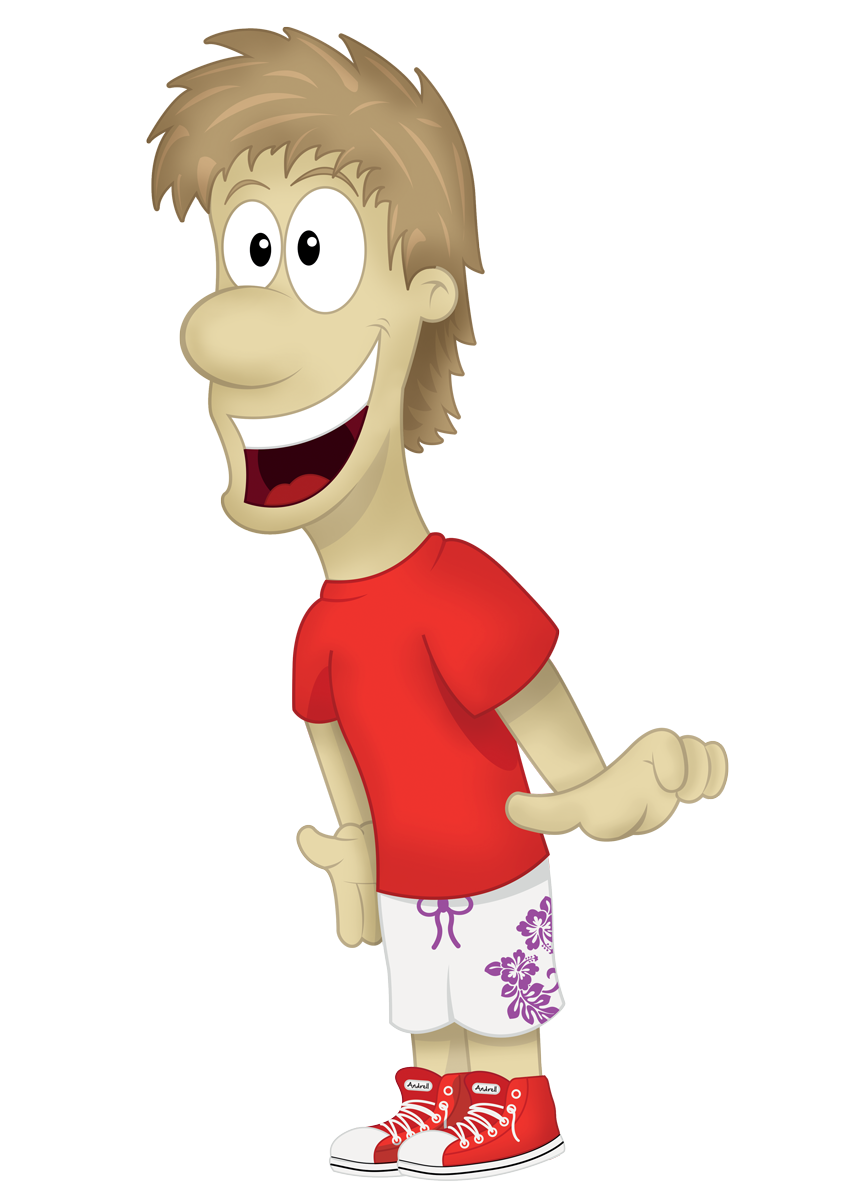 Counting
Learn Its
Its Nothing New
Calculations
Halving Numbers
I can find half of 3, 5, 7 & 9.
Step
1
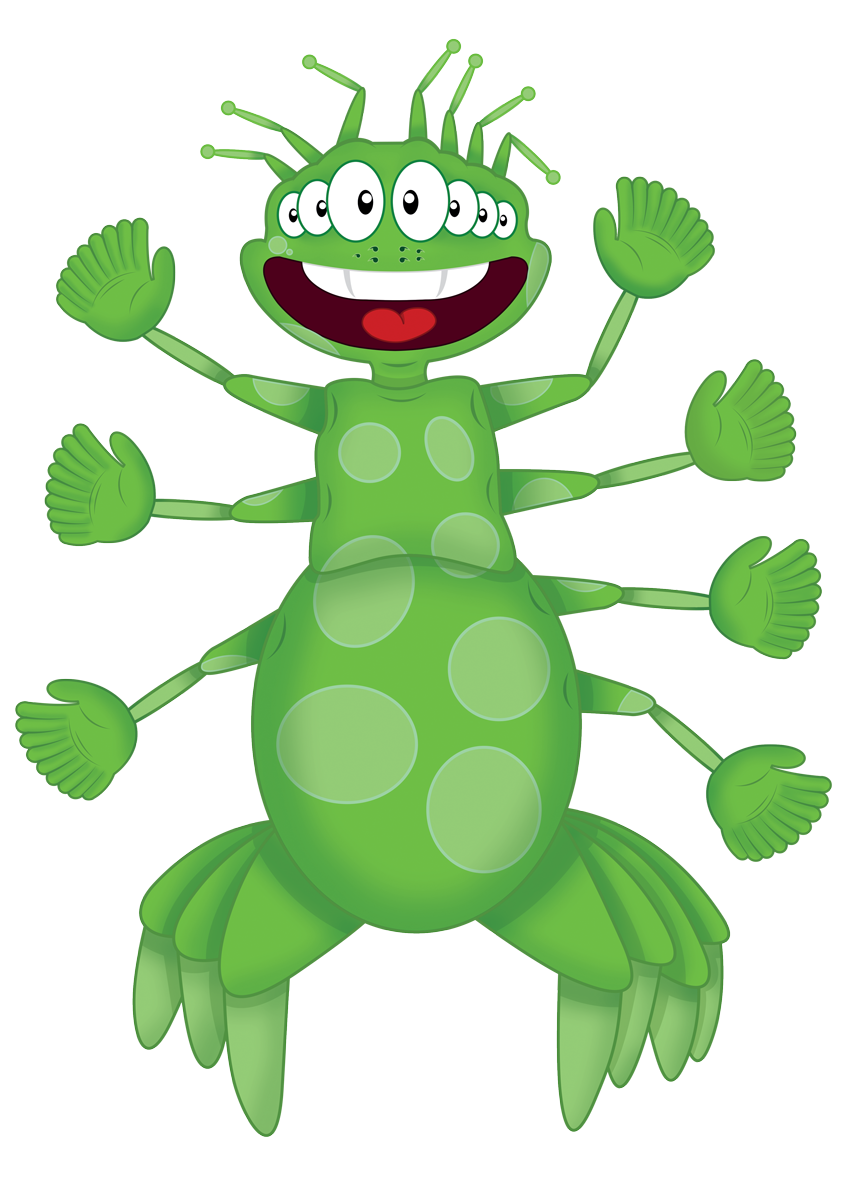 Step
1
I can find half of 3, 5, 7 & 9.
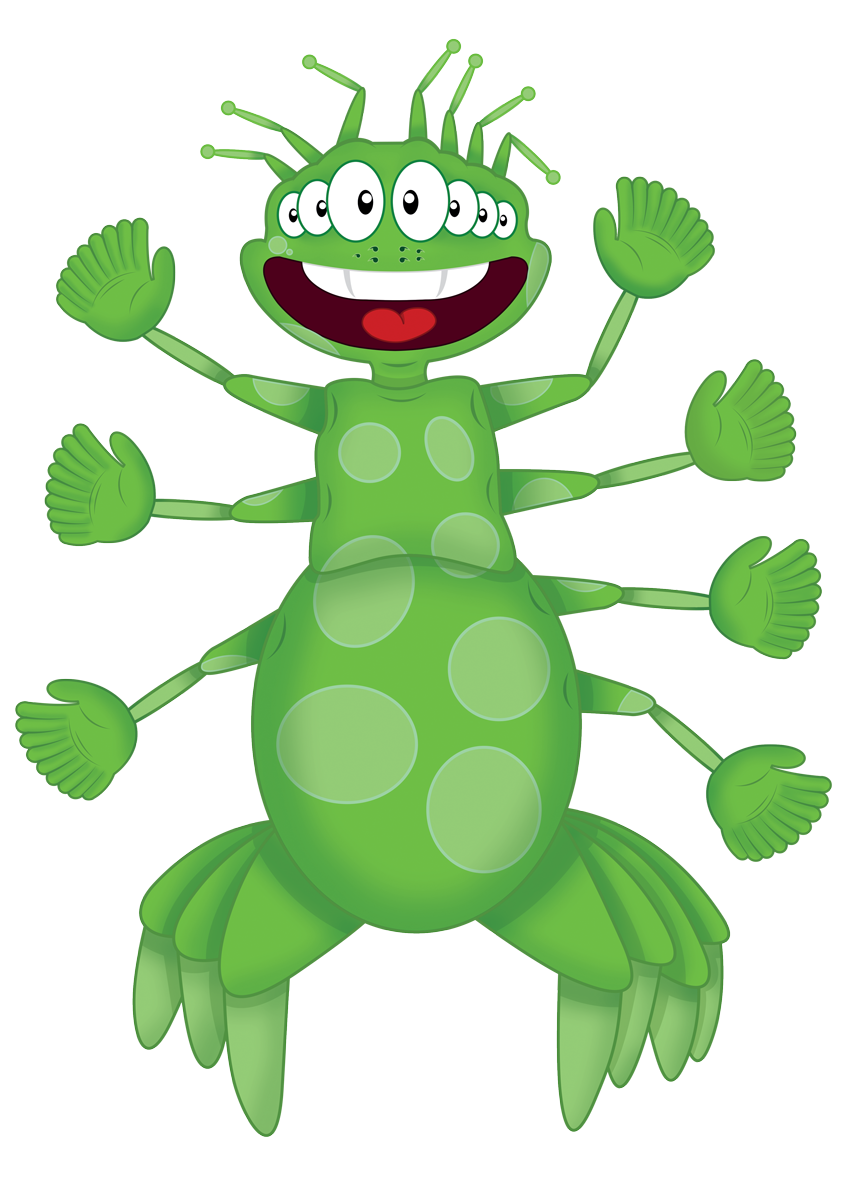 Remember to:

share the objects into 2 piles
check each pile has the same amount
see if there is a spare one
Step
1
I can find half of 3, 5, 7 & 9.
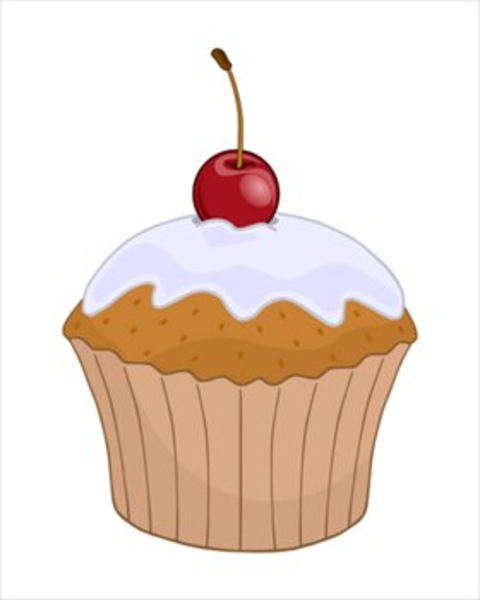 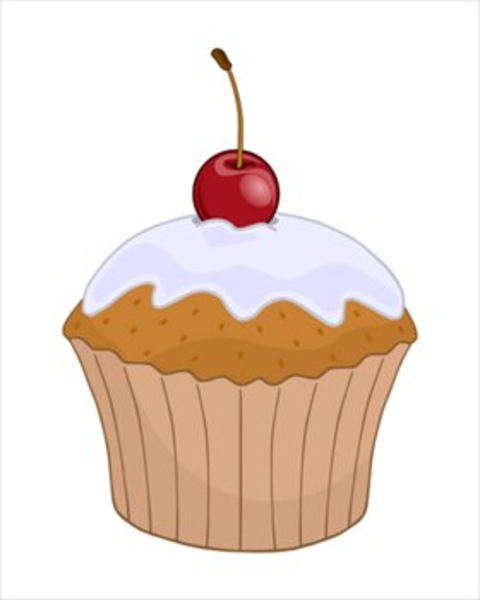 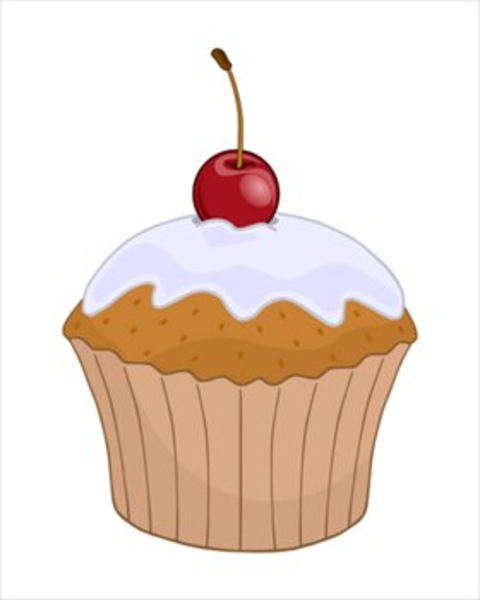 Lets share them…
What is half of 3?
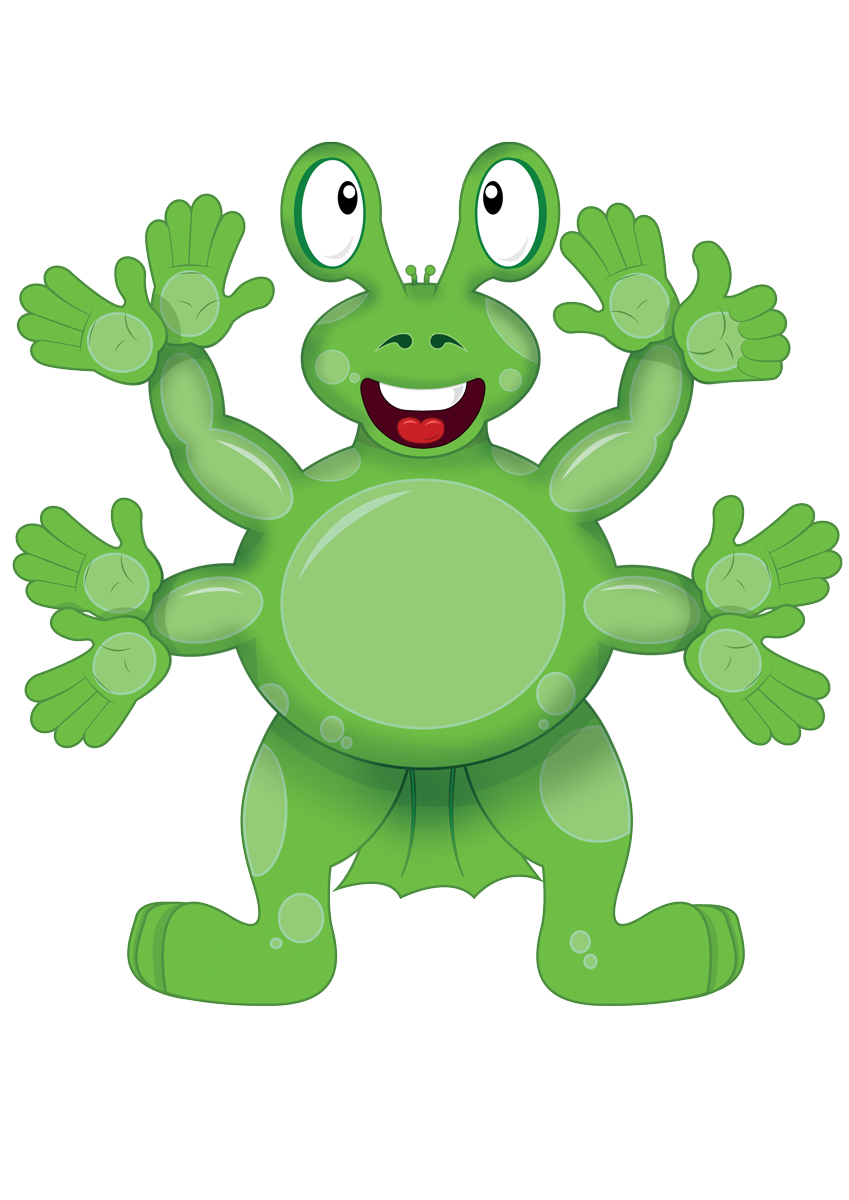 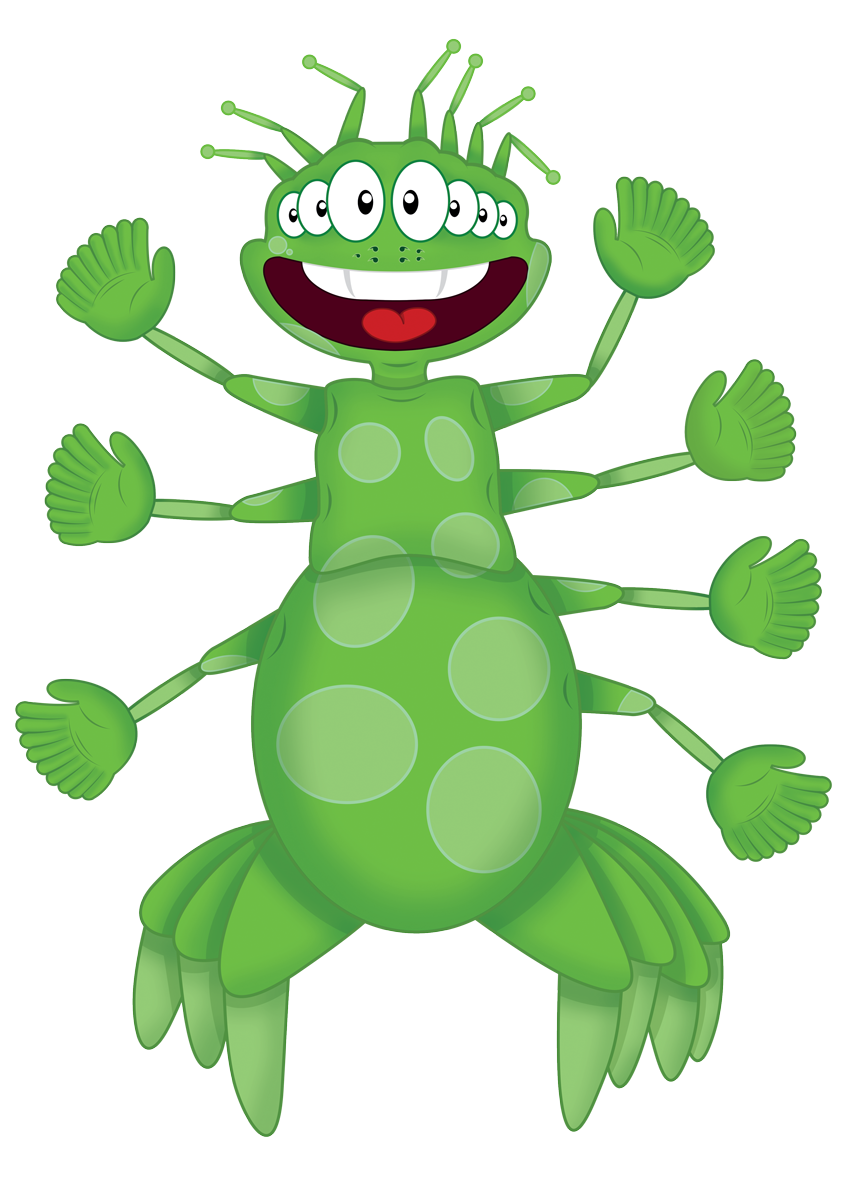 Step
1
I can find half of 3, 5, 7 & 9.
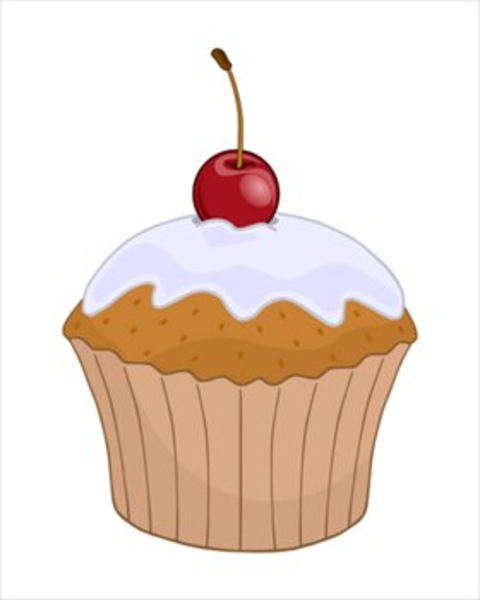 There is only 1 left, what will we do?
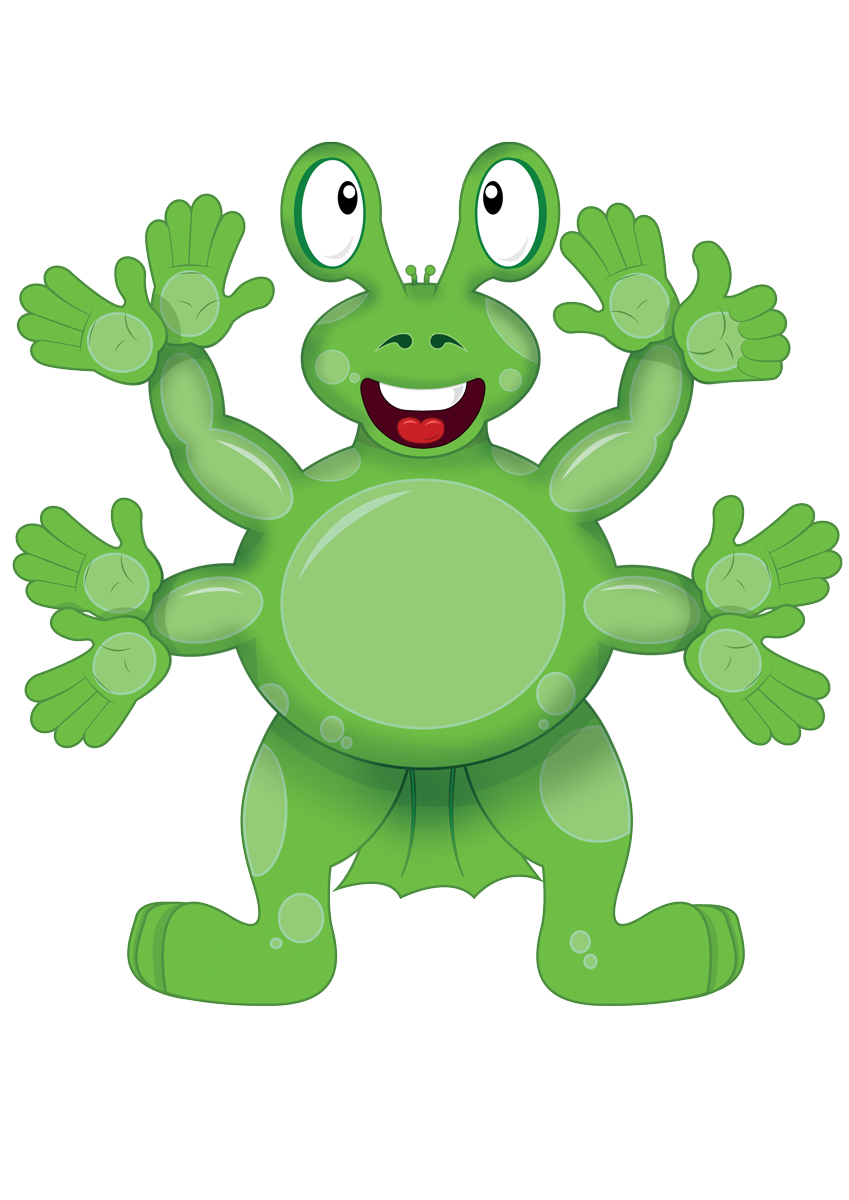 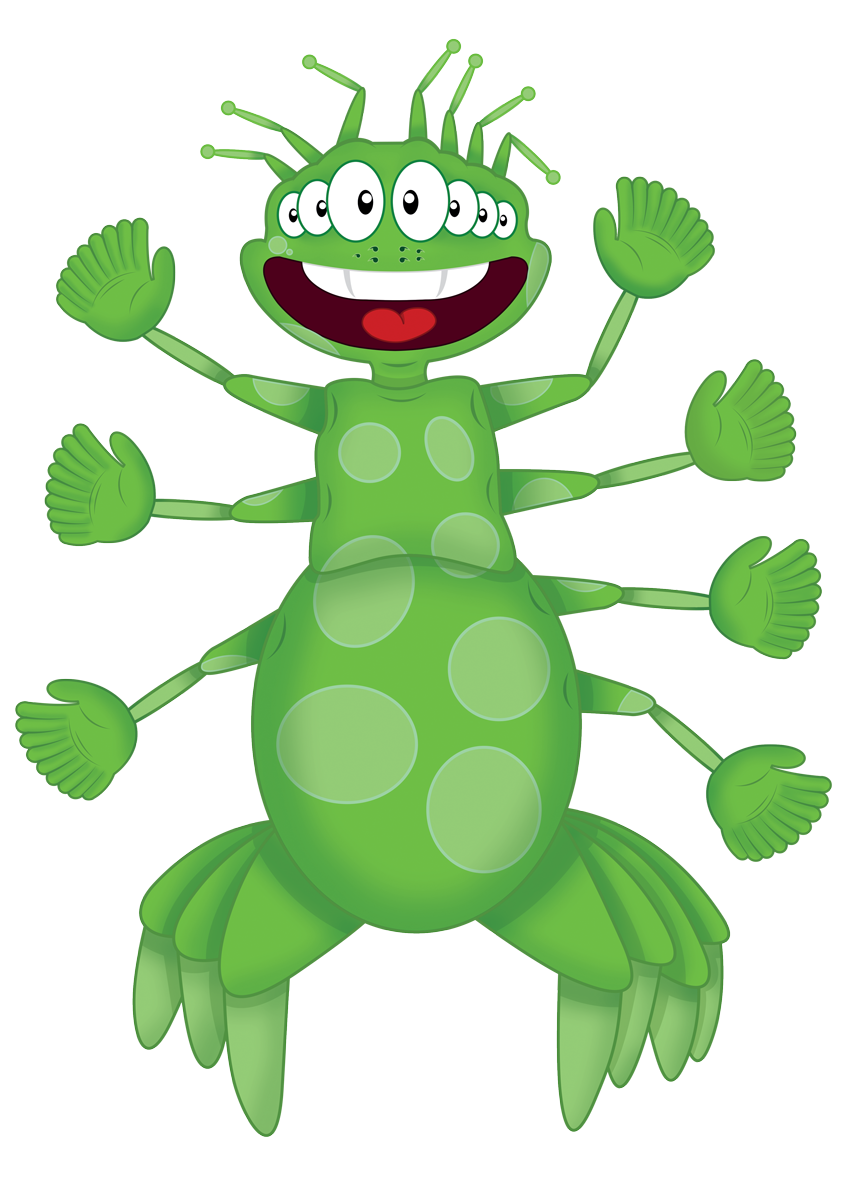 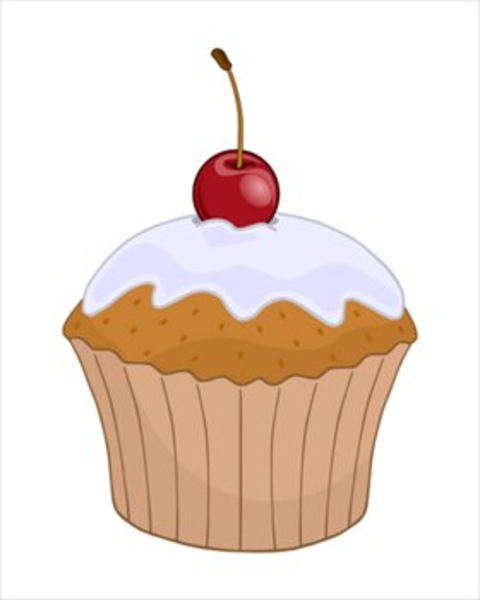 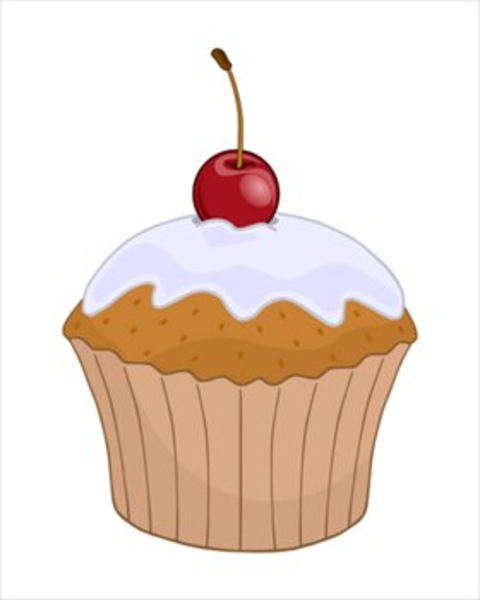 Step
1
I can find half of 3, 5, 7 & 9.
We could half it!
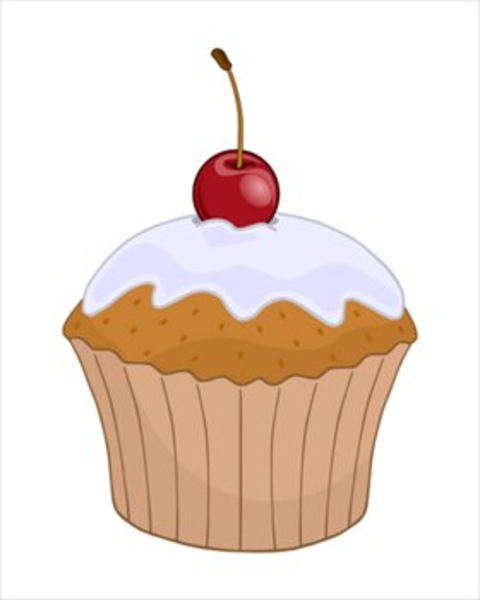 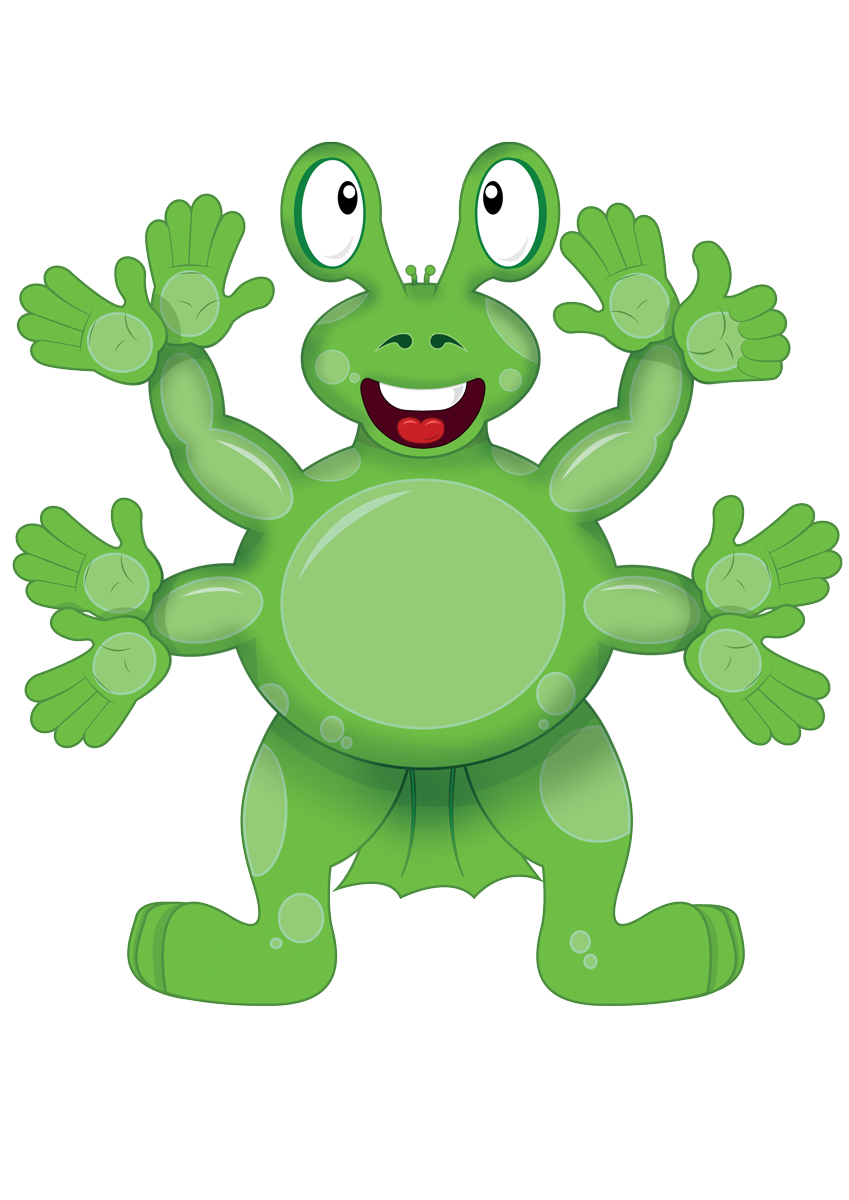 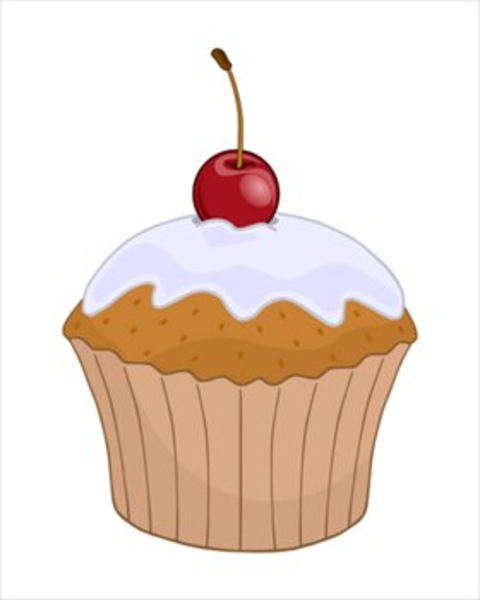 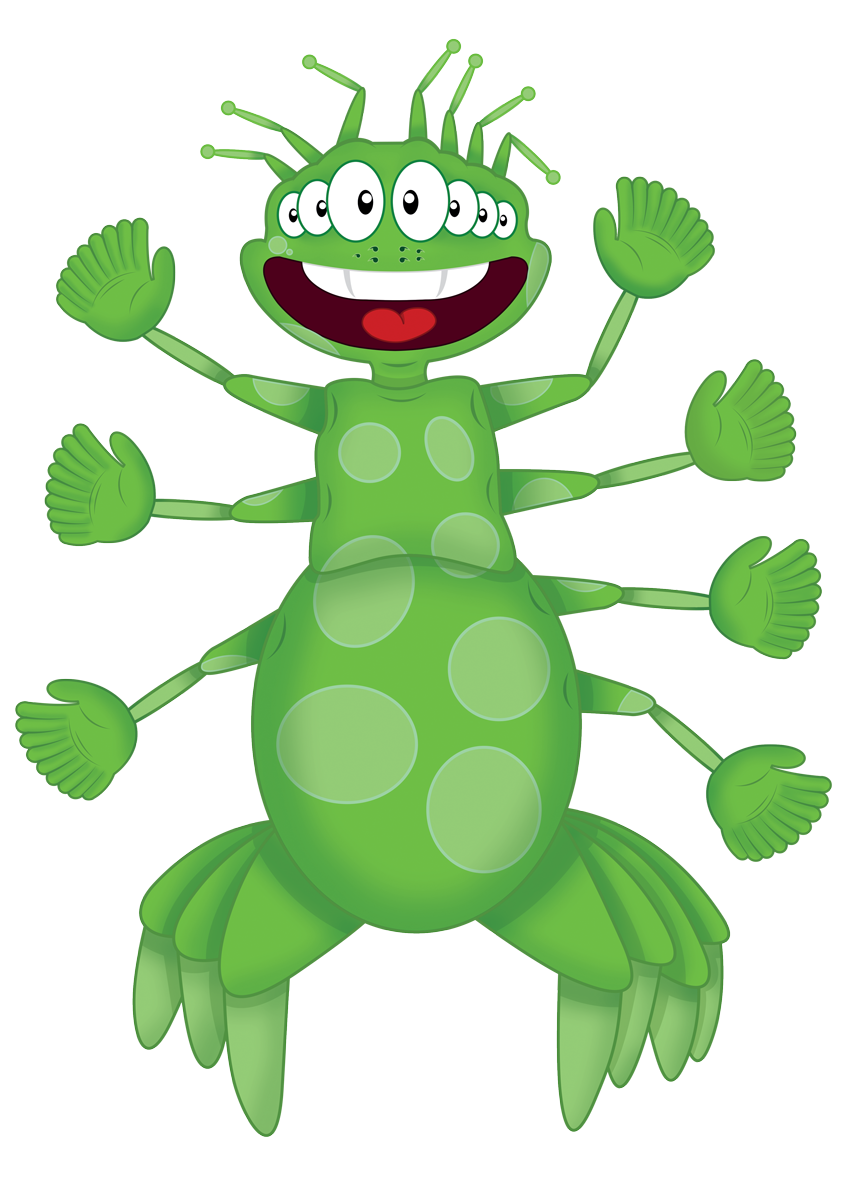 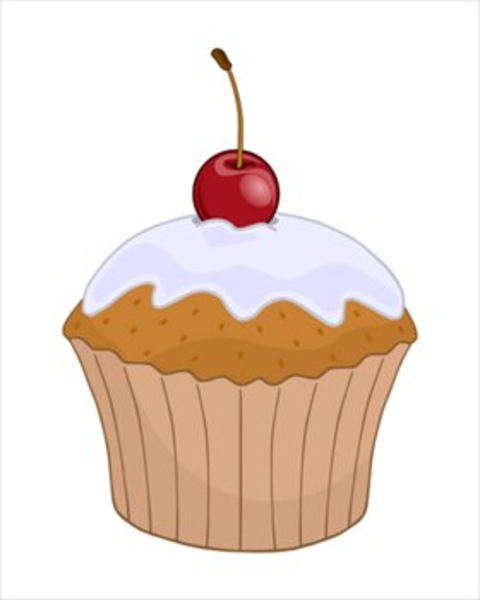 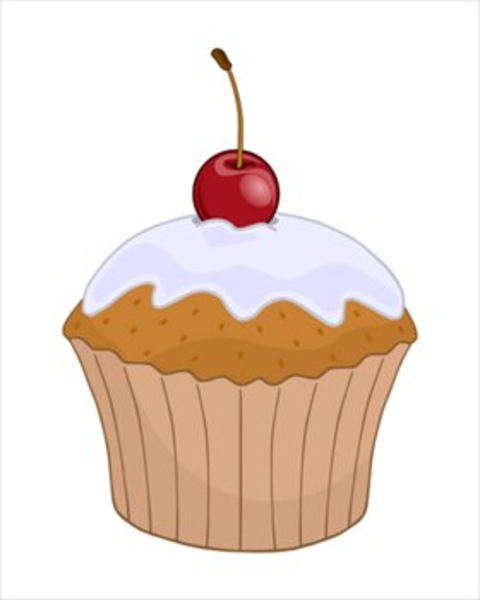 Step
1
I can find half of 3, 5, 7 & 9.
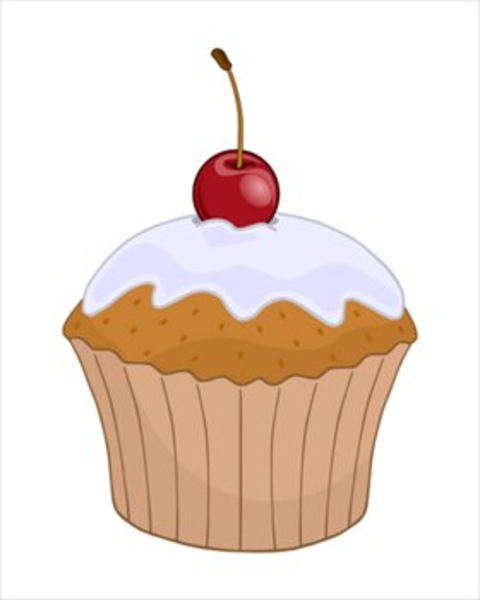 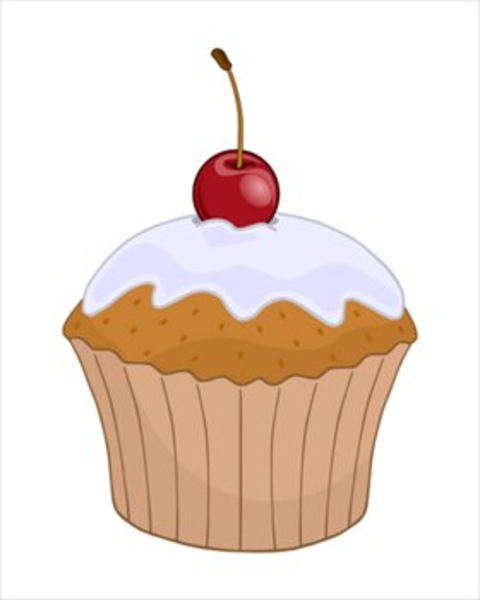 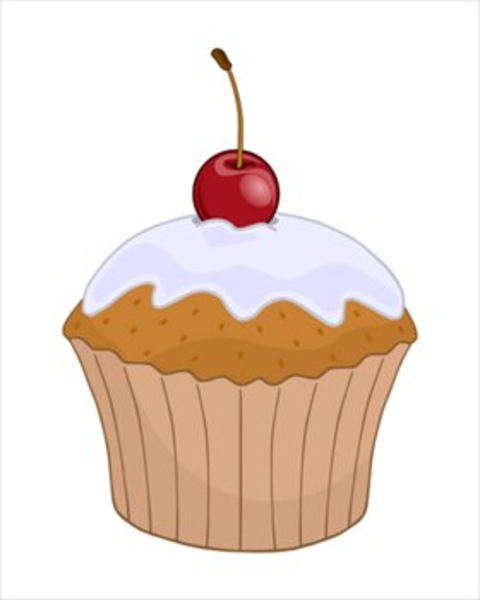 Lets share them…
What is half of 5?
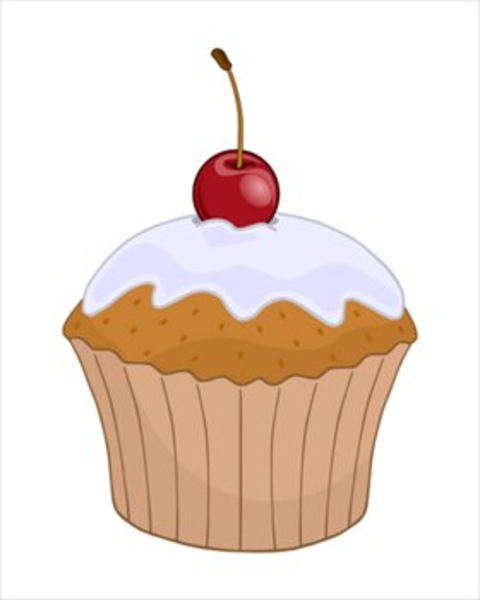 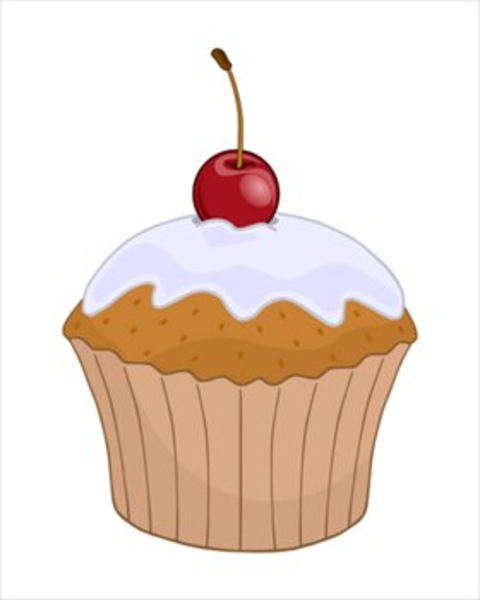 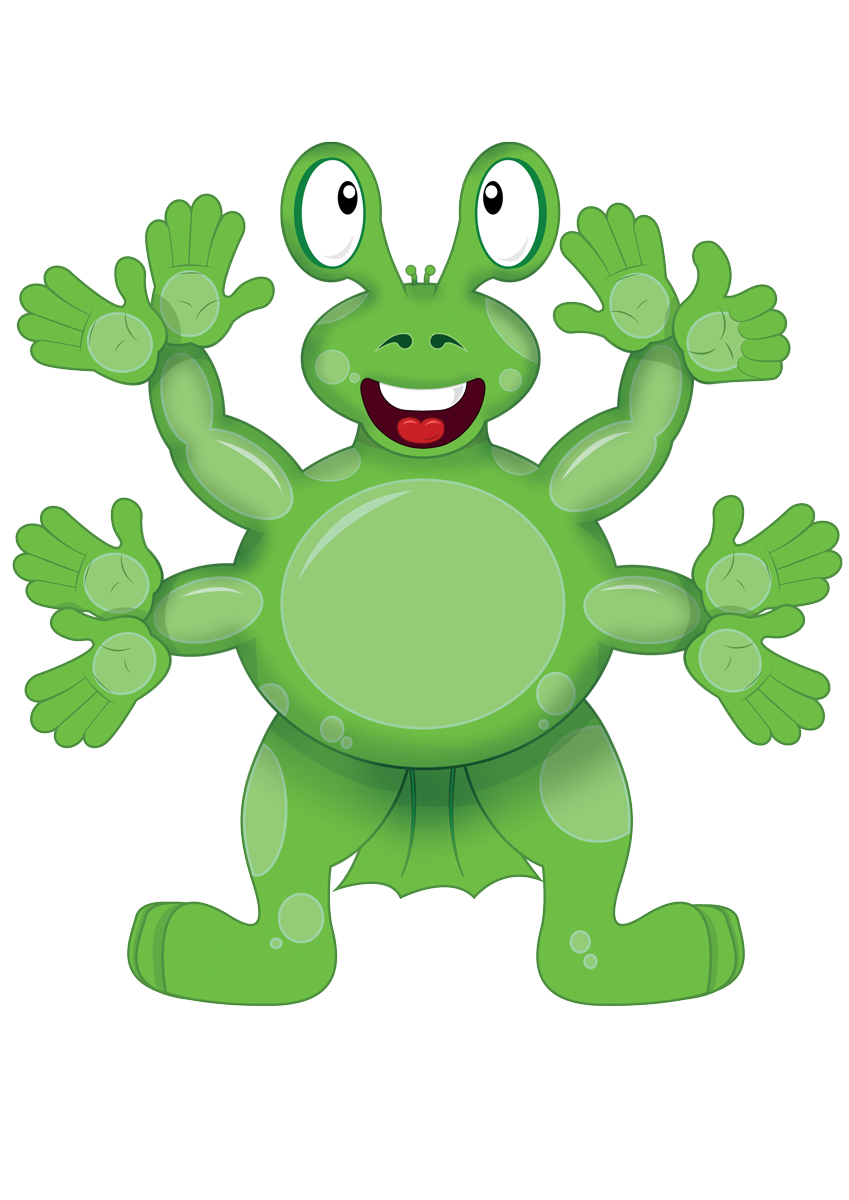 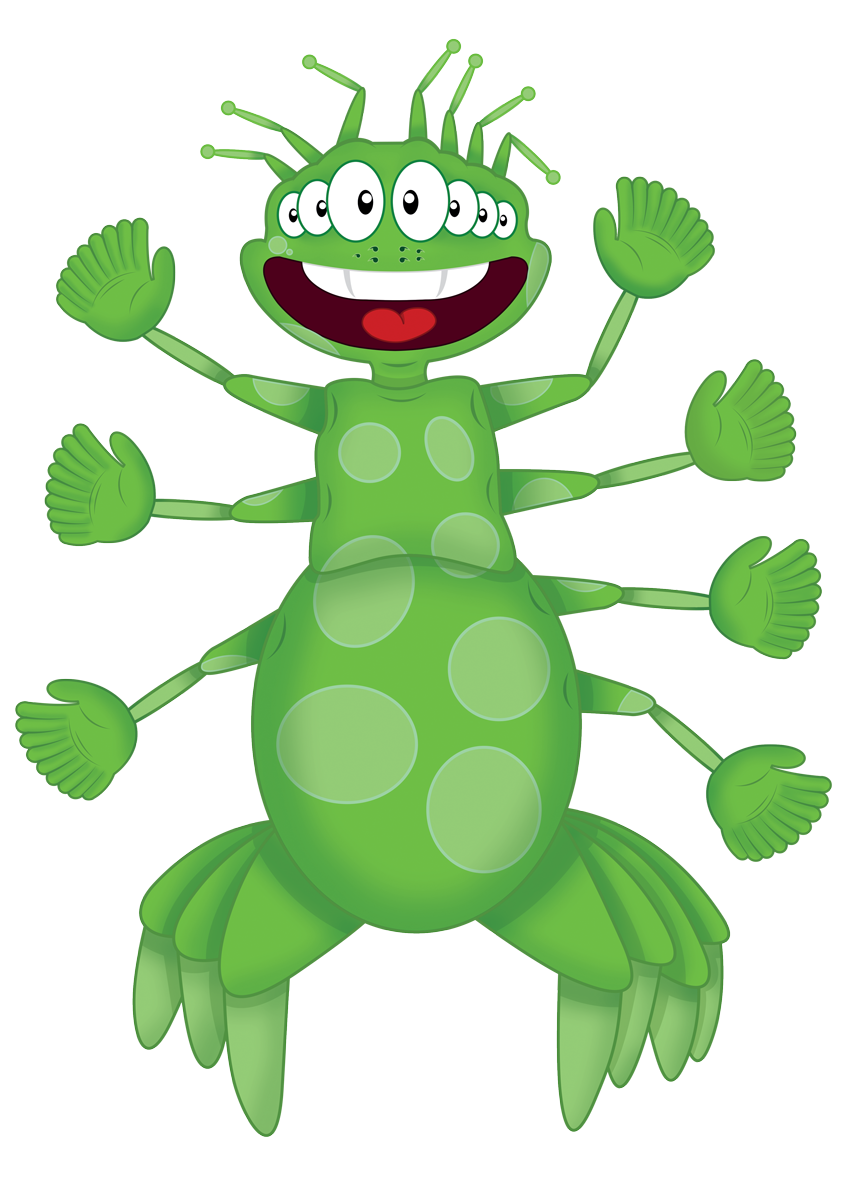 Step
1
I can find half of 3, 5, 7 & 9.
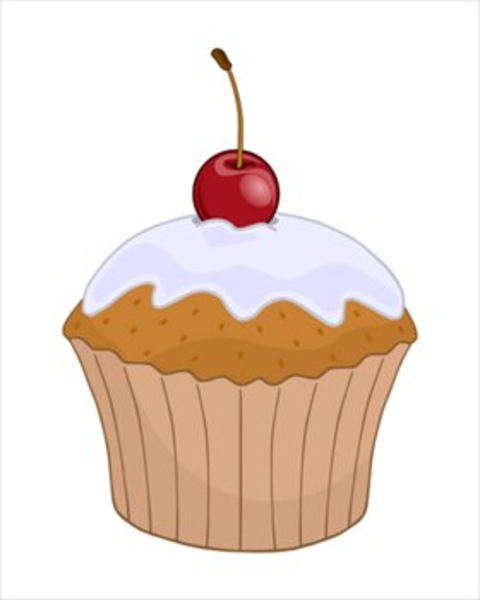 There is only 1 left, what will we do?
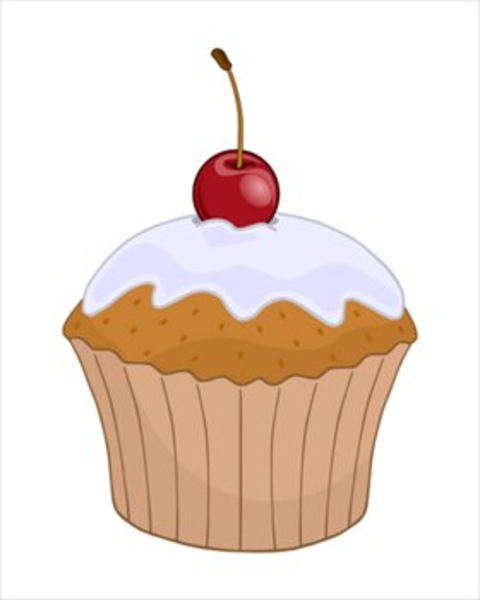 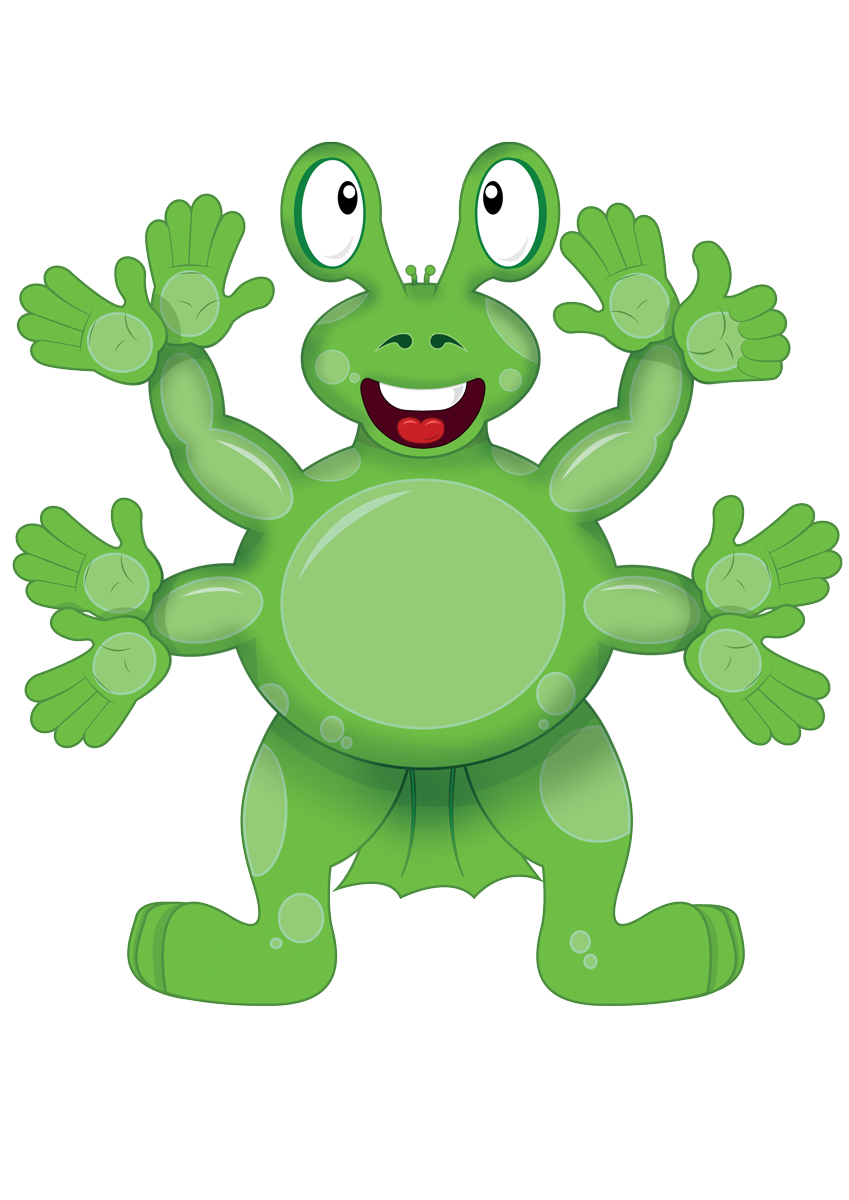 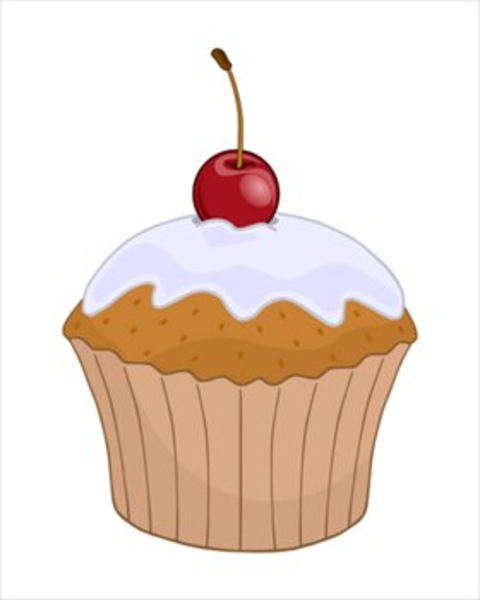 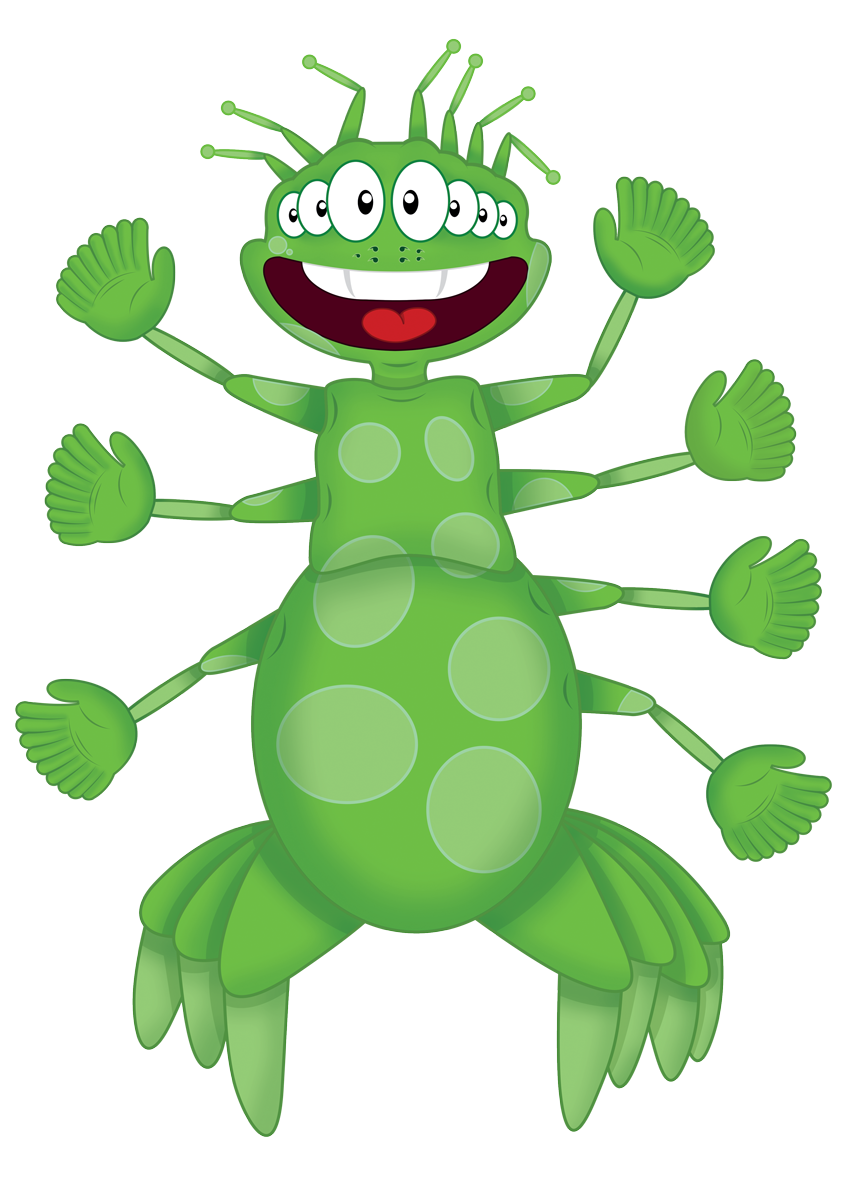 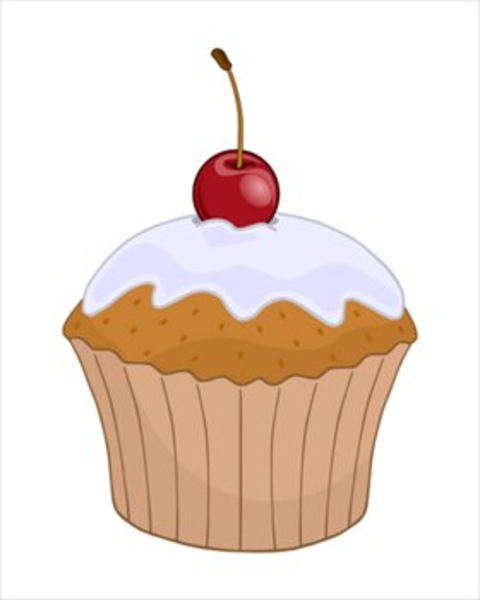 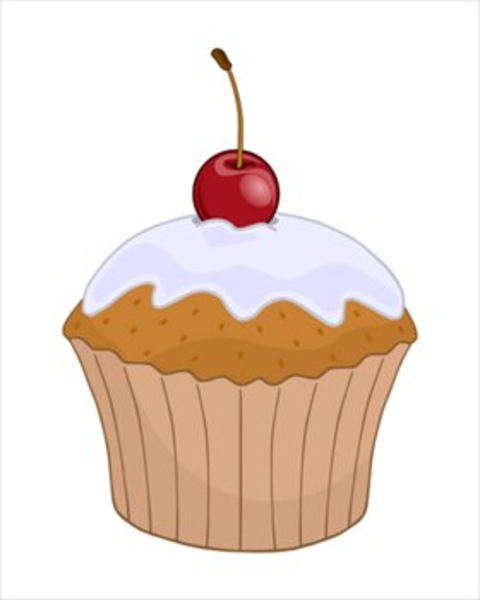 Step
1
I can find half of 3, 5, 7 & 9.
We can cut it in half!
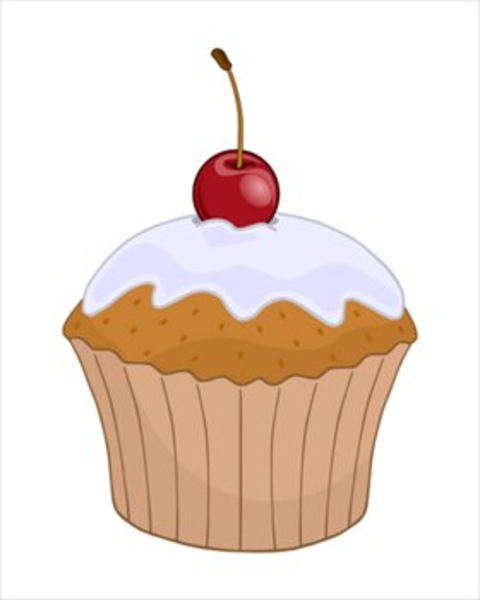 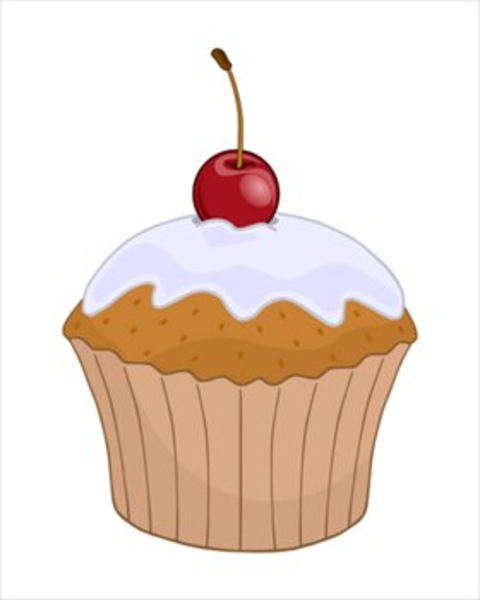 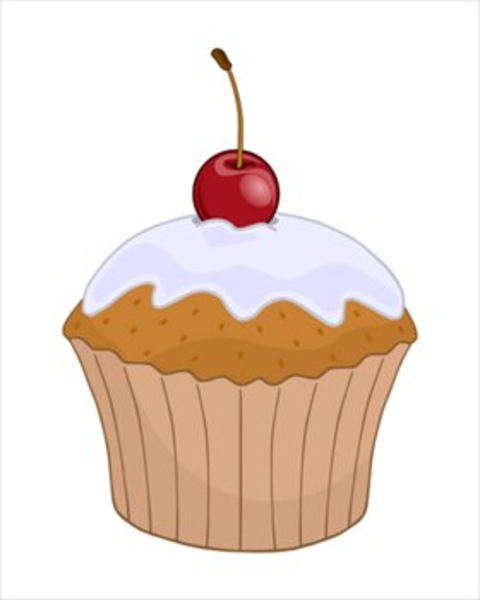 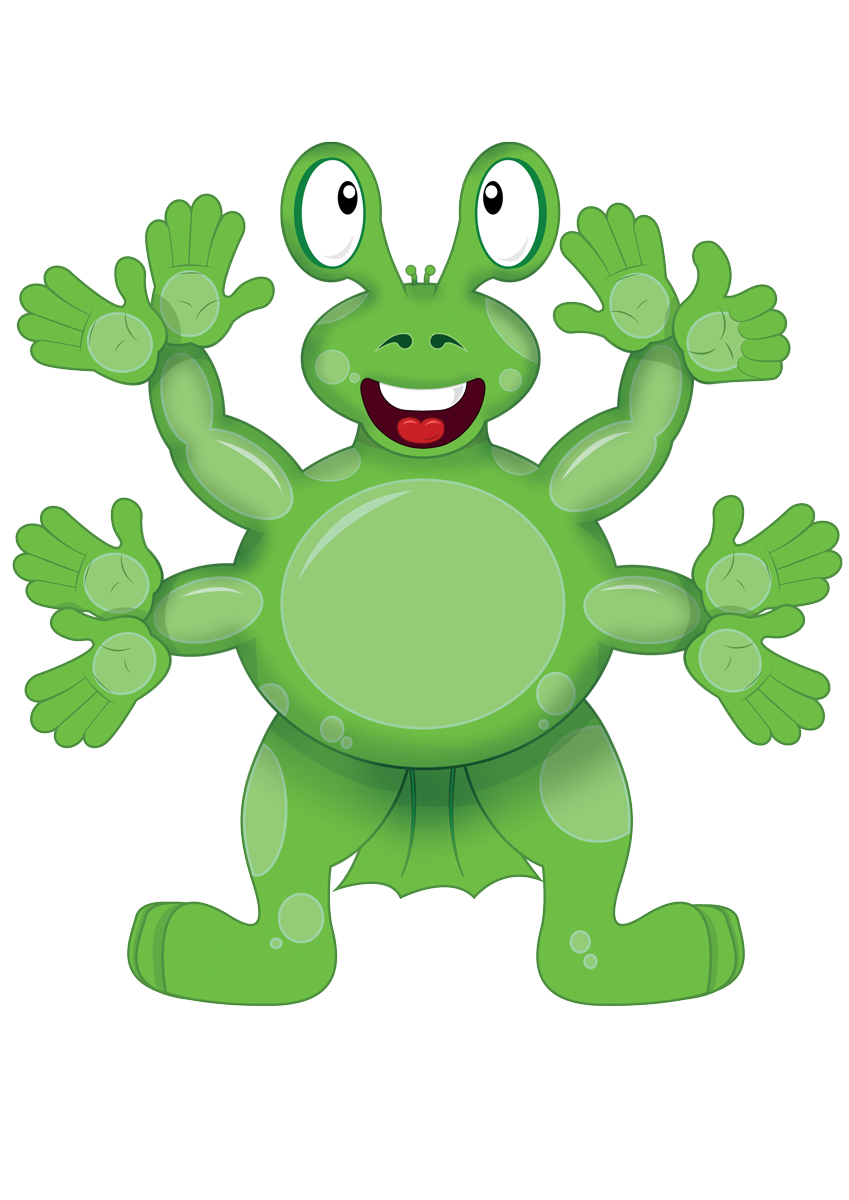 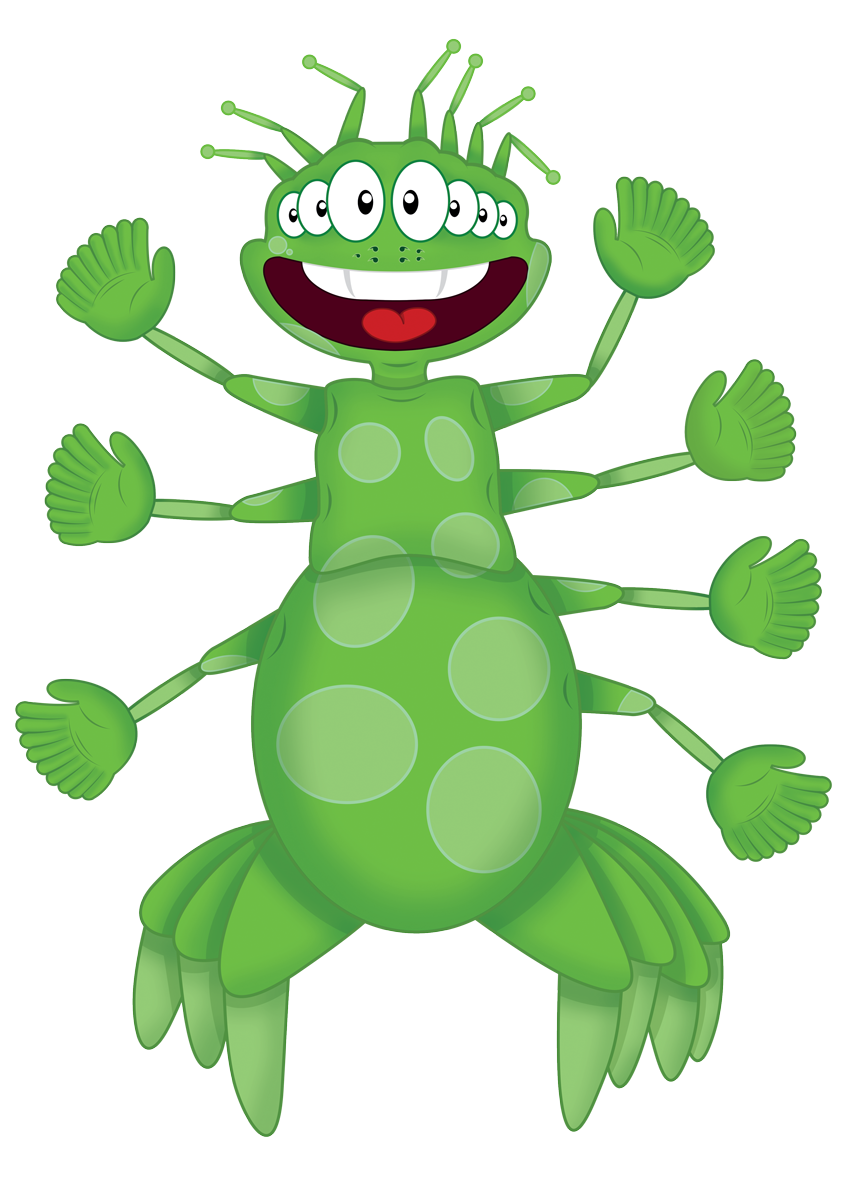 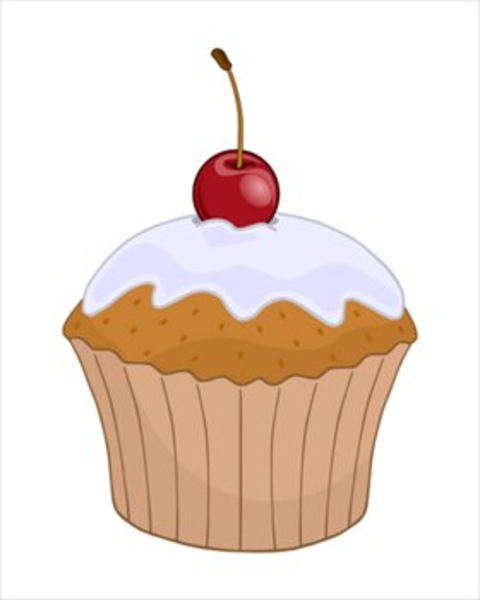 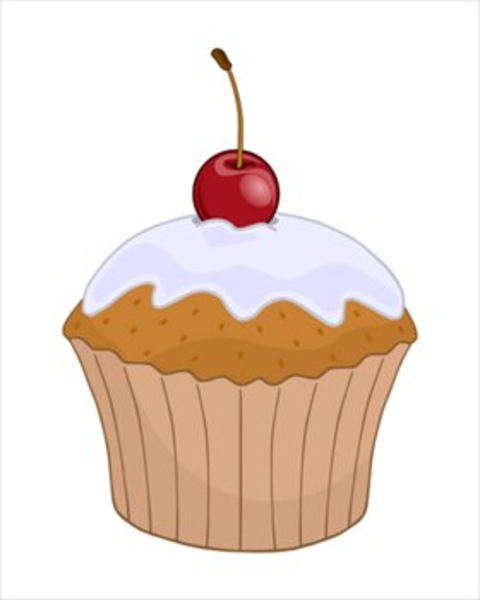 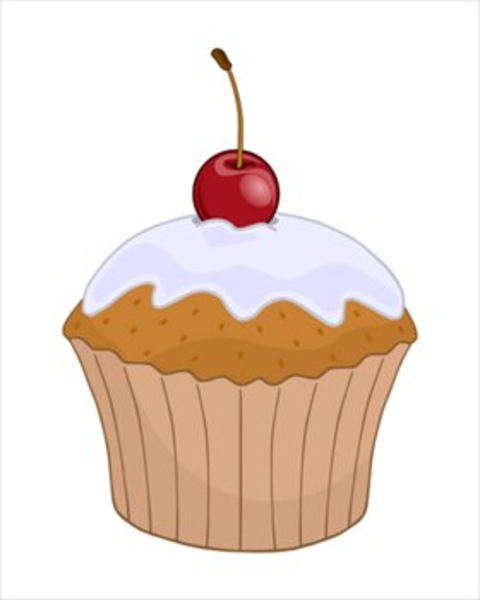 Step
1
I can find half of 3, 5, 7 & 9.
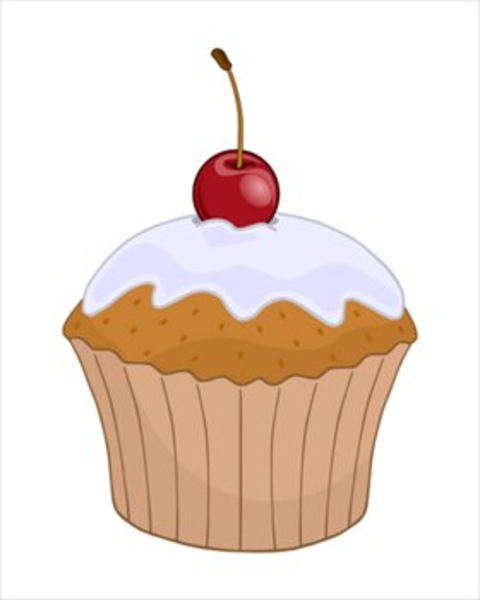 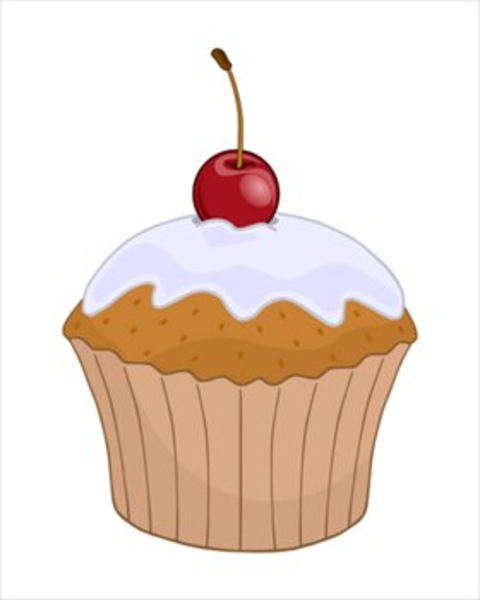 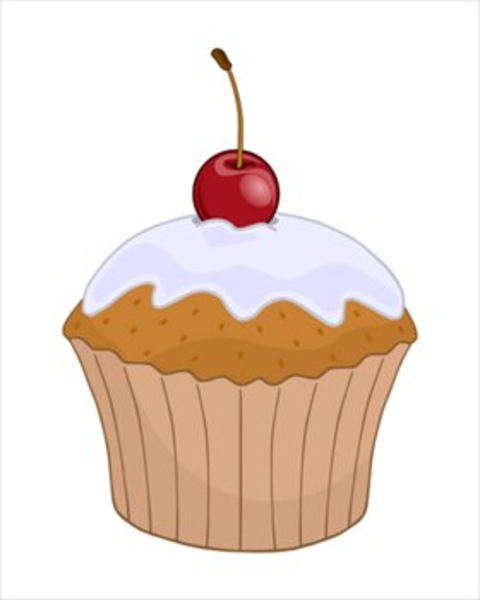 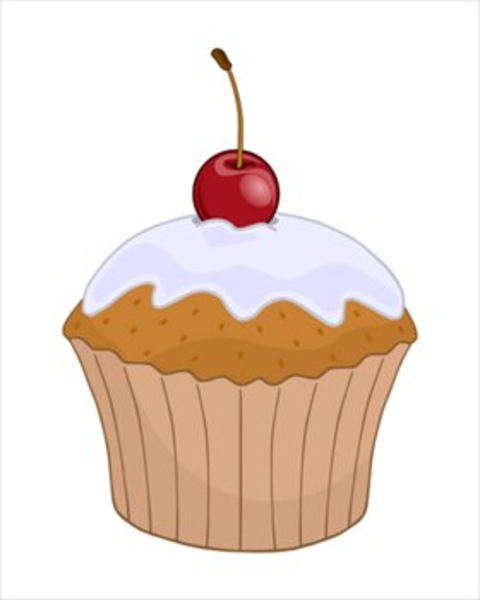 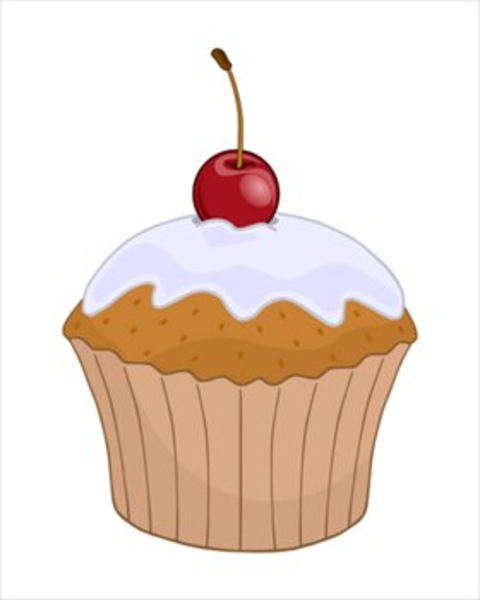 Lets share them…
What is half of 7?
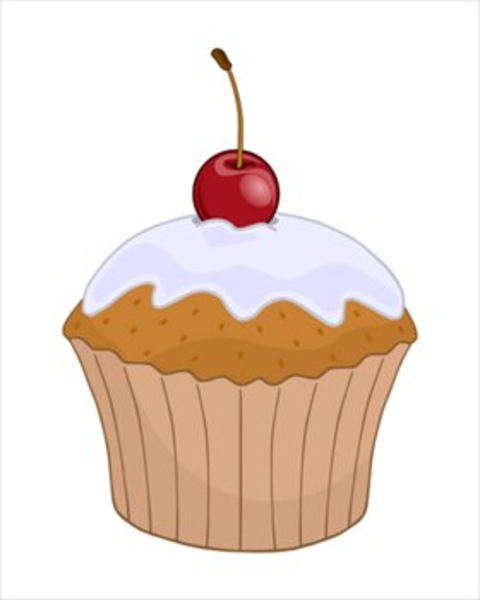 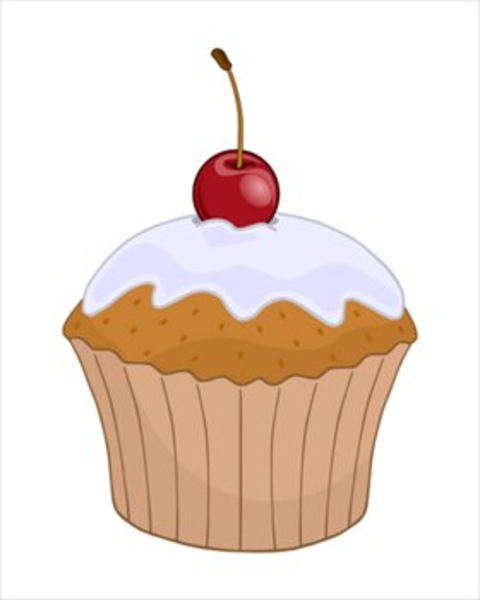 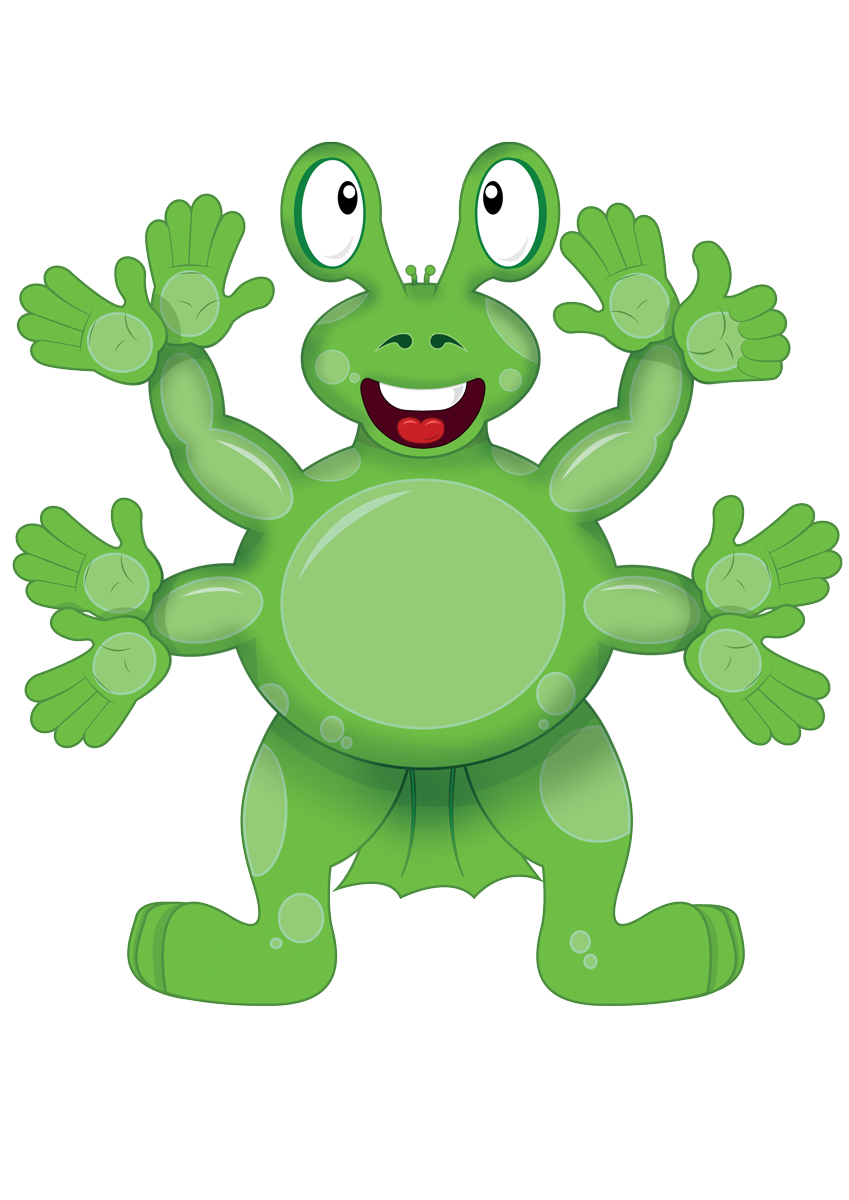 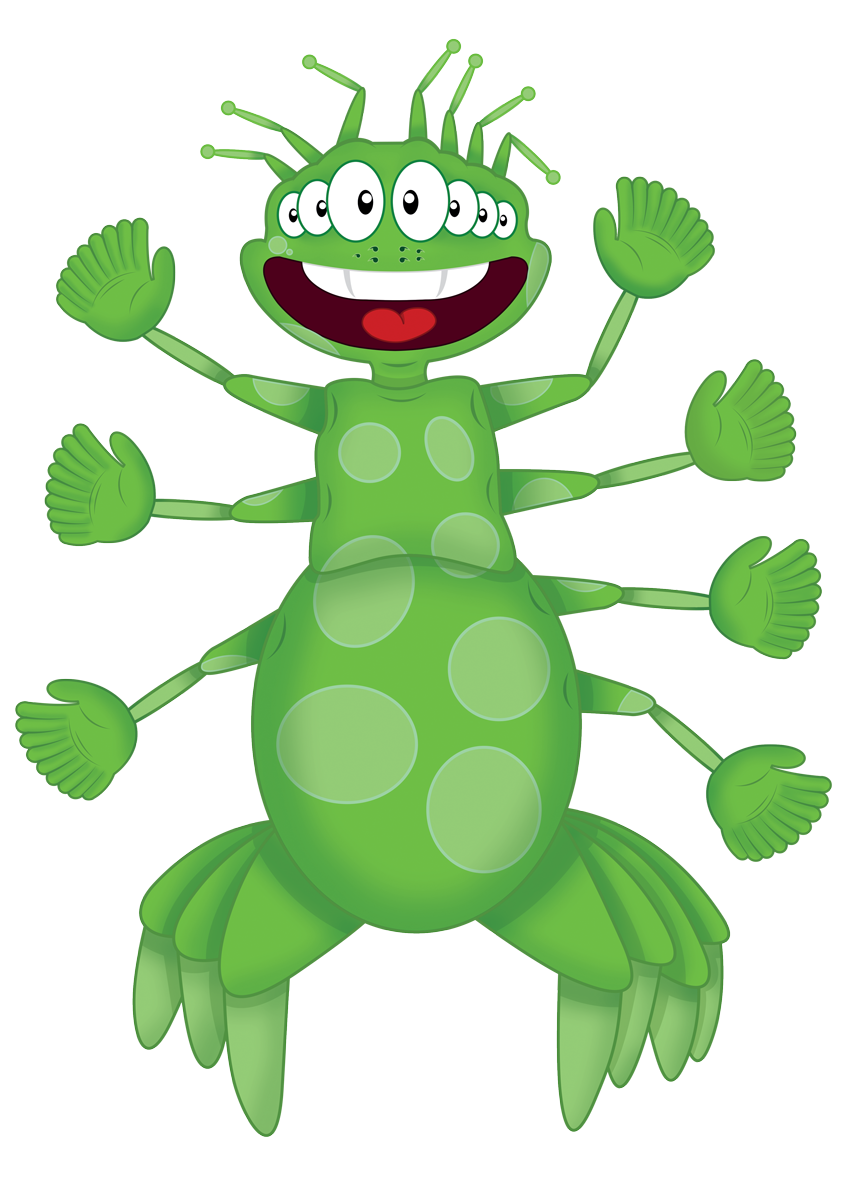 Step
1
I can find half of 3, 5, 7 & 9.
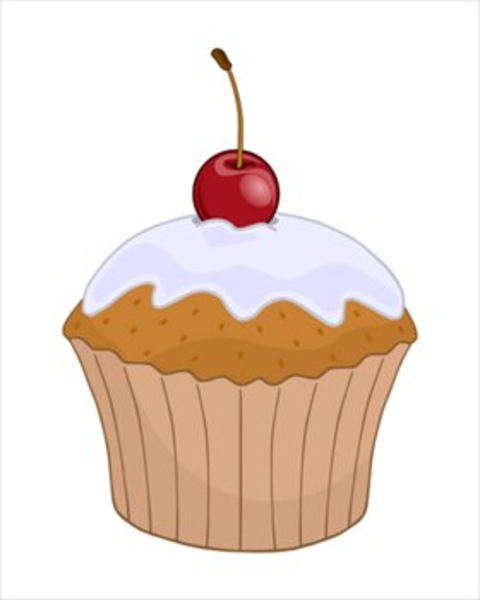 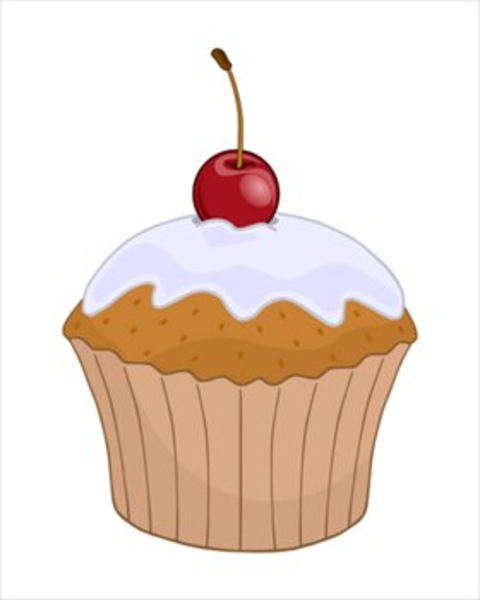 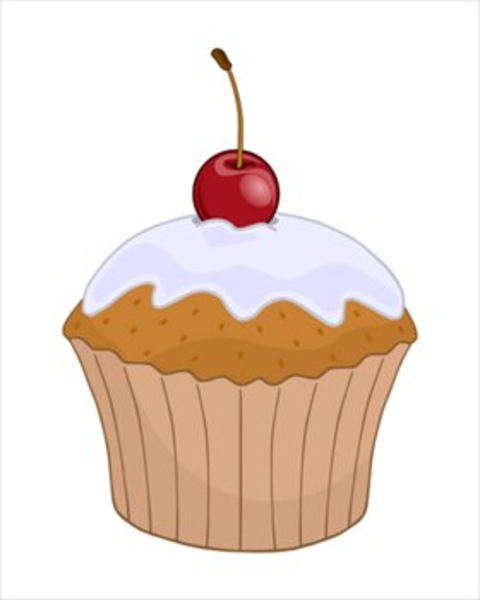 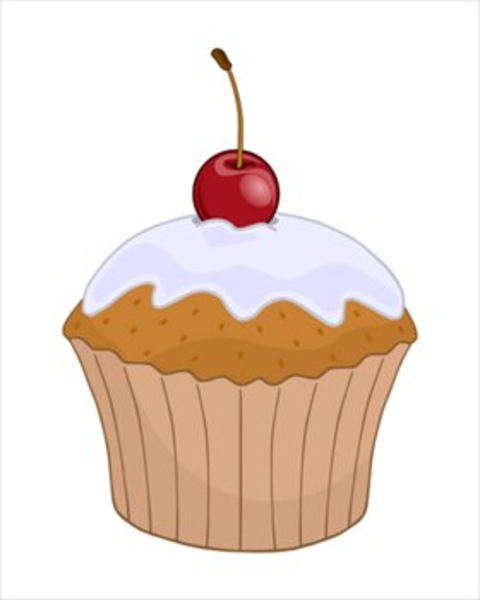 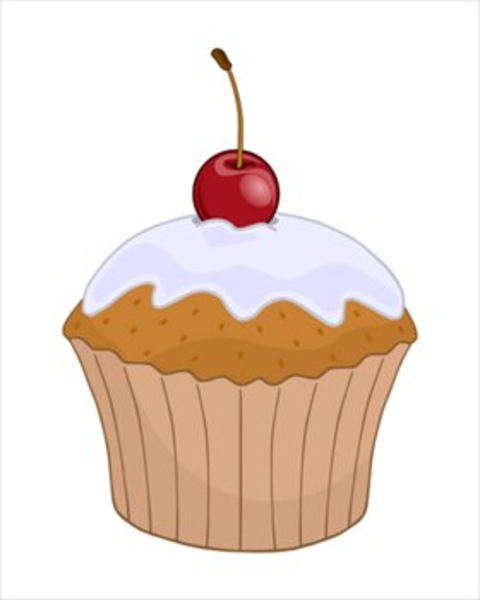 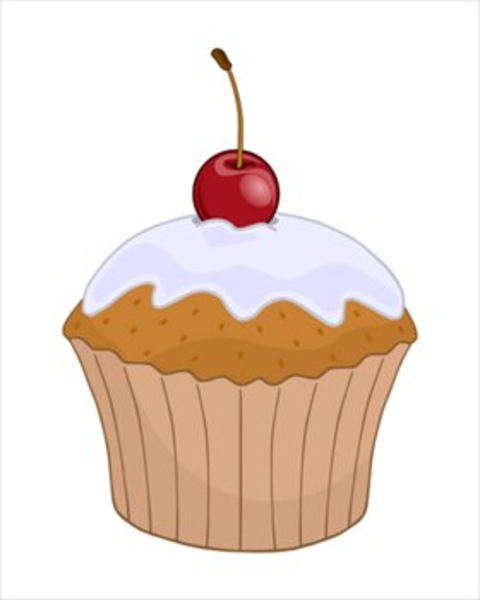 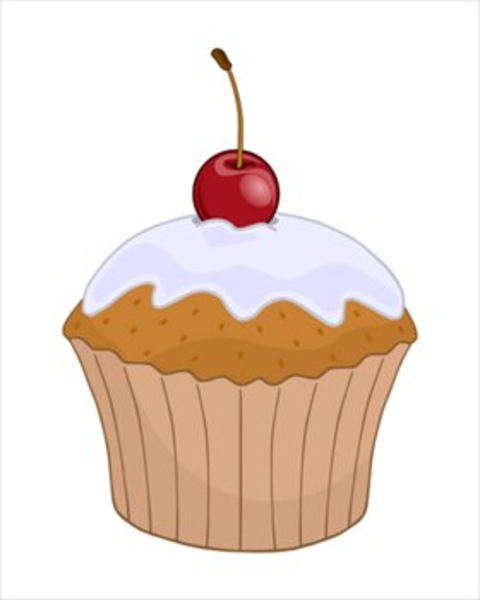 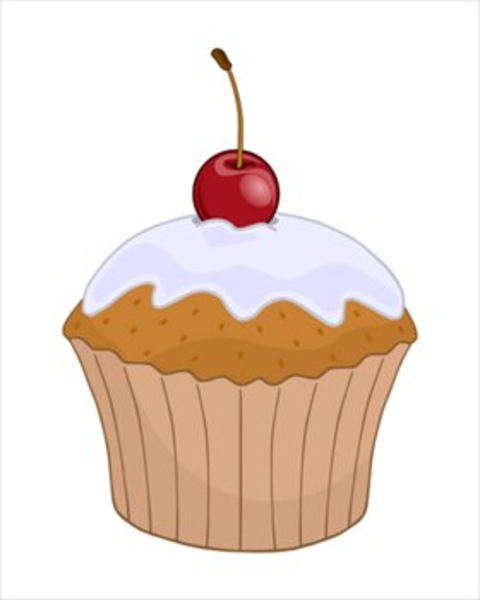 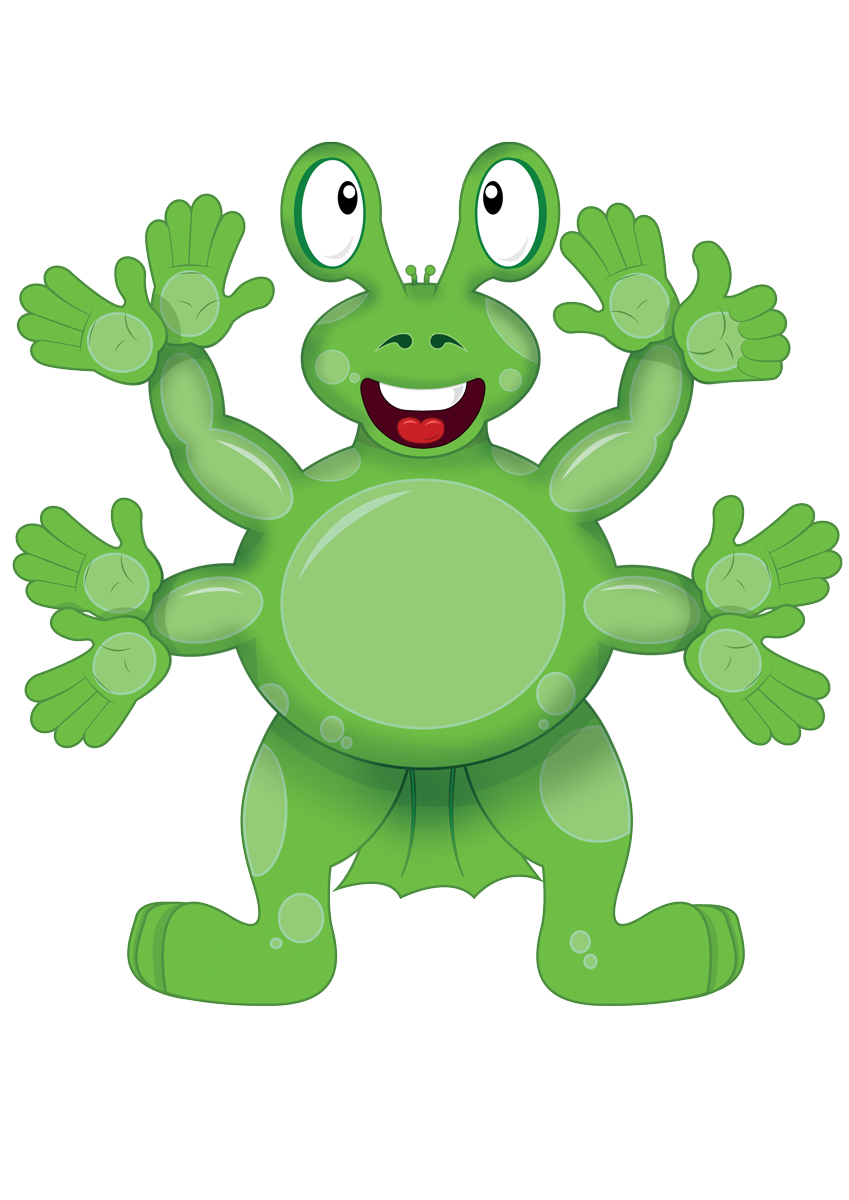 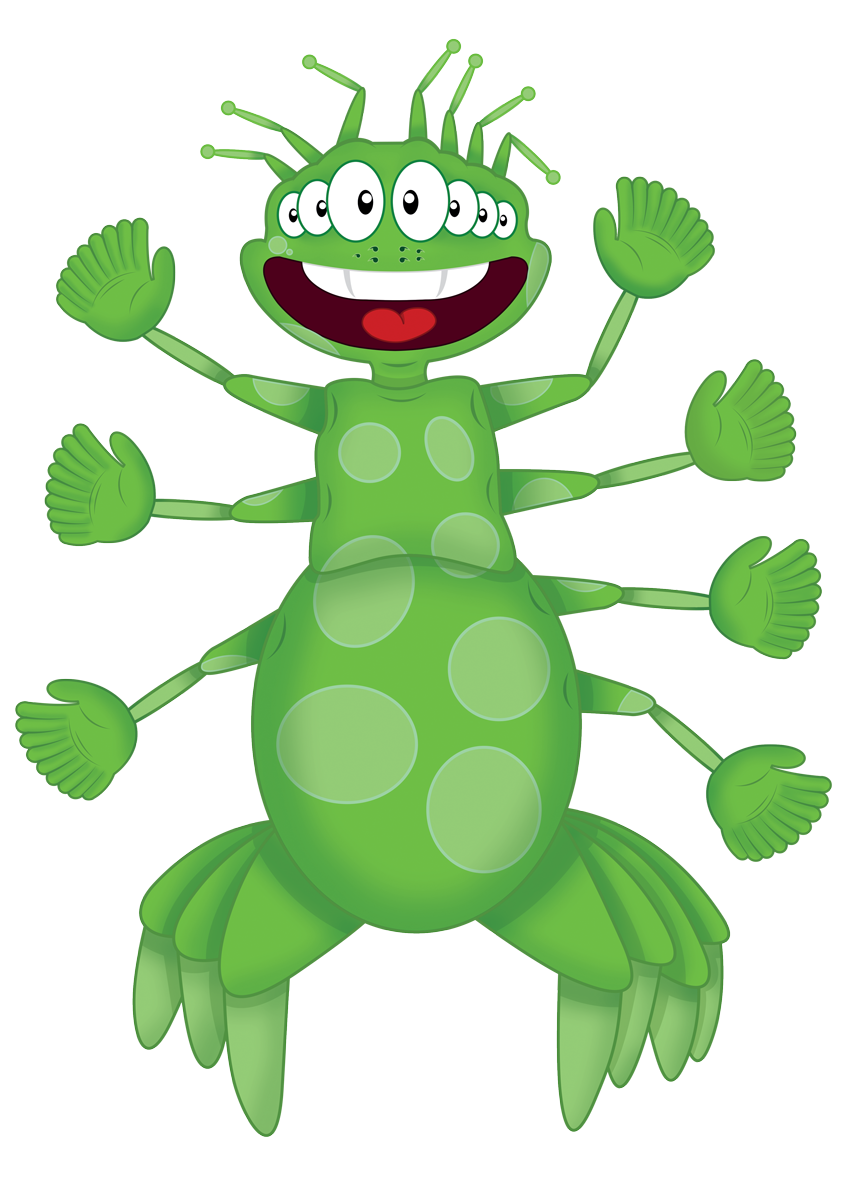 Step
1
I can find half of 3, 5, 7 & 9.
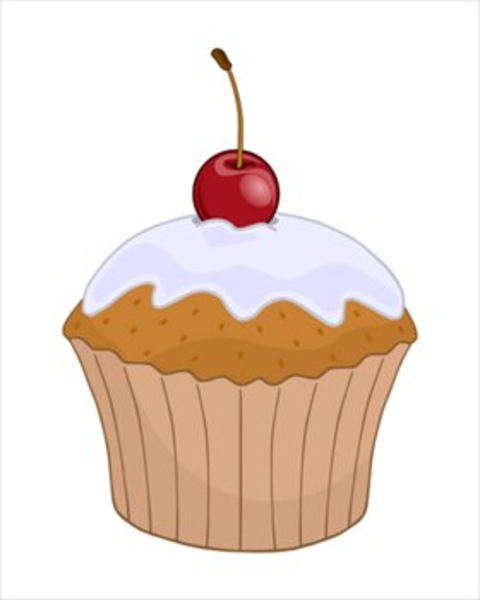 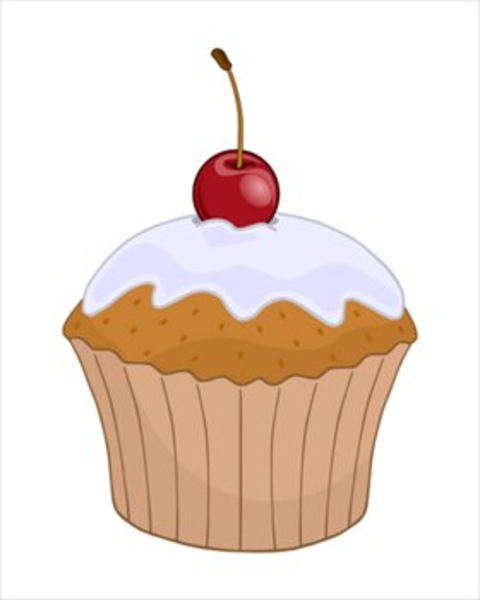 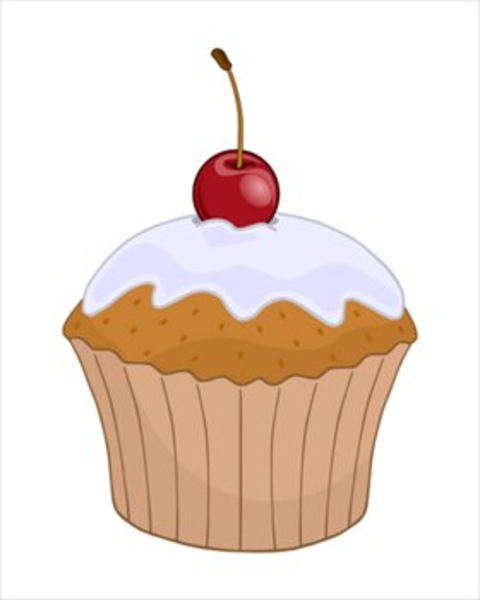 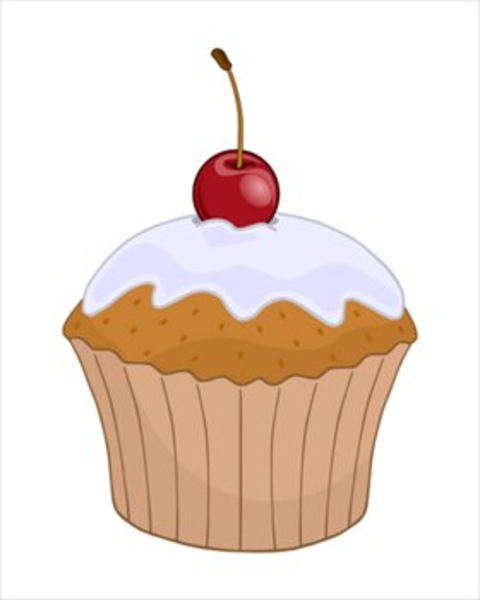 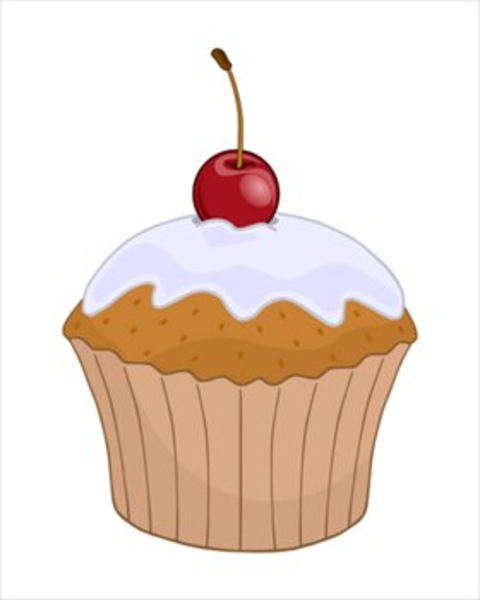 Lets share them…
What is half of 9?
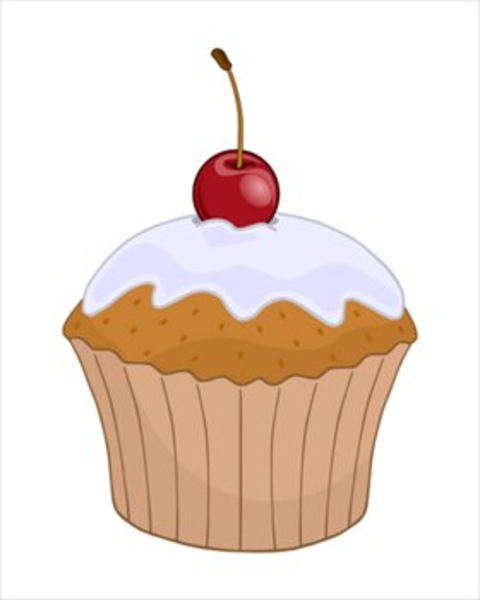 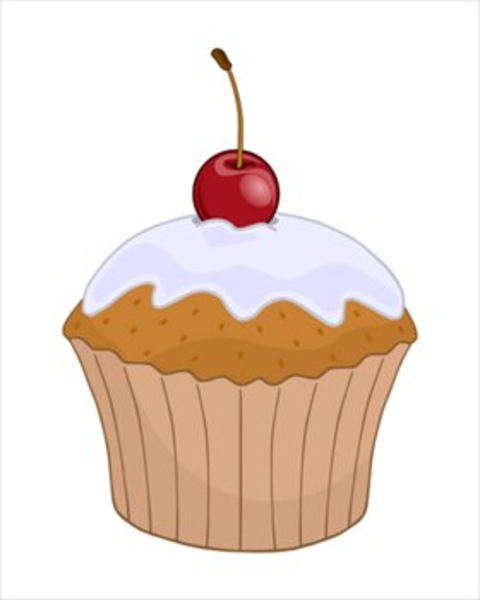 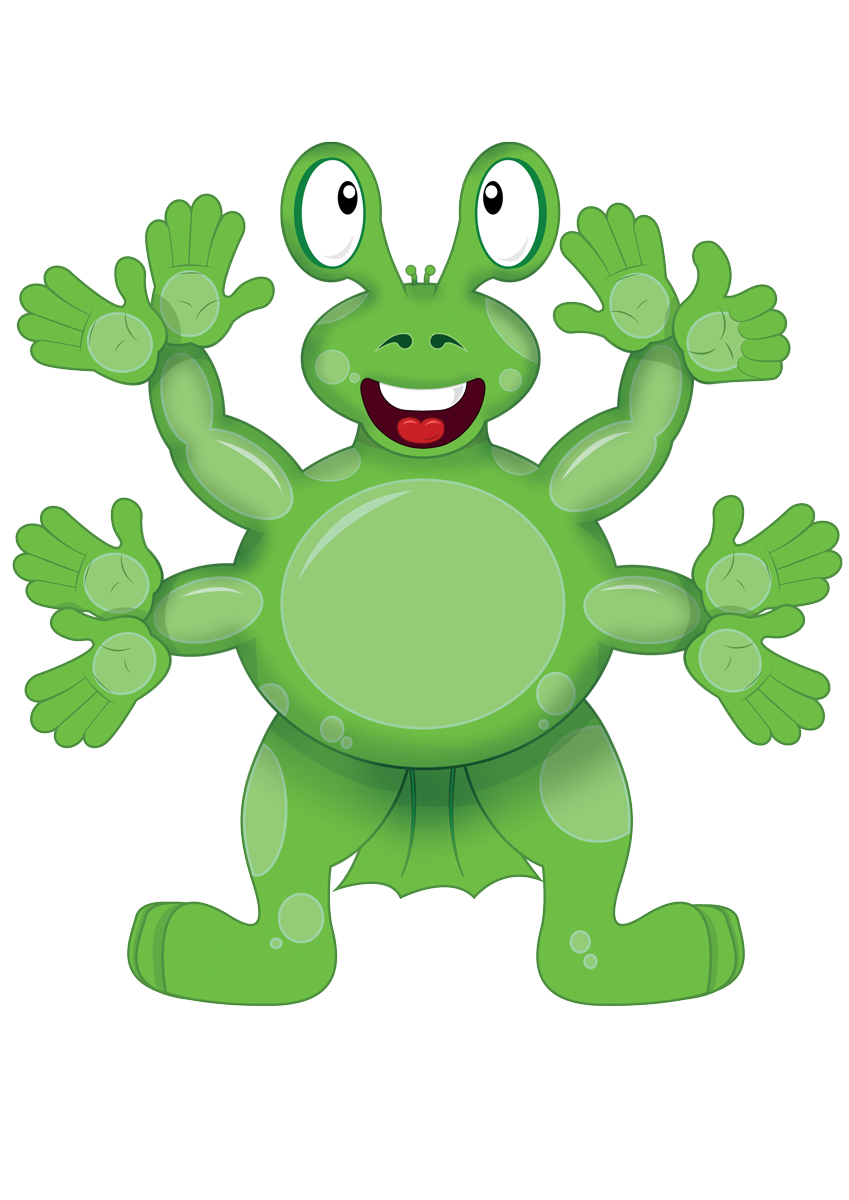 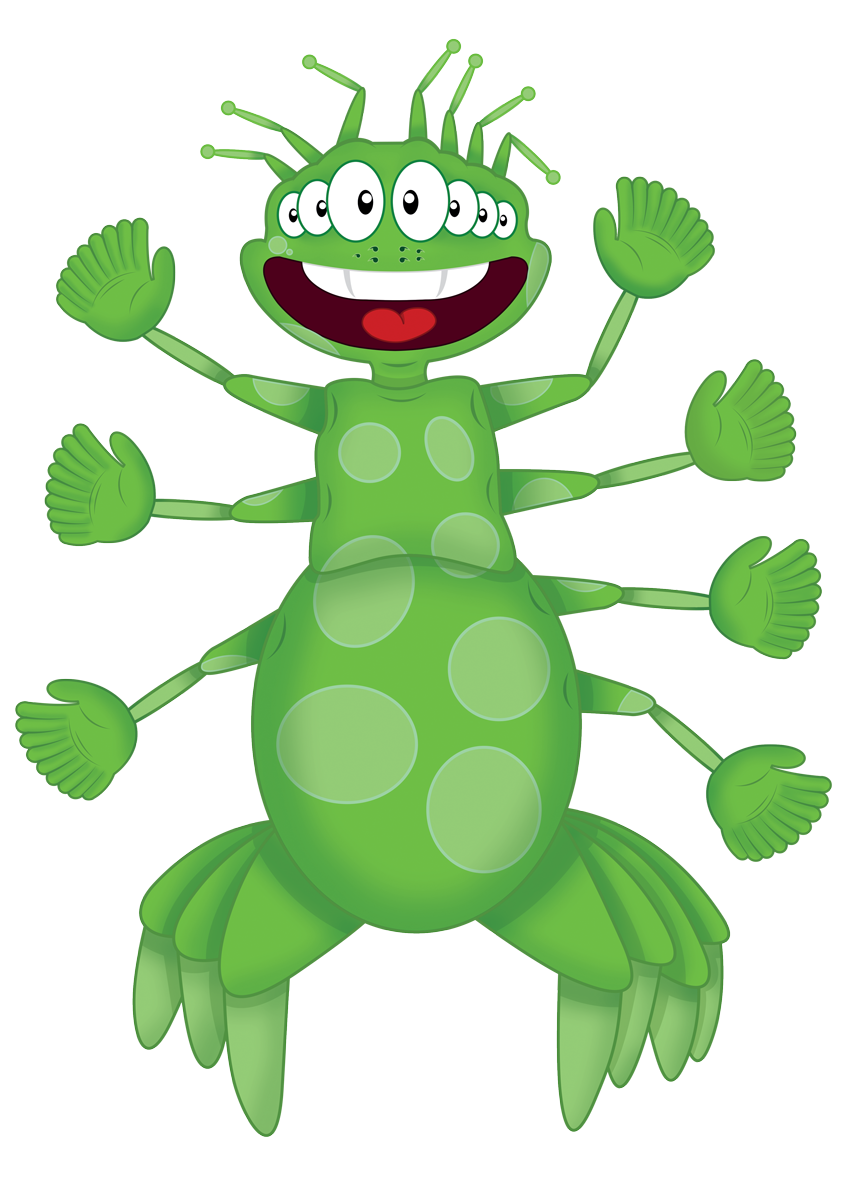 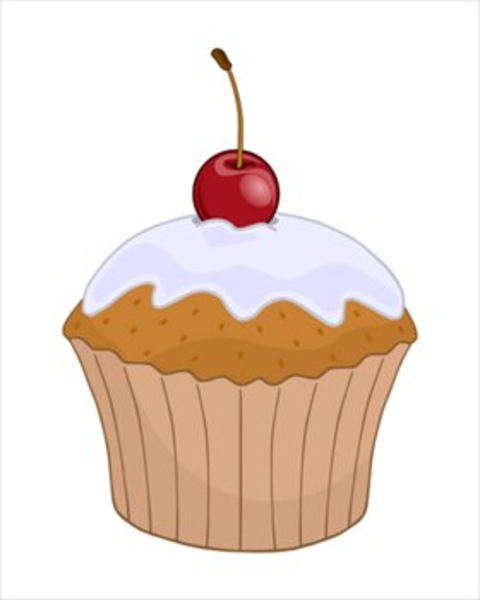 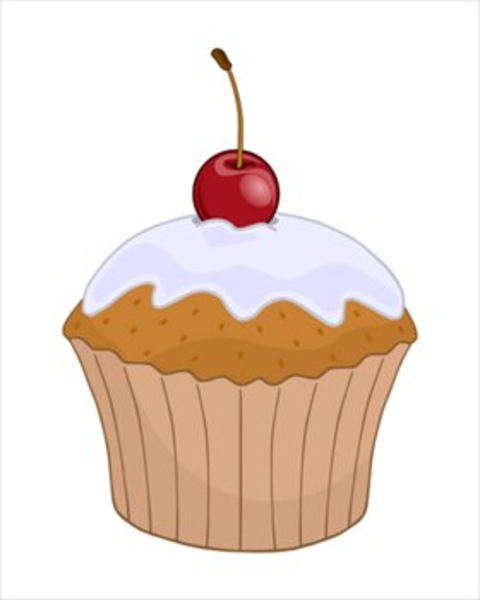 Step
1
I can find half of 3, 5, 7 & 9.
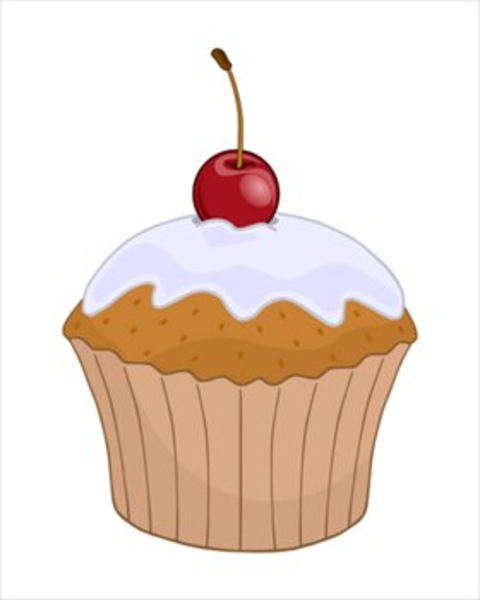 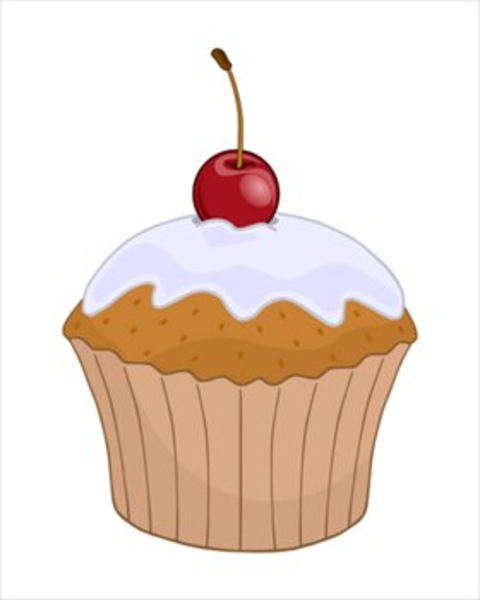 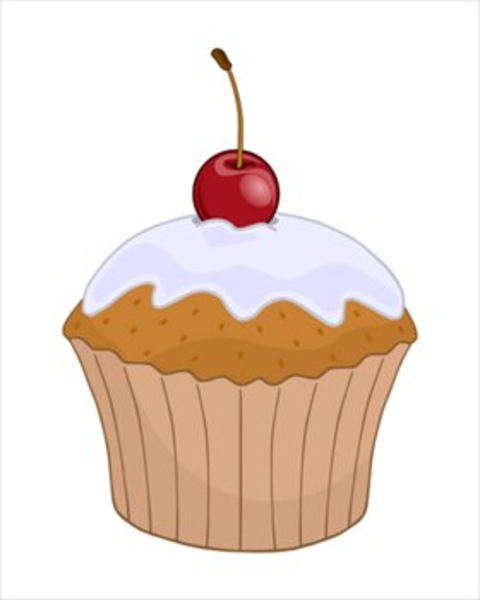 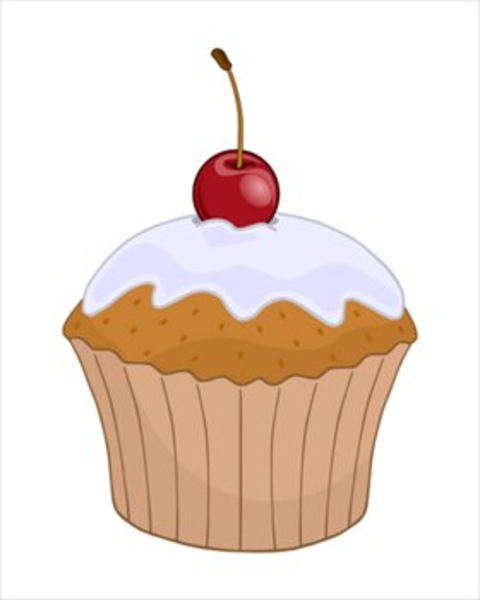 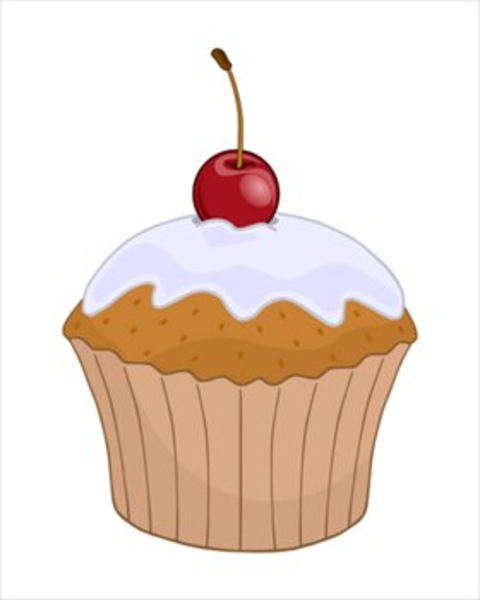 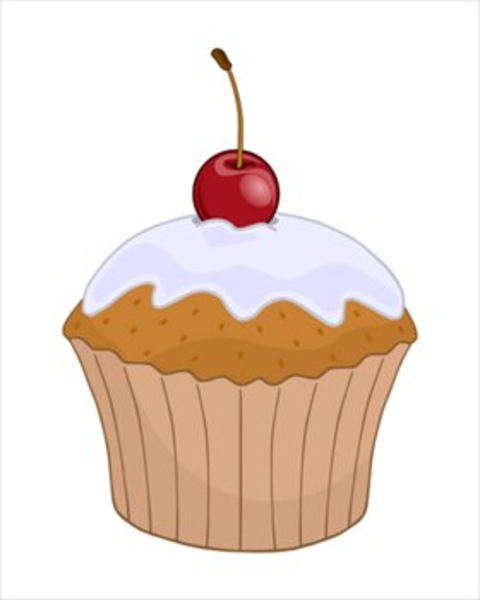 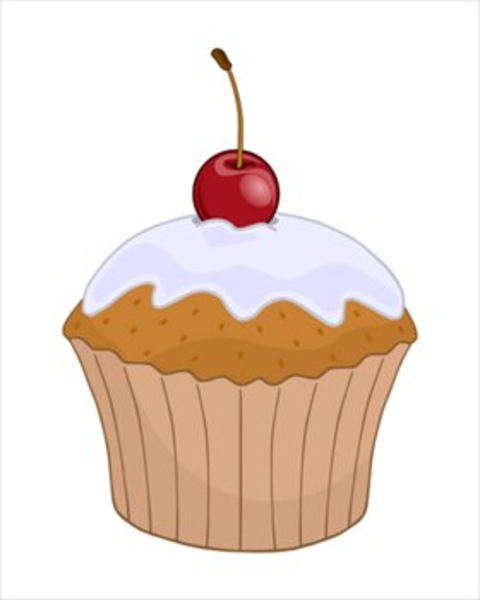 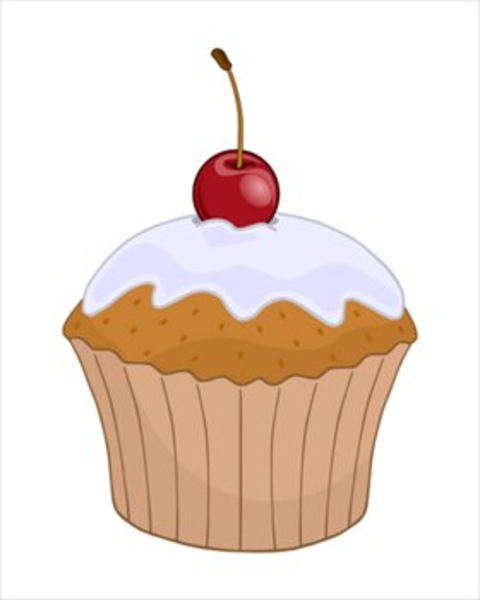 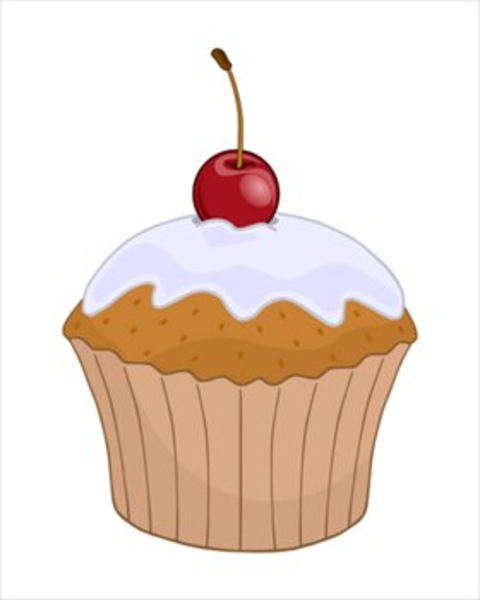 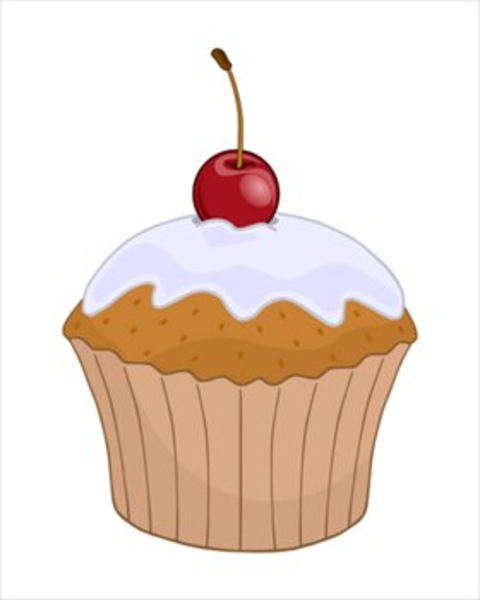 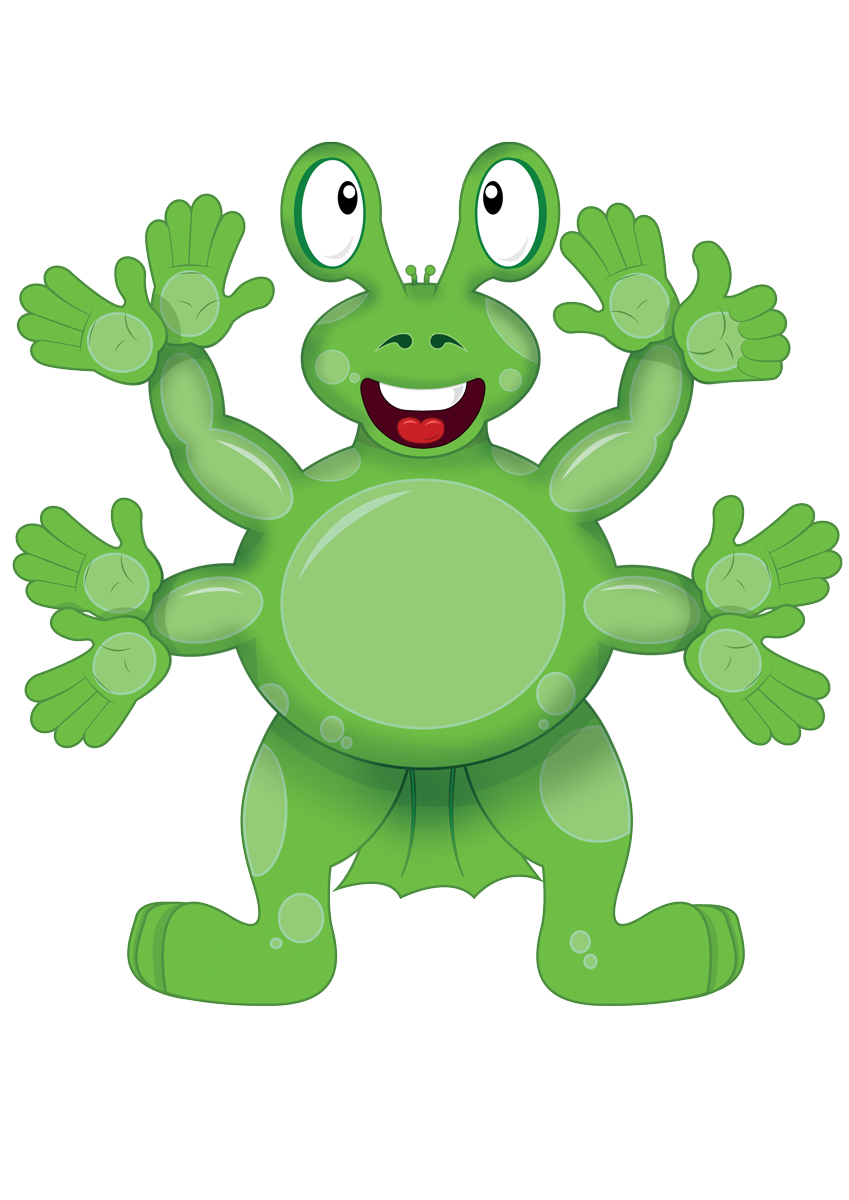 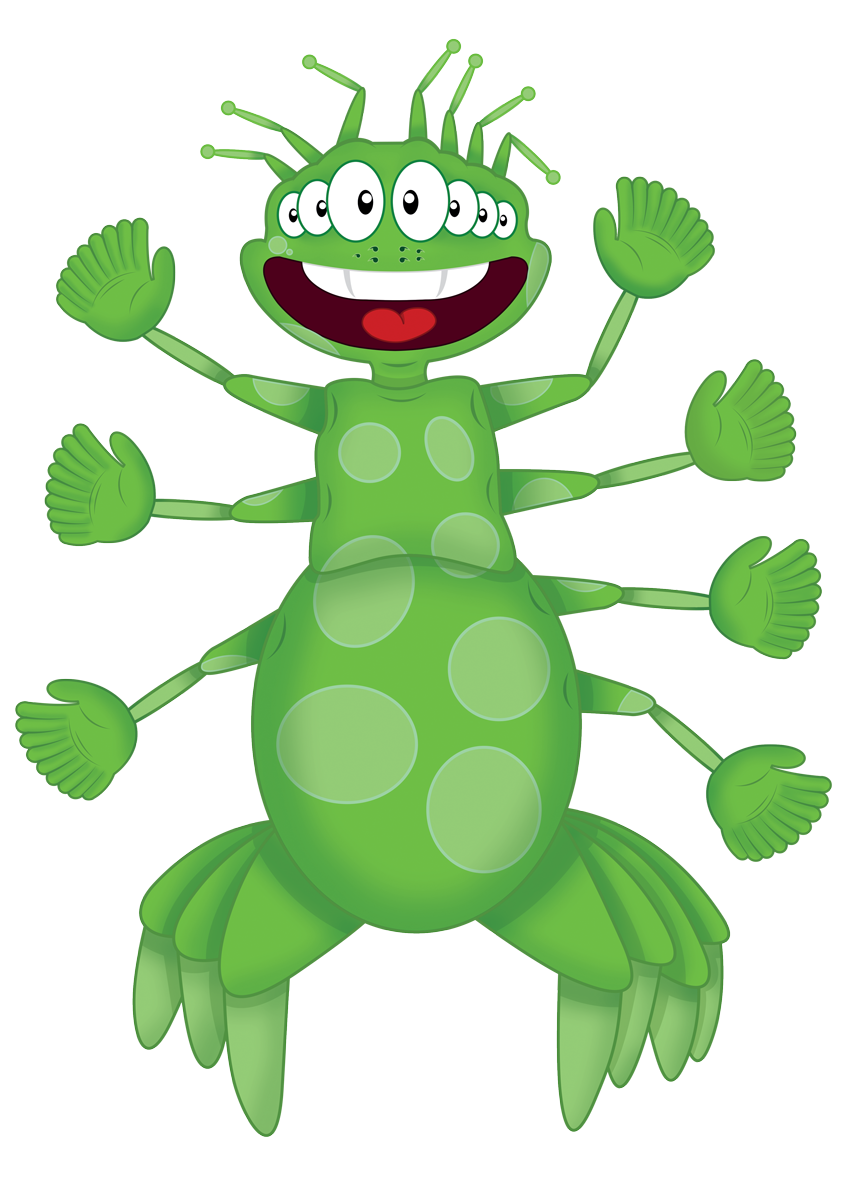 Well done!
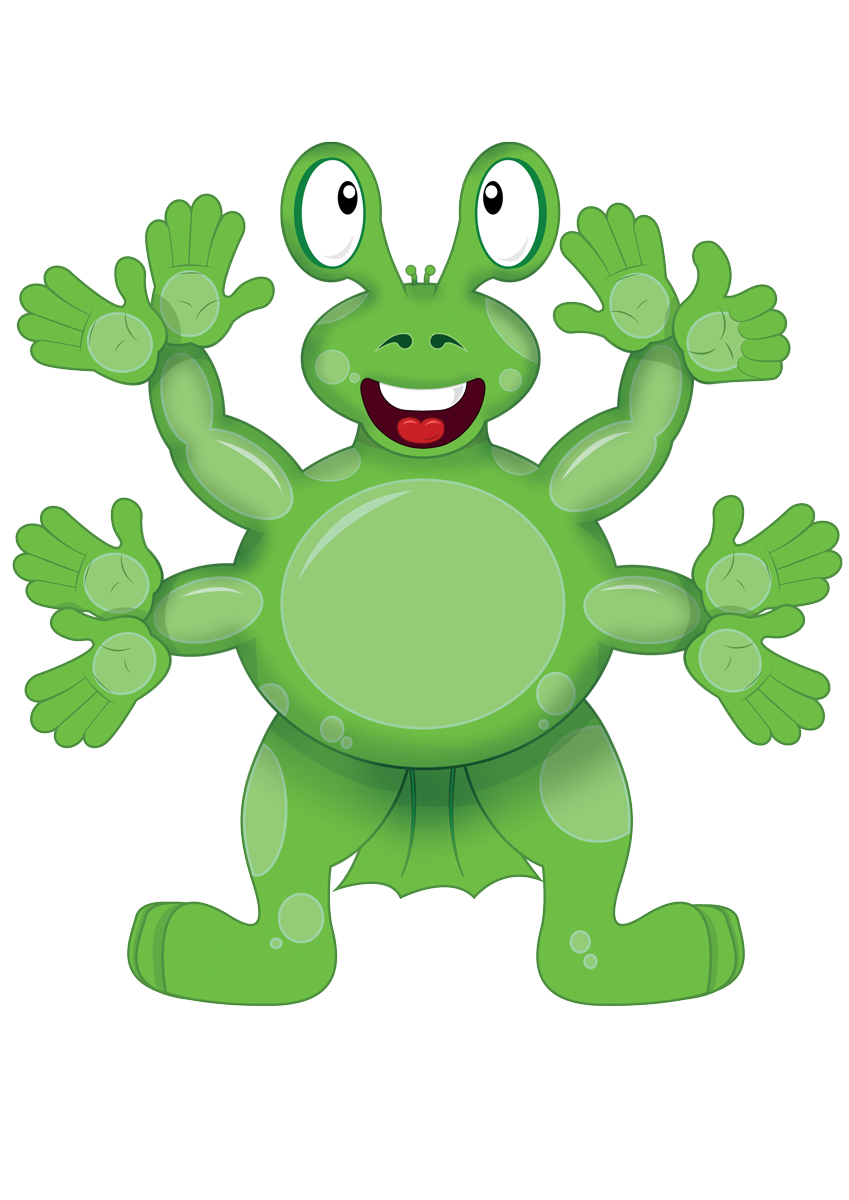 Counting
Learn Its
Its Nothing New
Calculations
Step
10
Calculations
I can make groups of 2, 5 or 10.
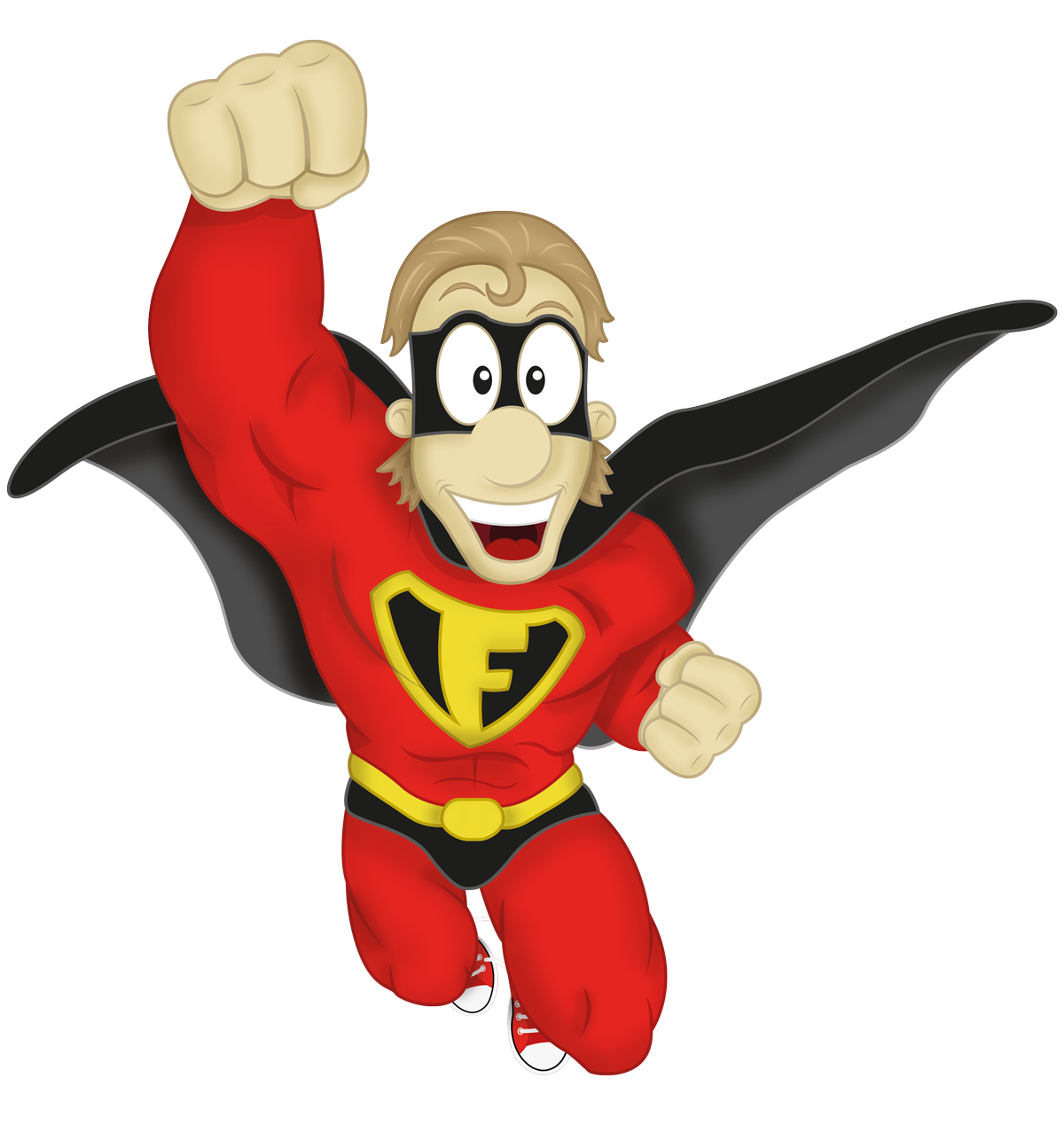 Step
10
Remember to:
count out one pile of that group size
keep counting out more piles of that group size
keep going until there are not enough objects for another pile
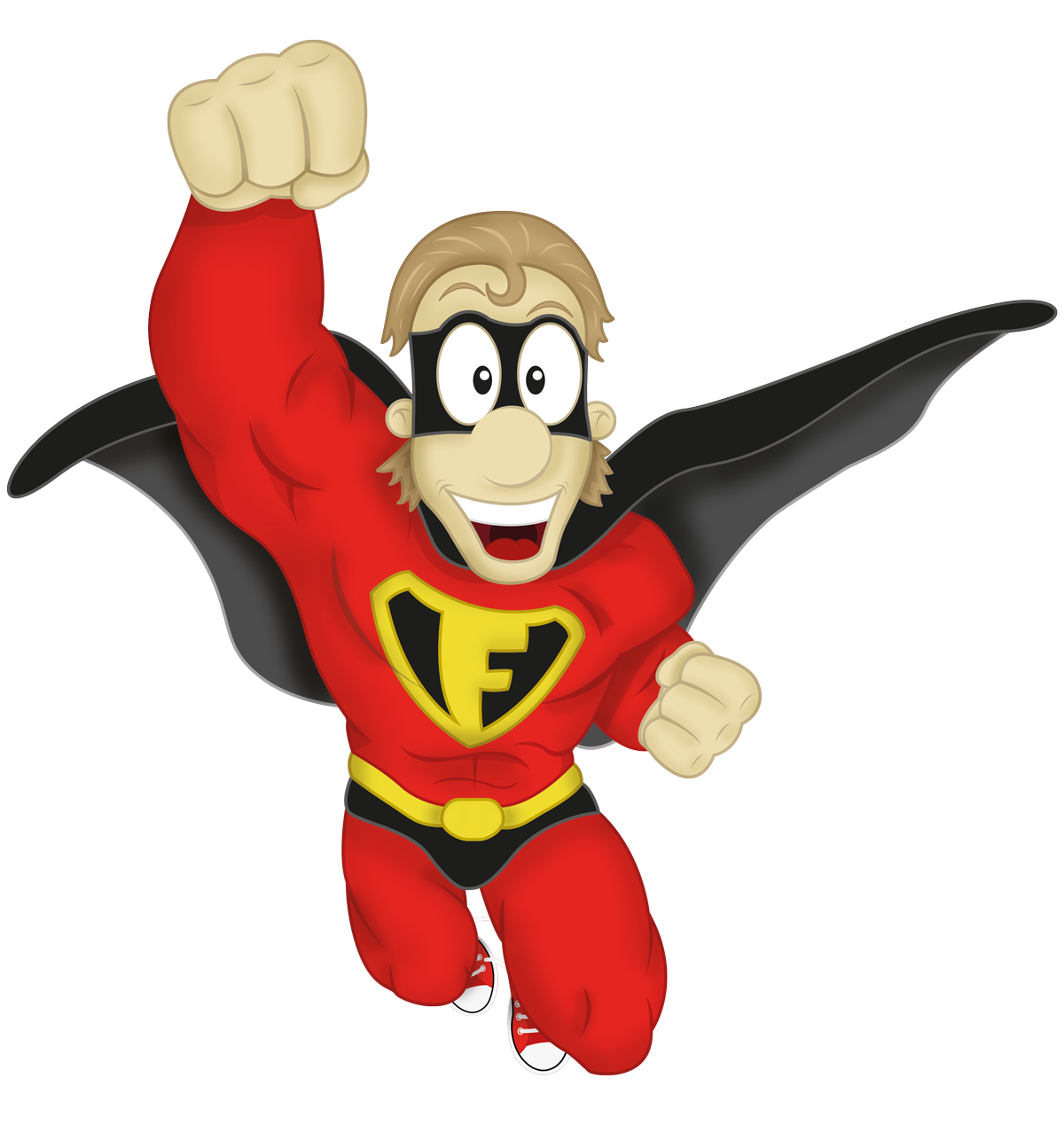 F
A
B
Step
10
I can make groups of 2, 5 or 10.
Please put these buttons into piles of 5
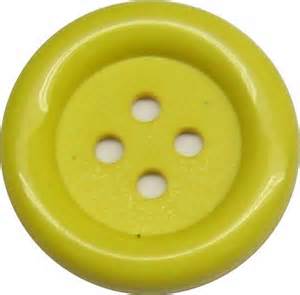 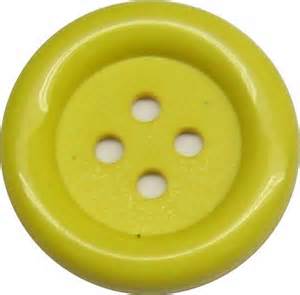 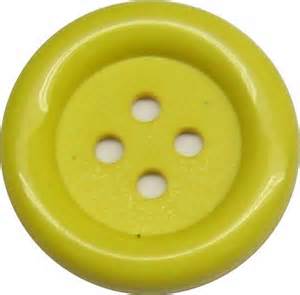 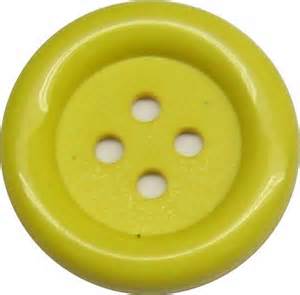 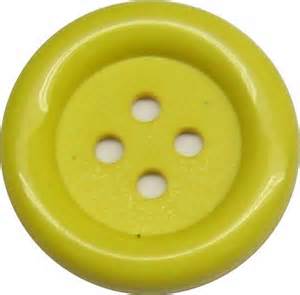 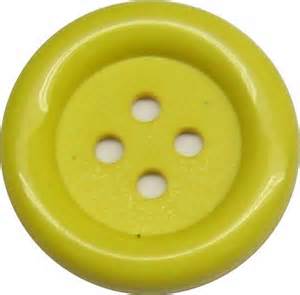 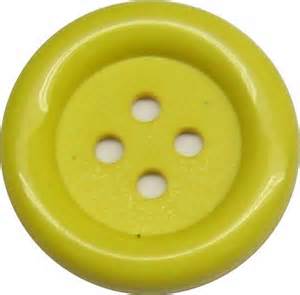 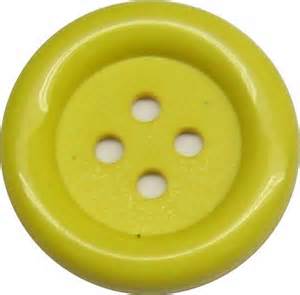 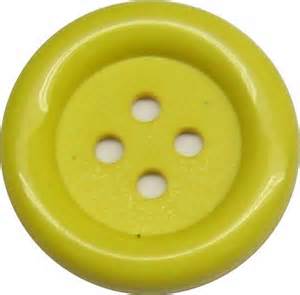 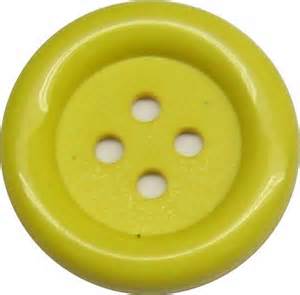 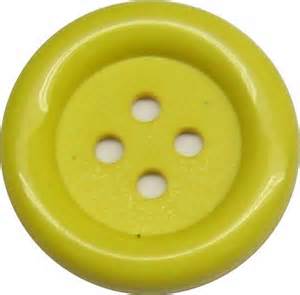 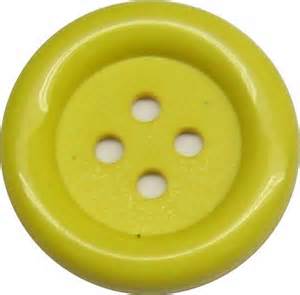 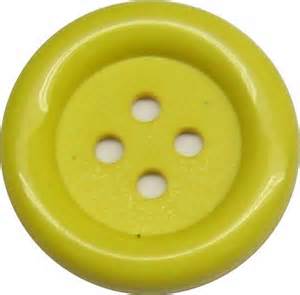 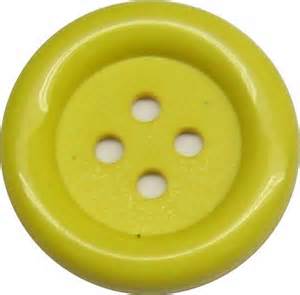 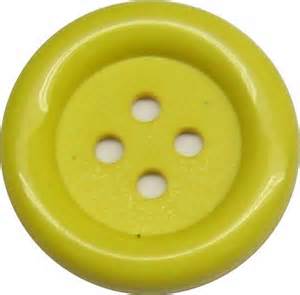 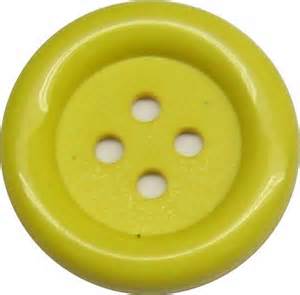 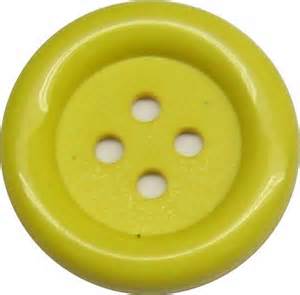 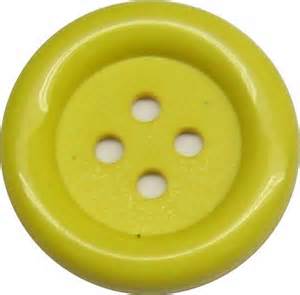 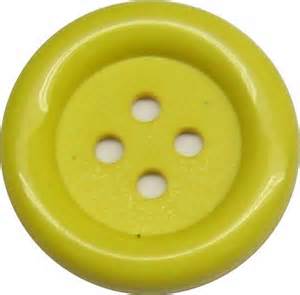 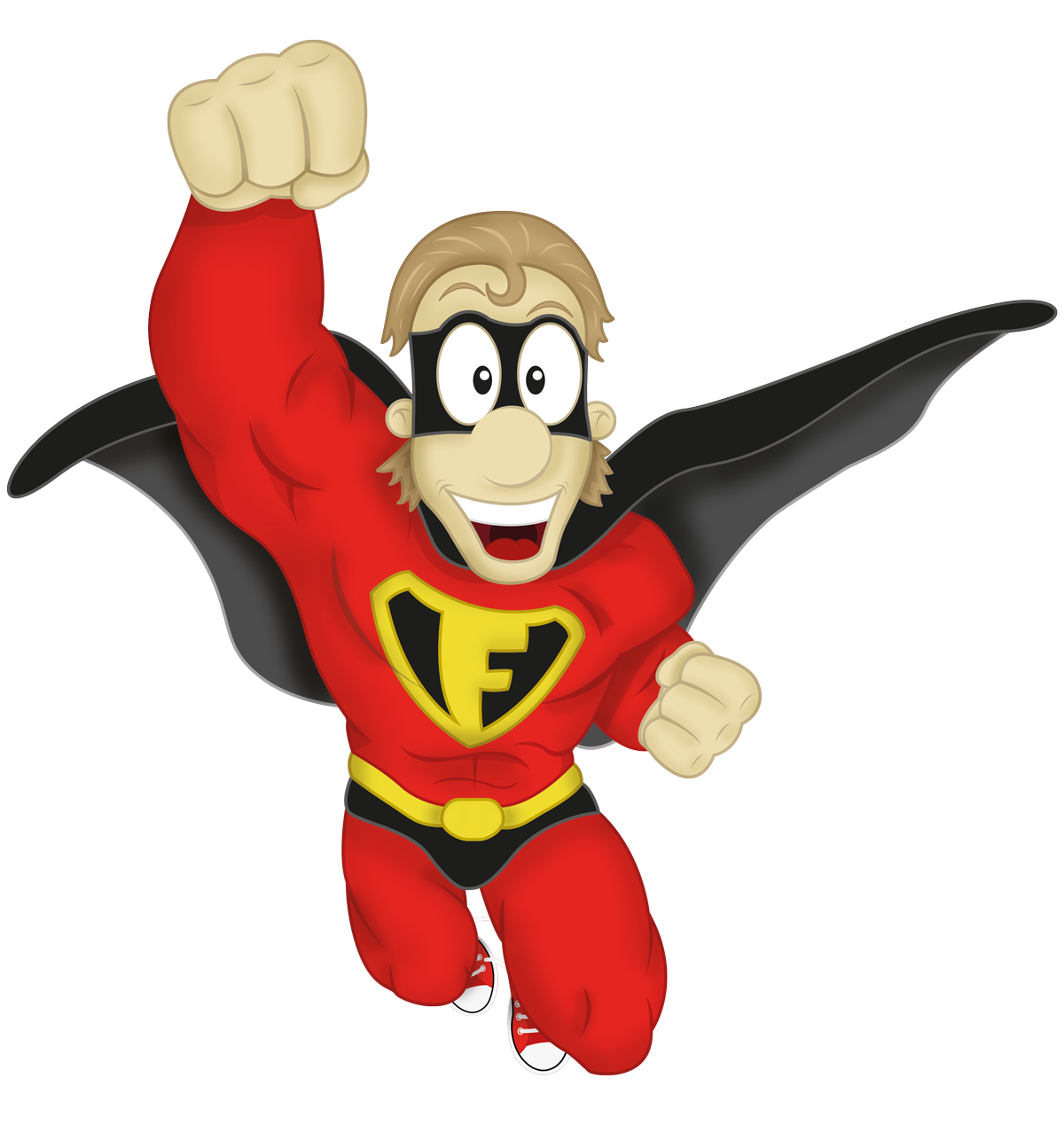 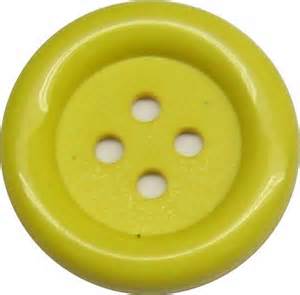 Step
10
I can make groups of 2, 5 or 10.
Please put these buttons into piles of 5
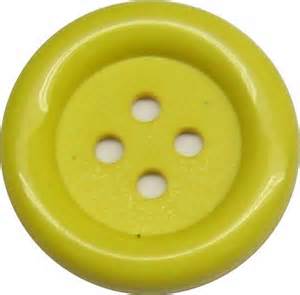 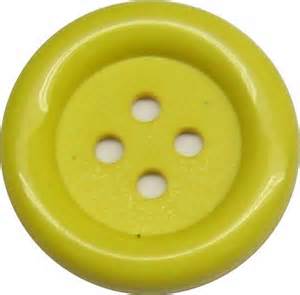 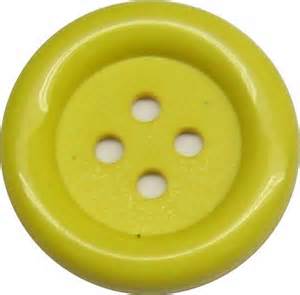 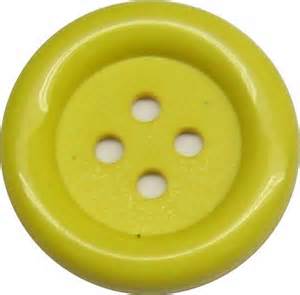 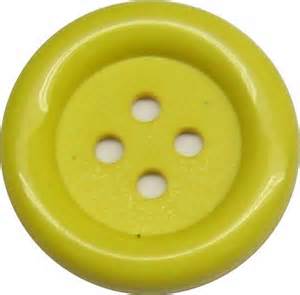 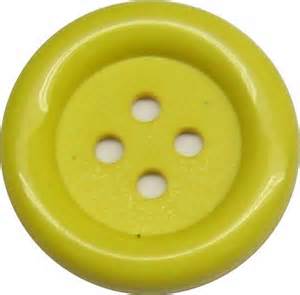 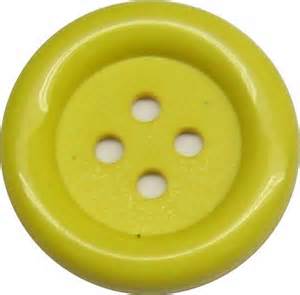 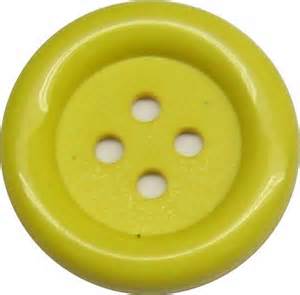 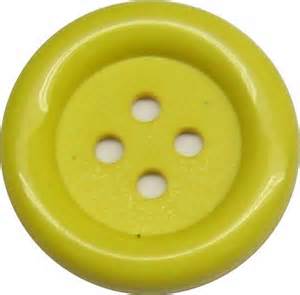 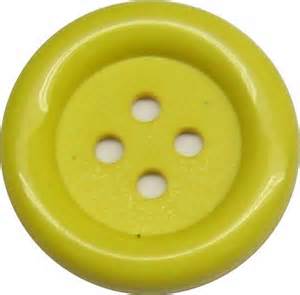 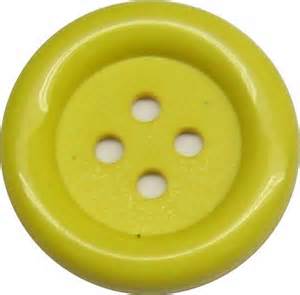 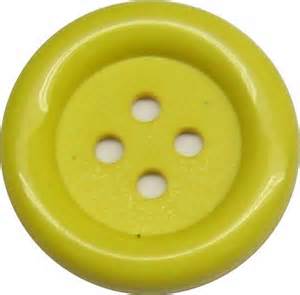 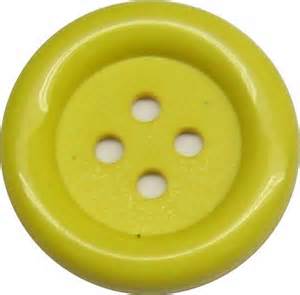 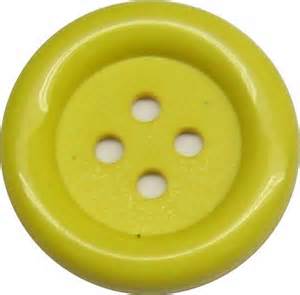 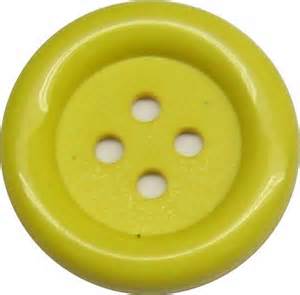 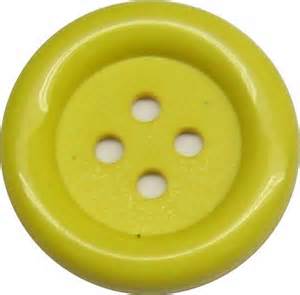 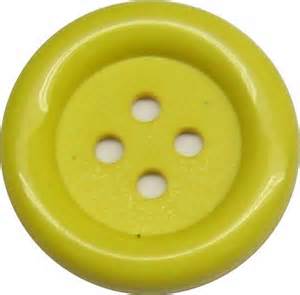 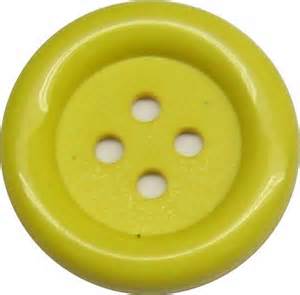 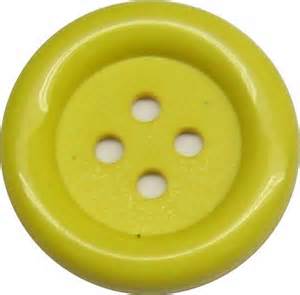 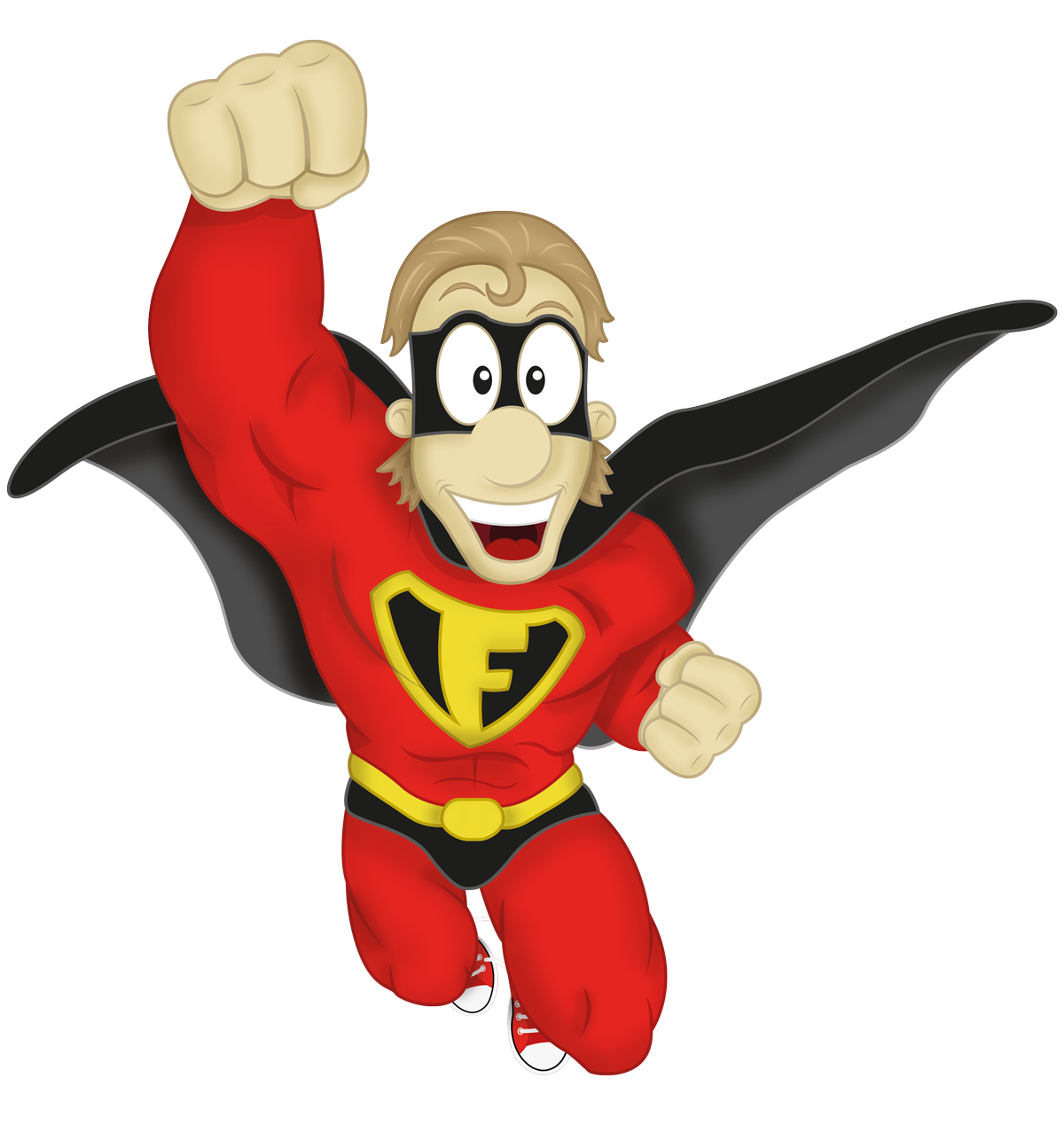 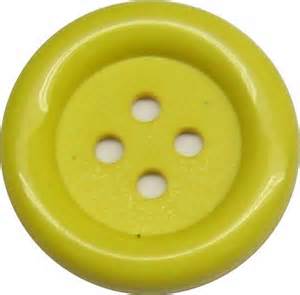 Step
10
I can make groups of 2, 5 or 10.
Please put these buttons into piles of 5
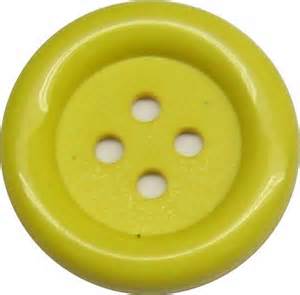 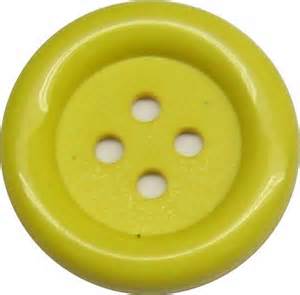 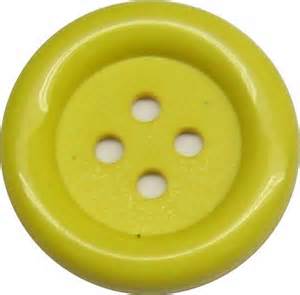 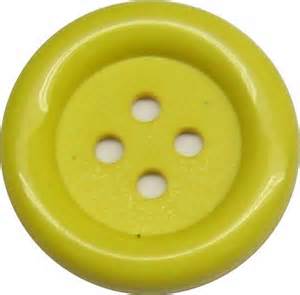 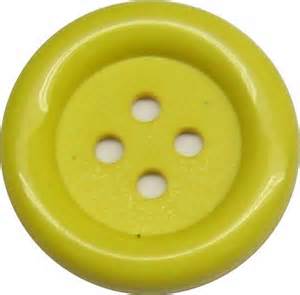 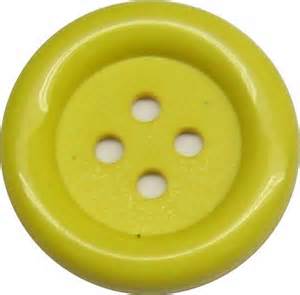 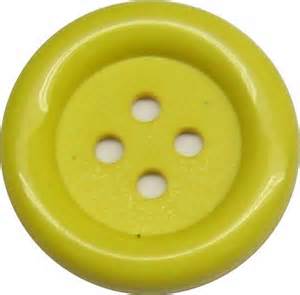 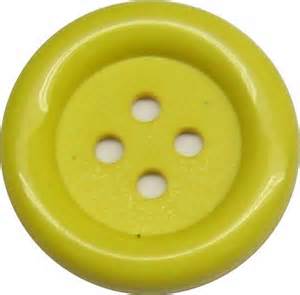 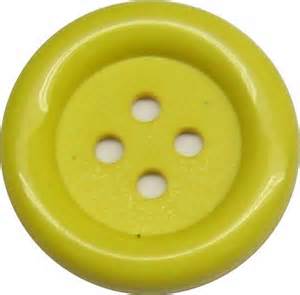 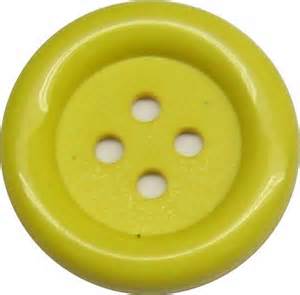 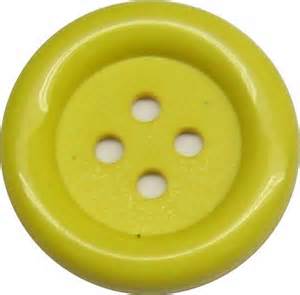 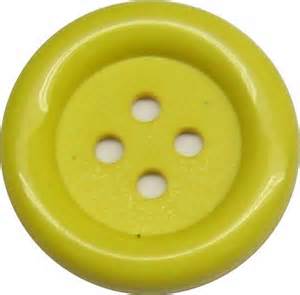 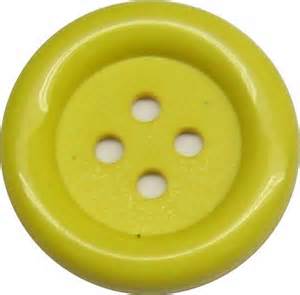 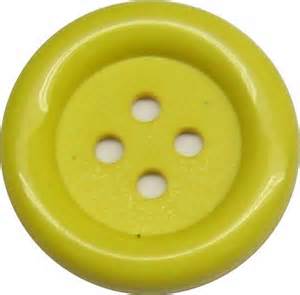 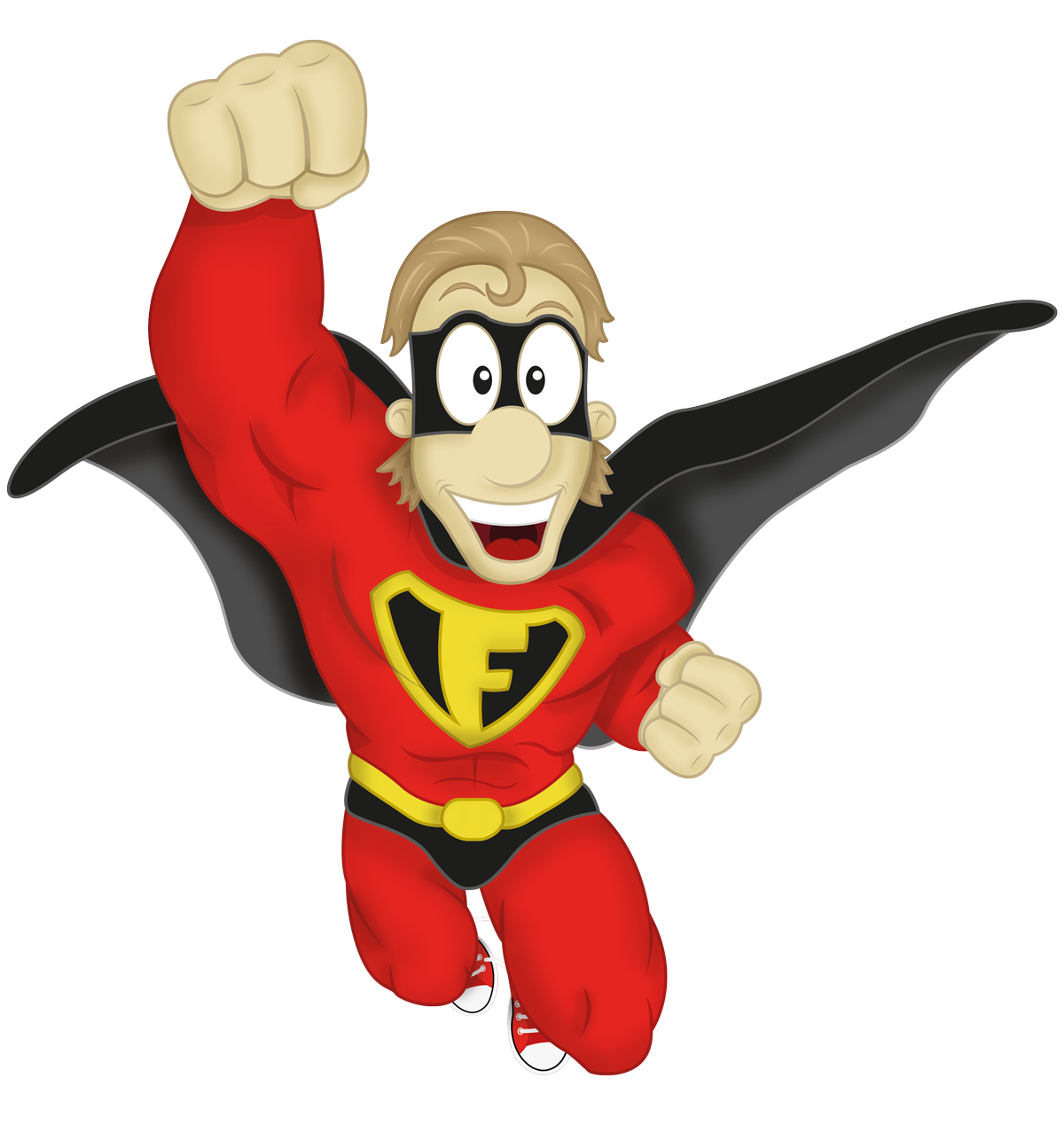 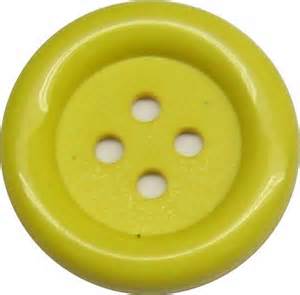 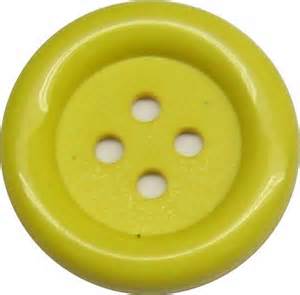 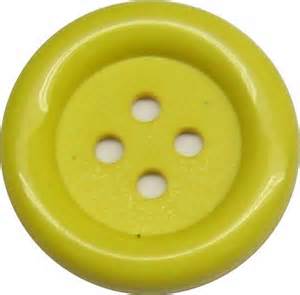 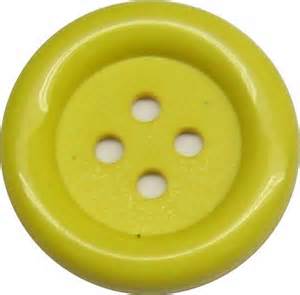 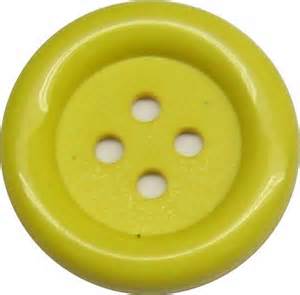 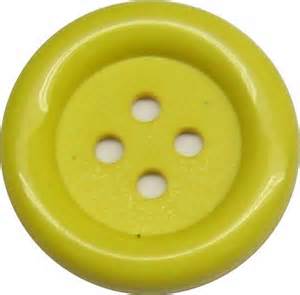 Step
10
I can make groups of 2, 5 or 10.
Please put these buttons into piles of 5
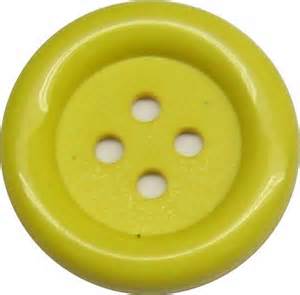 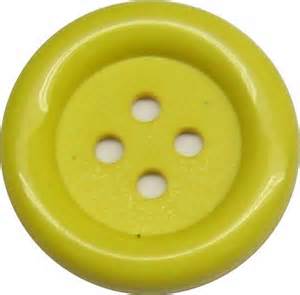 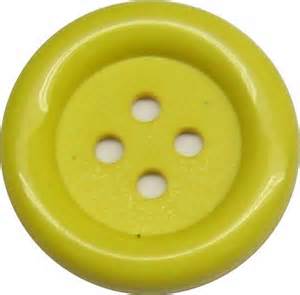 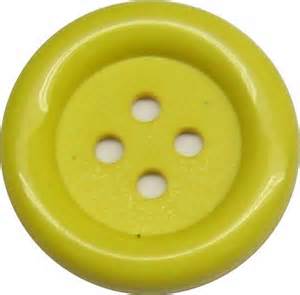 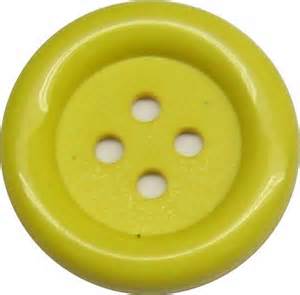 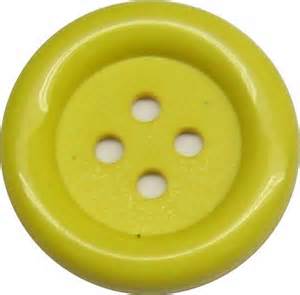 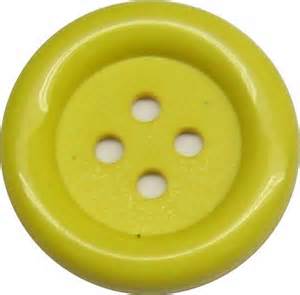 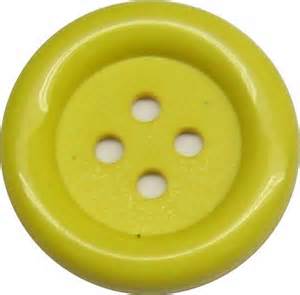 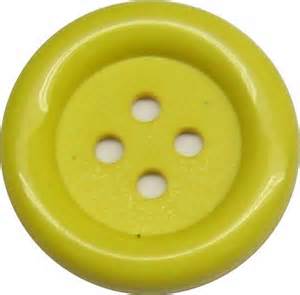 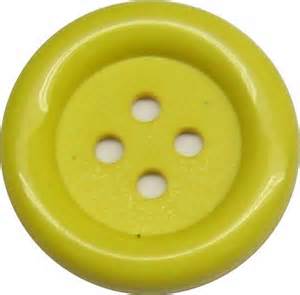 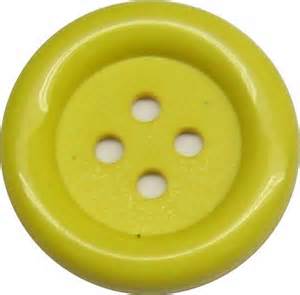 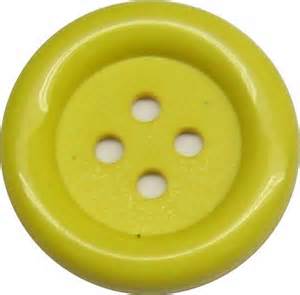 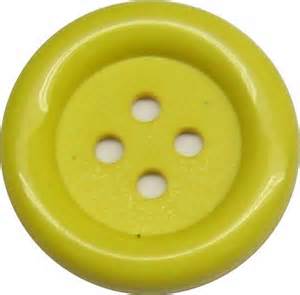 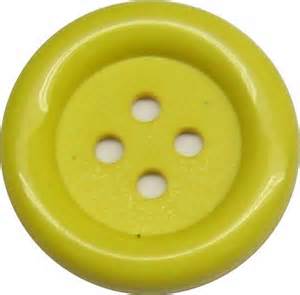 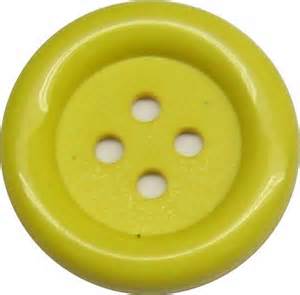 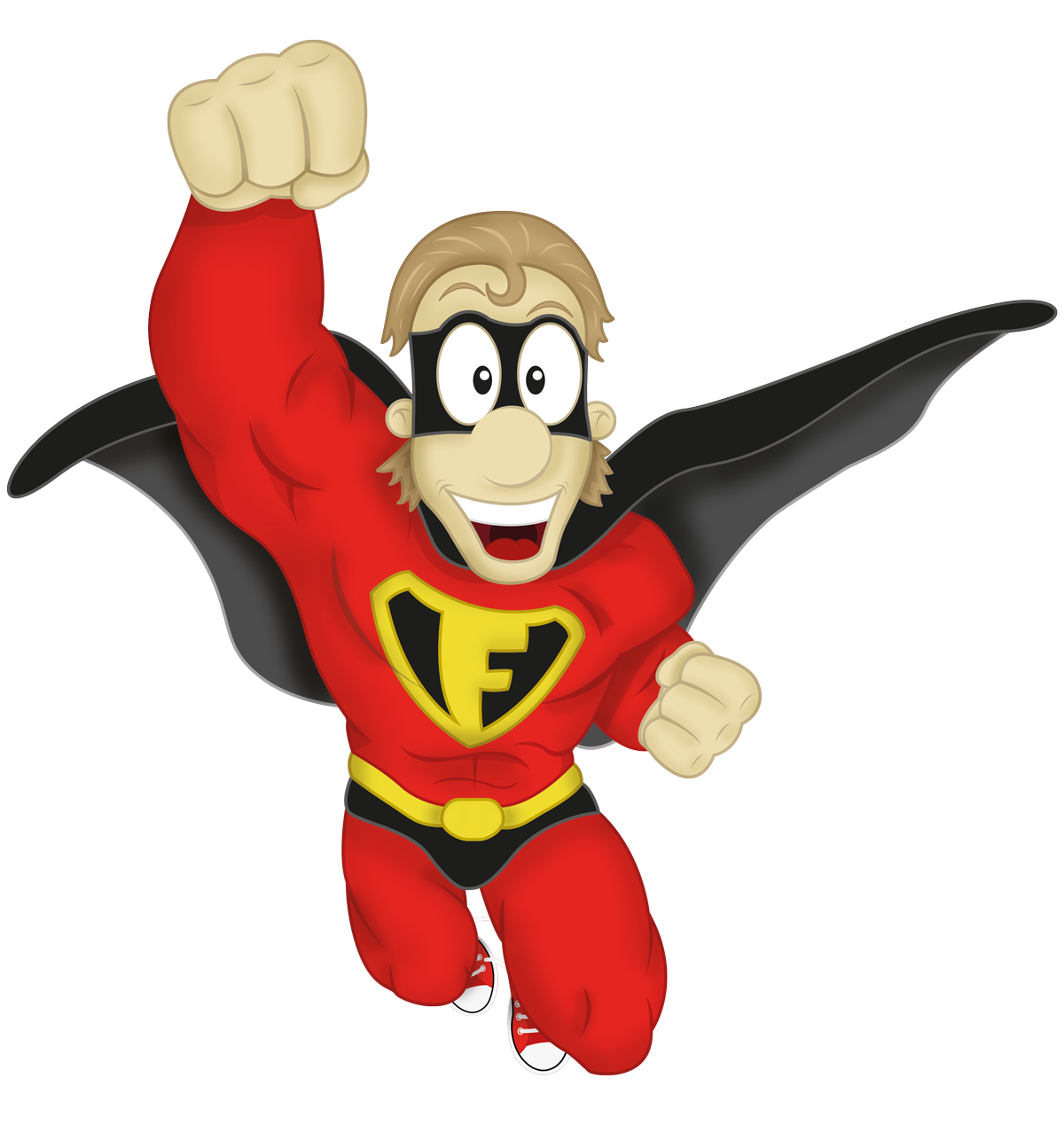 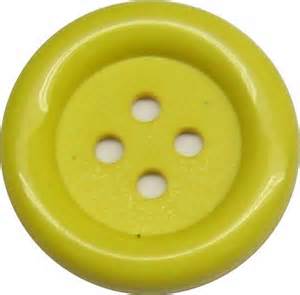 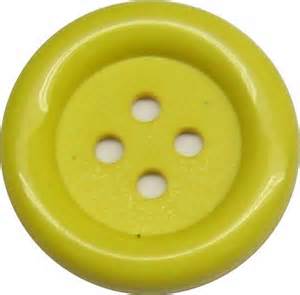 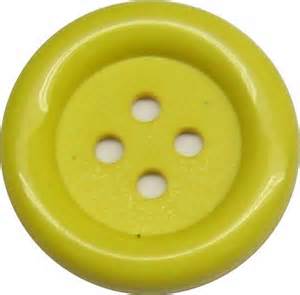 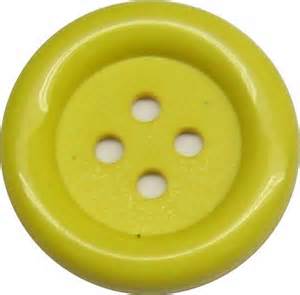 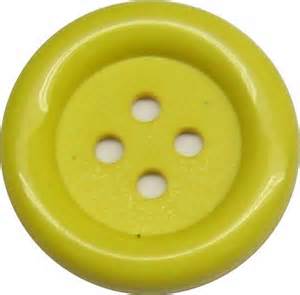 Step
10
I can make groups of 2, 5 or 10.
Please put these buttons into piles of 5
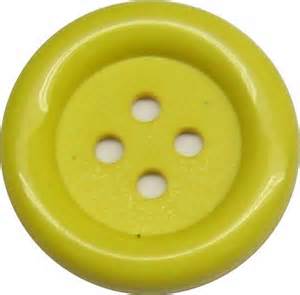 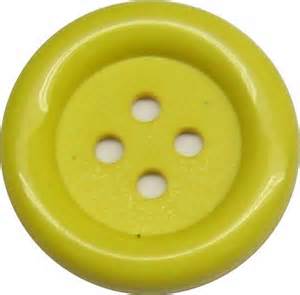 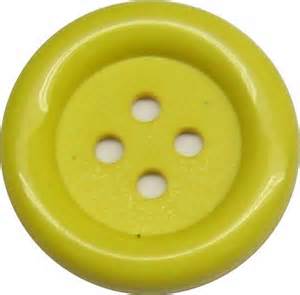 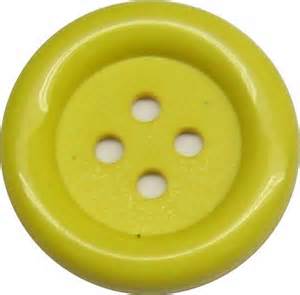 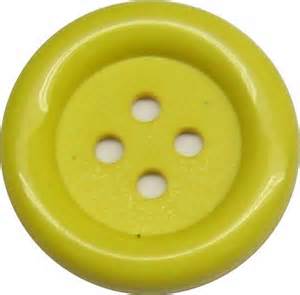 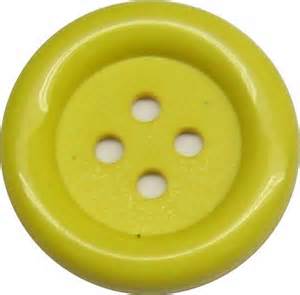 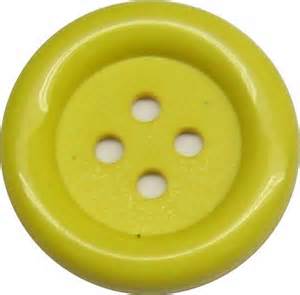 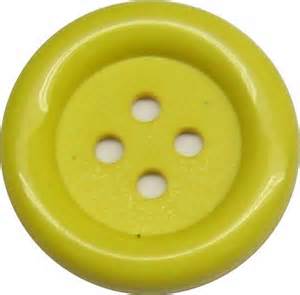 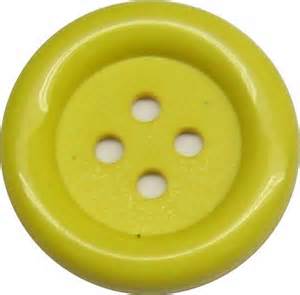 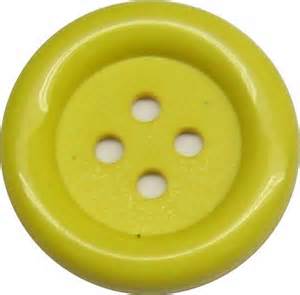 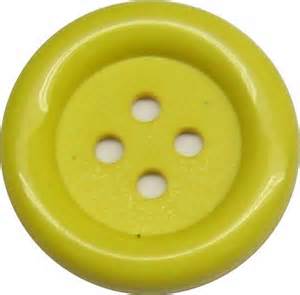 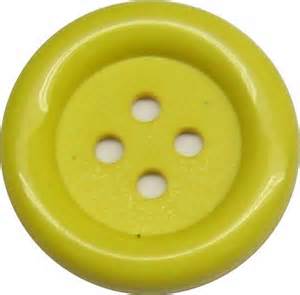 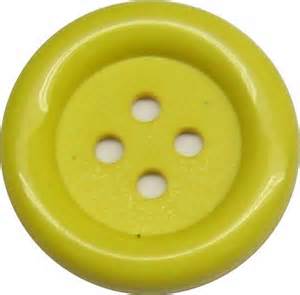 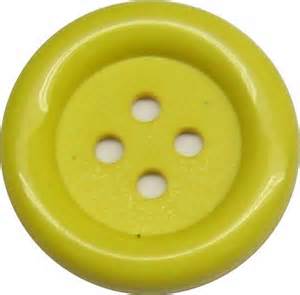 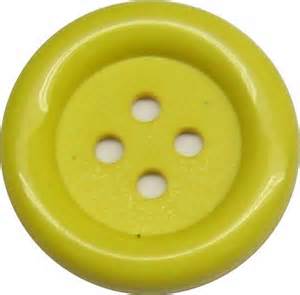 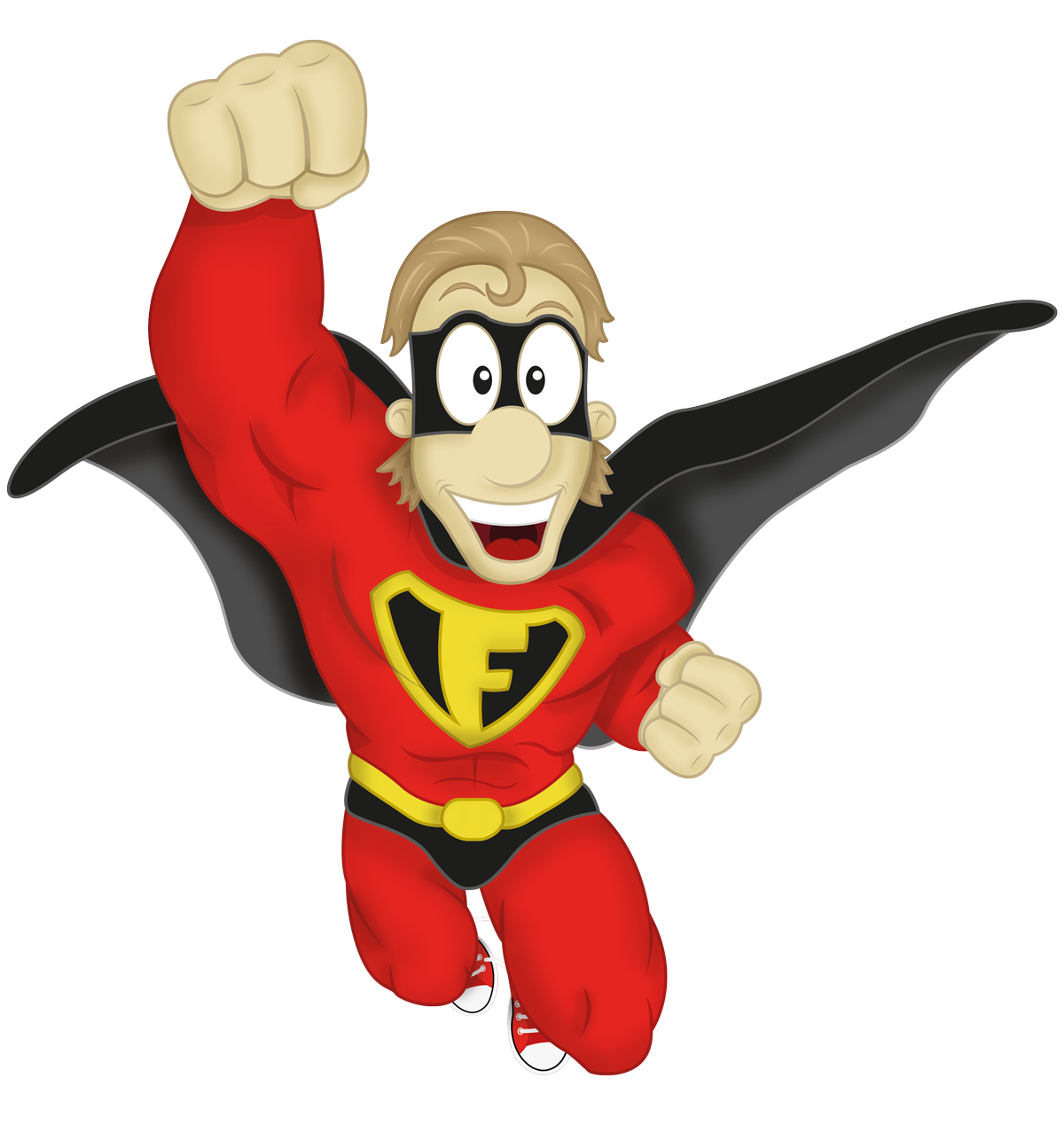 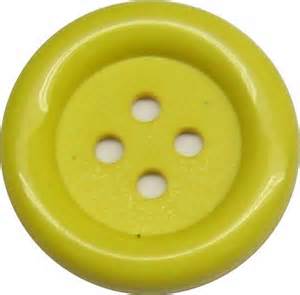 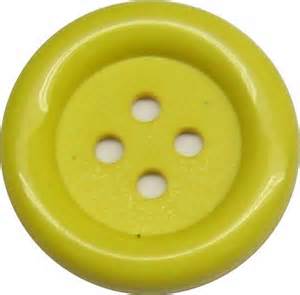 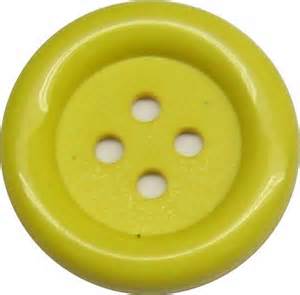 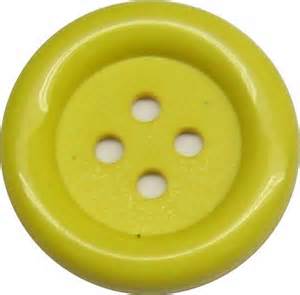 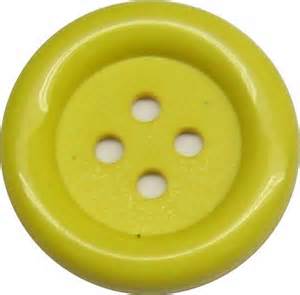 Step
10
I can make groups of 2, 5 or 10.
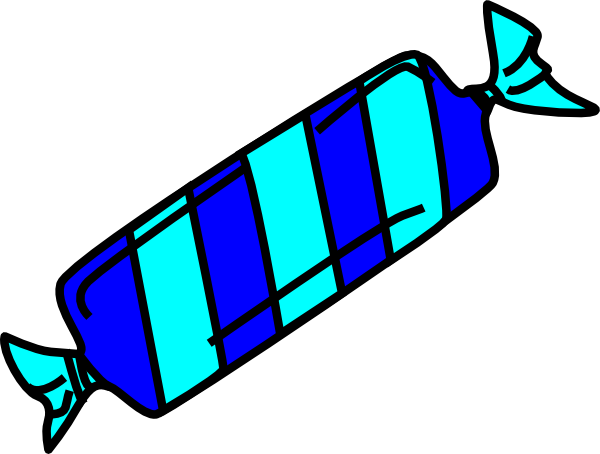 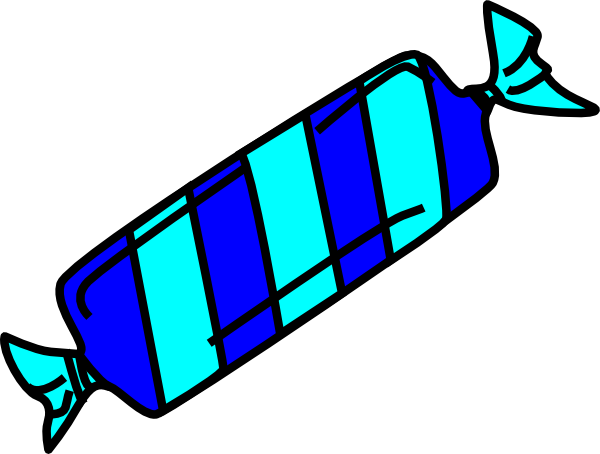 Please put these sweets into piles of 2
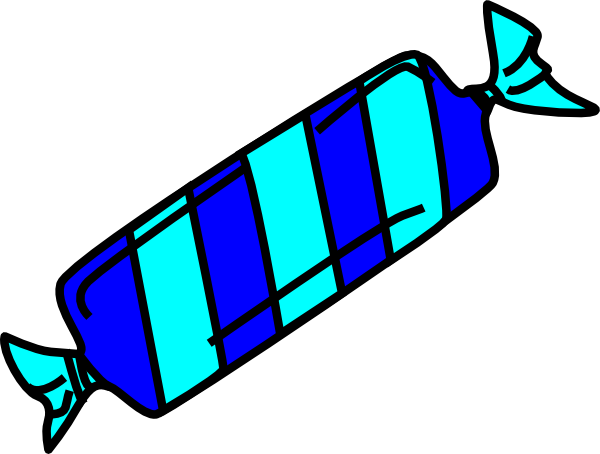 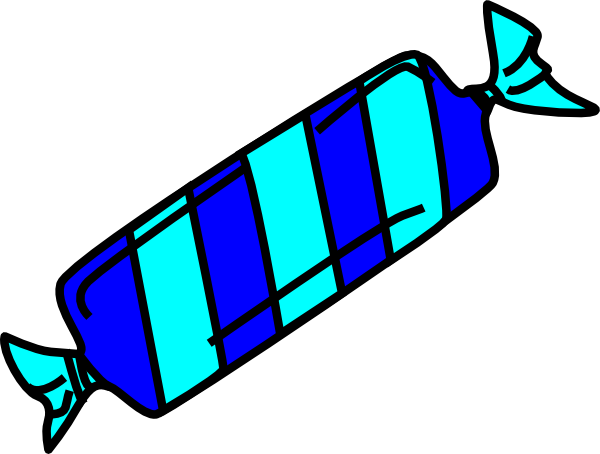 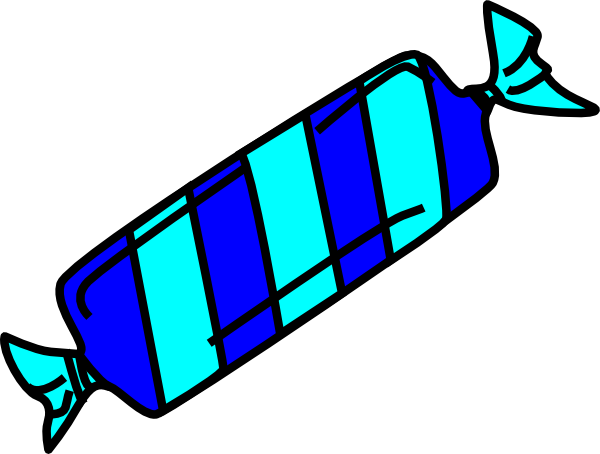 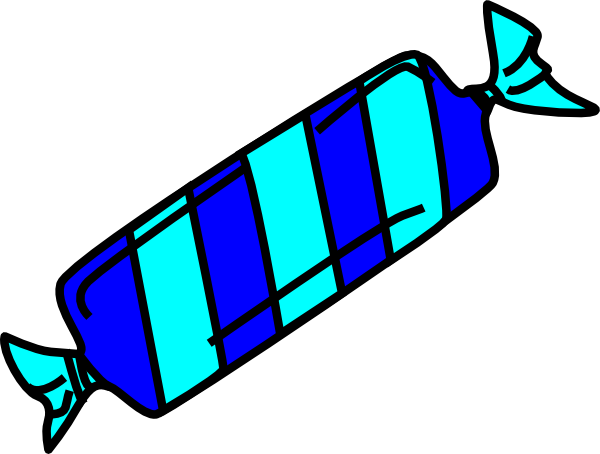 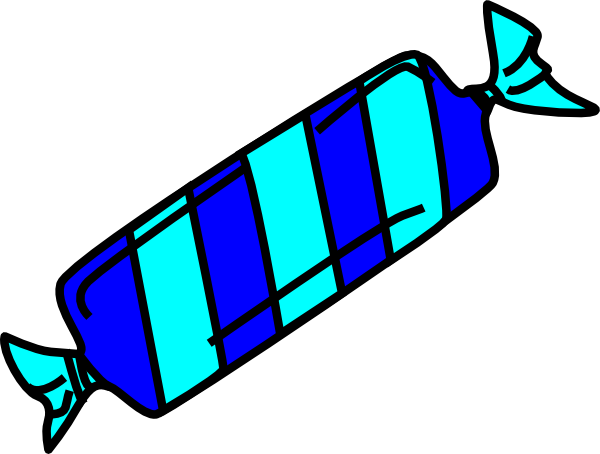 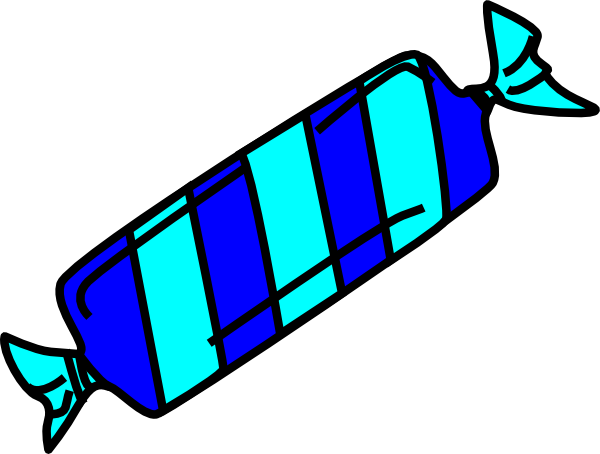 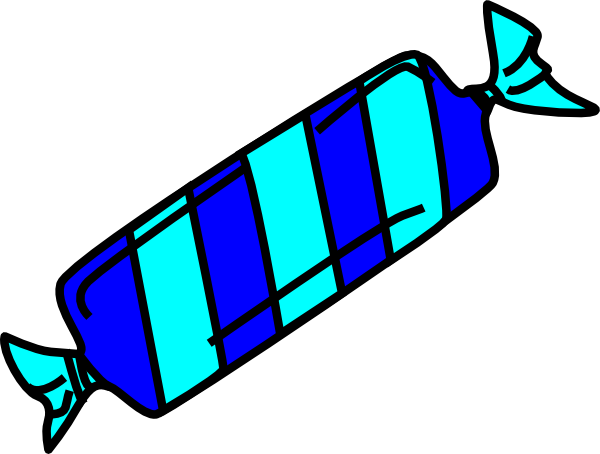 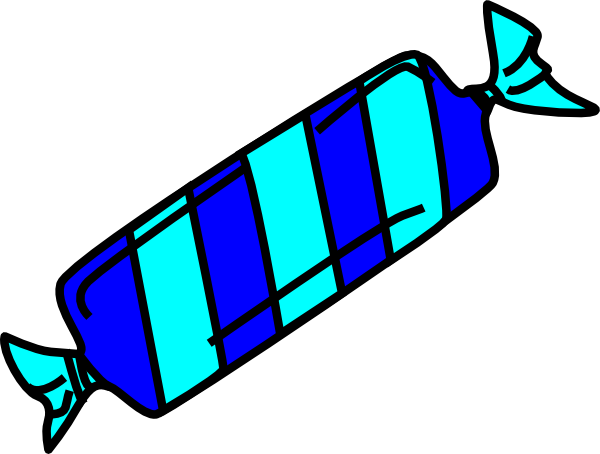 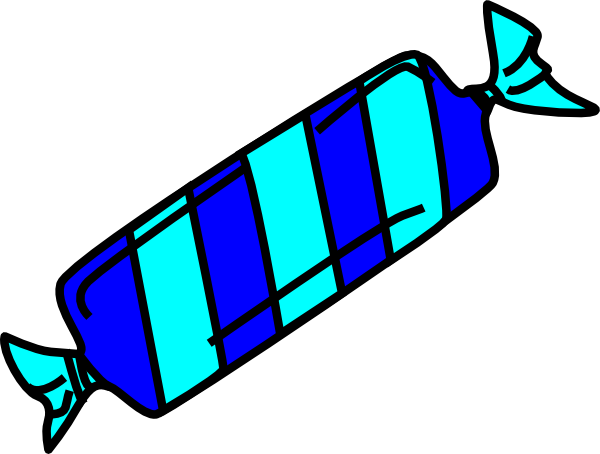 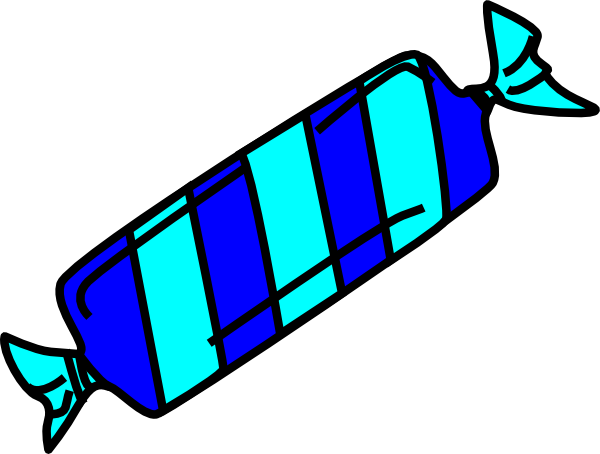 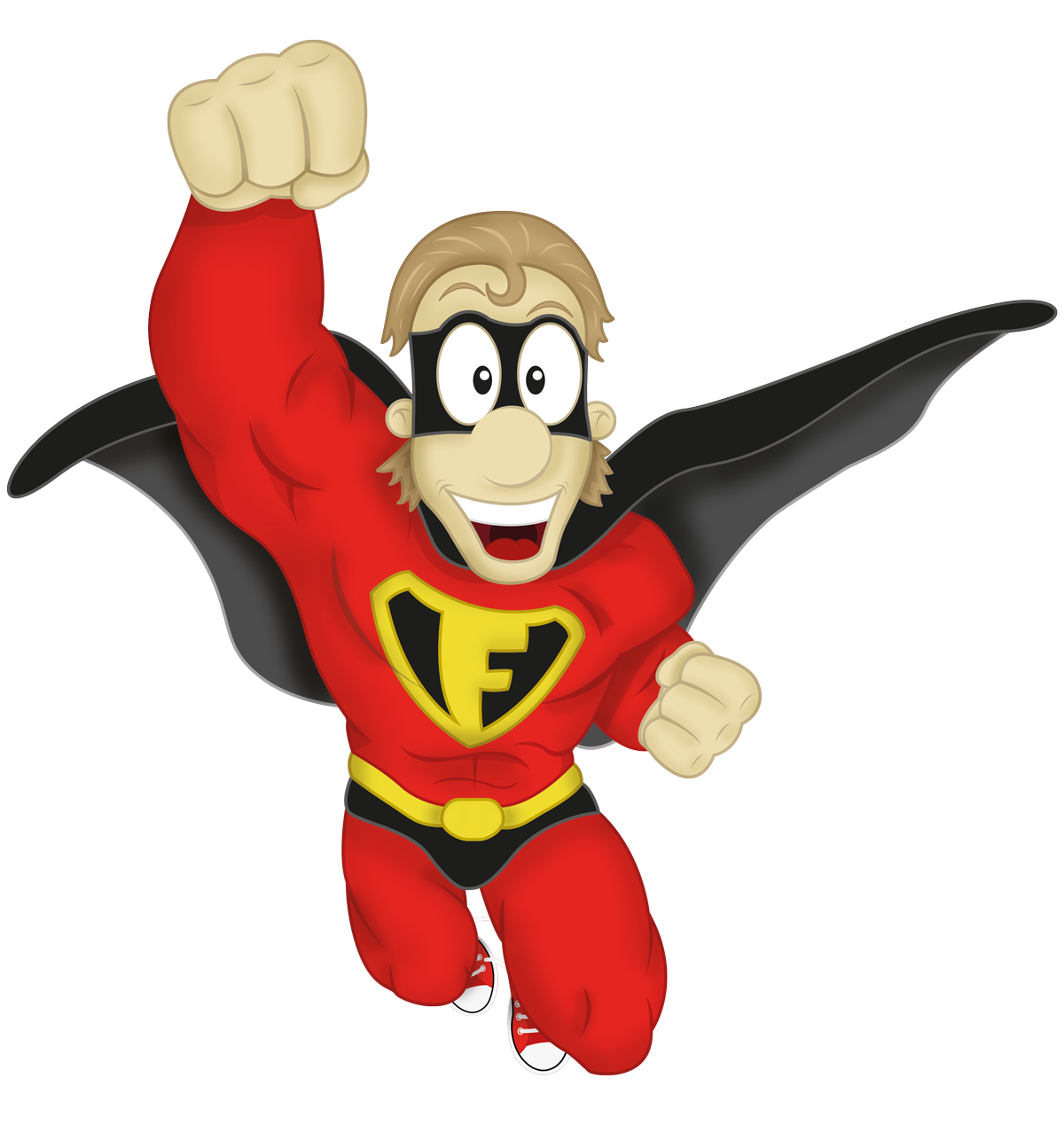 Step
10
I can make groups of 2, 5 or 10.
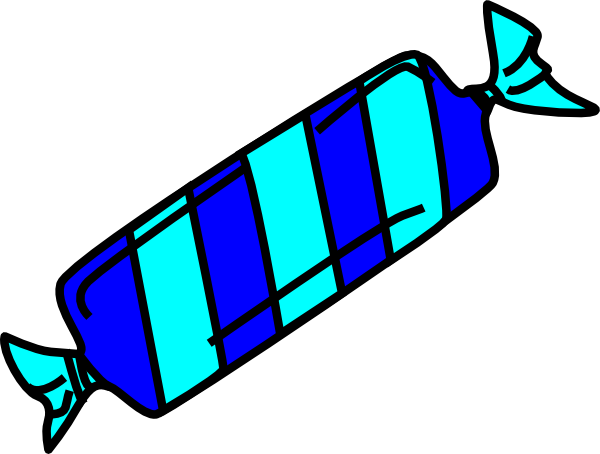 Please put these sweets into piles of 2
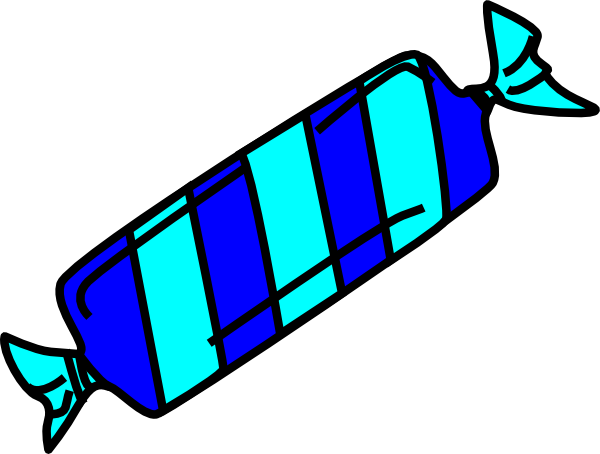 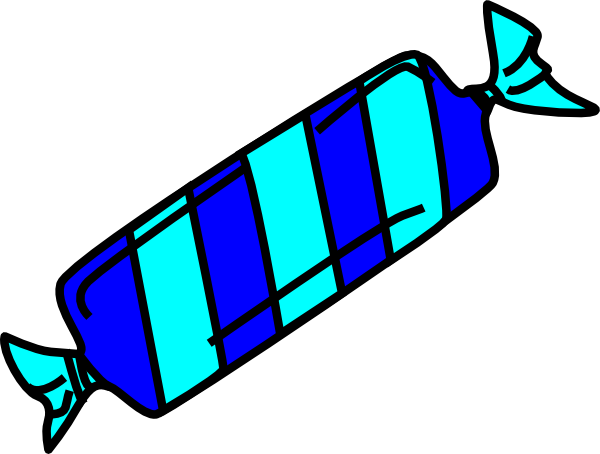 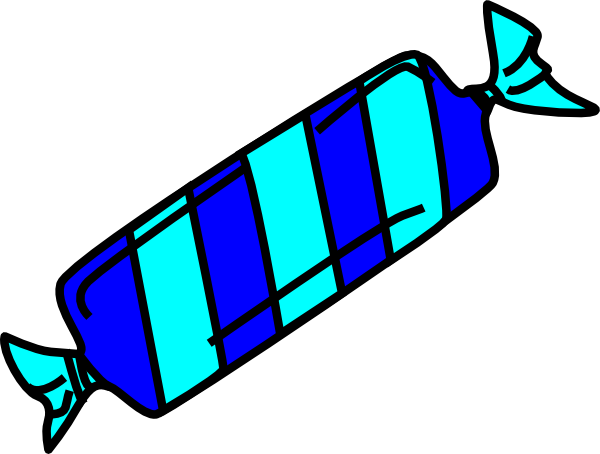 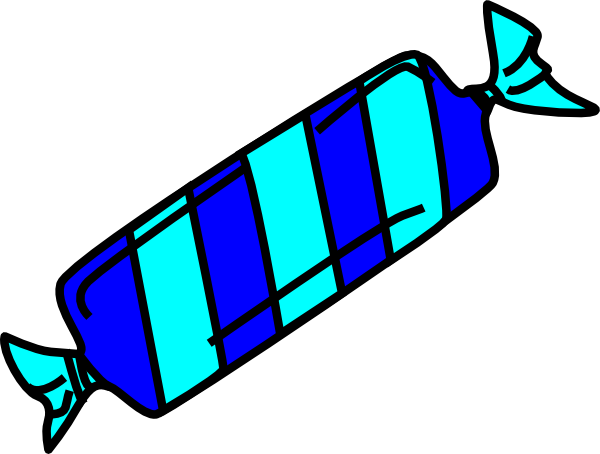 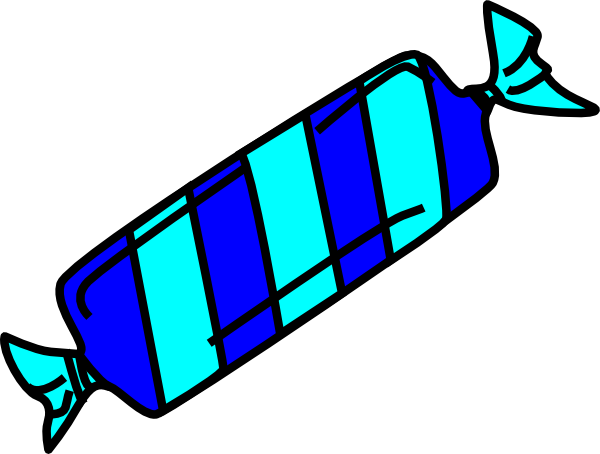 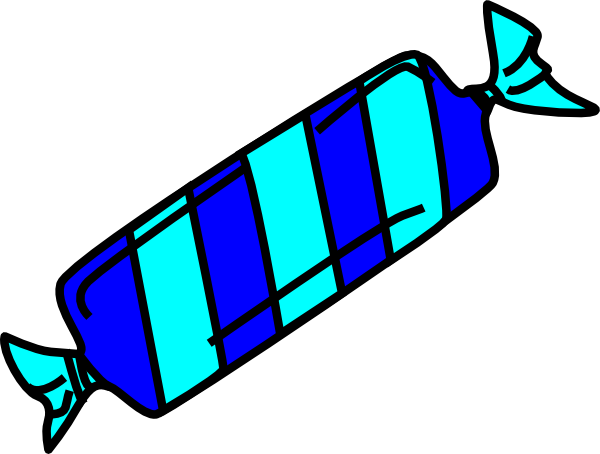 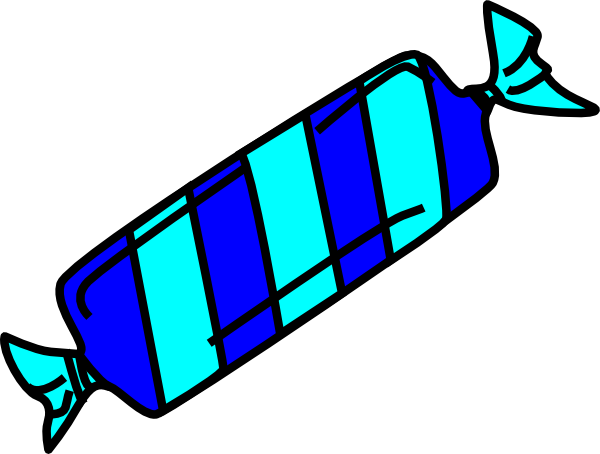 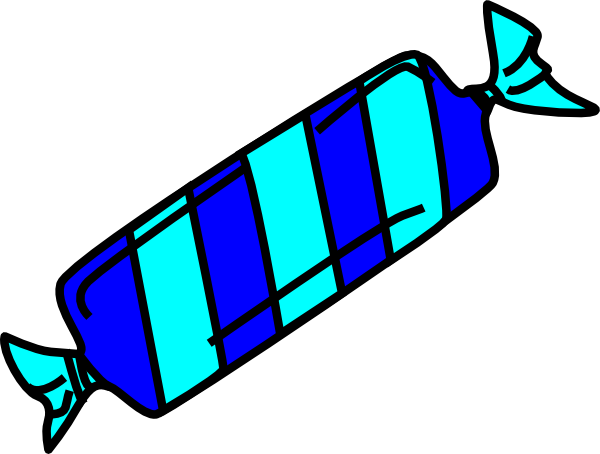 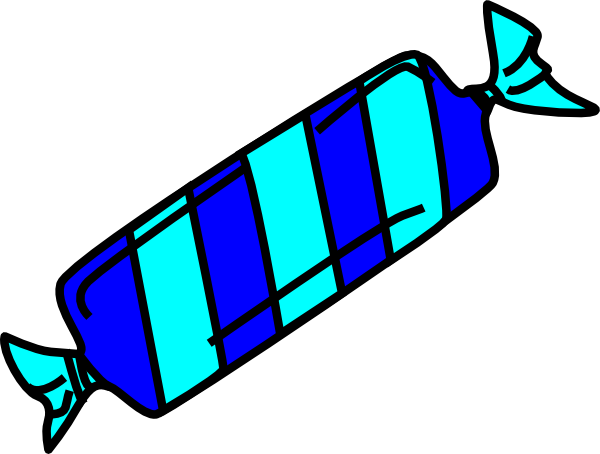 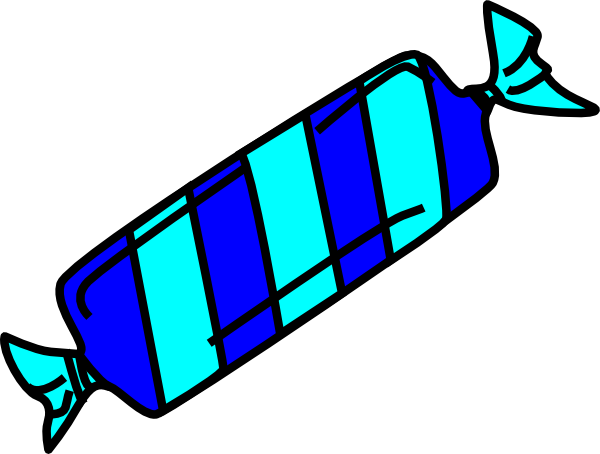 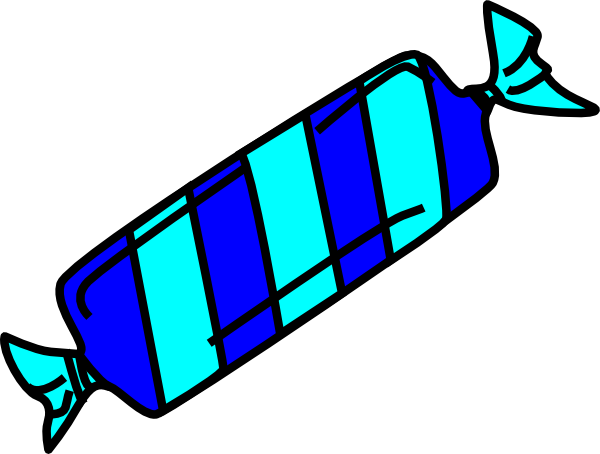 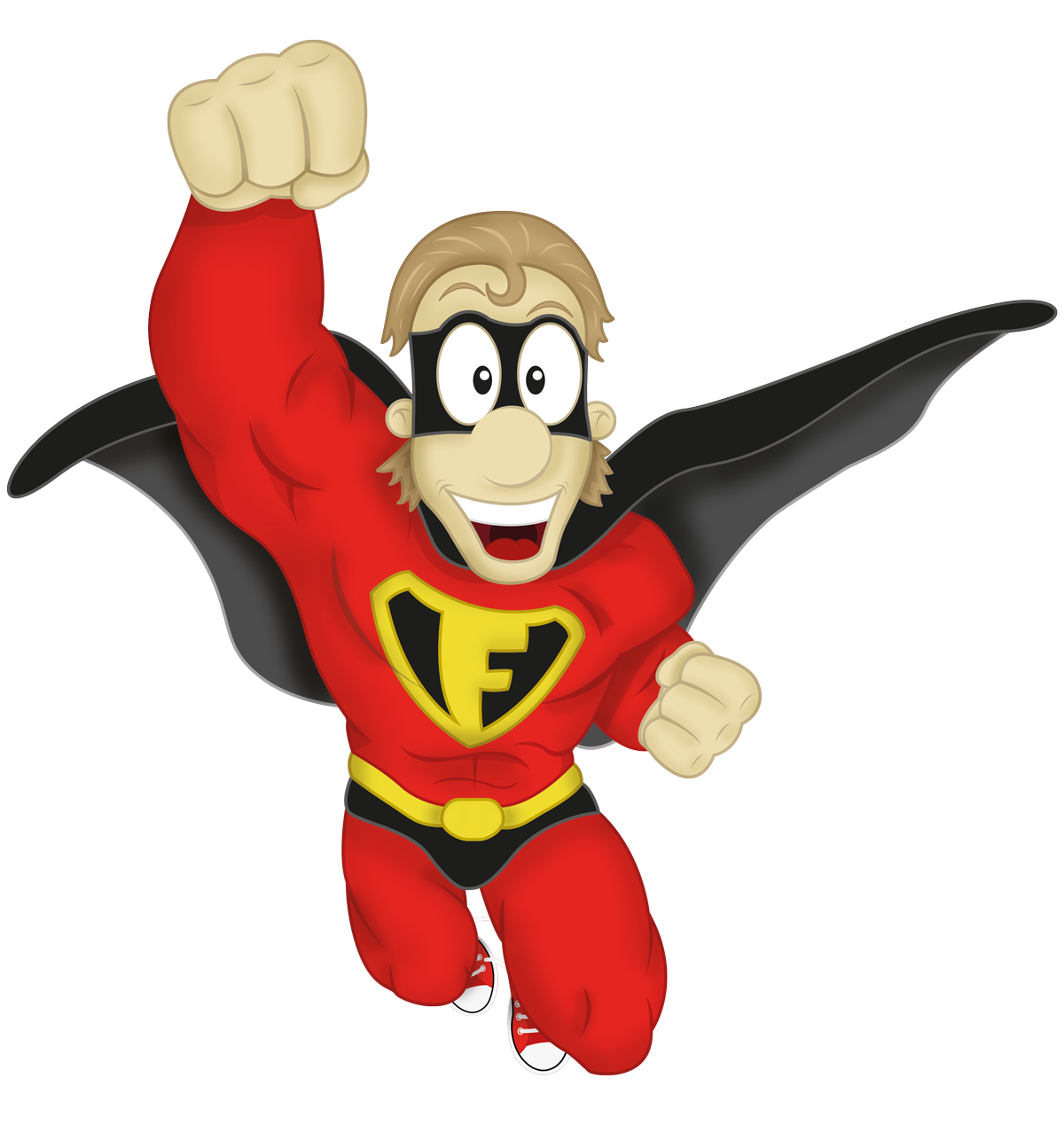 Step
10
I can make groups of 2, 5 or 10.
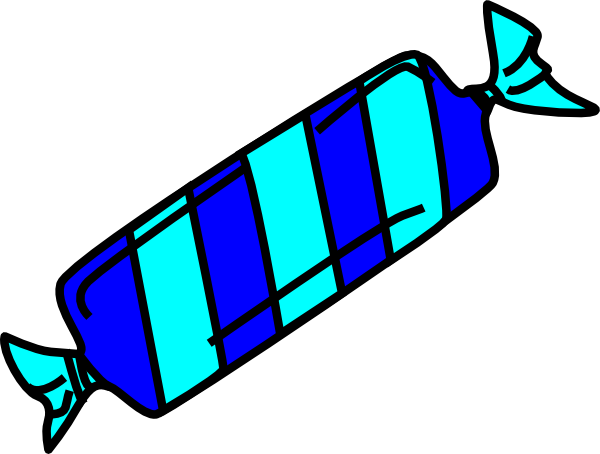 Please put these sweets into piles of 2
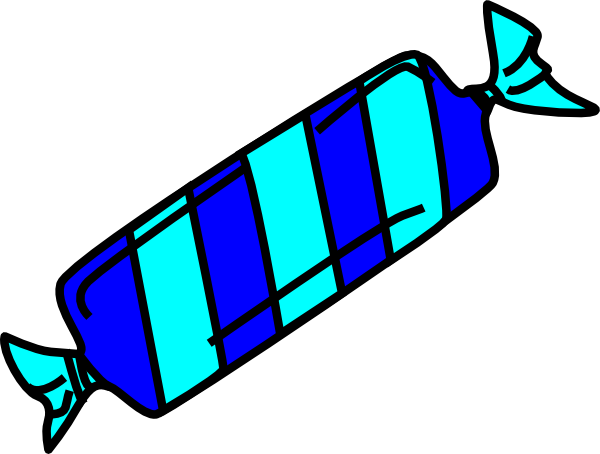 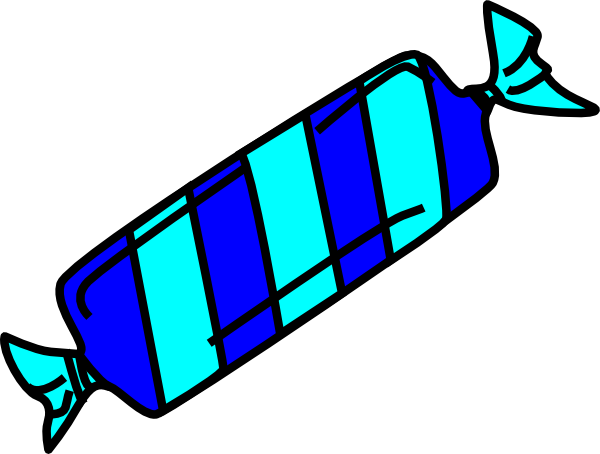 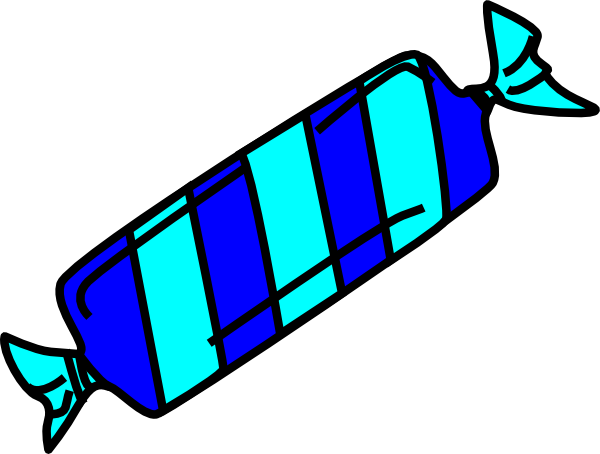 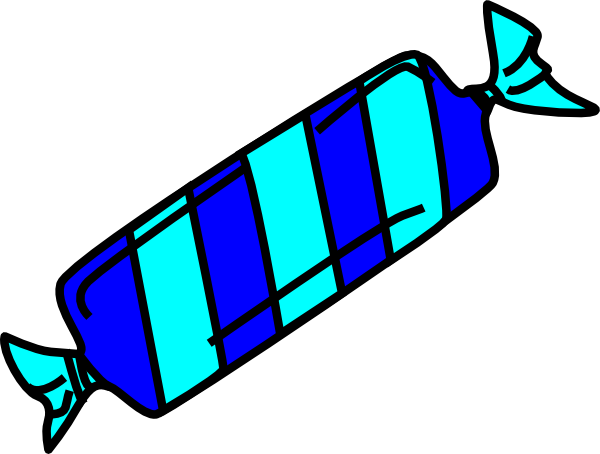 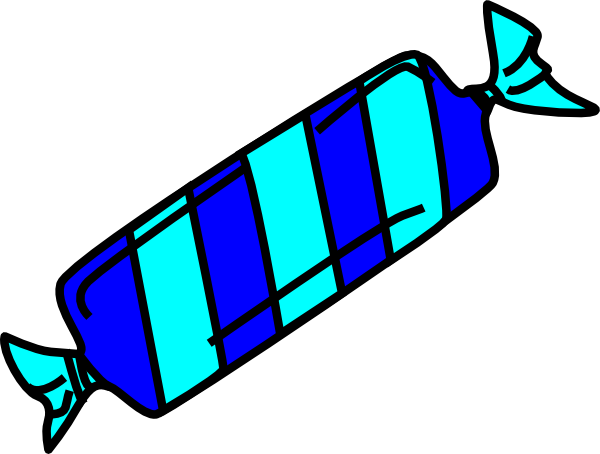 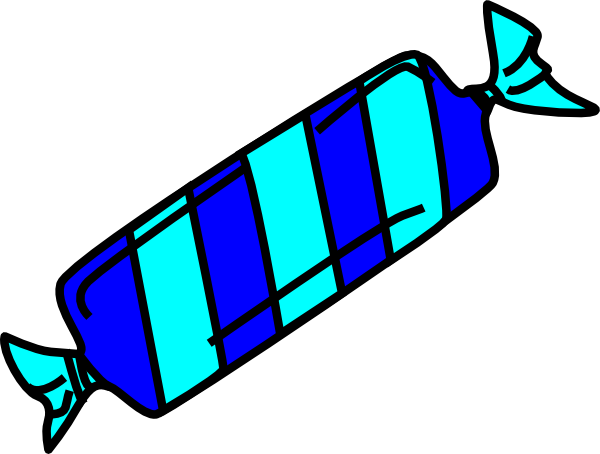 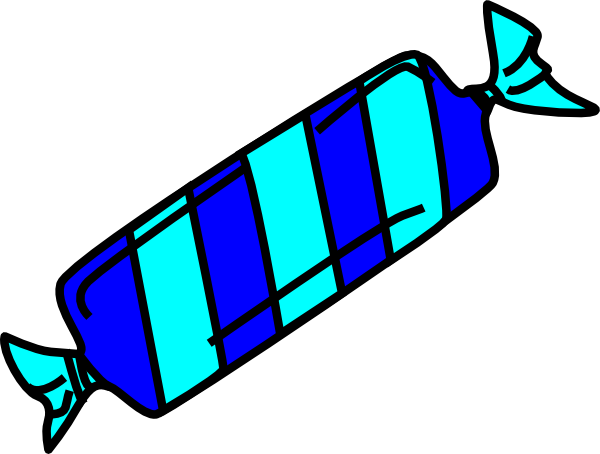 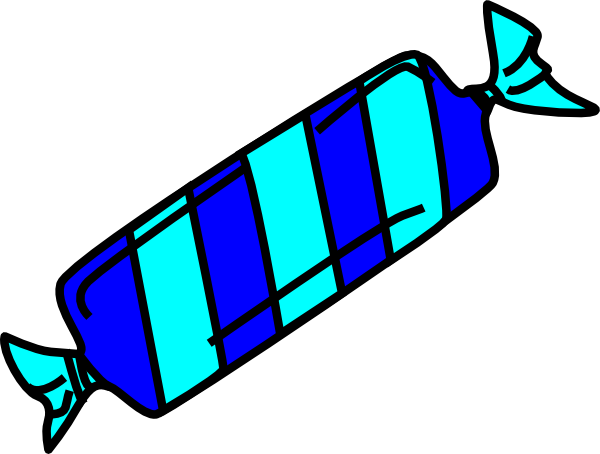 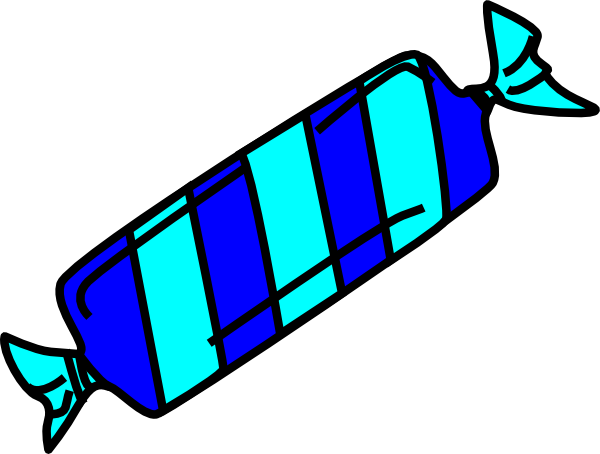 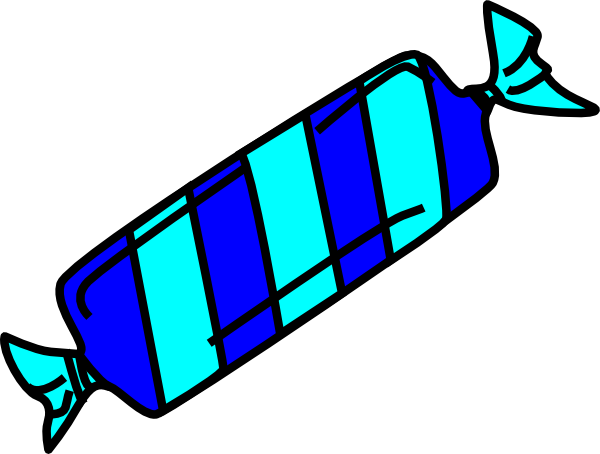 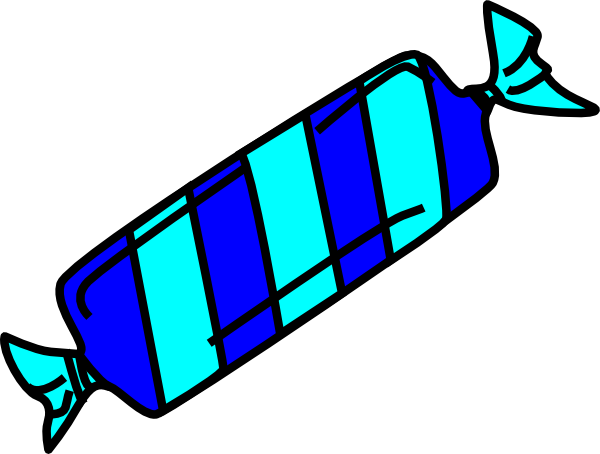 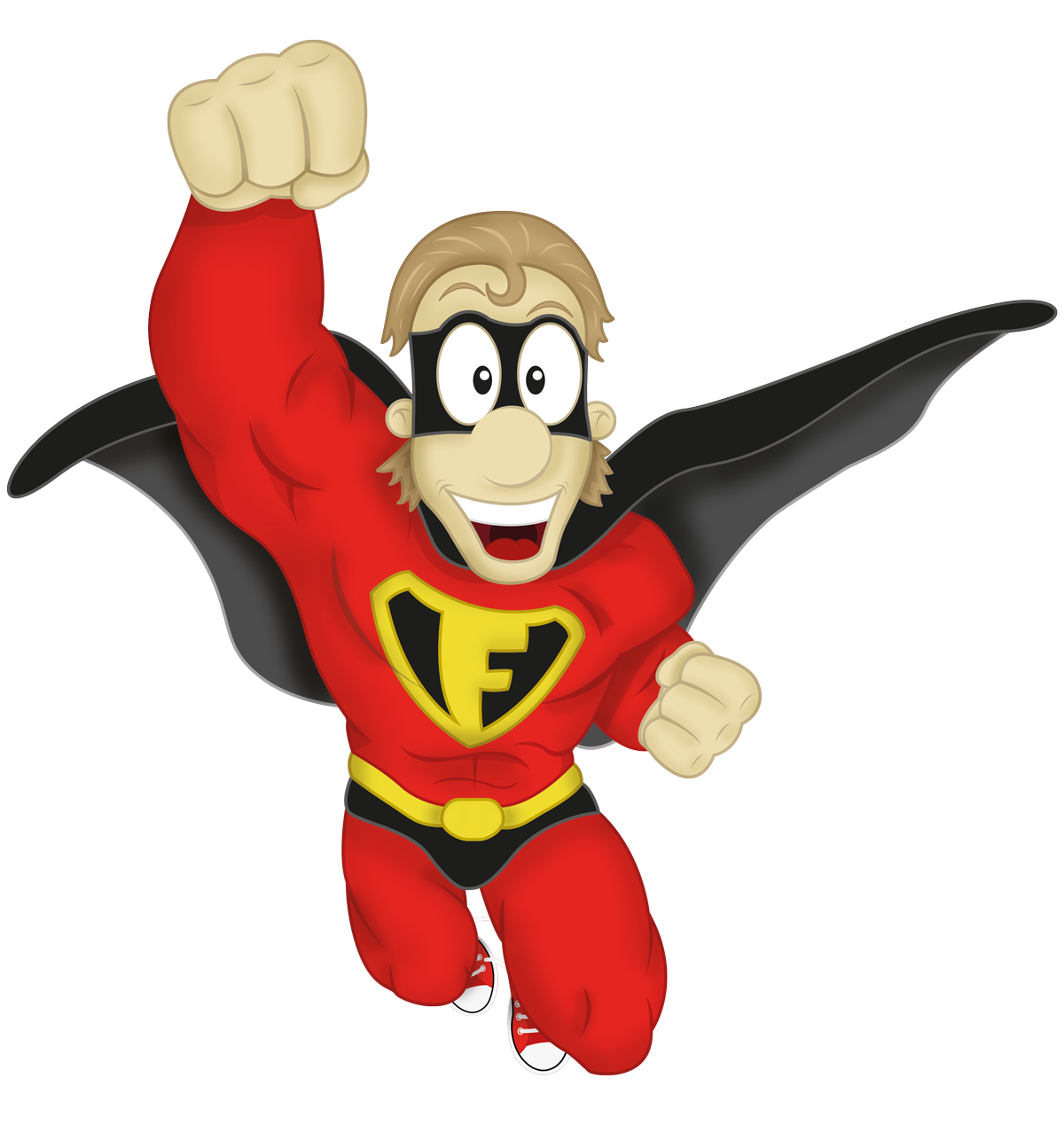 Step
10
I can make groups of 2, 5 or 10.
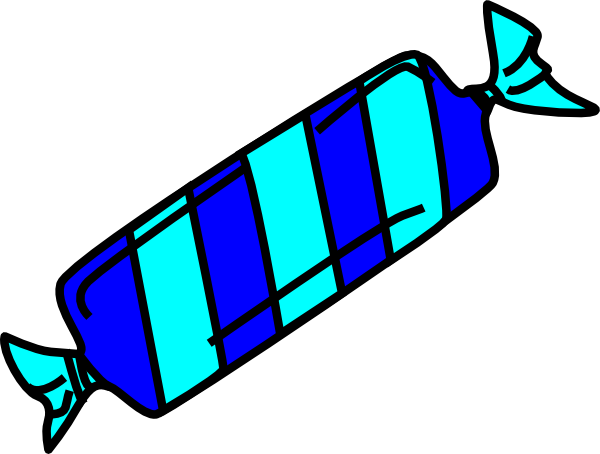 Please put these sweets into piles of 2
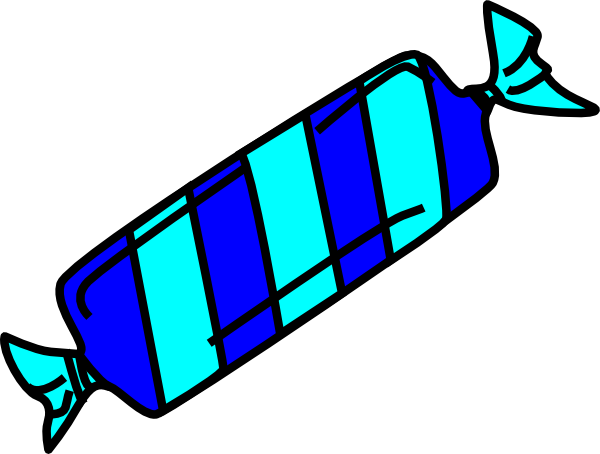 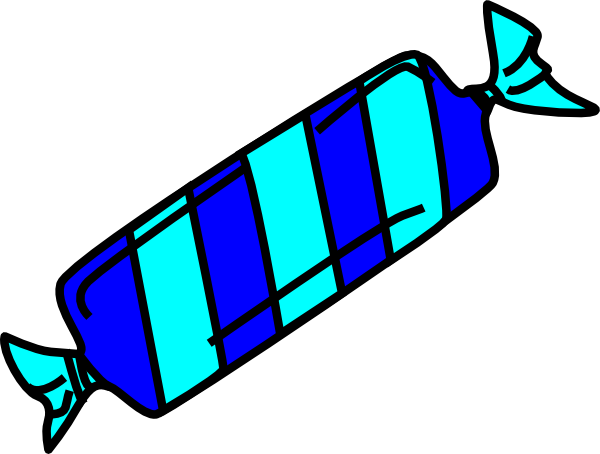 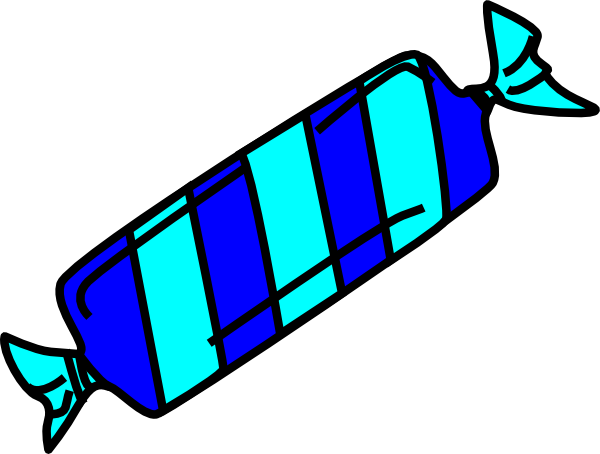 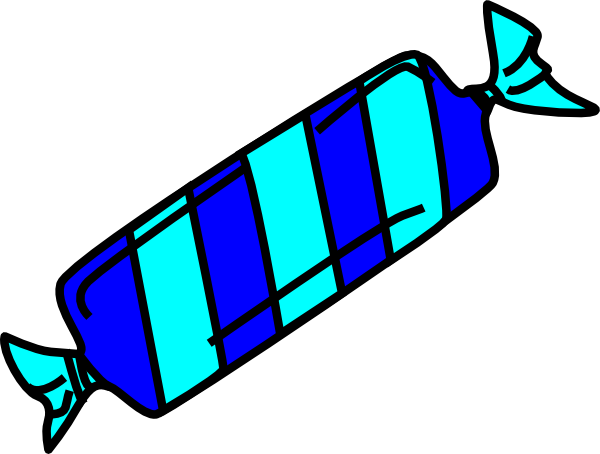 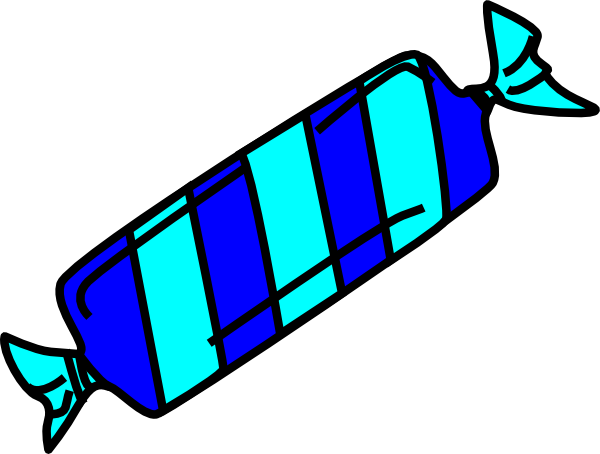 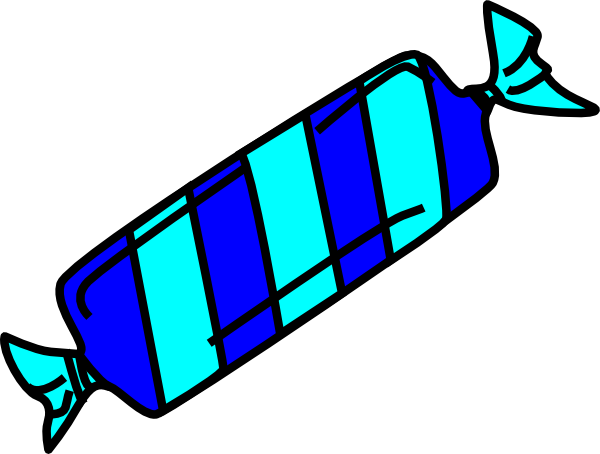 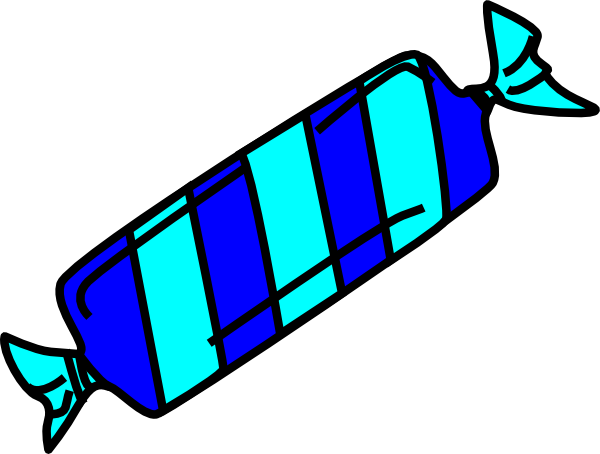 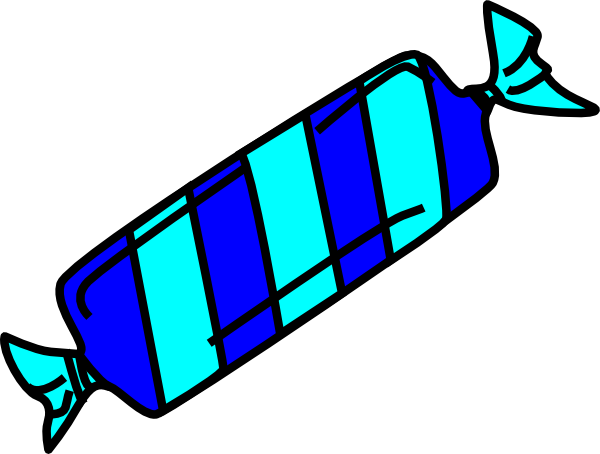 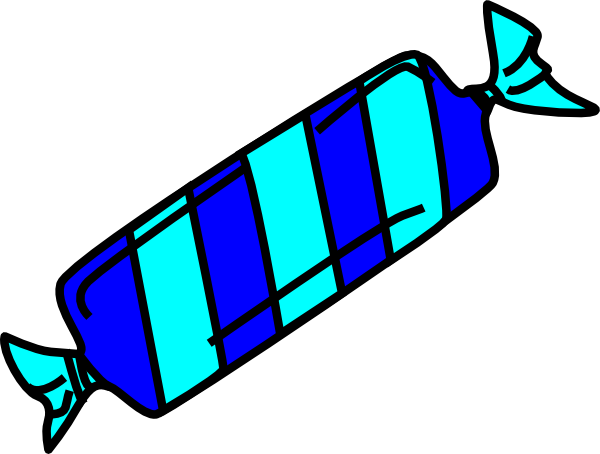 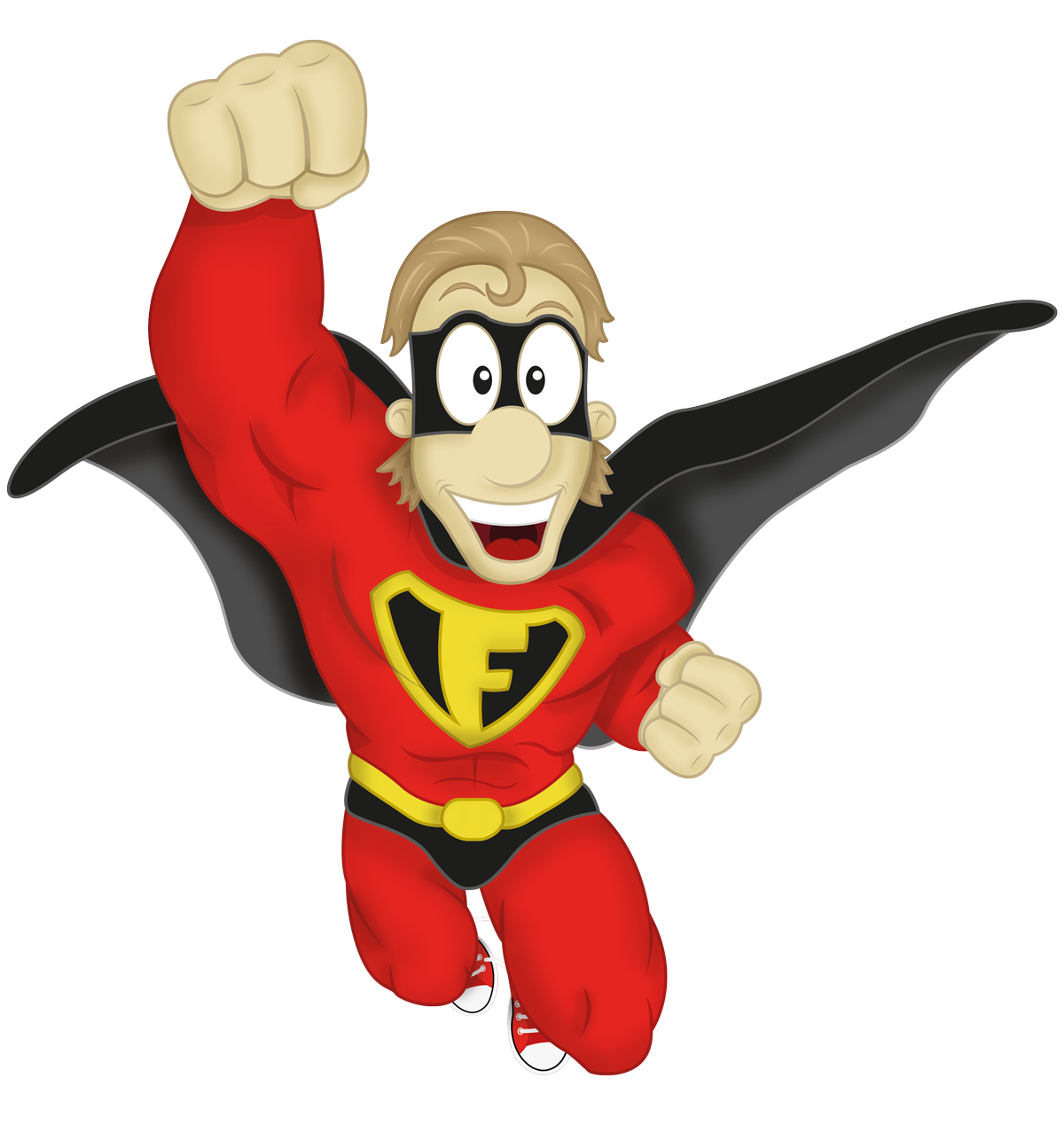 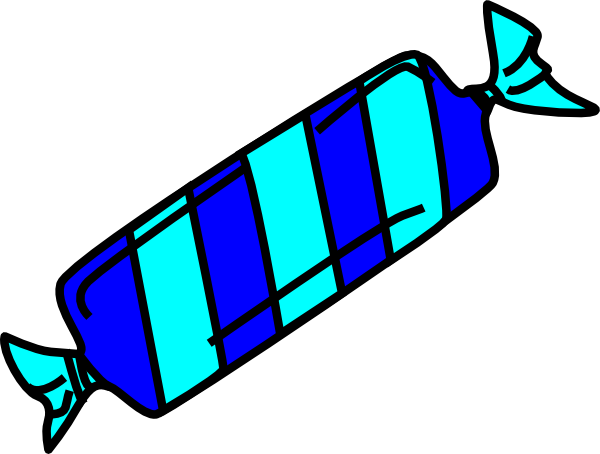 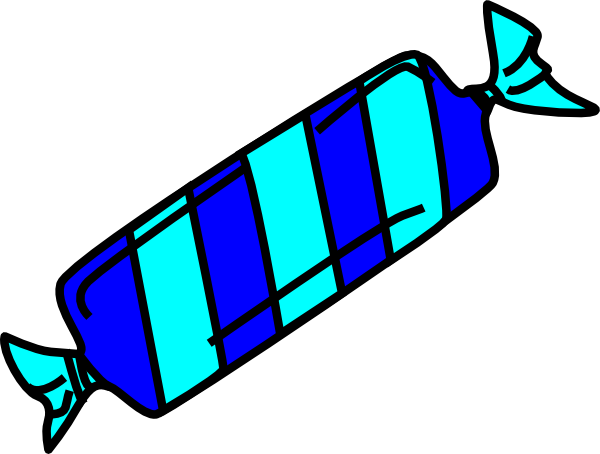 Step
10
I can make groups of 2, 5 or 10.
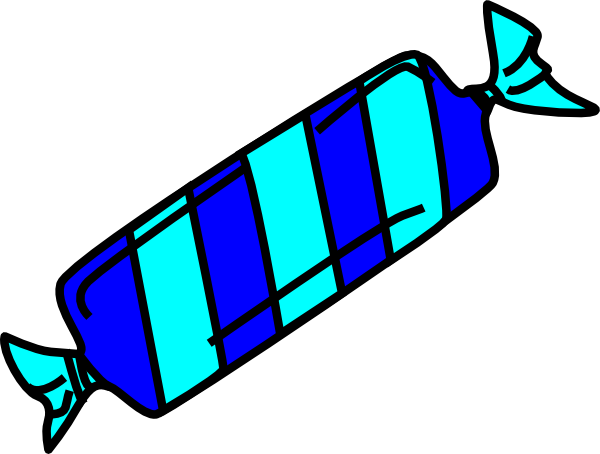 Please put these sweets into piles of 2
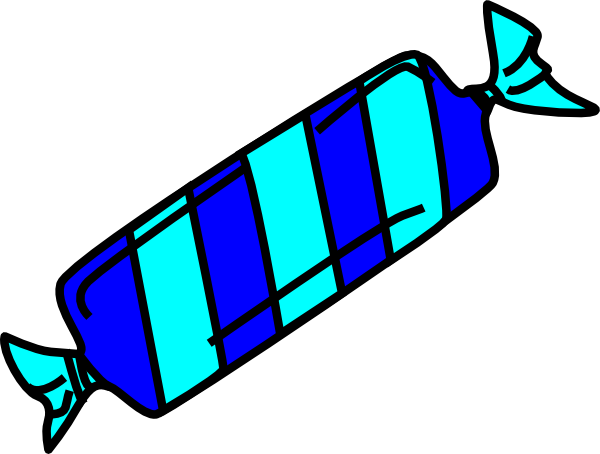 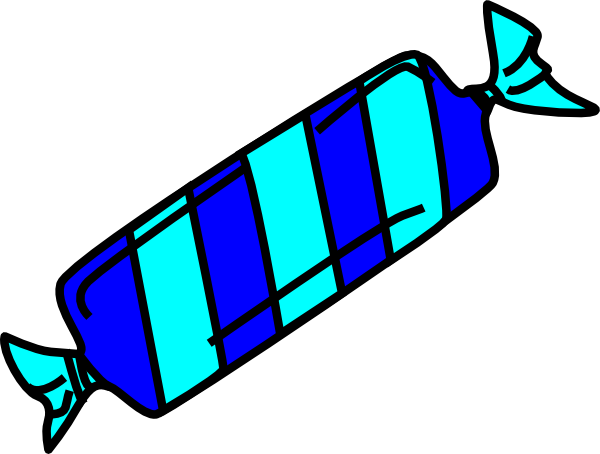 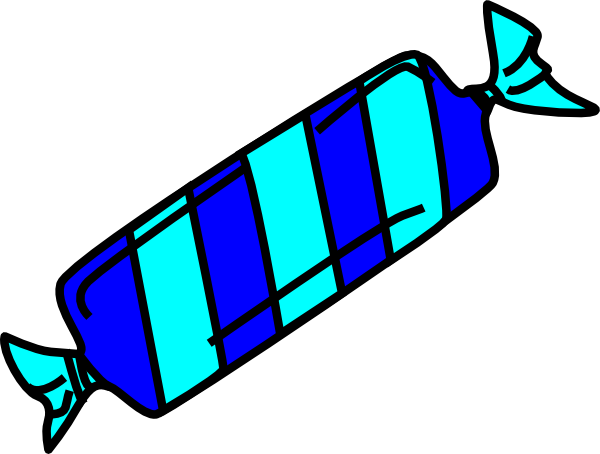 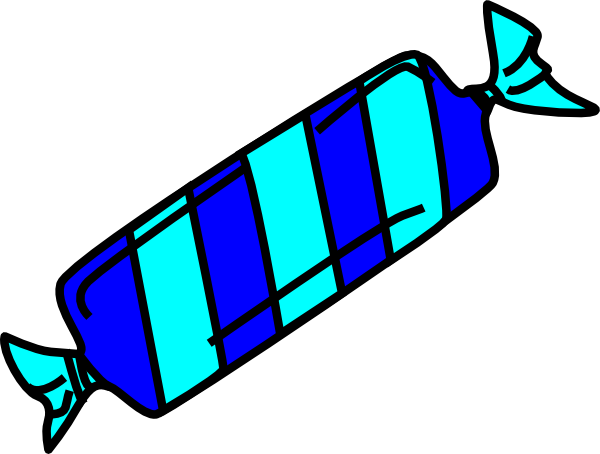 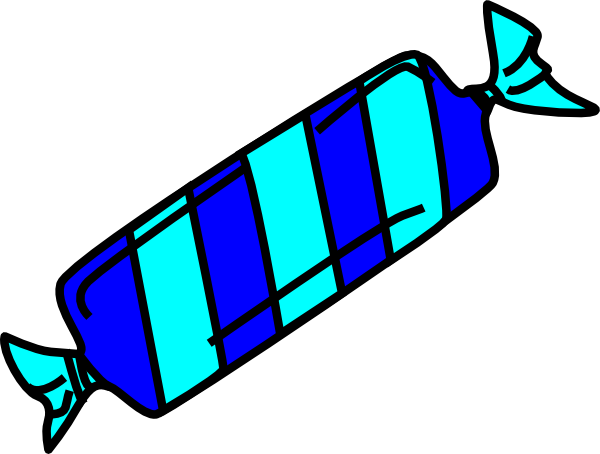 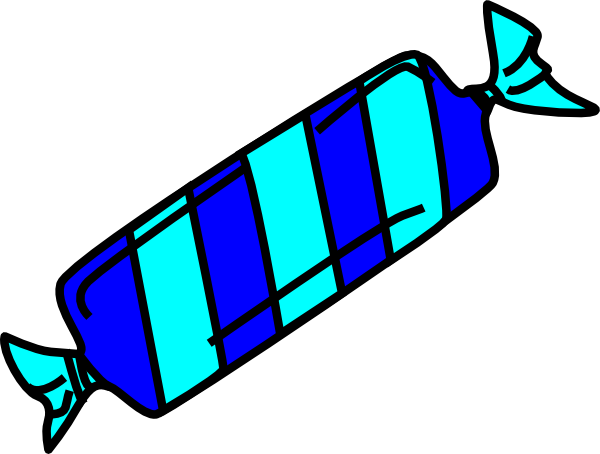 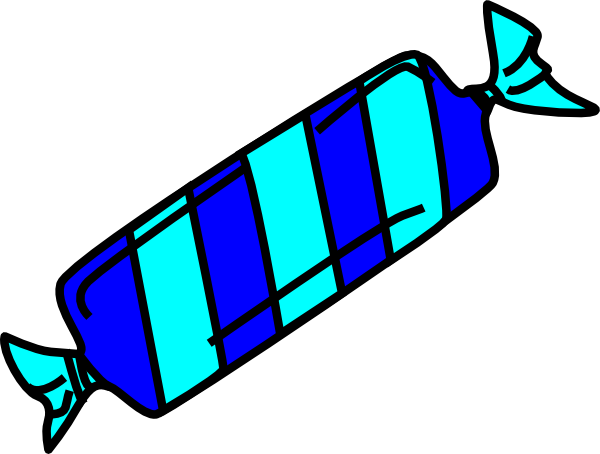 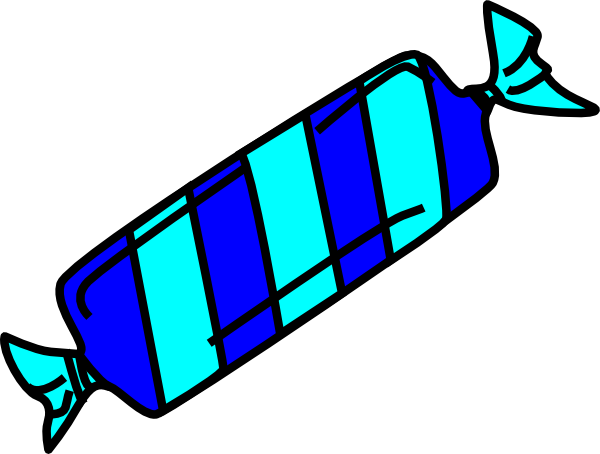 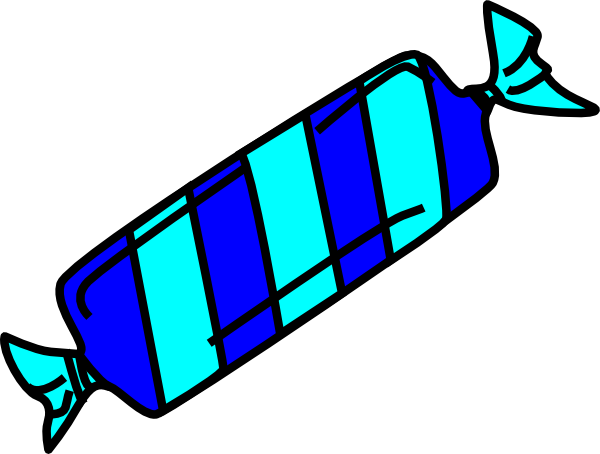 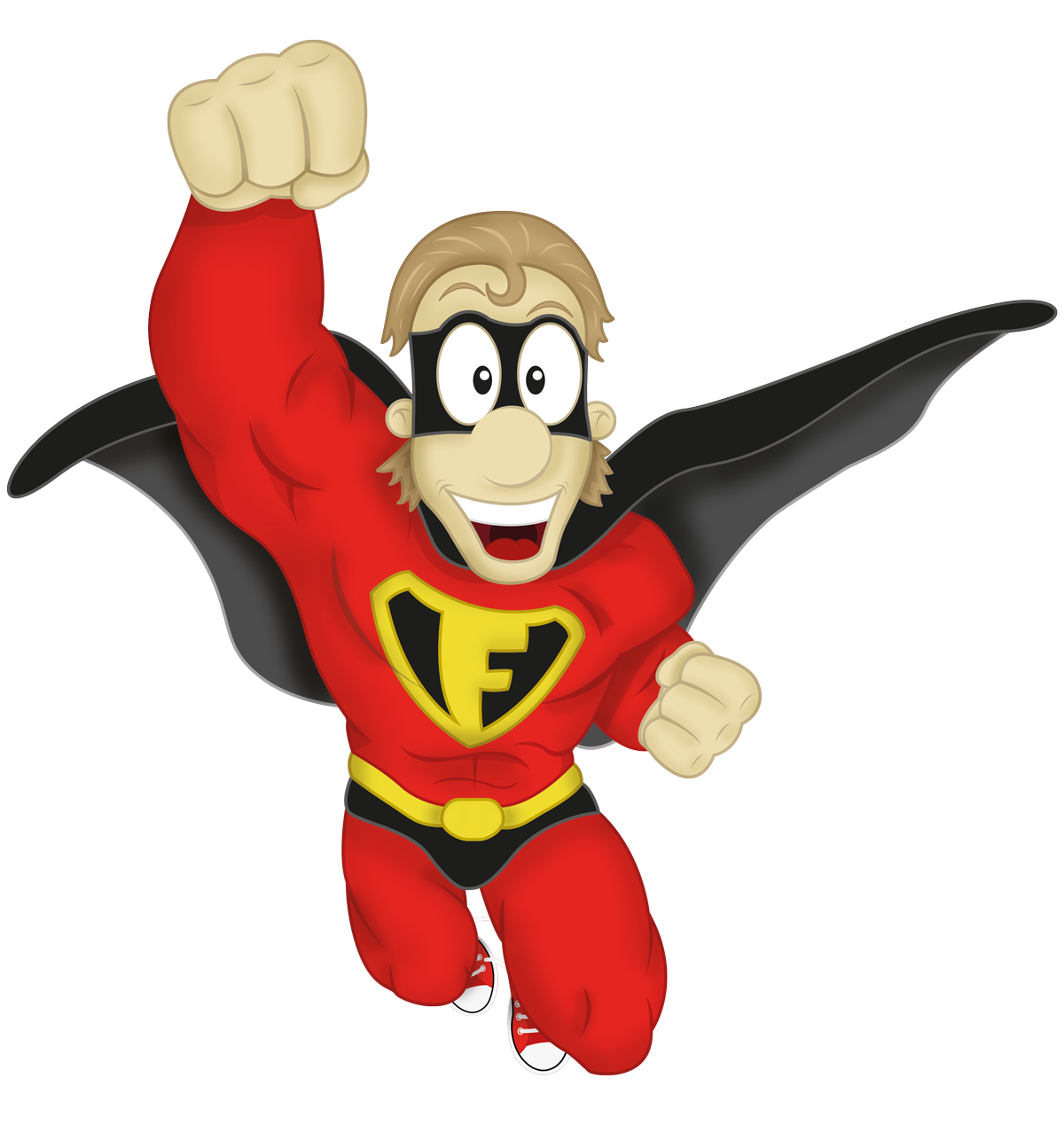 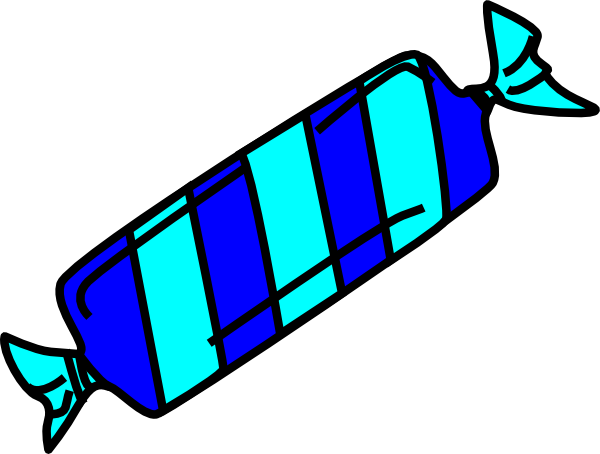 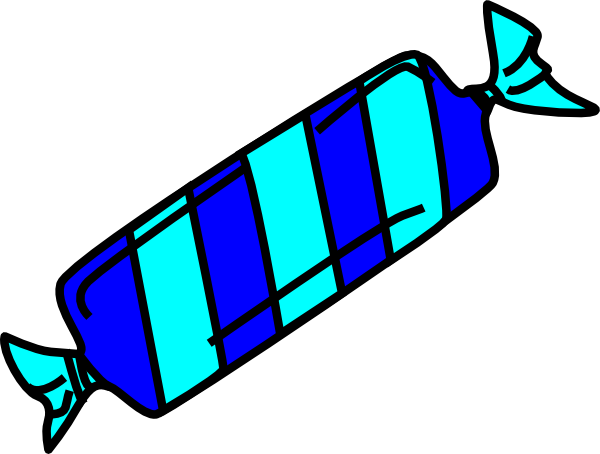 Step
10
I can make groups of 2, 5 or 10.
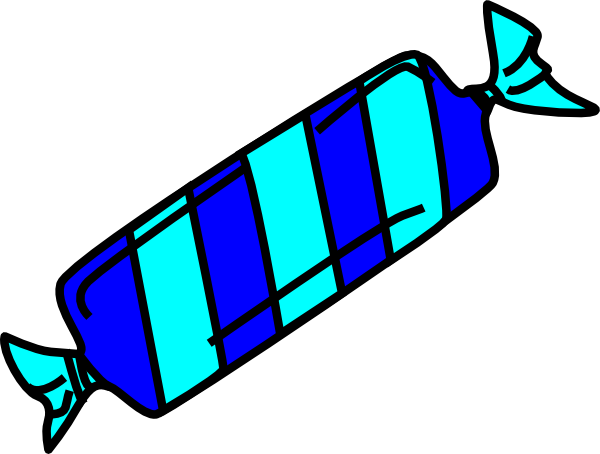 Please put these sweets into piles of 2
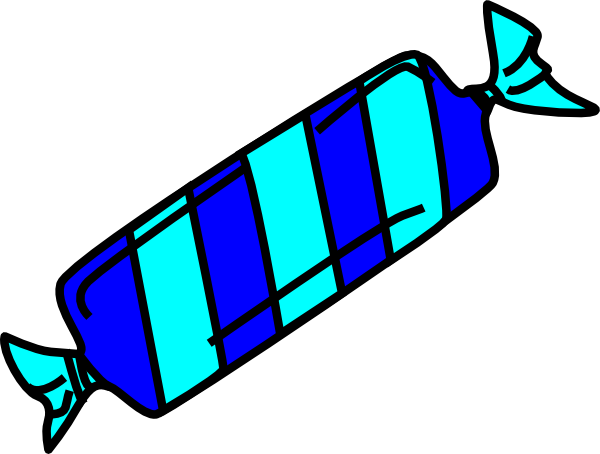 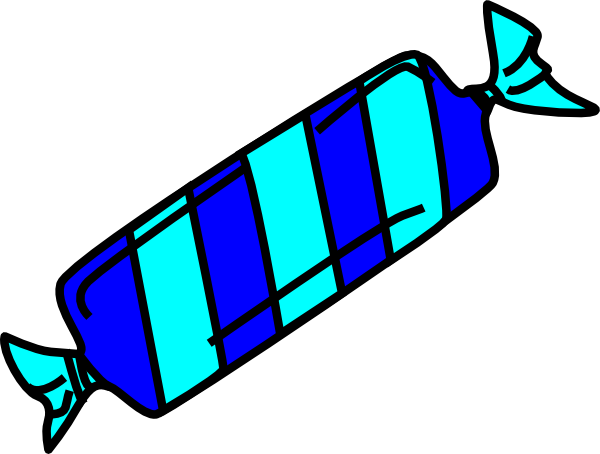 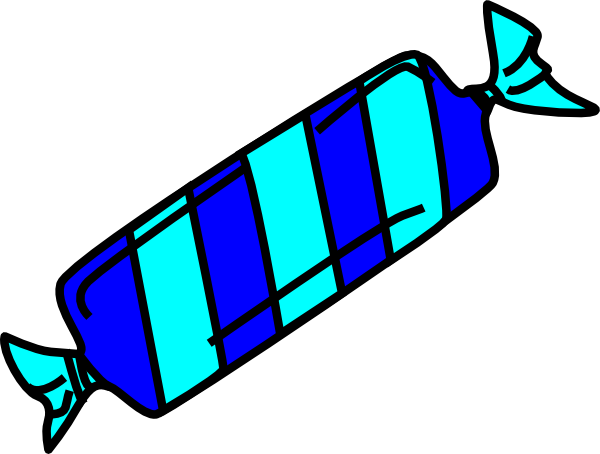 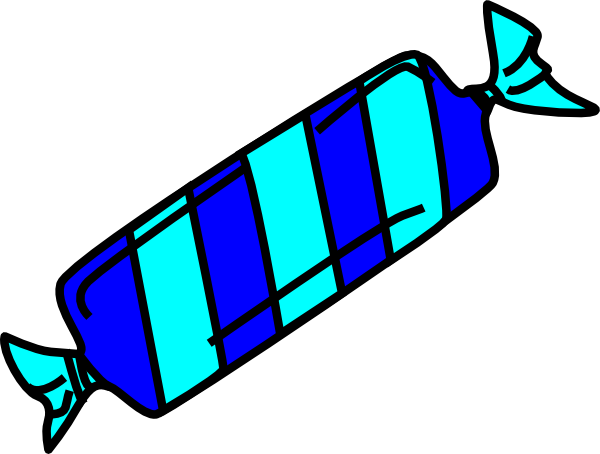 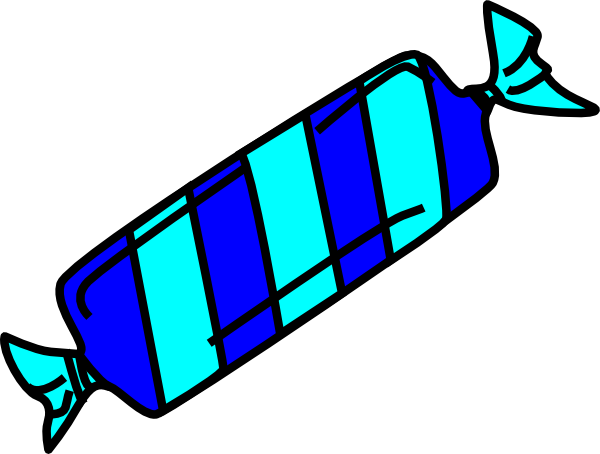 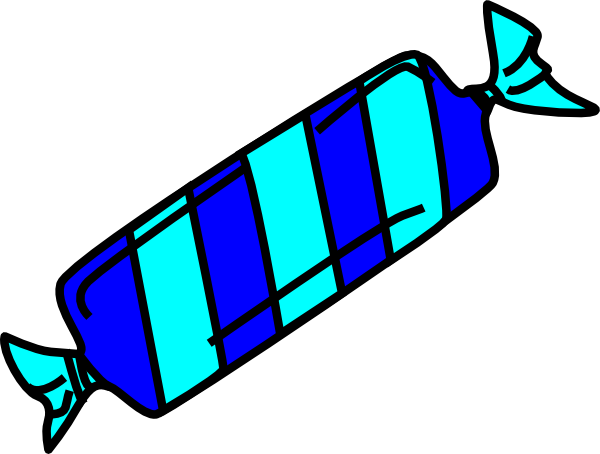 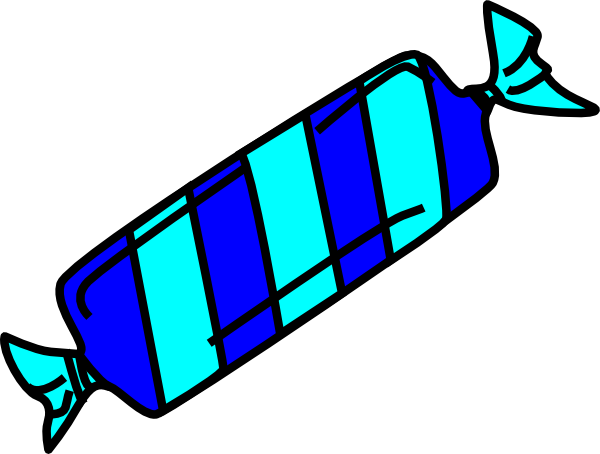 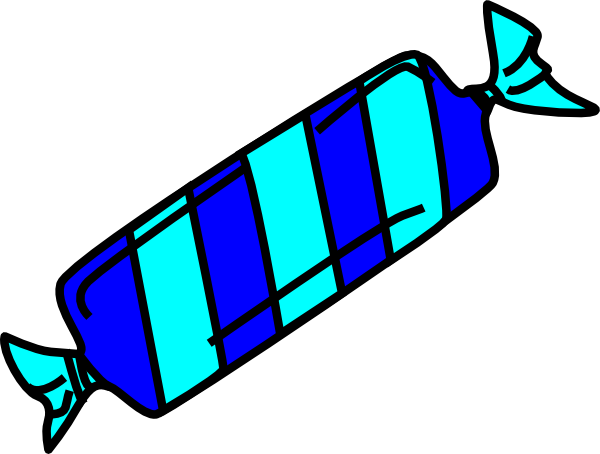 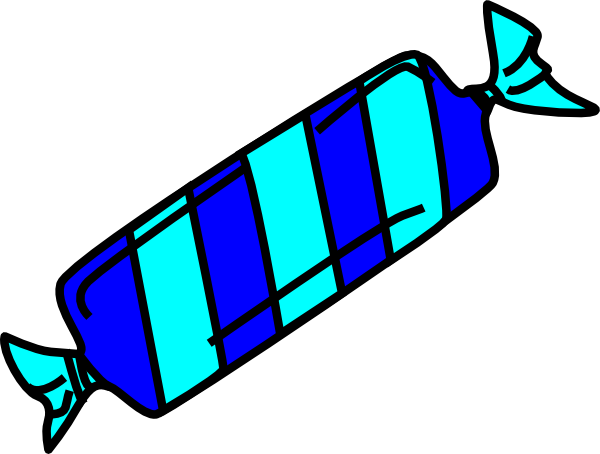 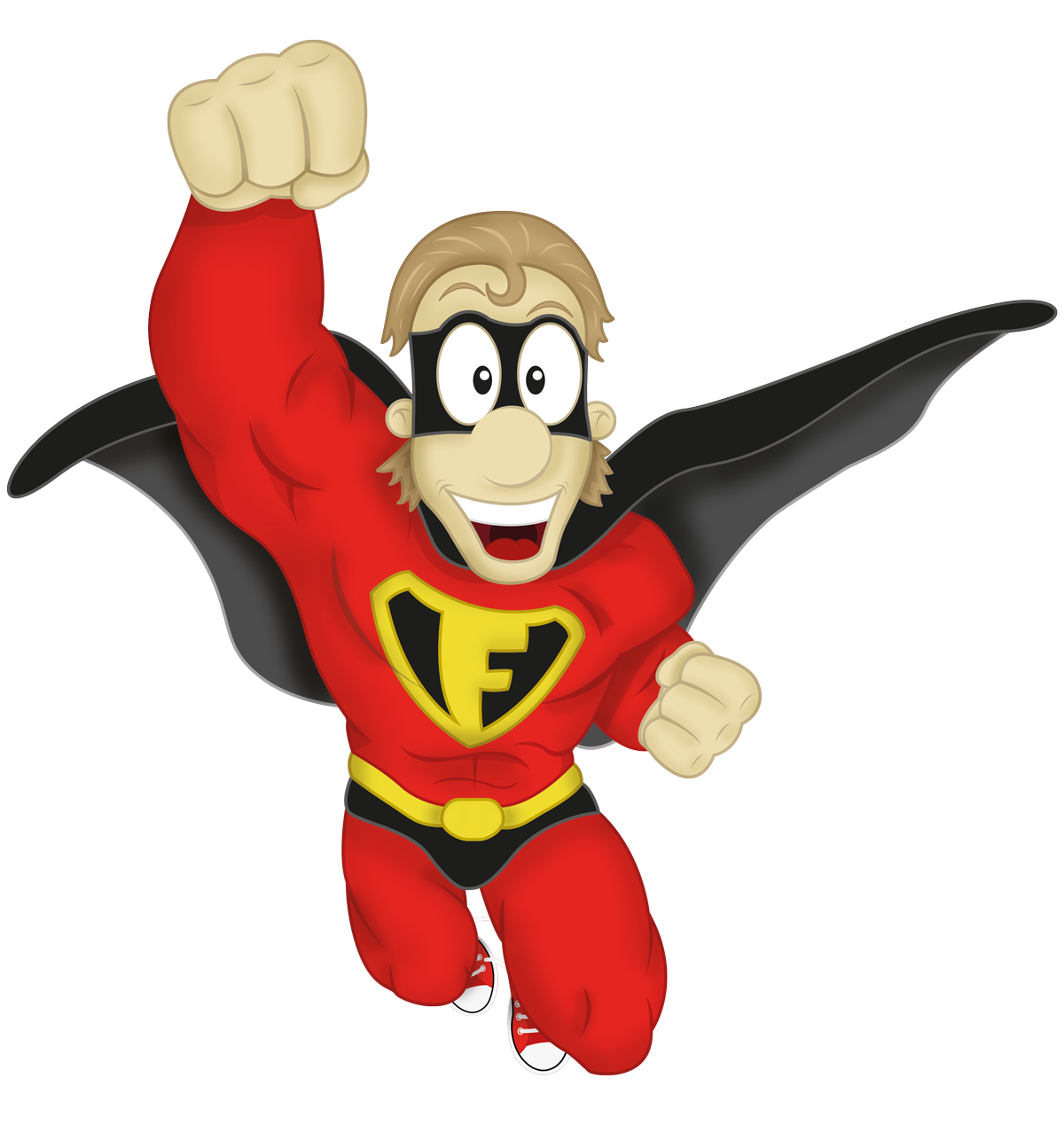 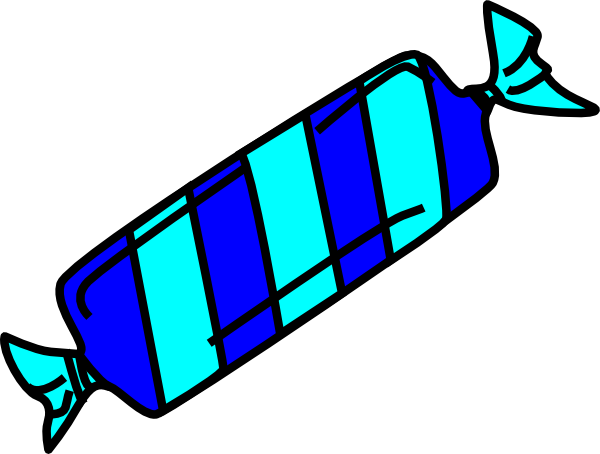 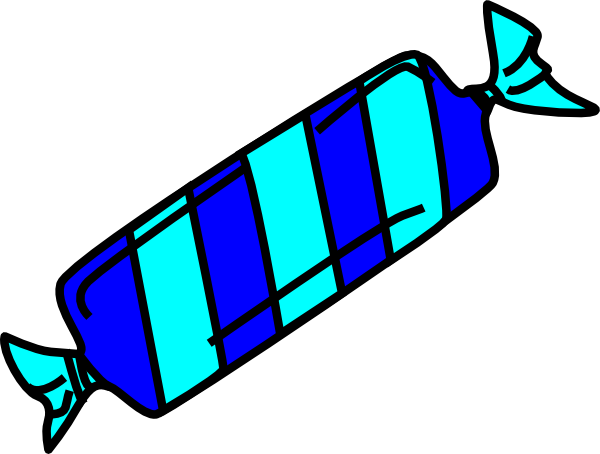 Step
10
I can make groups of 2, 5 or 10.
Please put these sweets into piles of 2
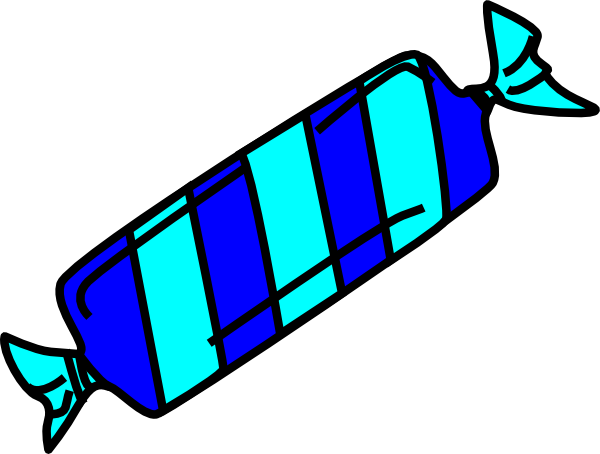 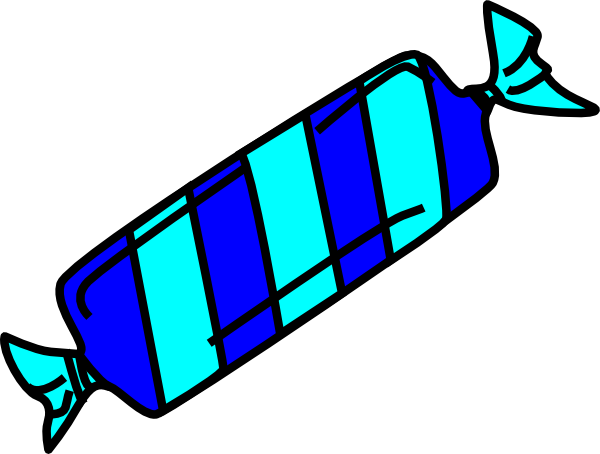 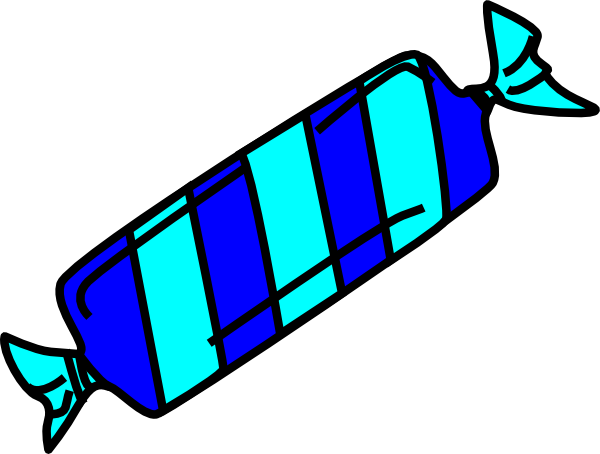 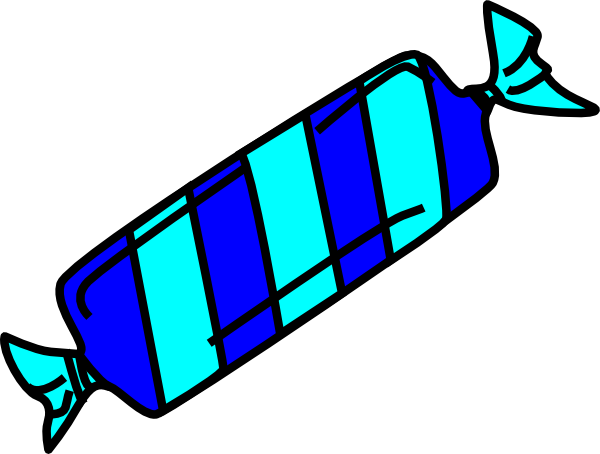 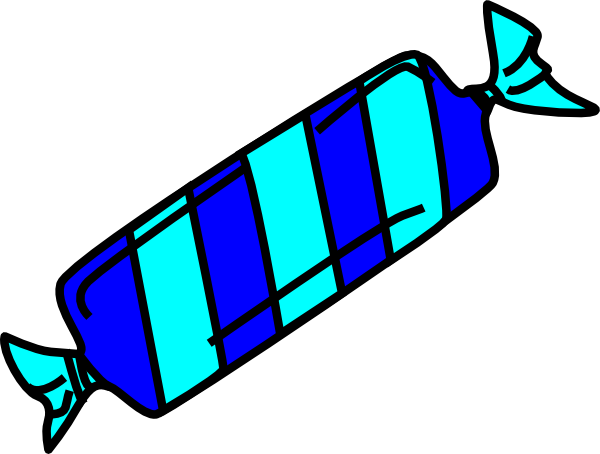 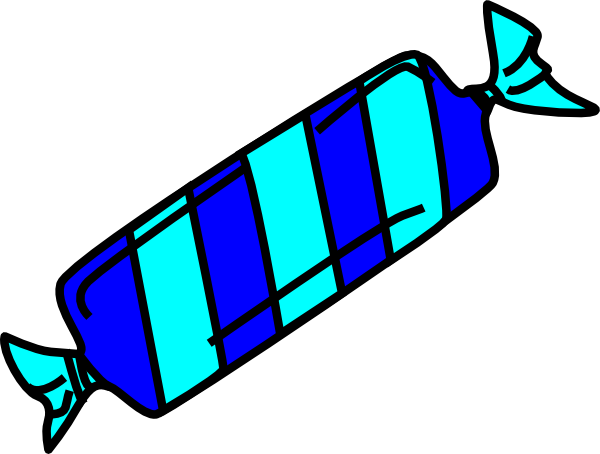 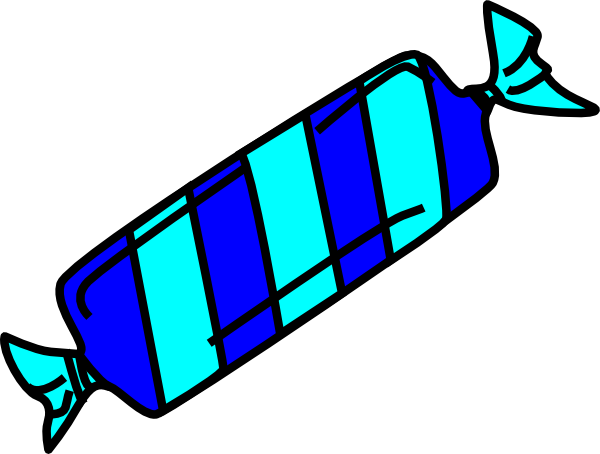 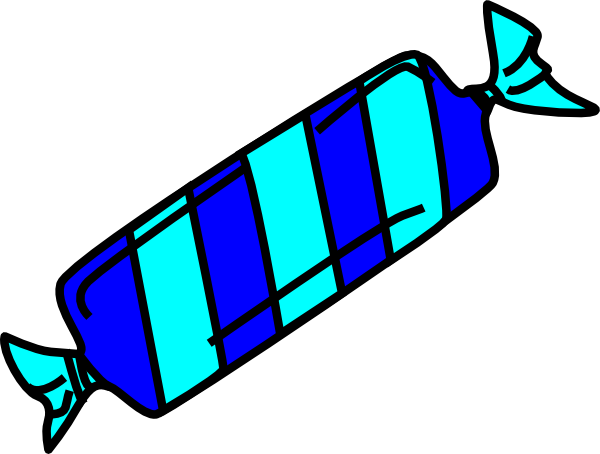 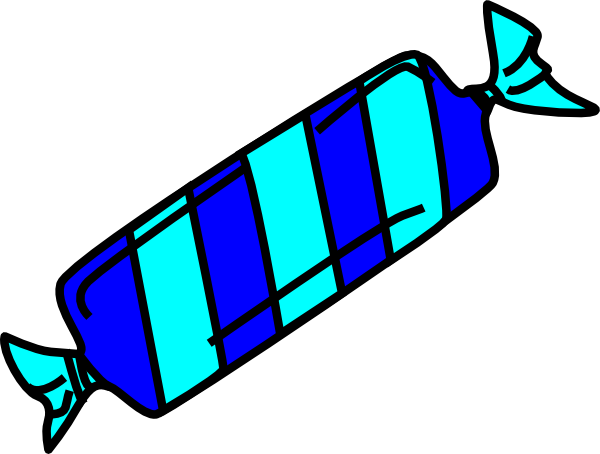 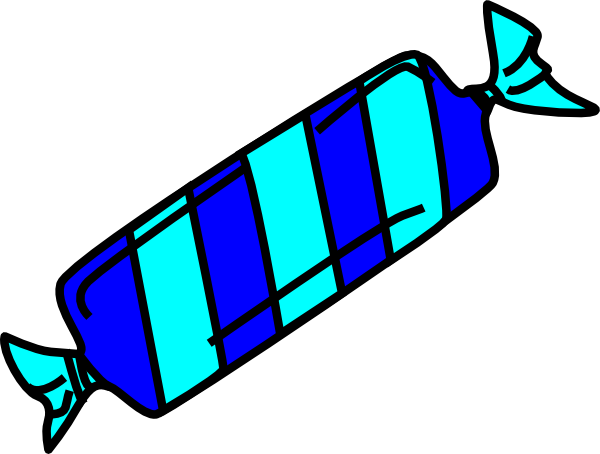 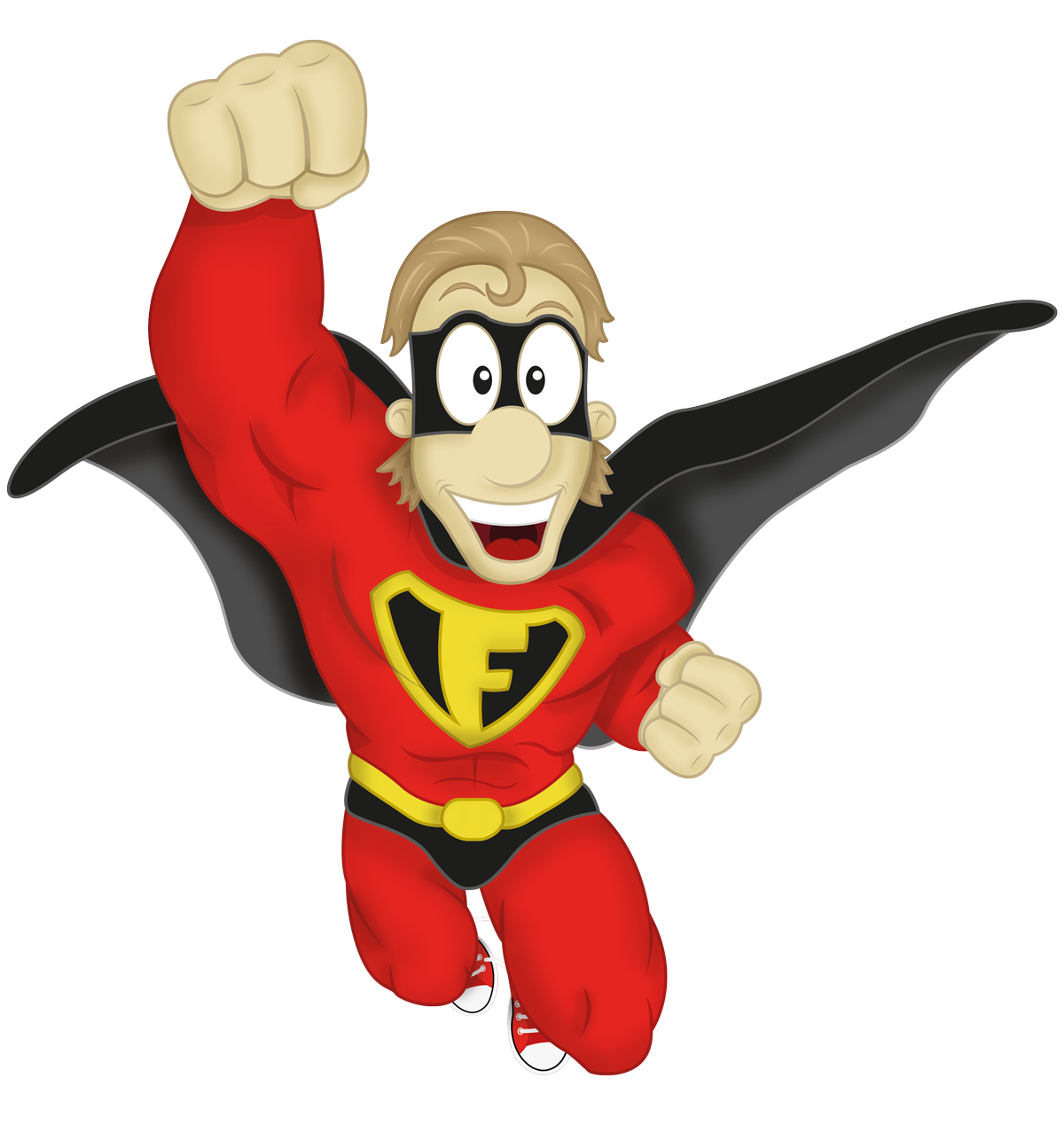 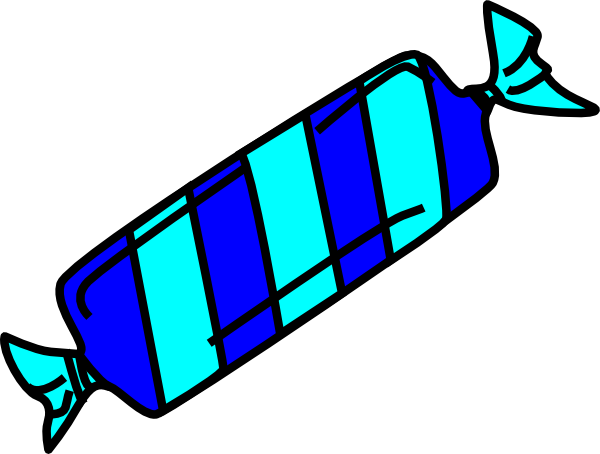 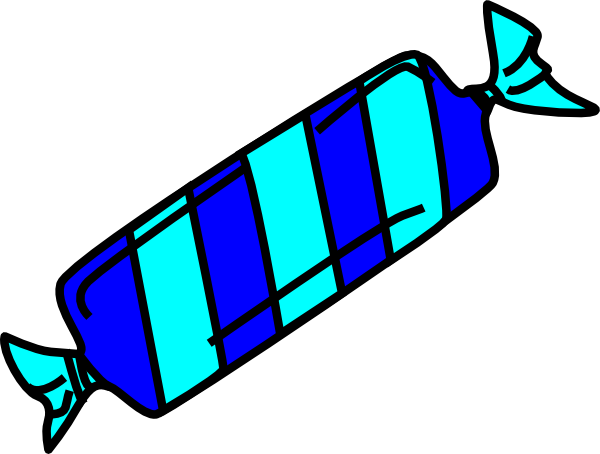 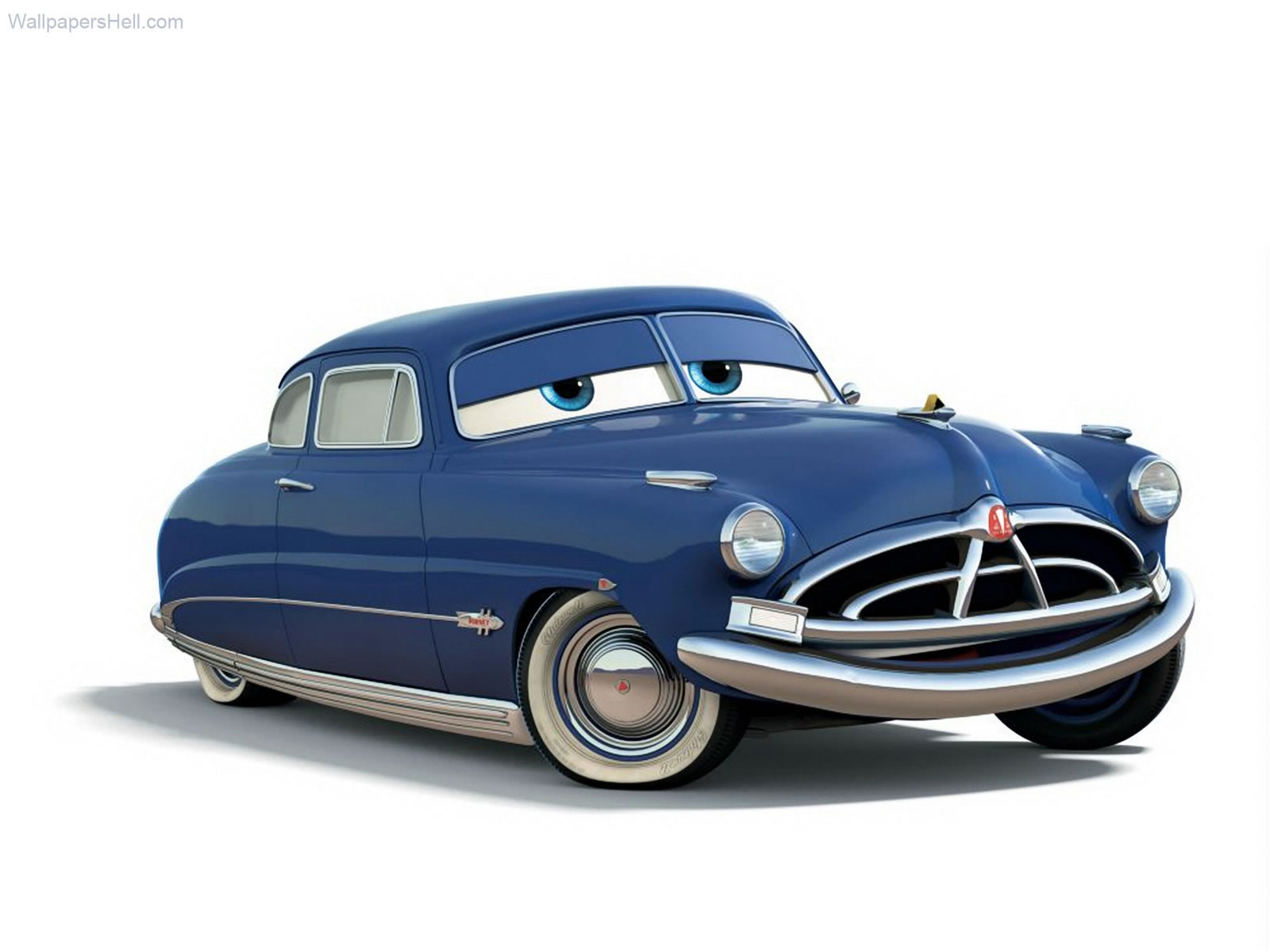 Step
10
I can make groups of 2, 5 or 10.
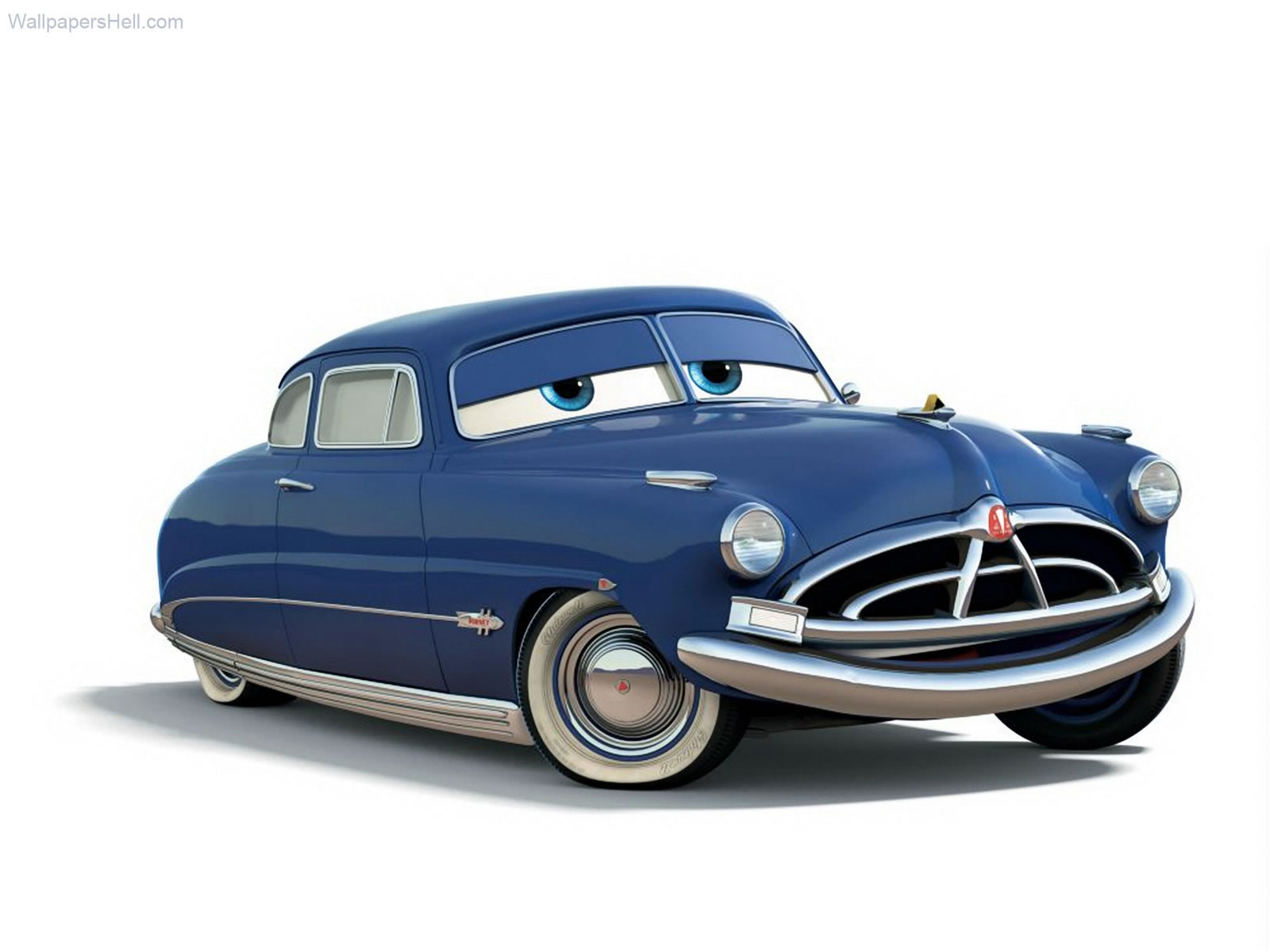 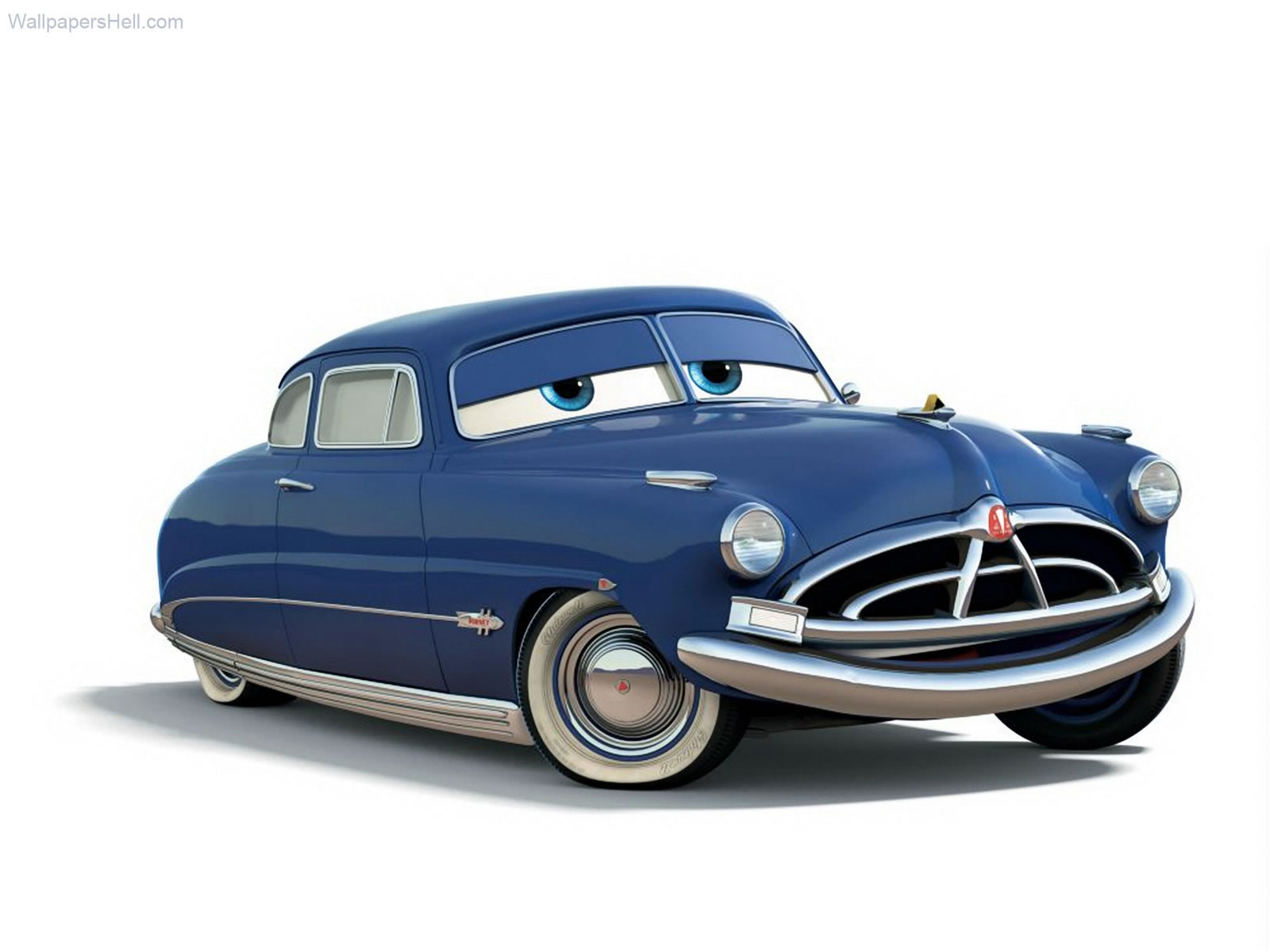 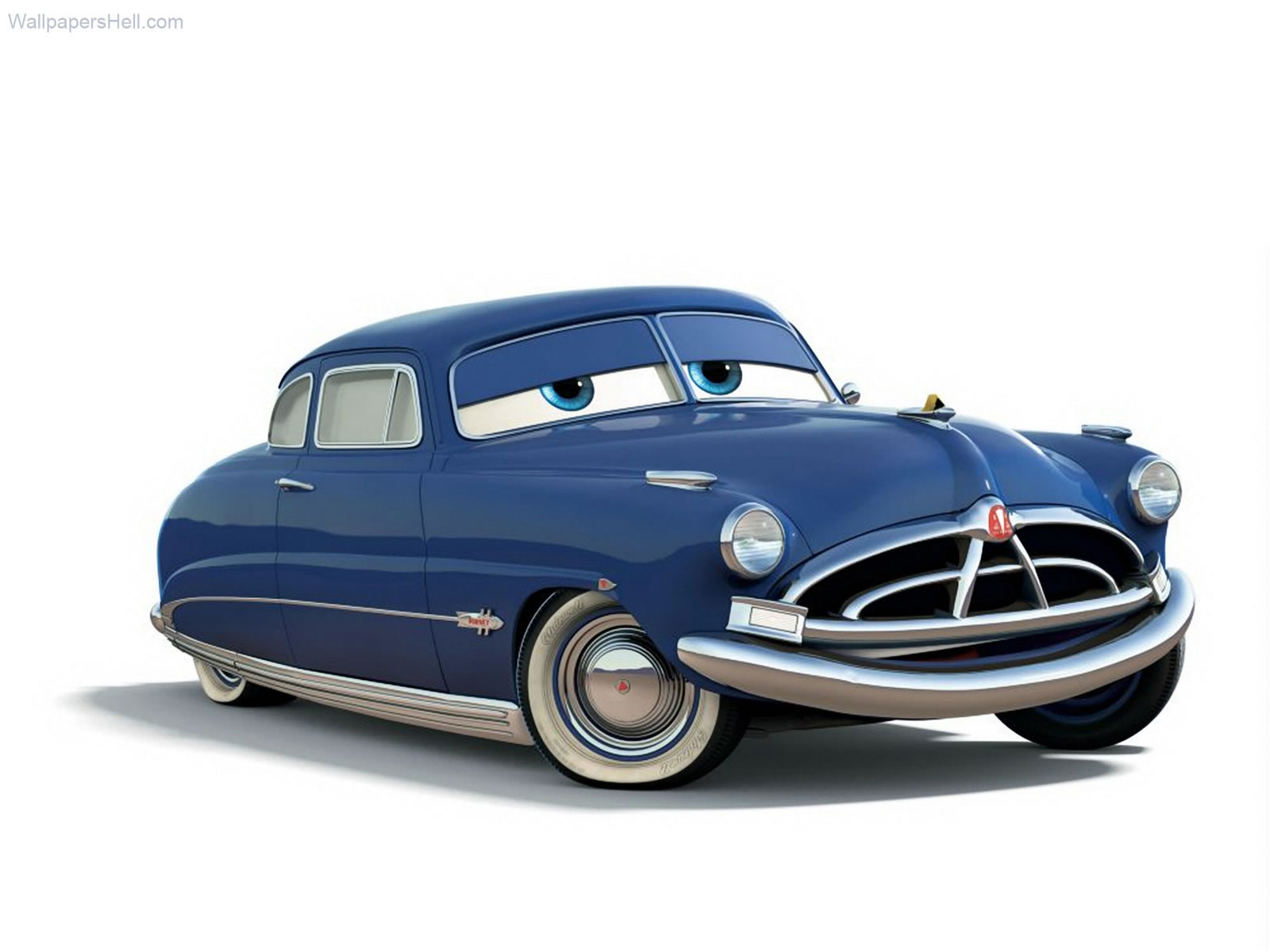 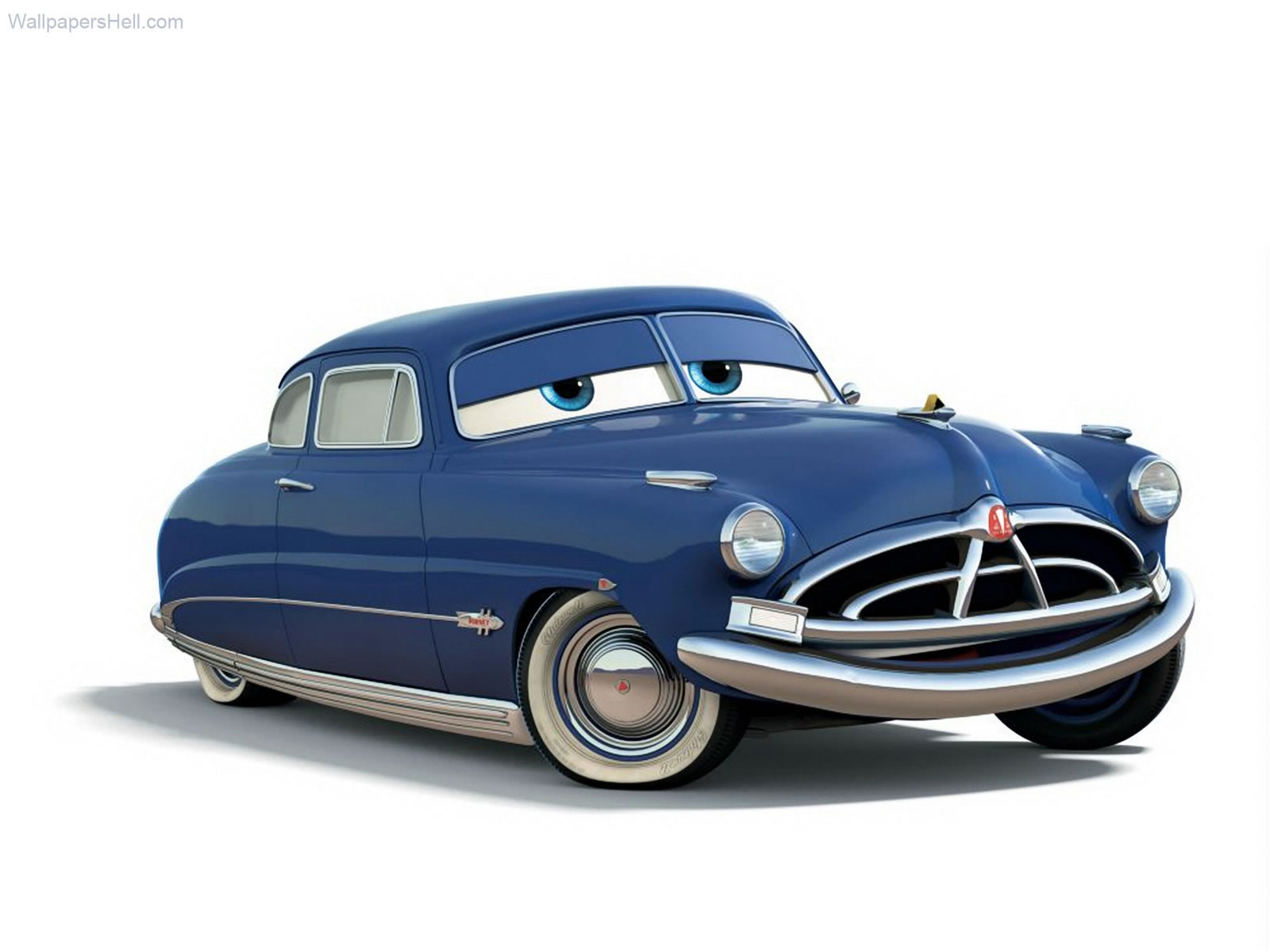 Please put these cars into piles of 10
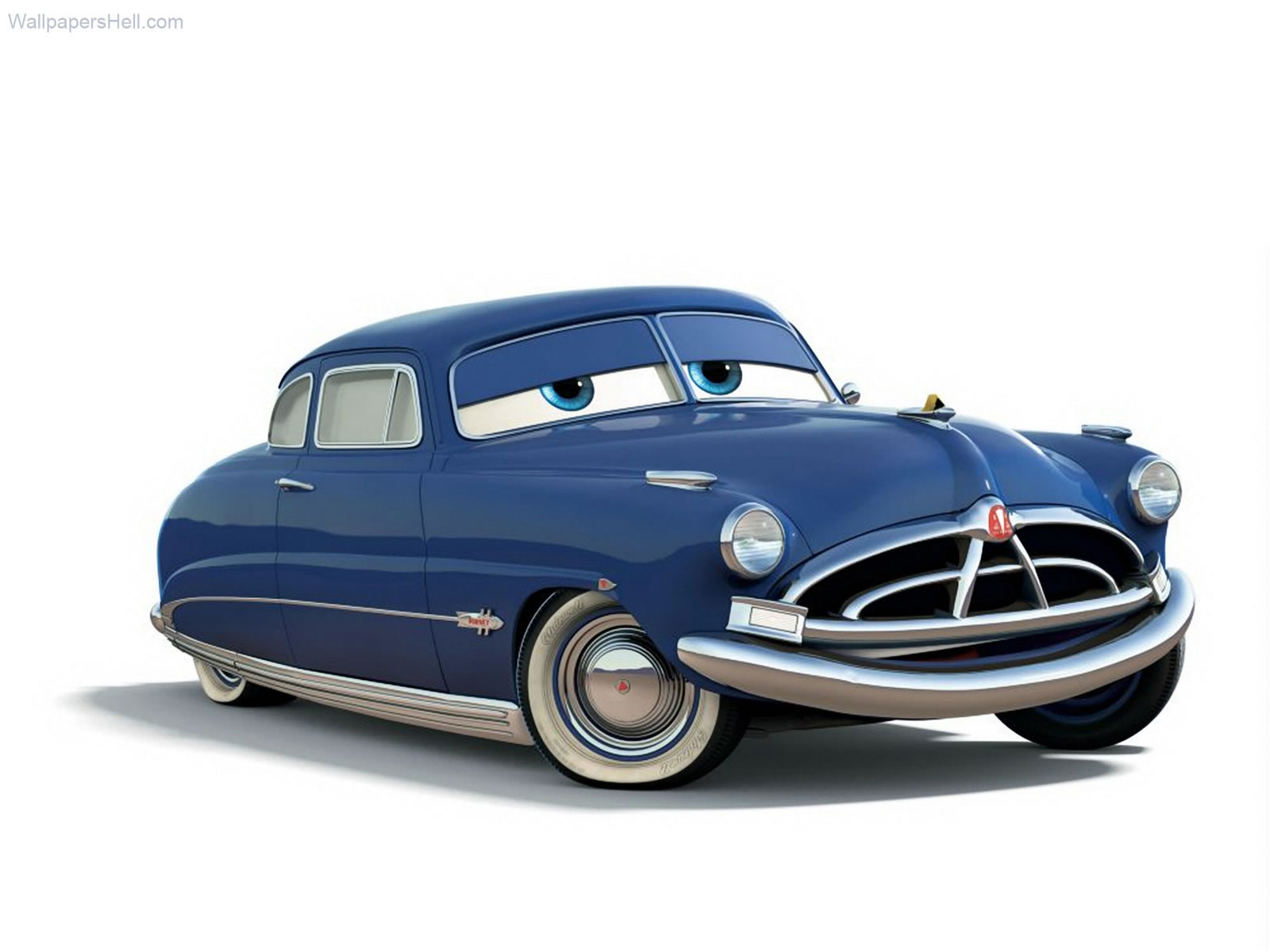 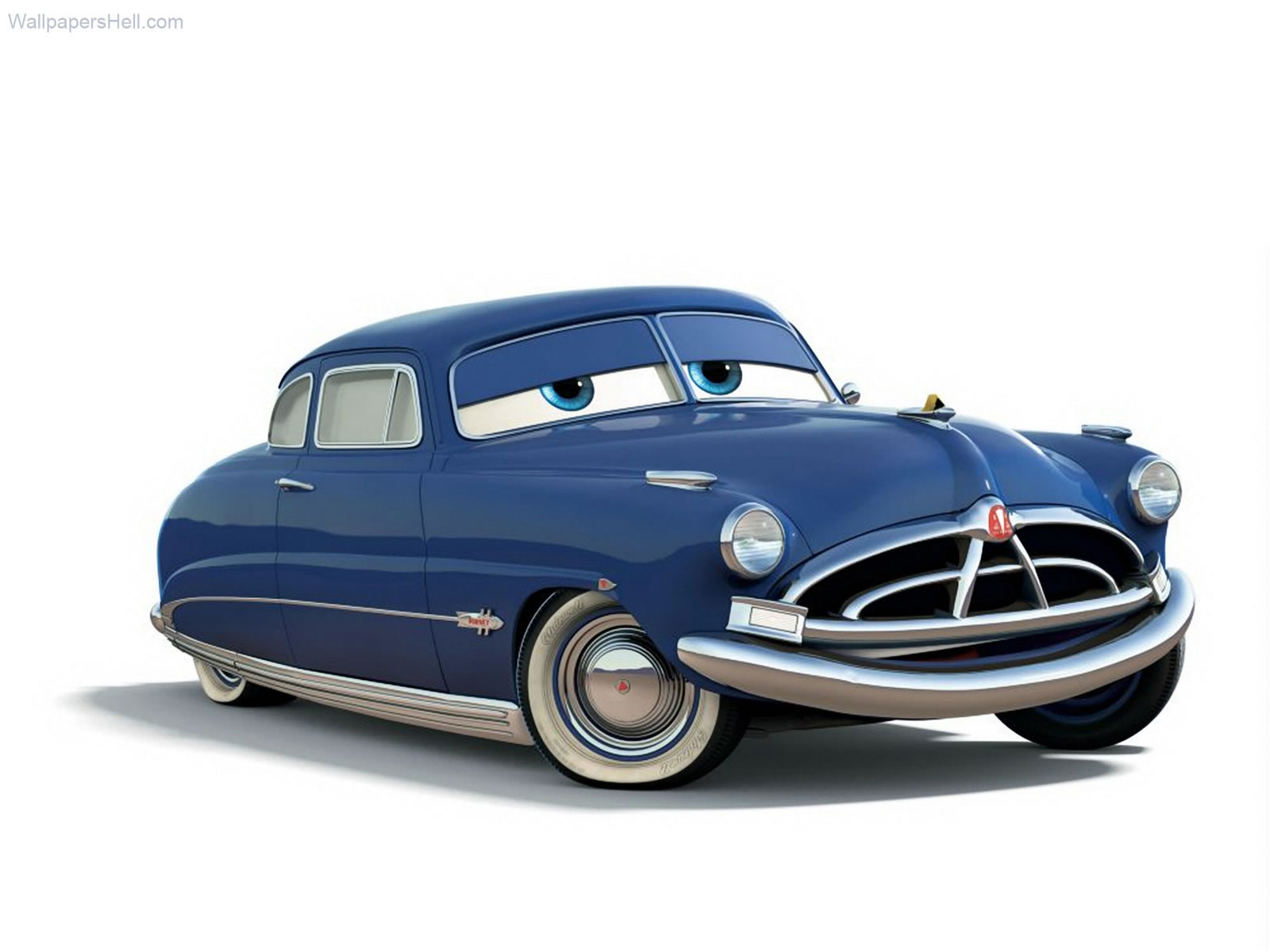 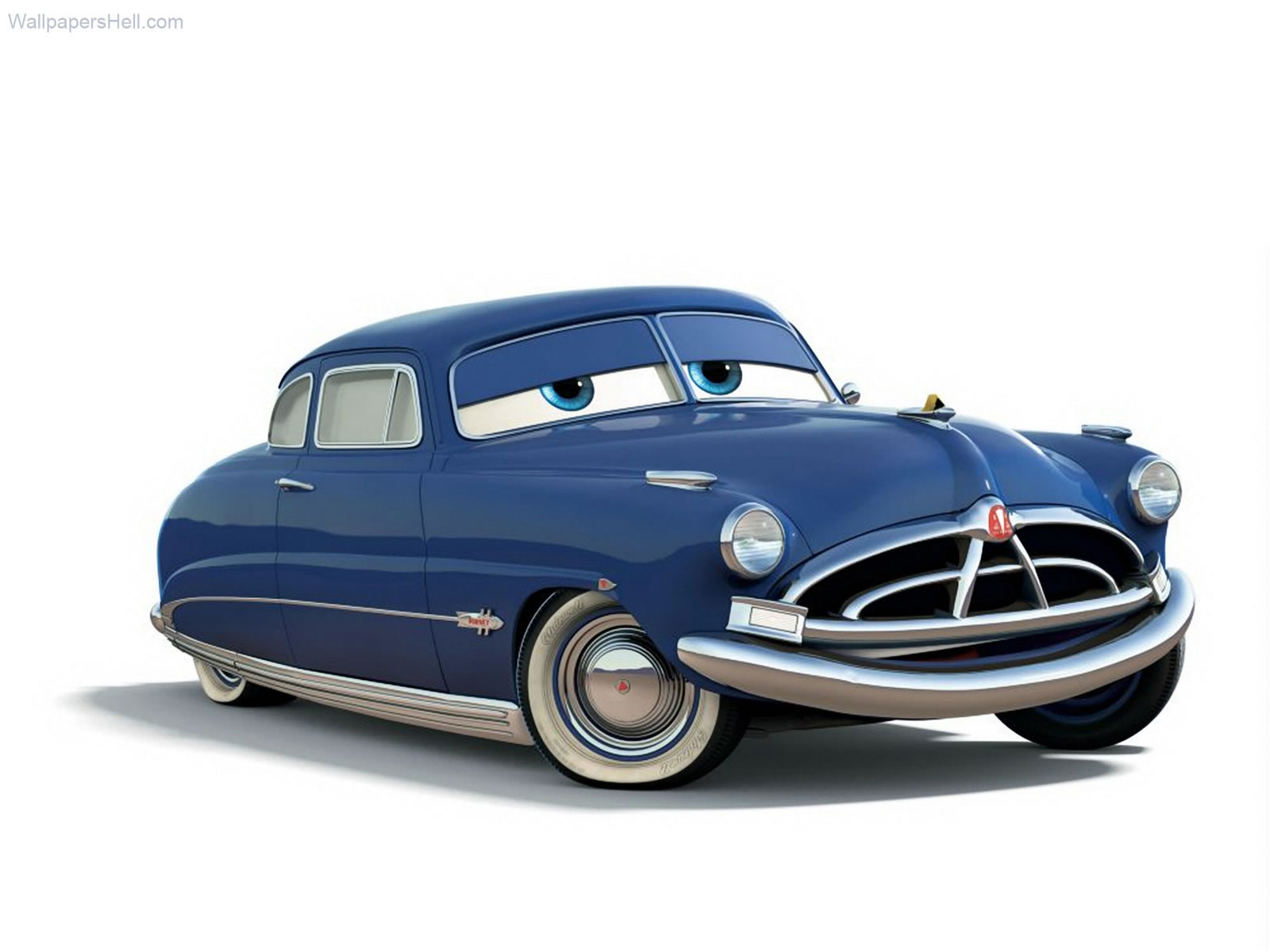 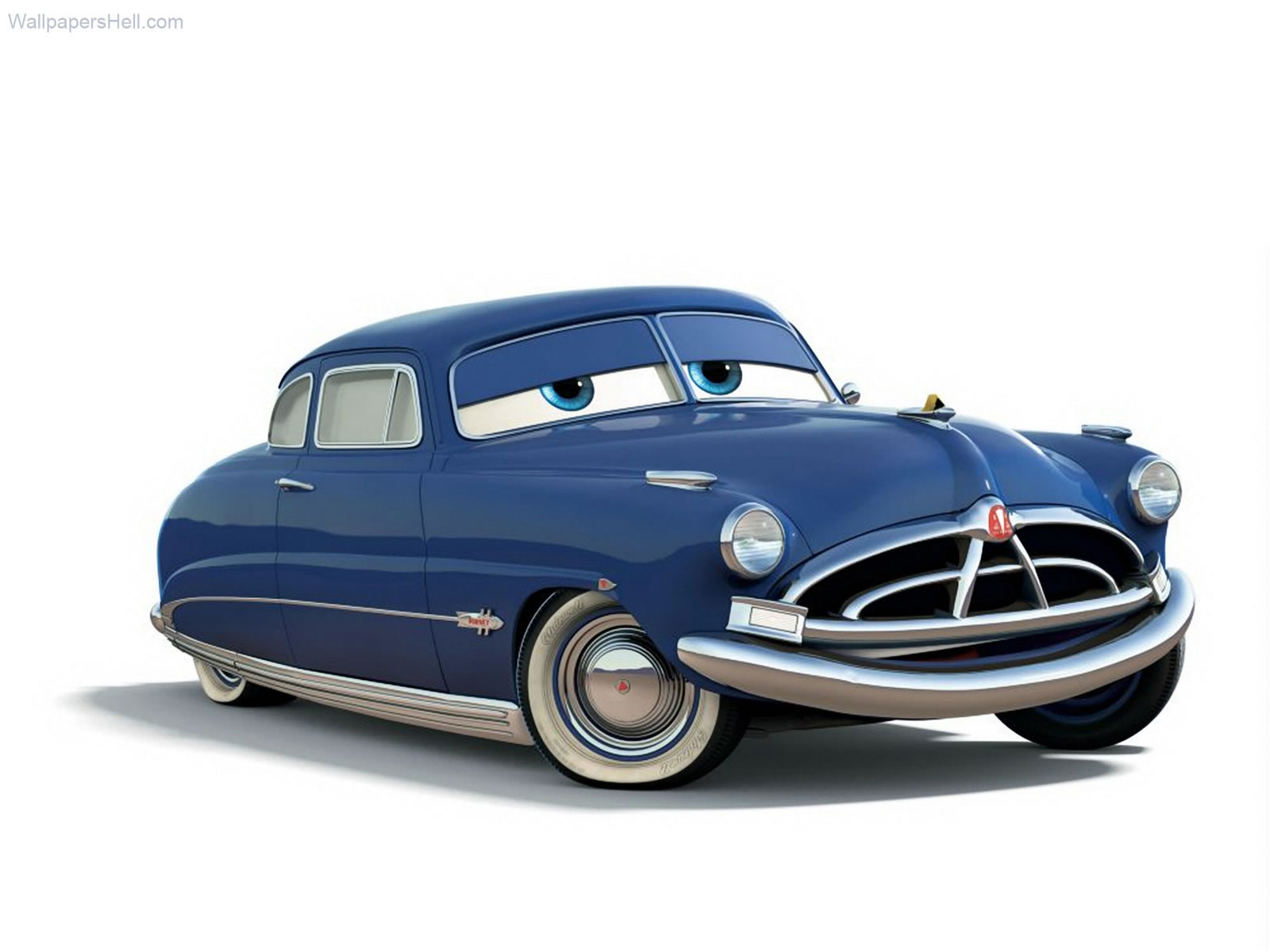 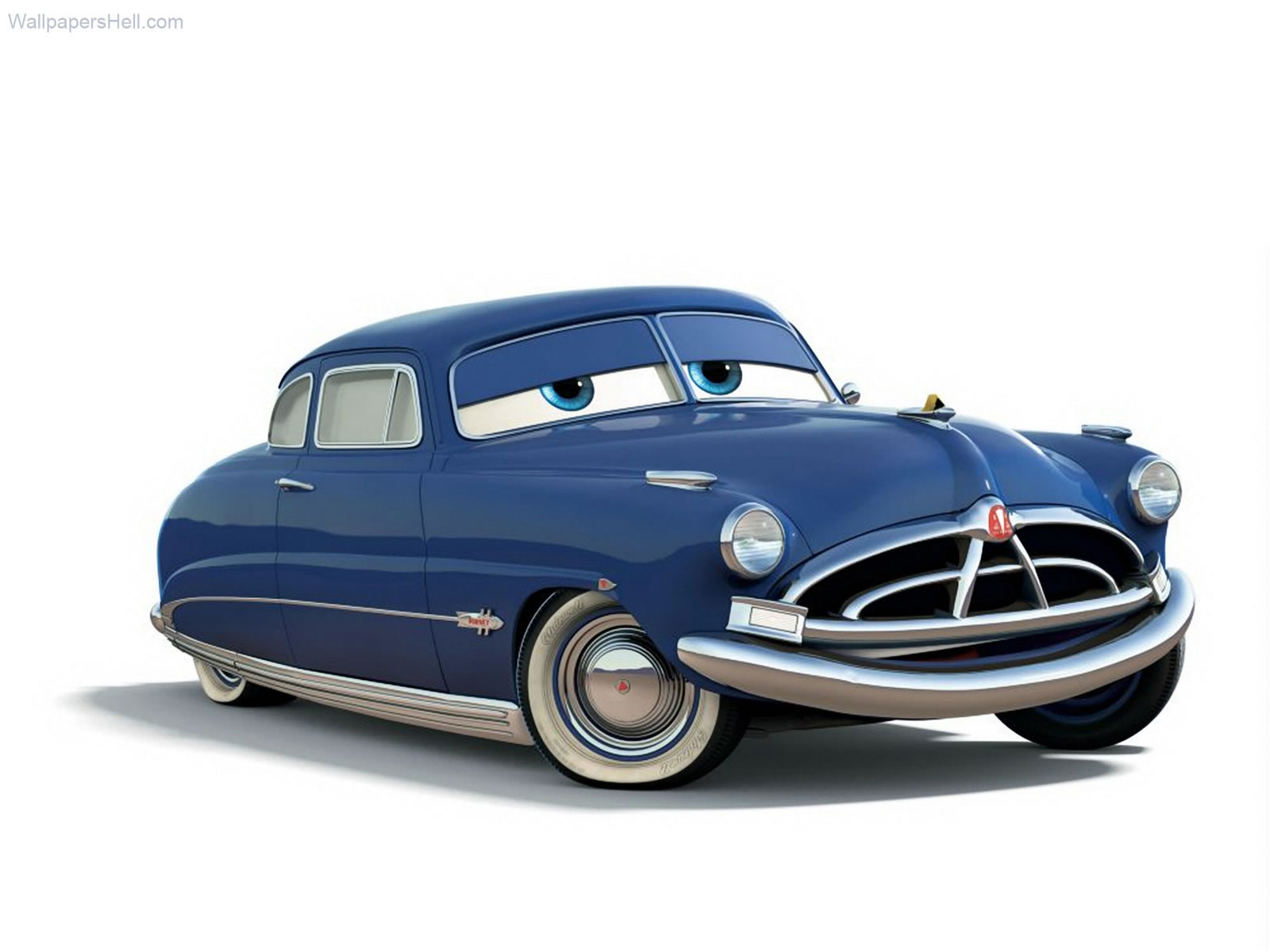 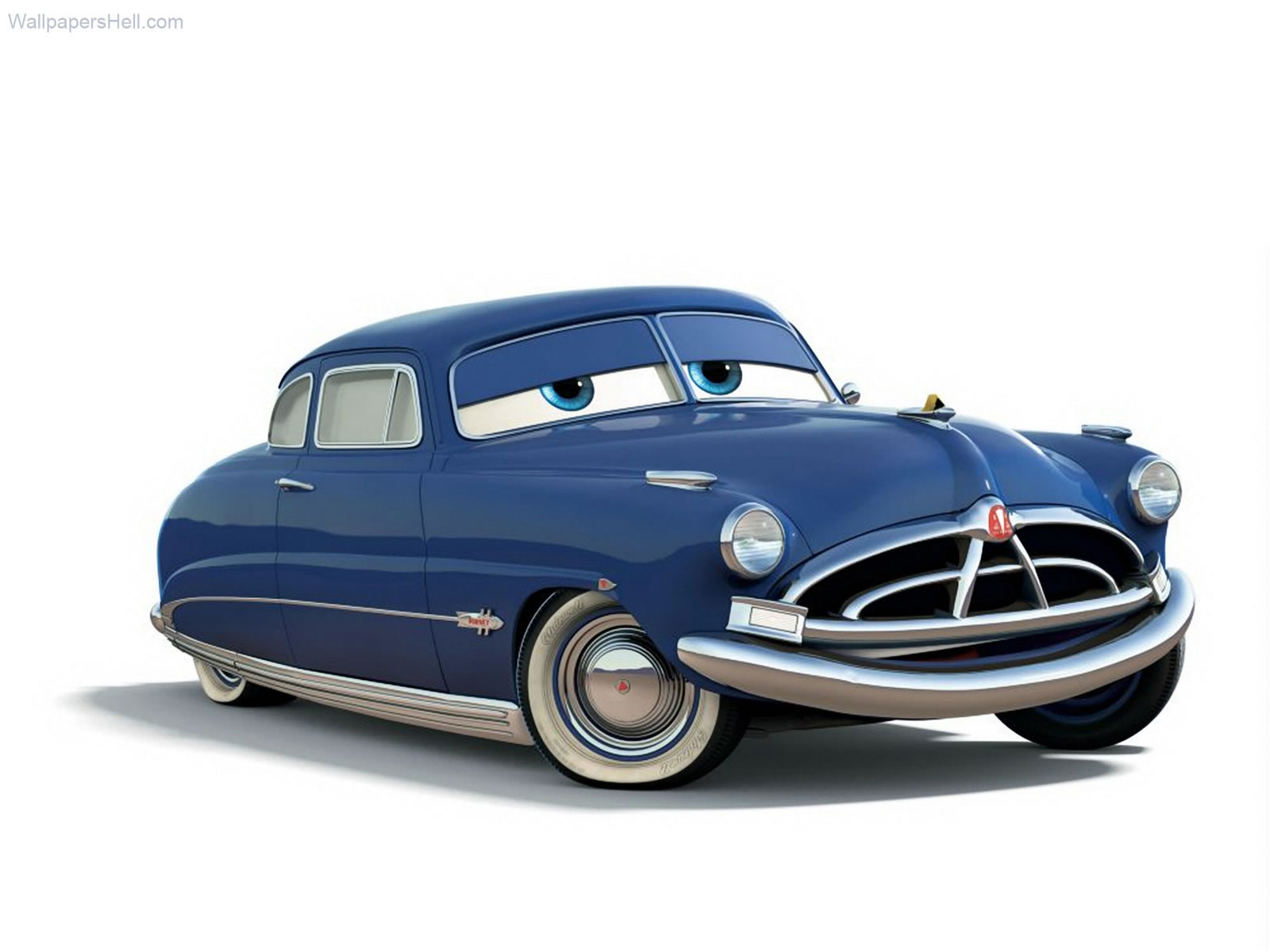 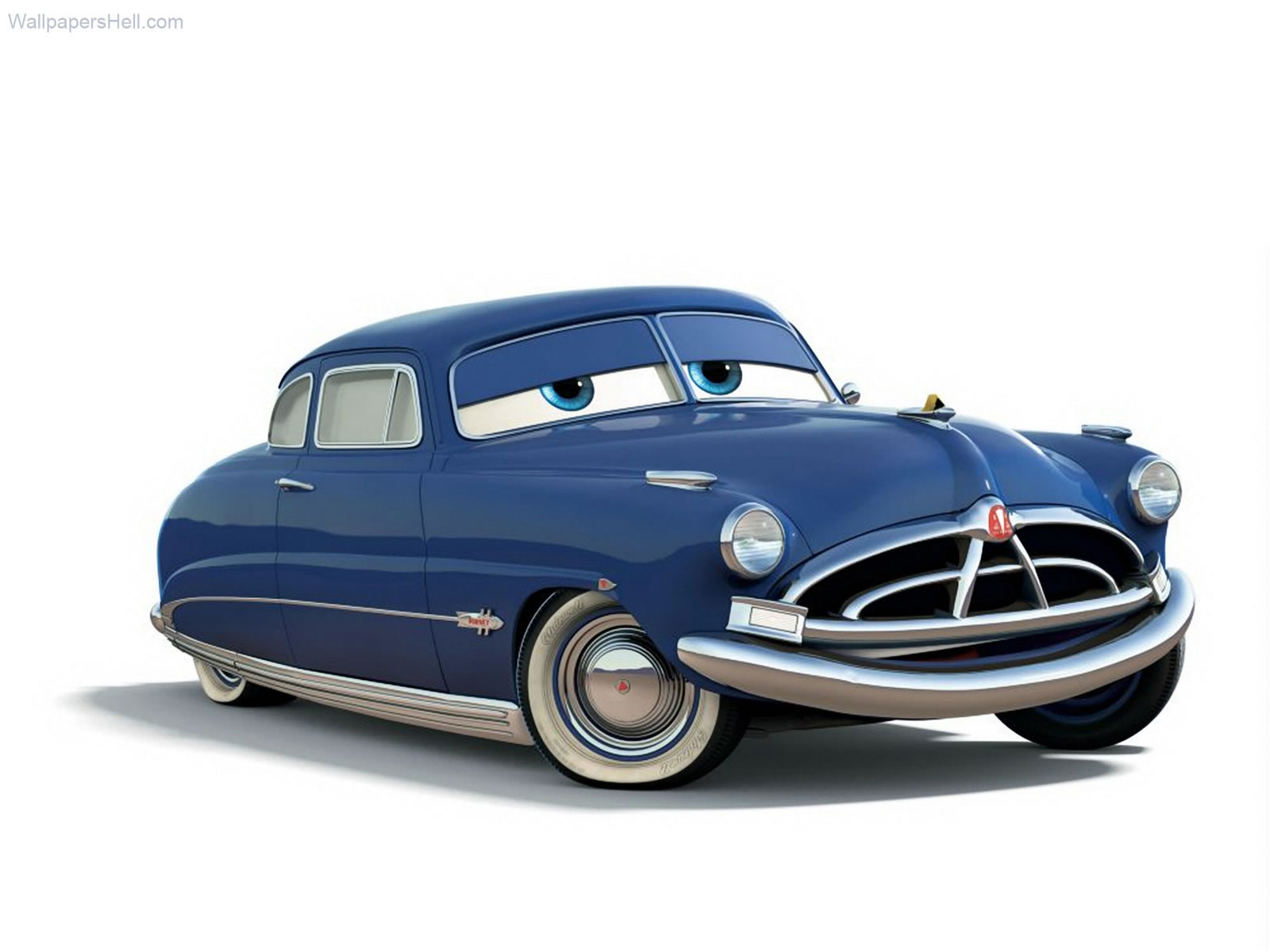 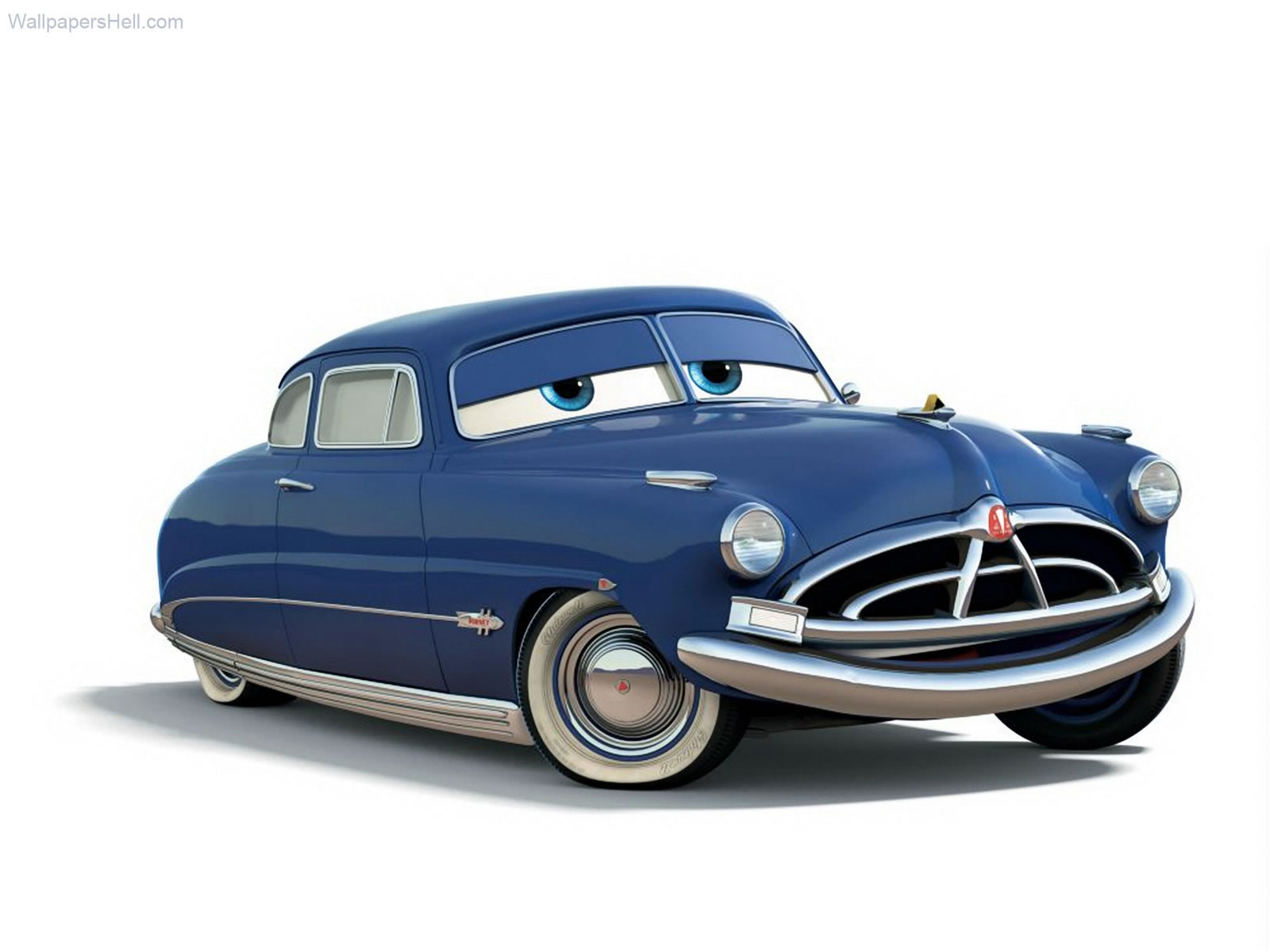 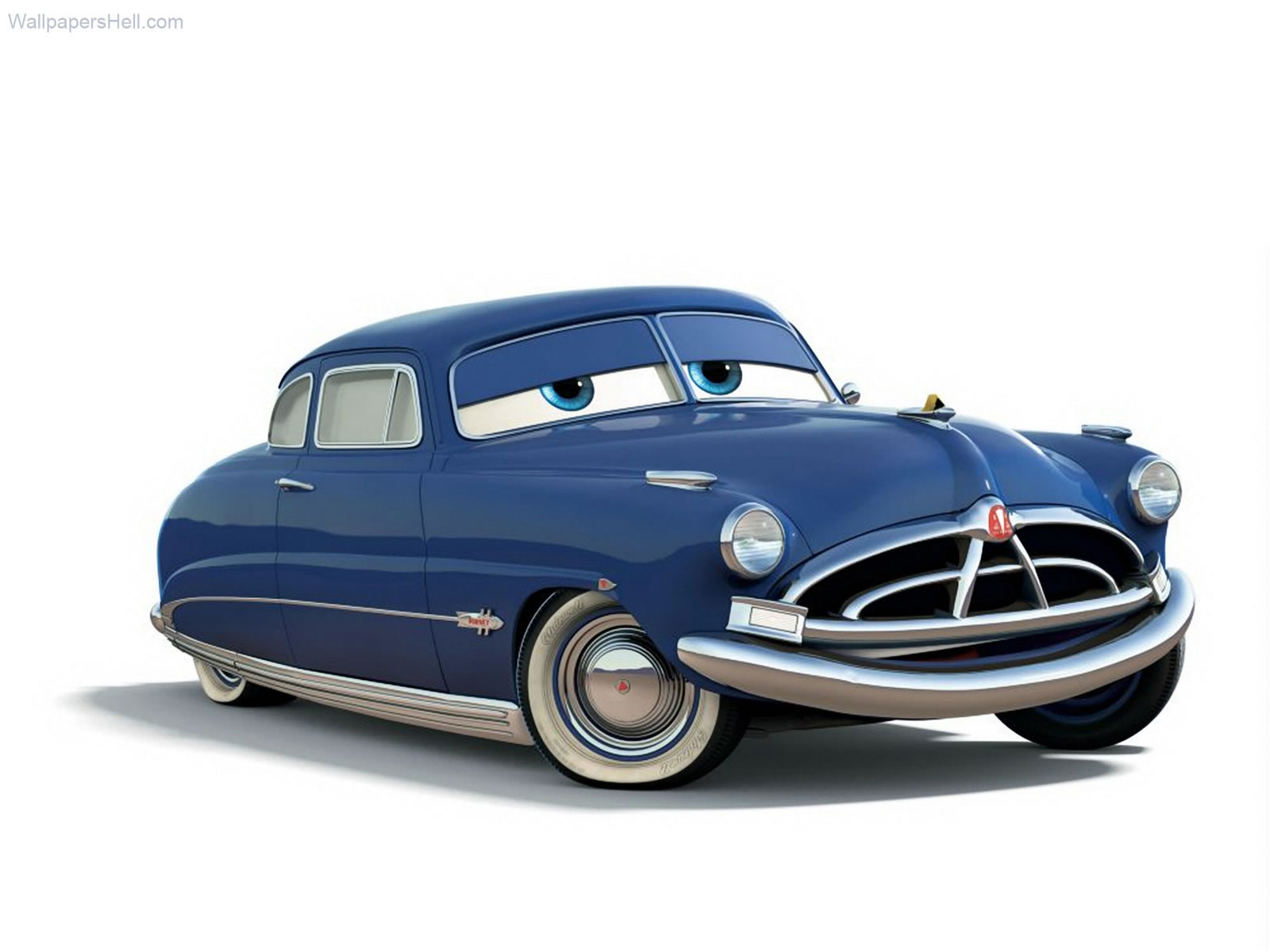 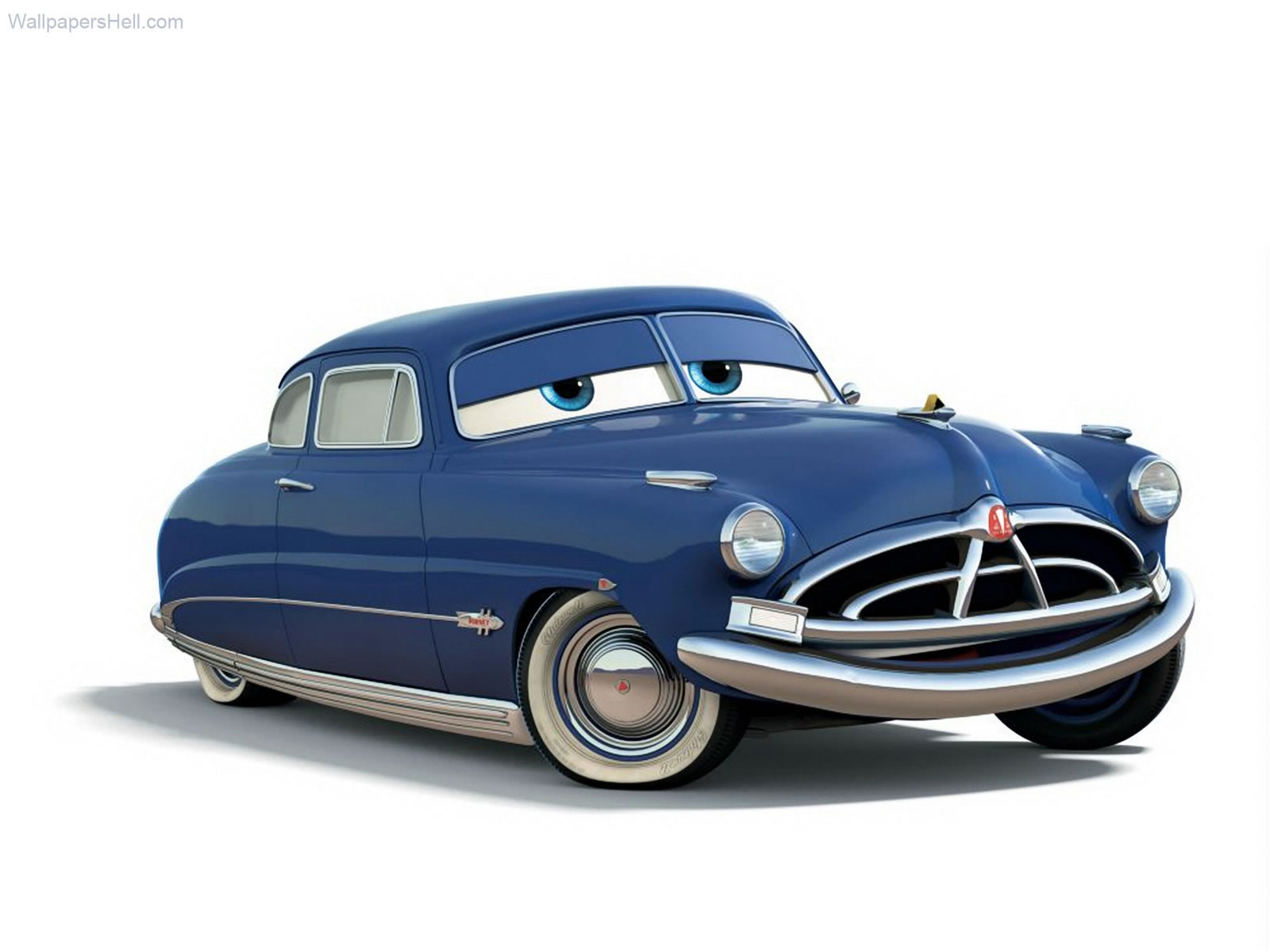 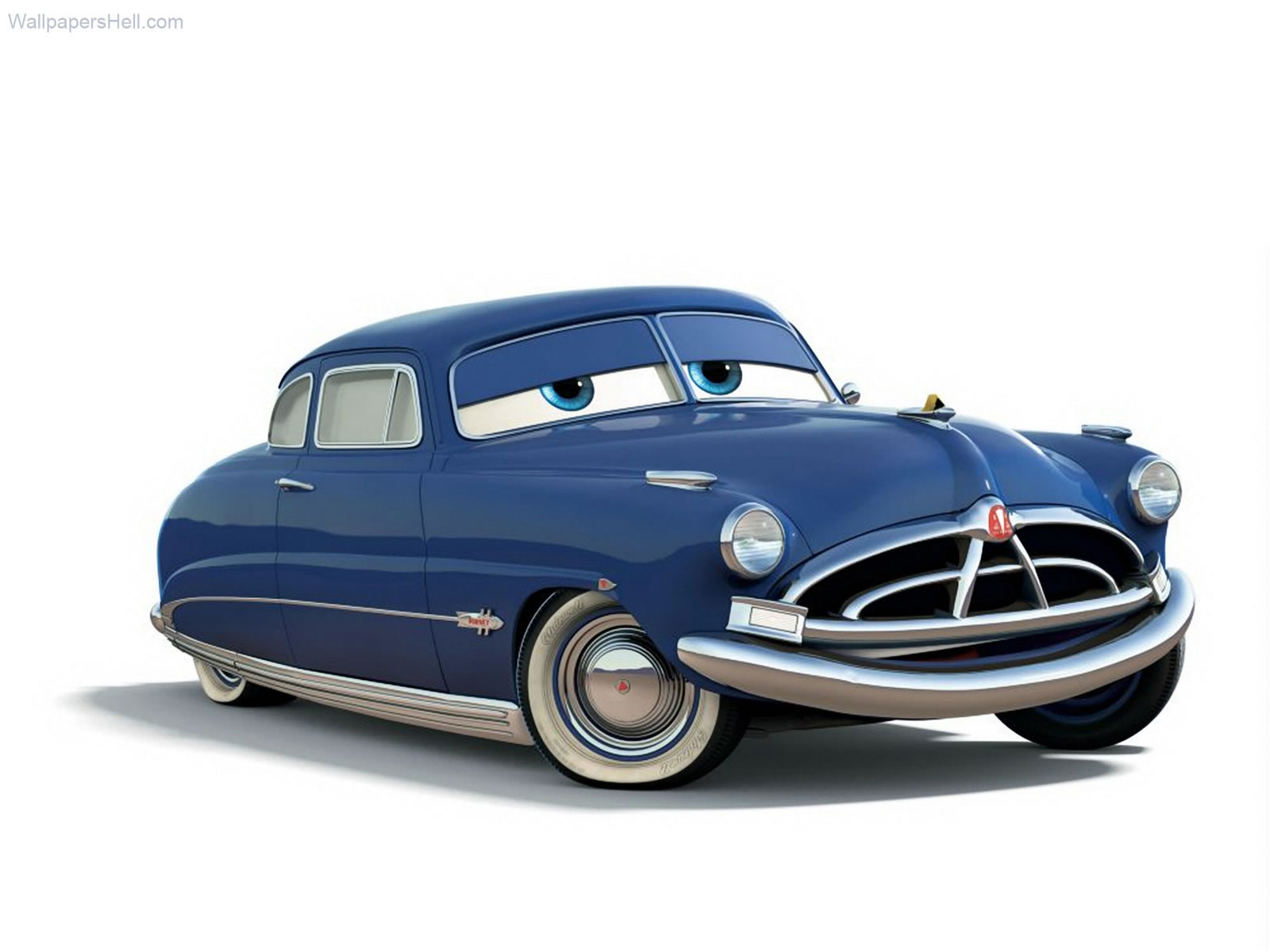 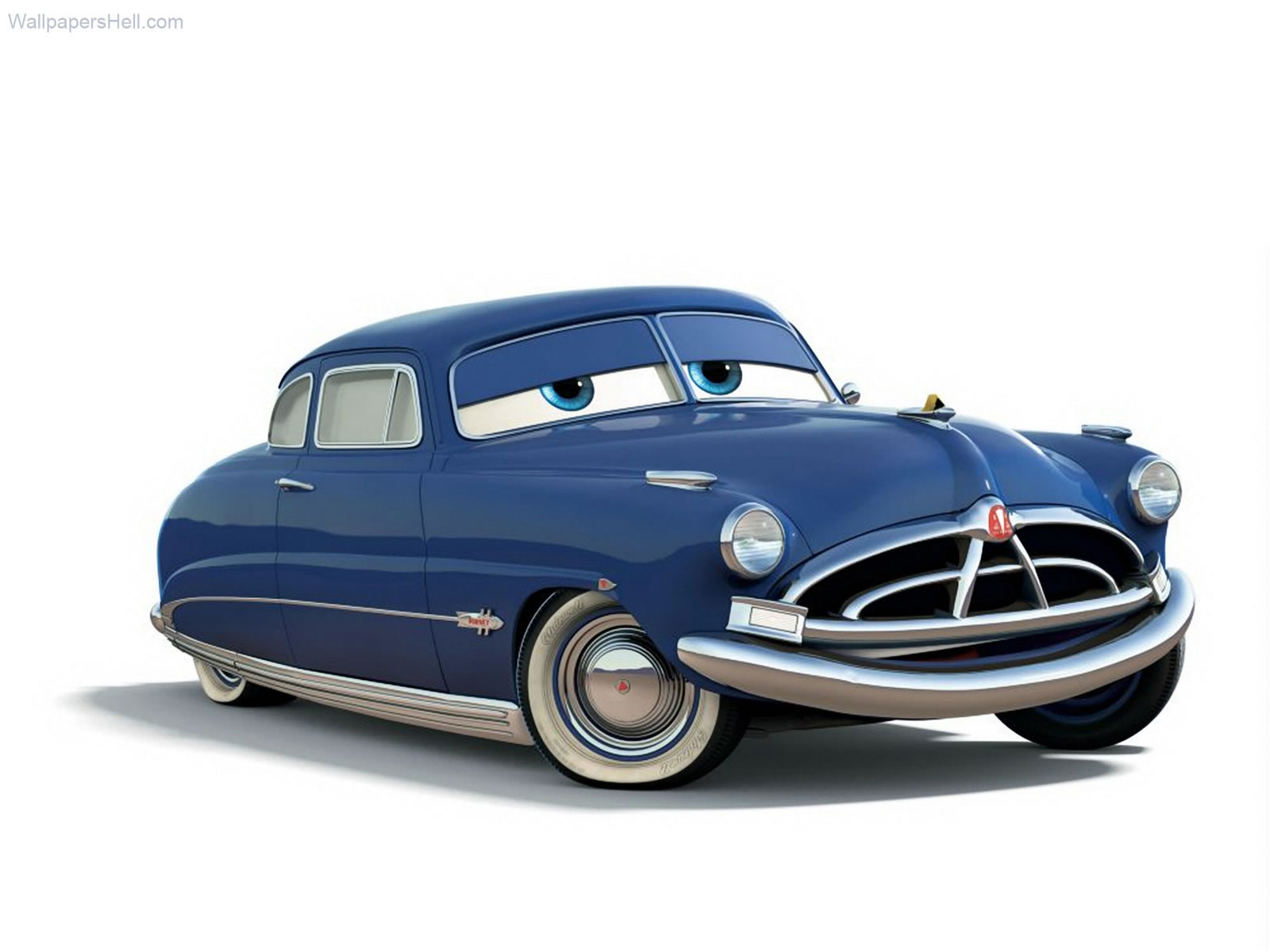 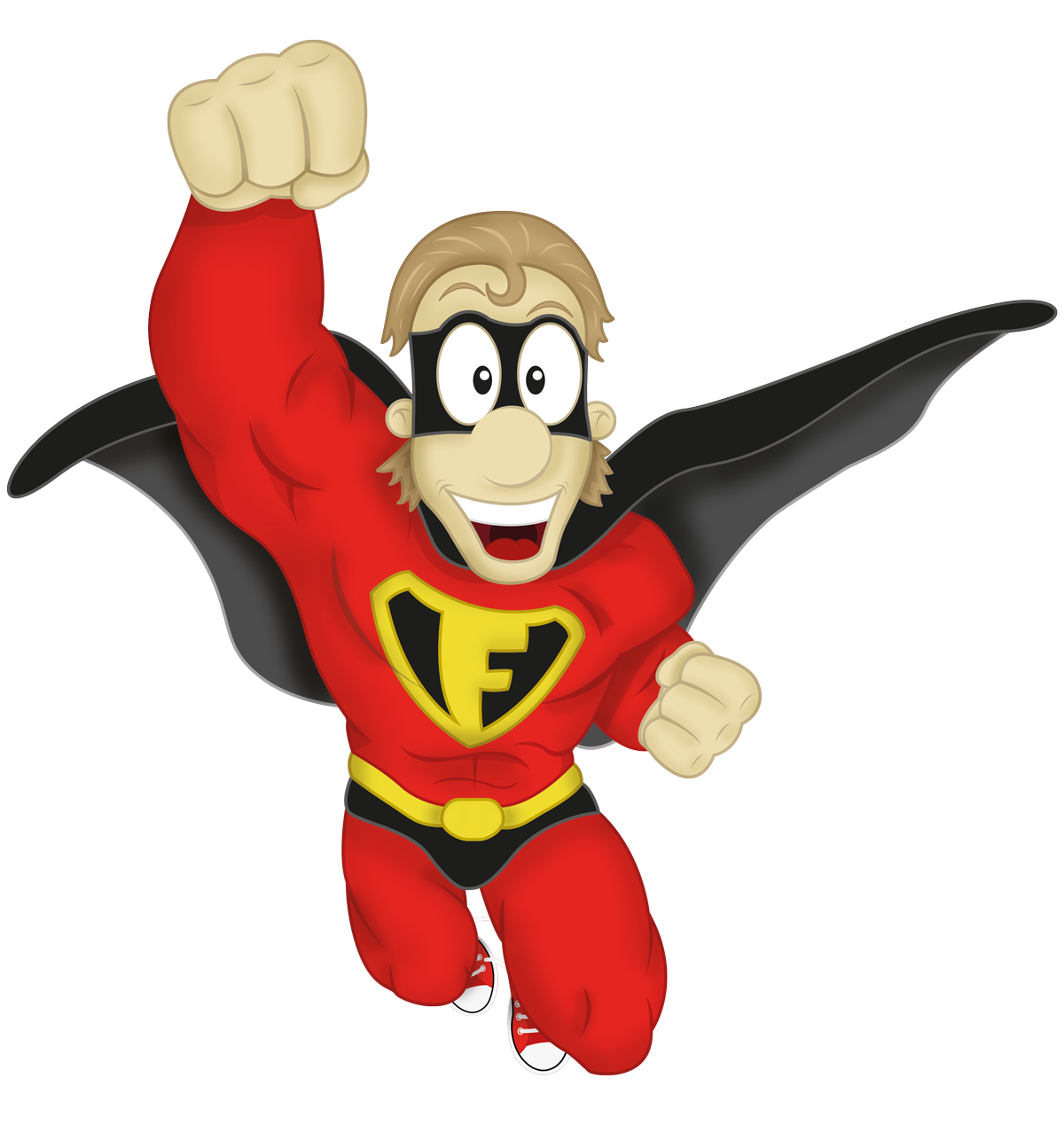 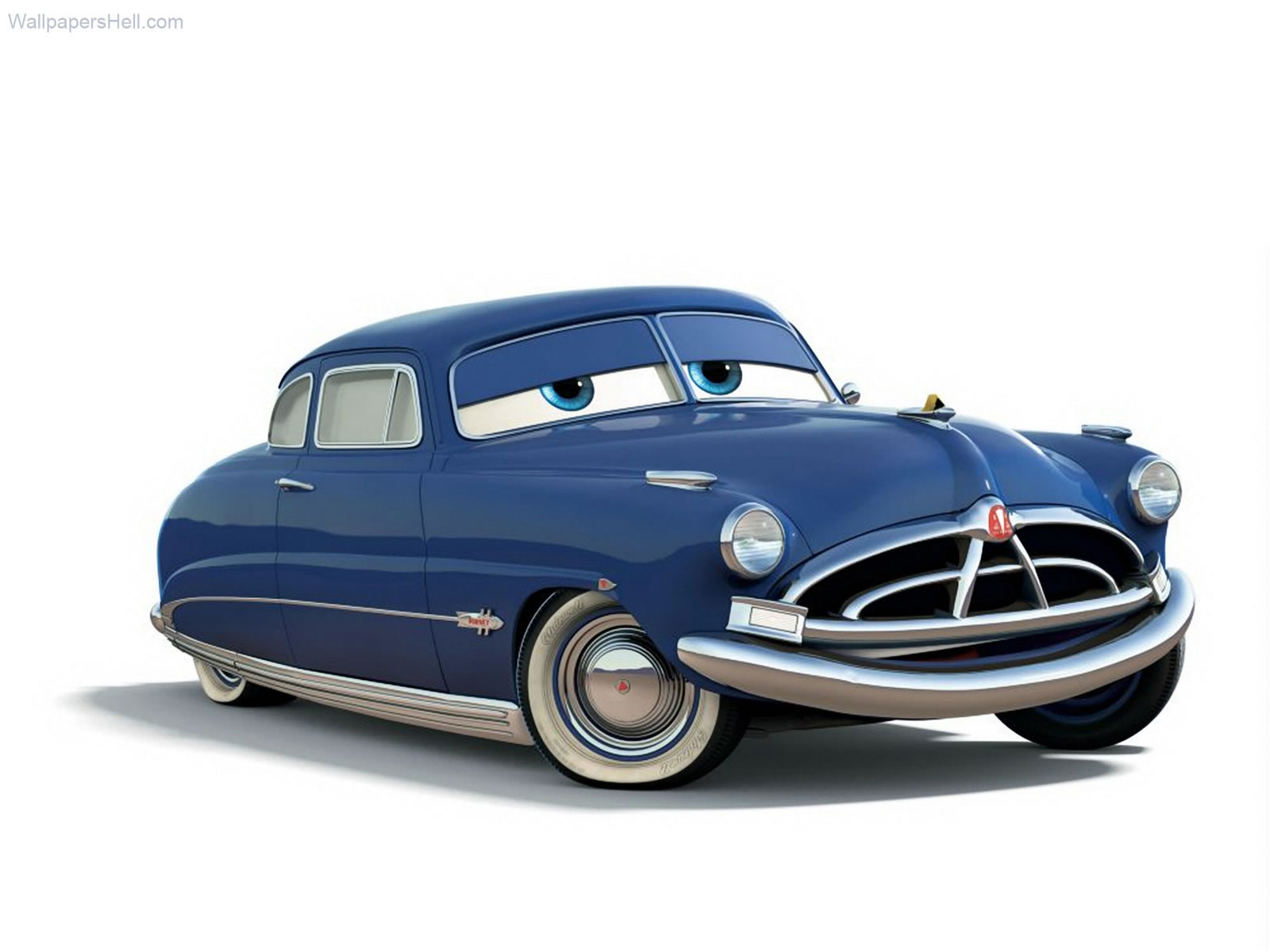 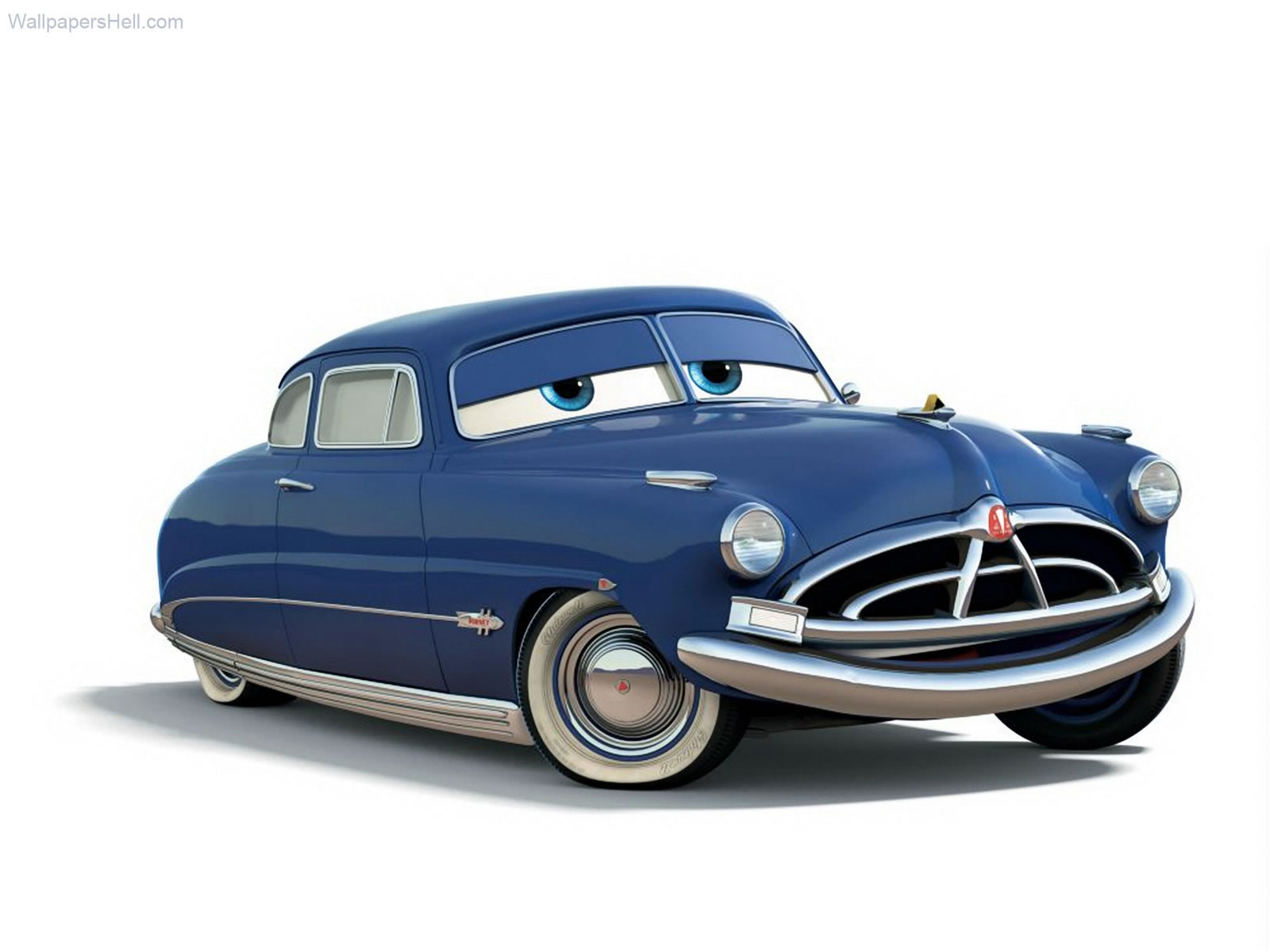 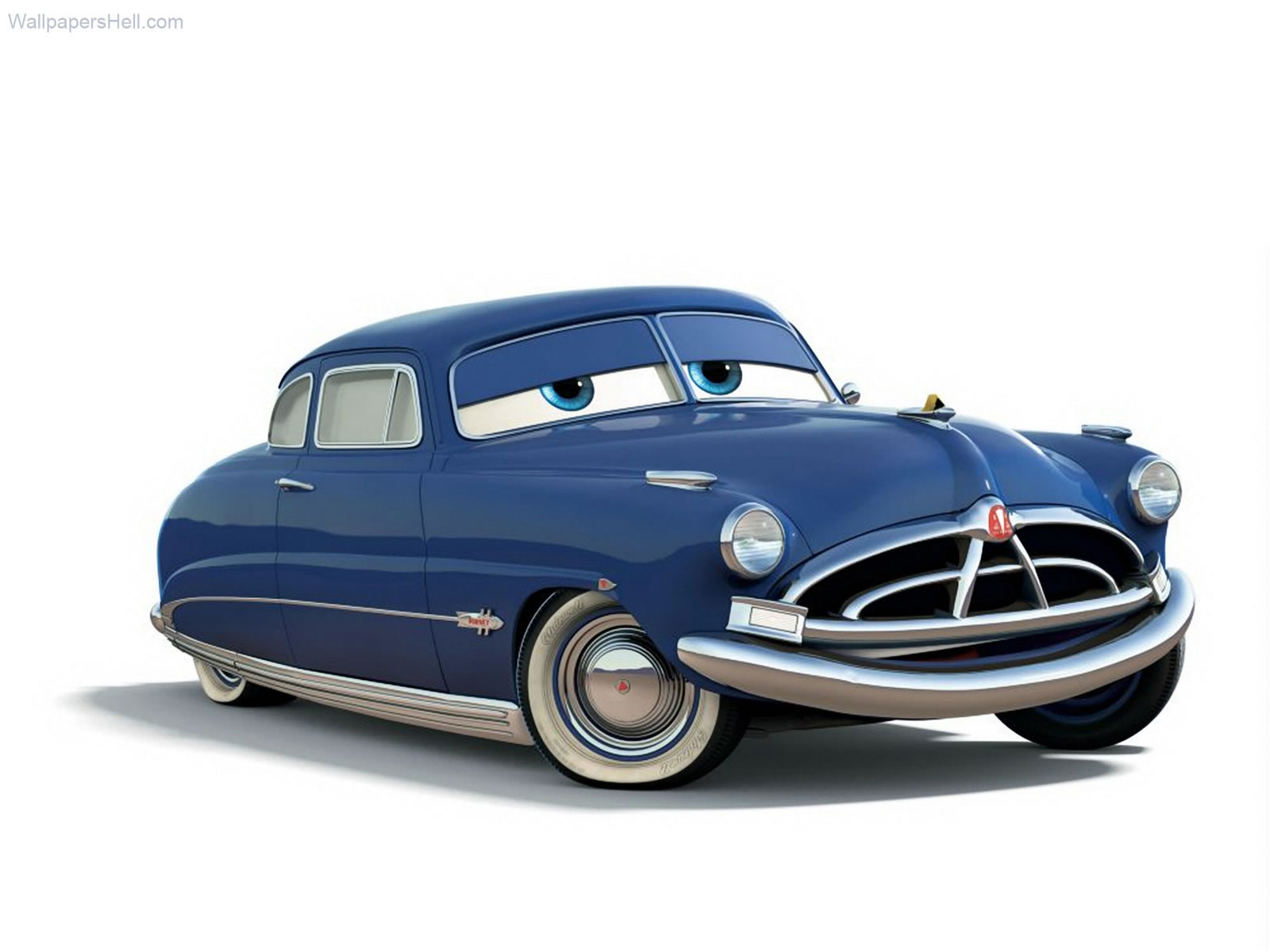 Step
10
I can make groups of 2, 5 or 10.
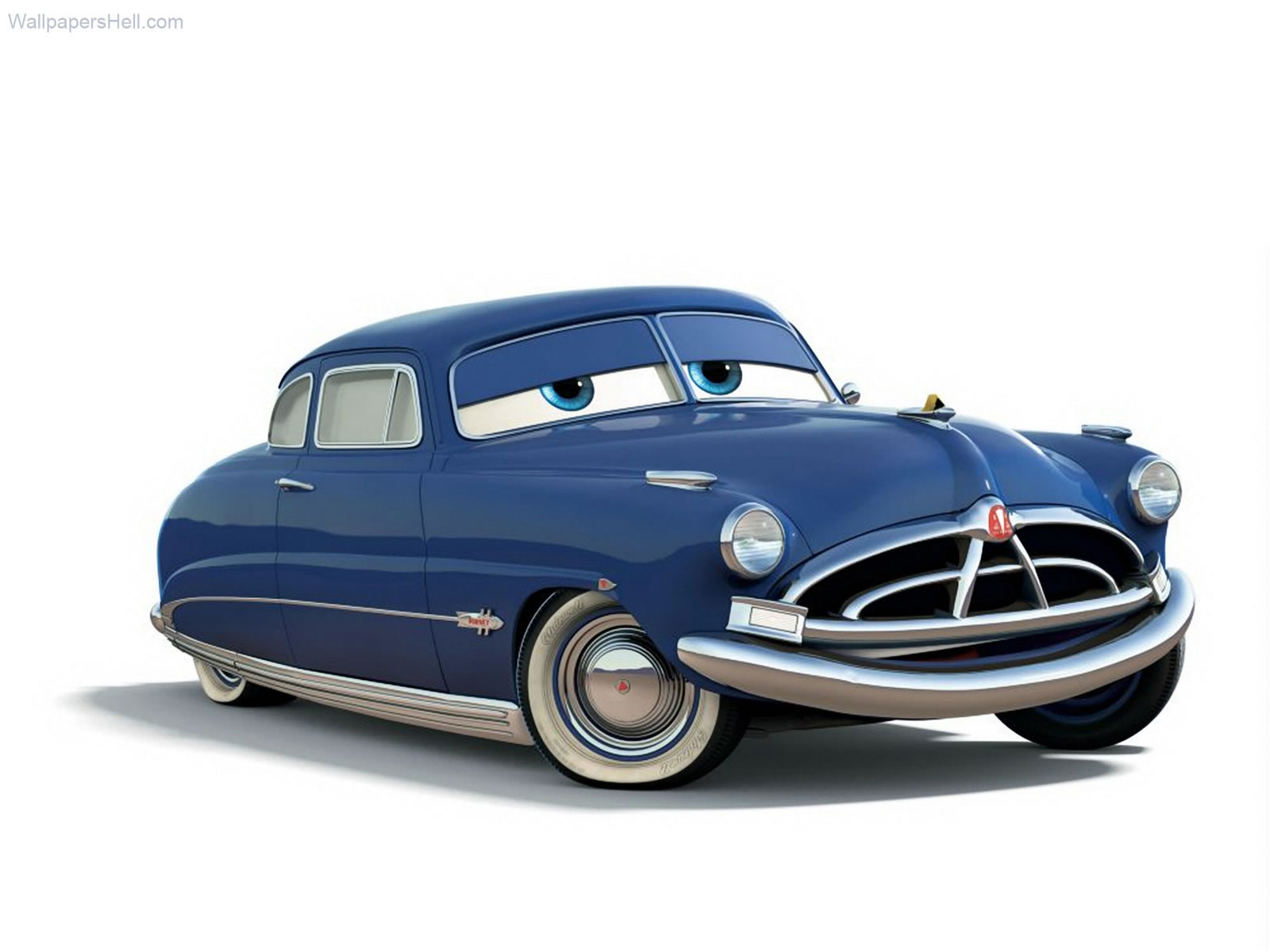 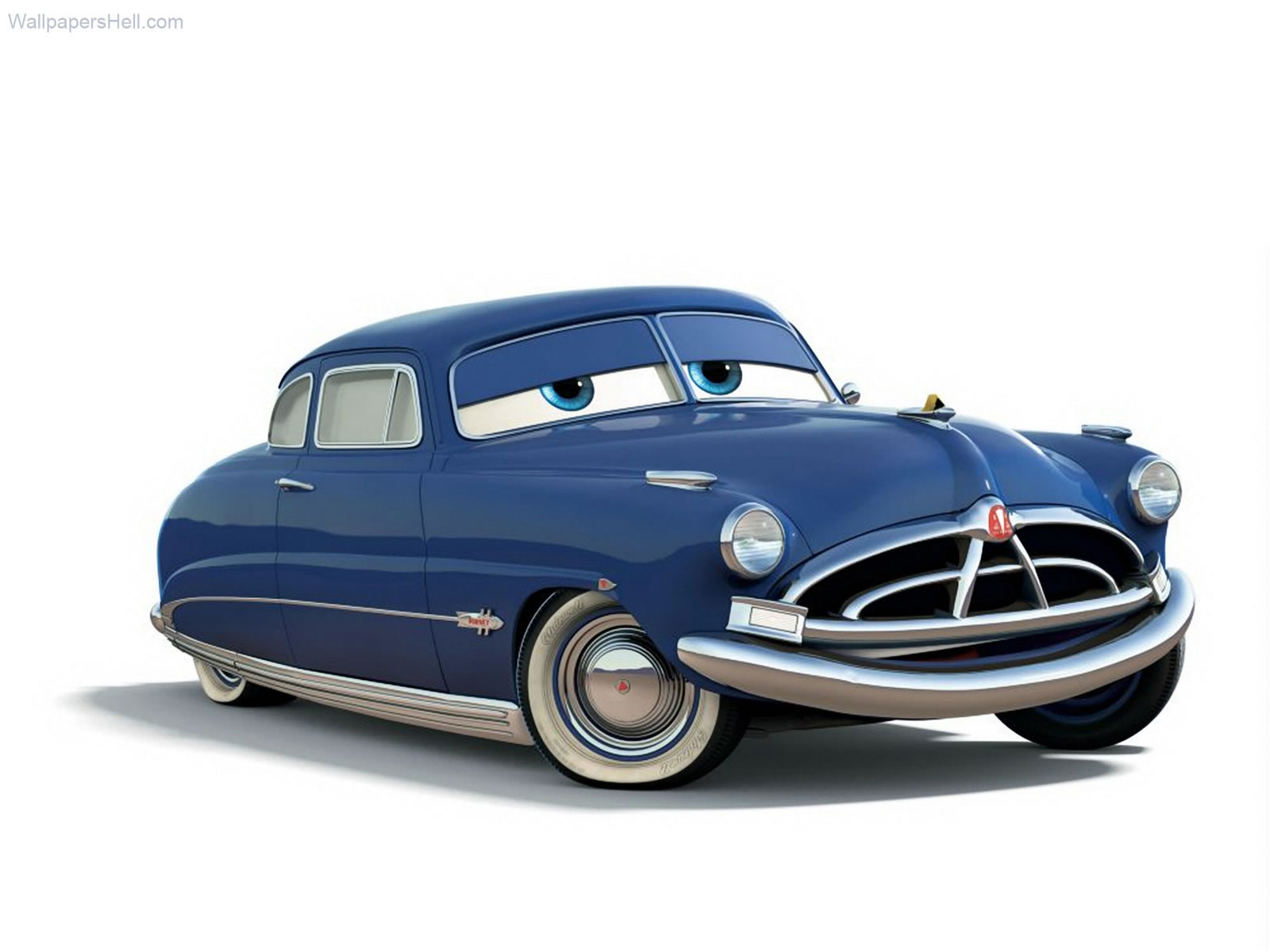 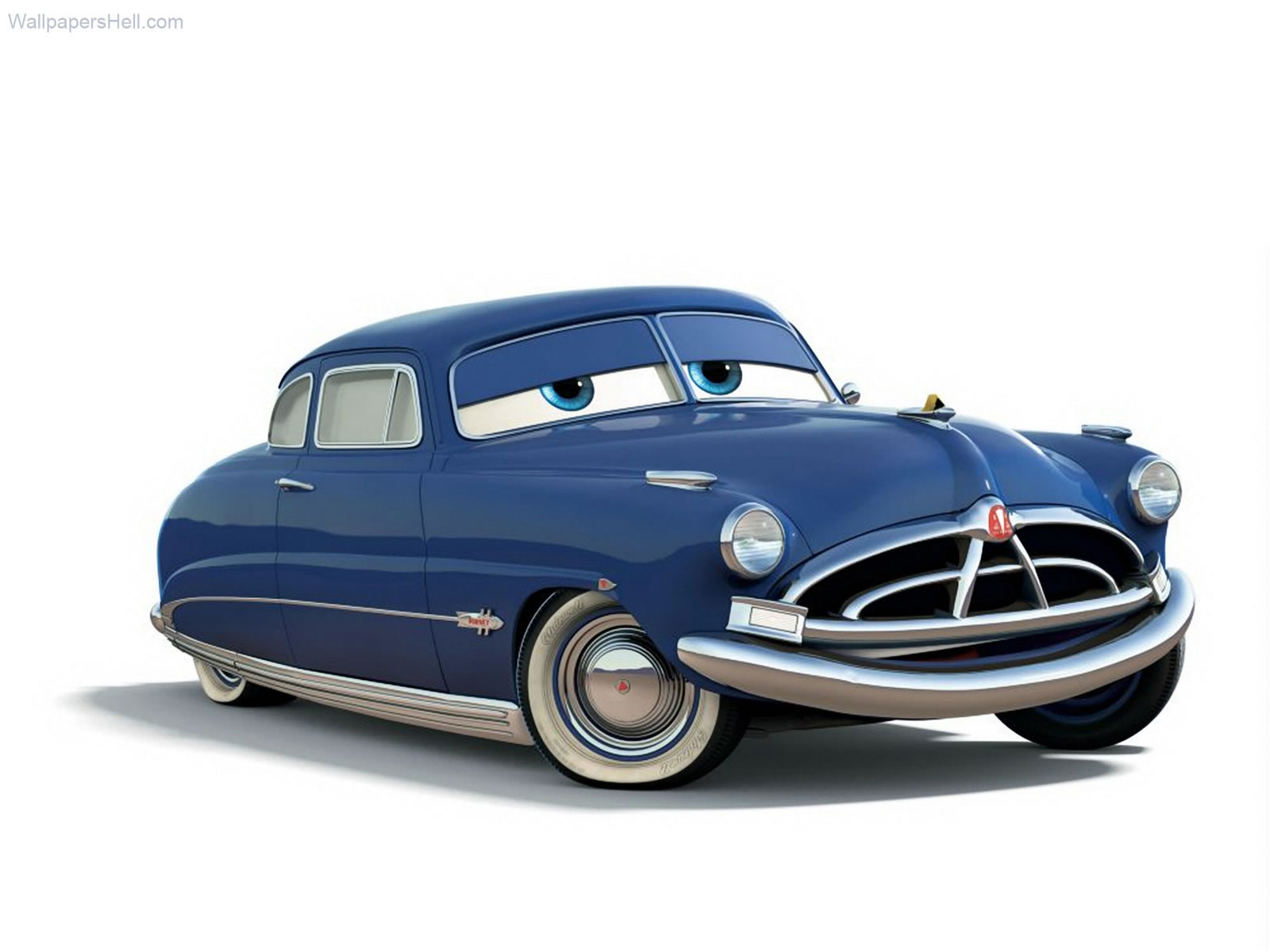 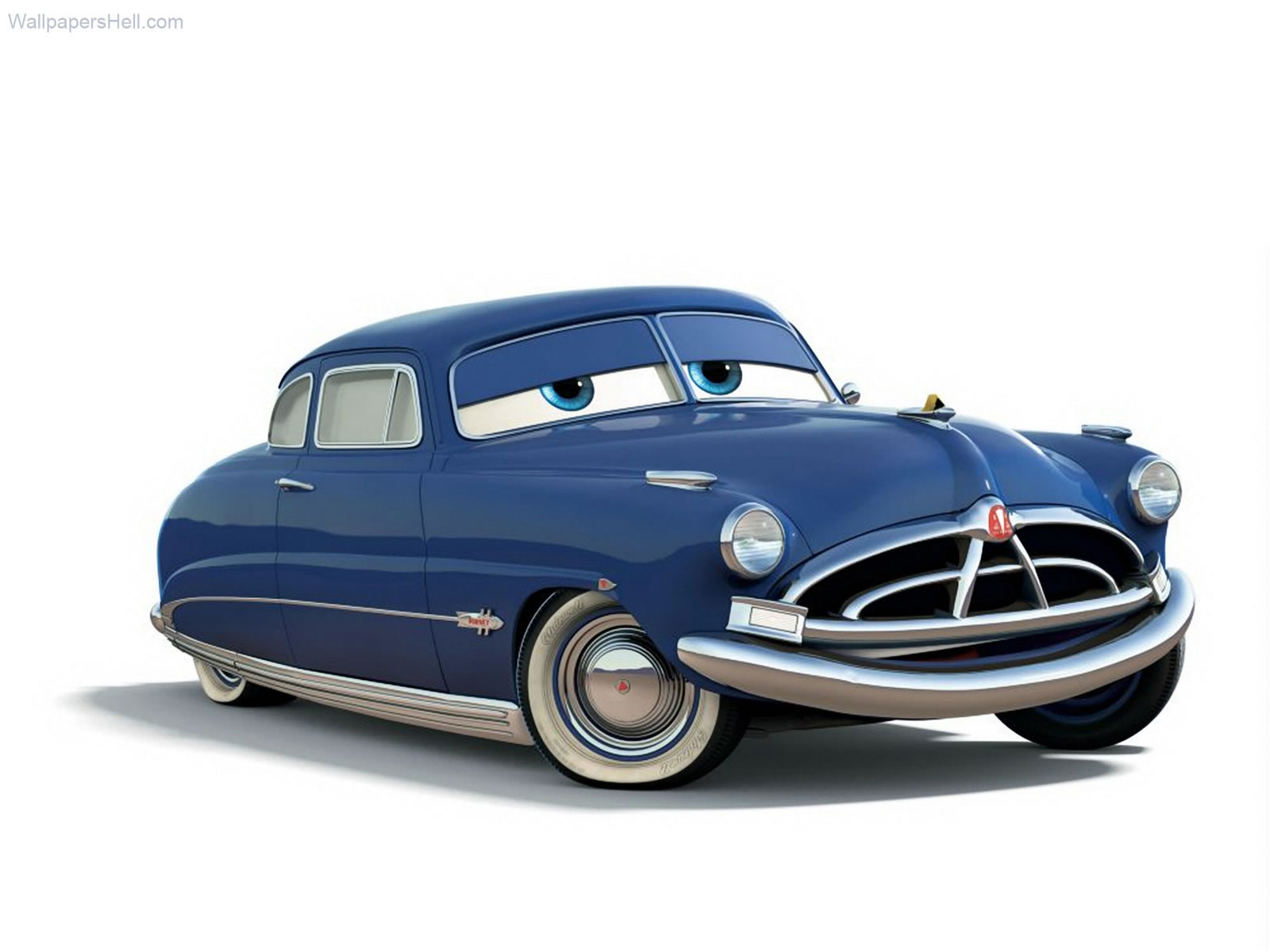 Please put these cars into piles of 10
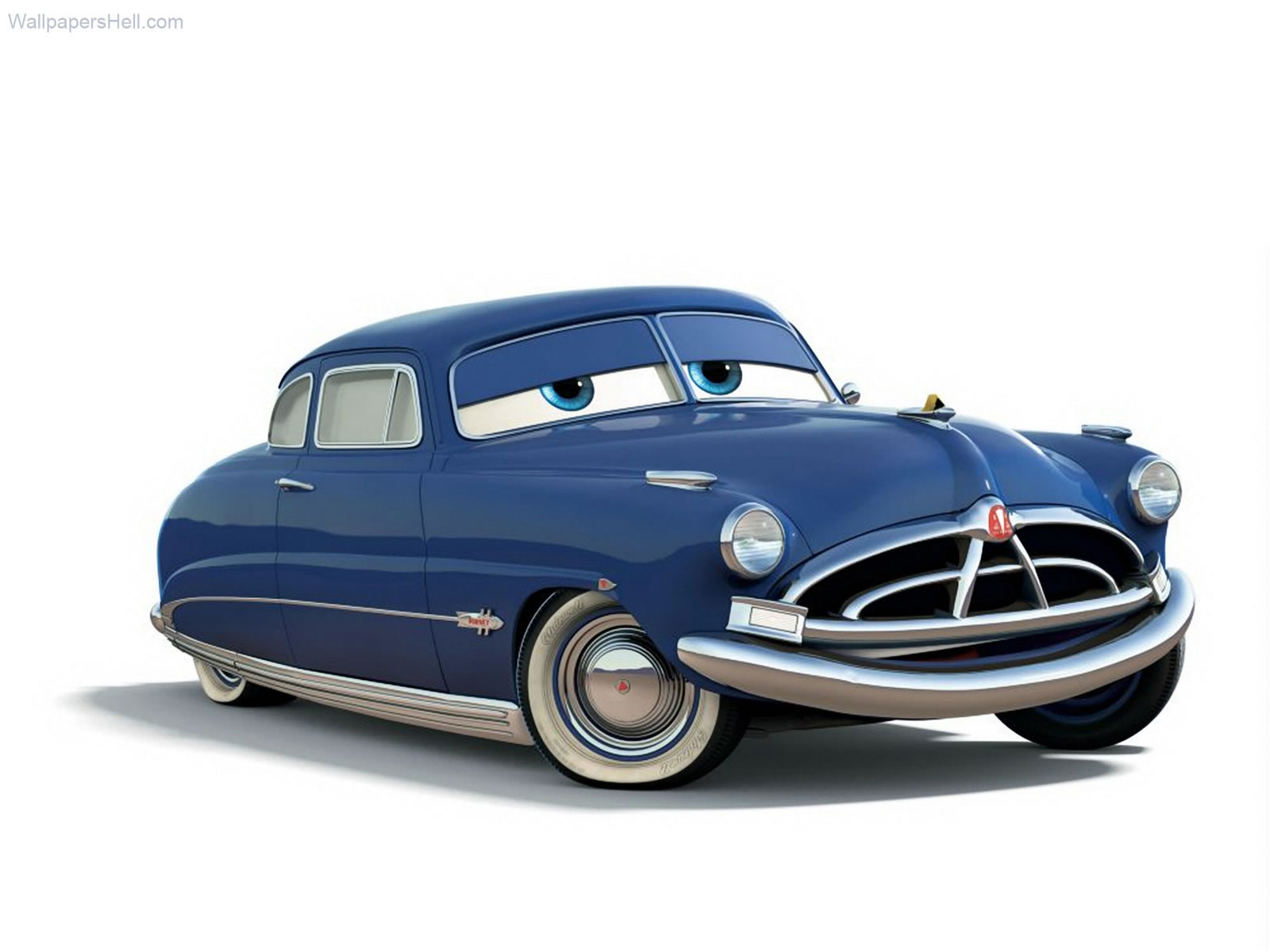 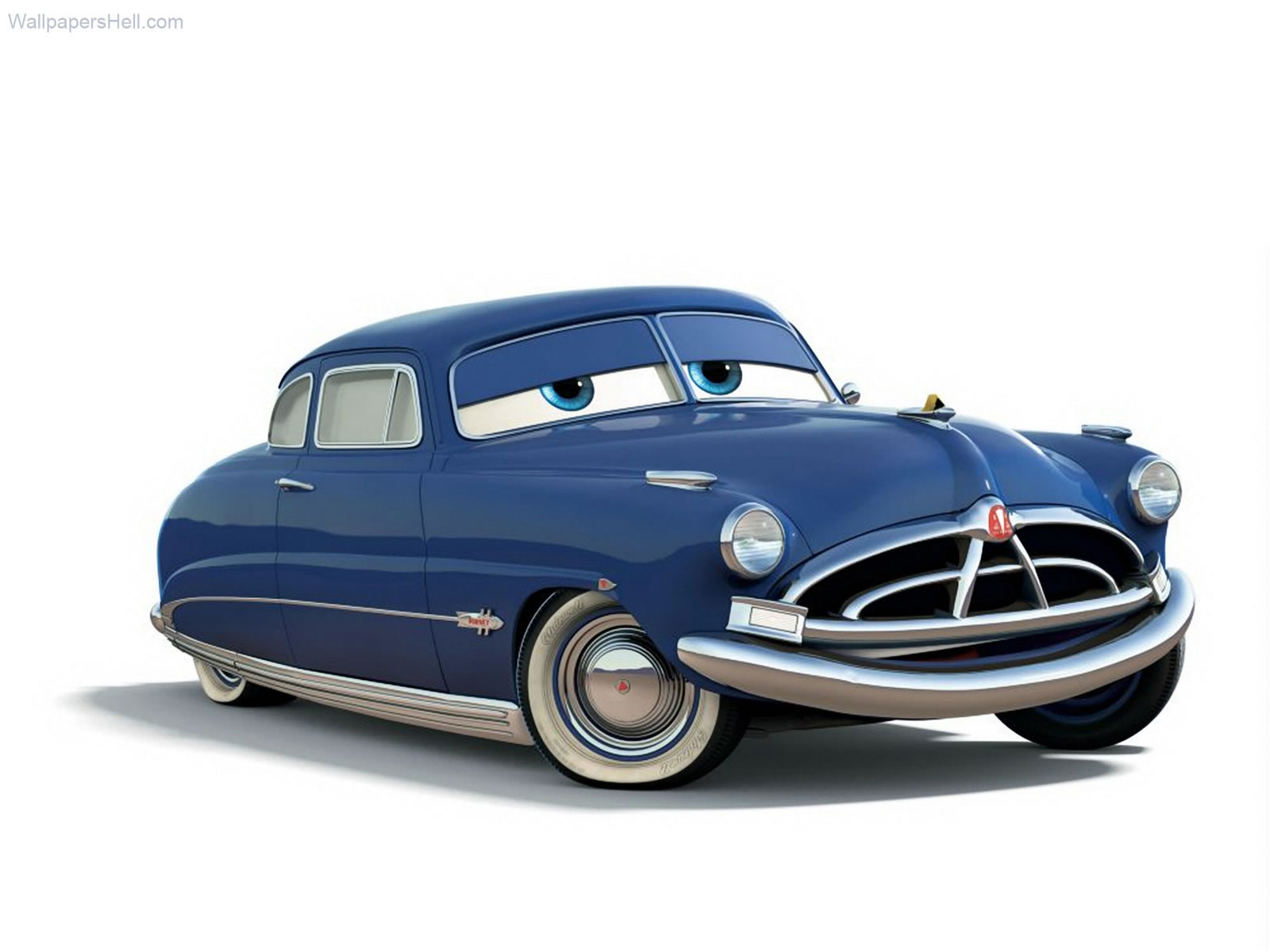 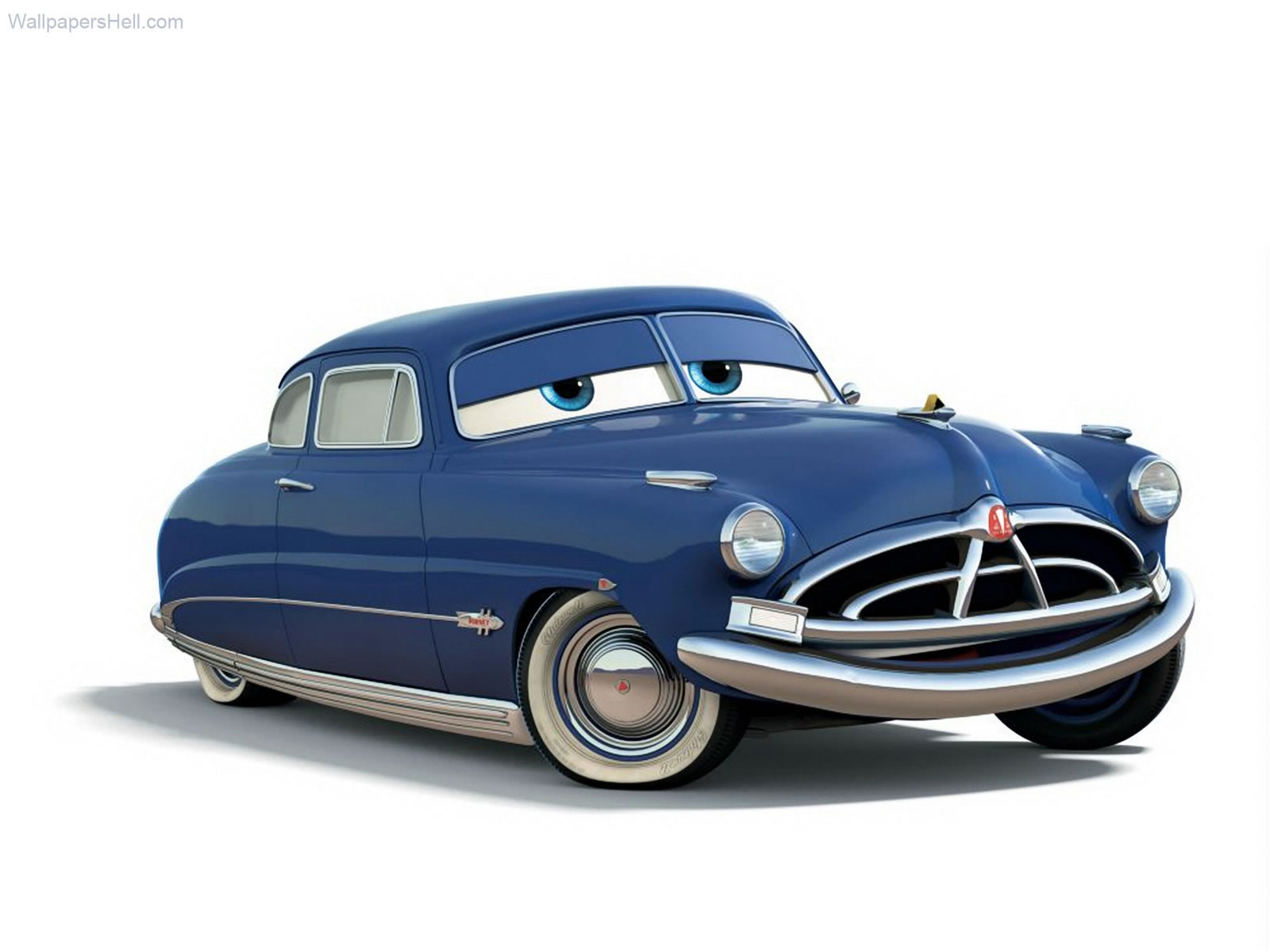 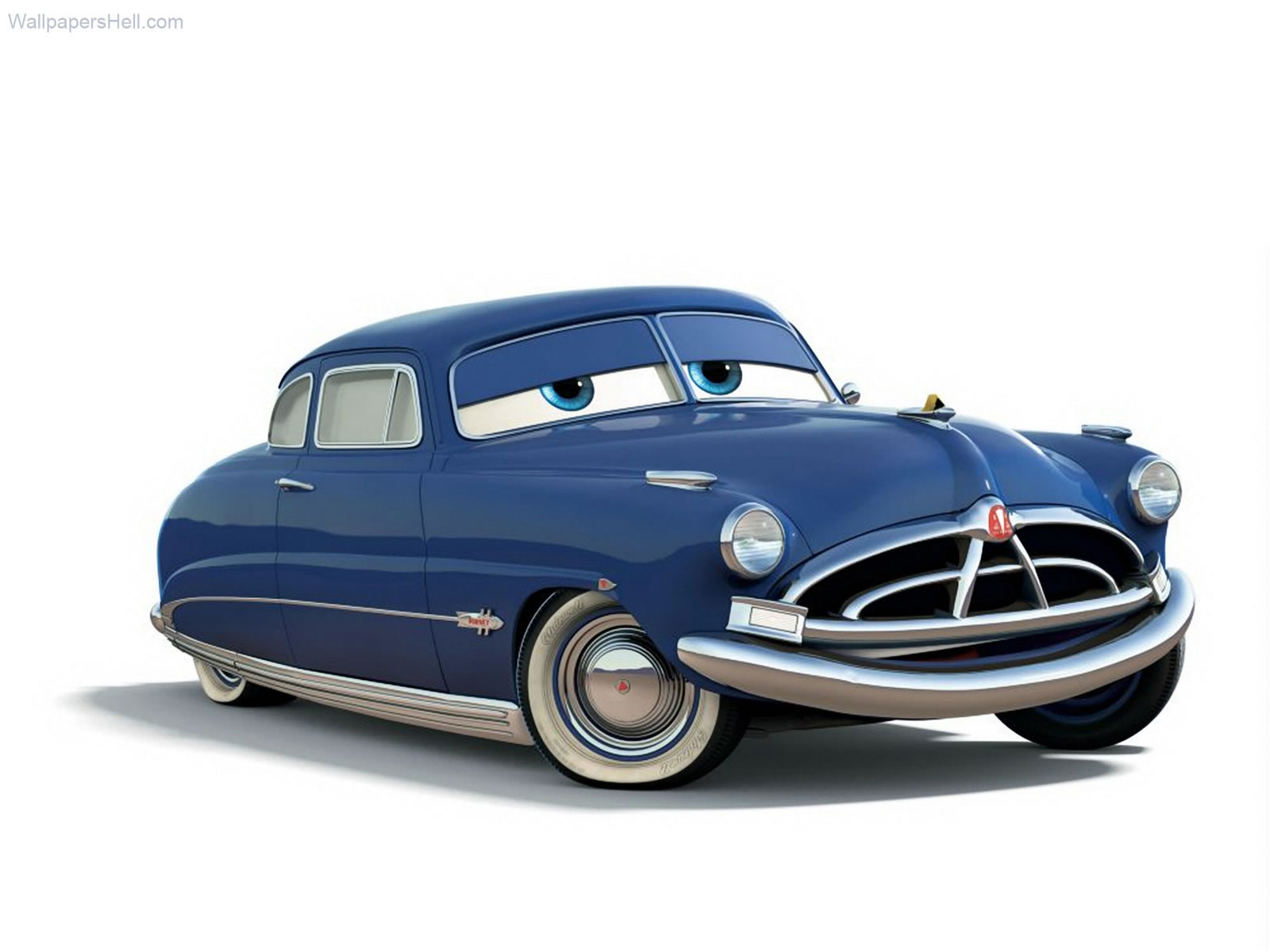 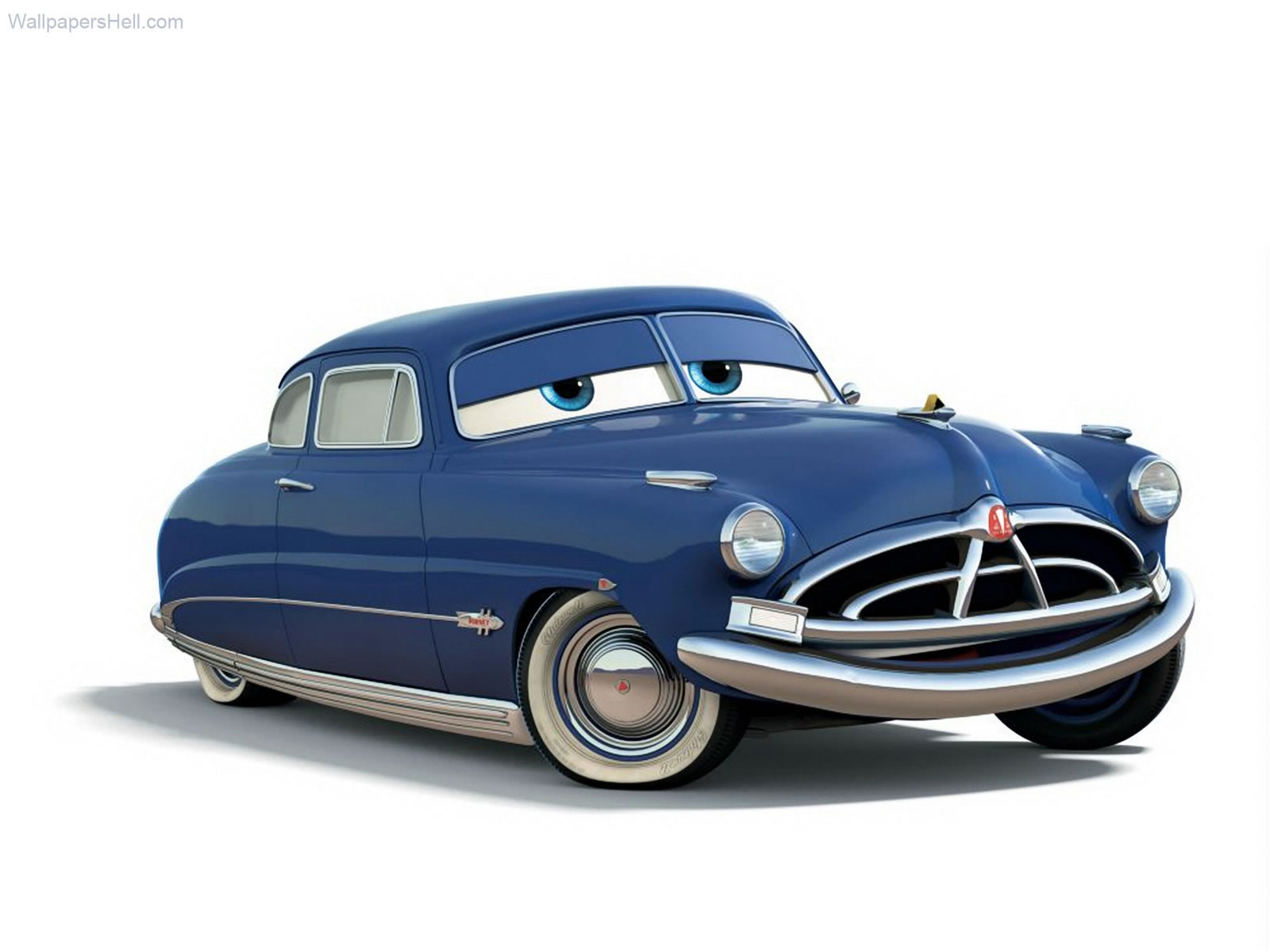 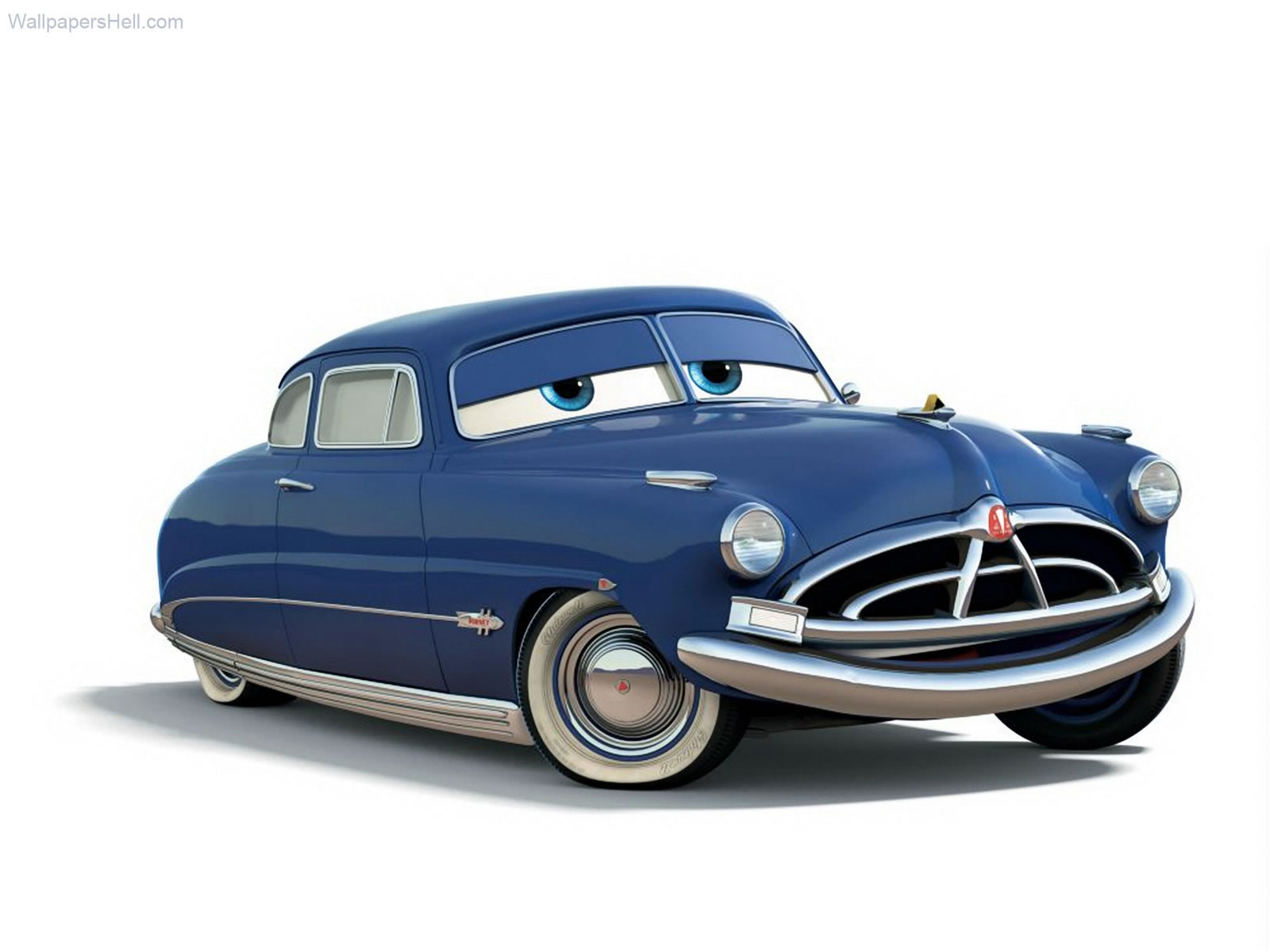 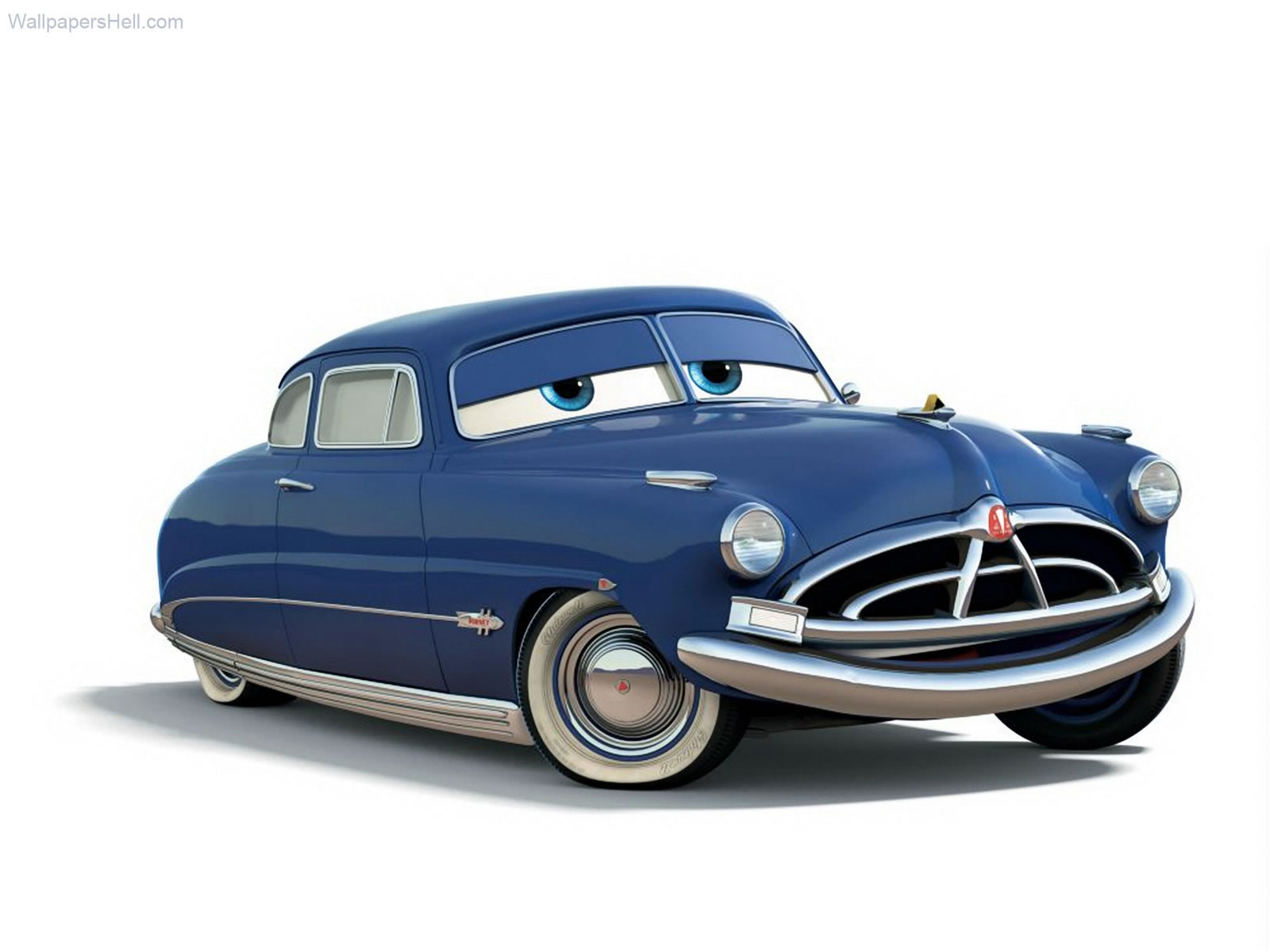 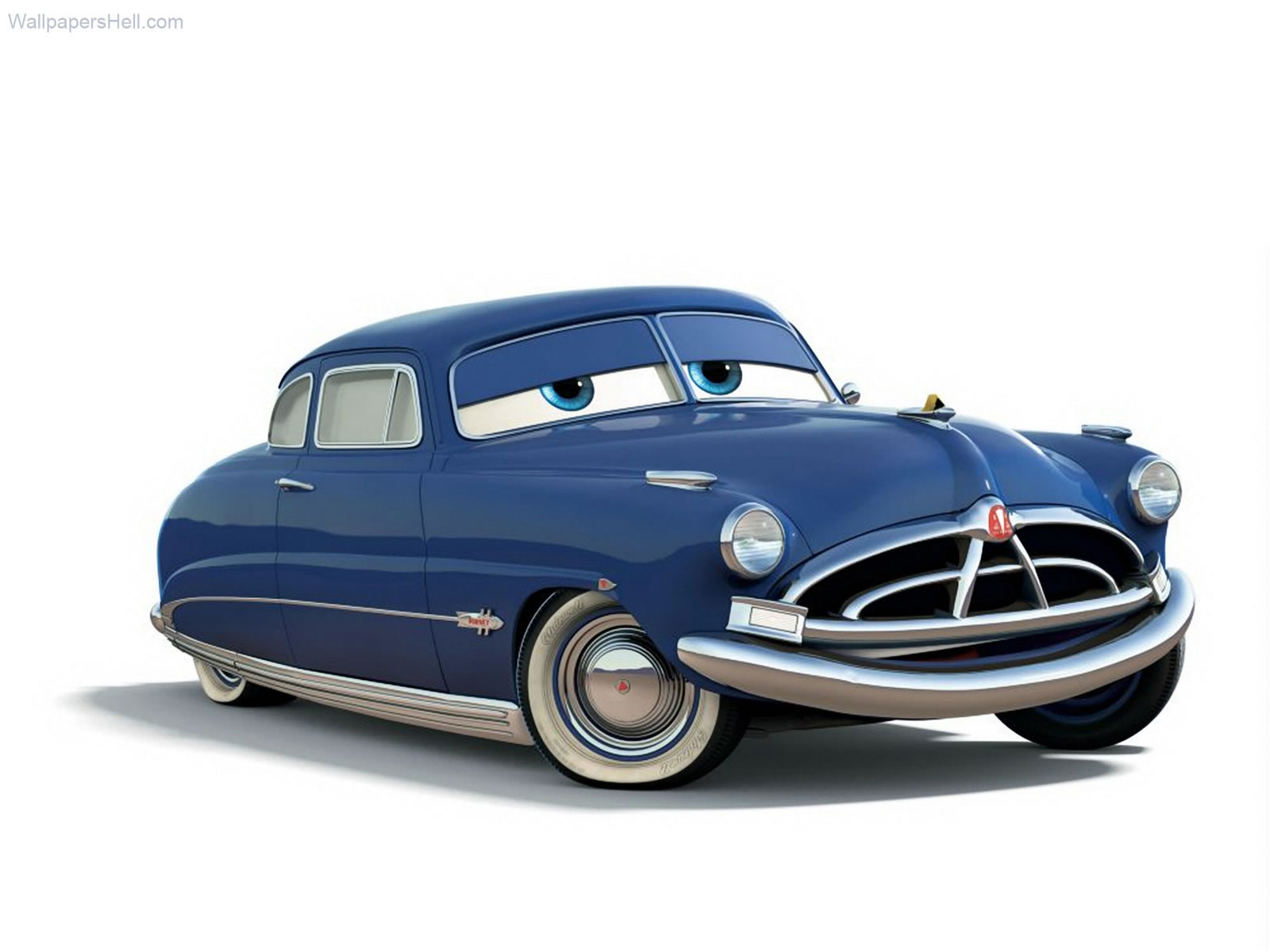 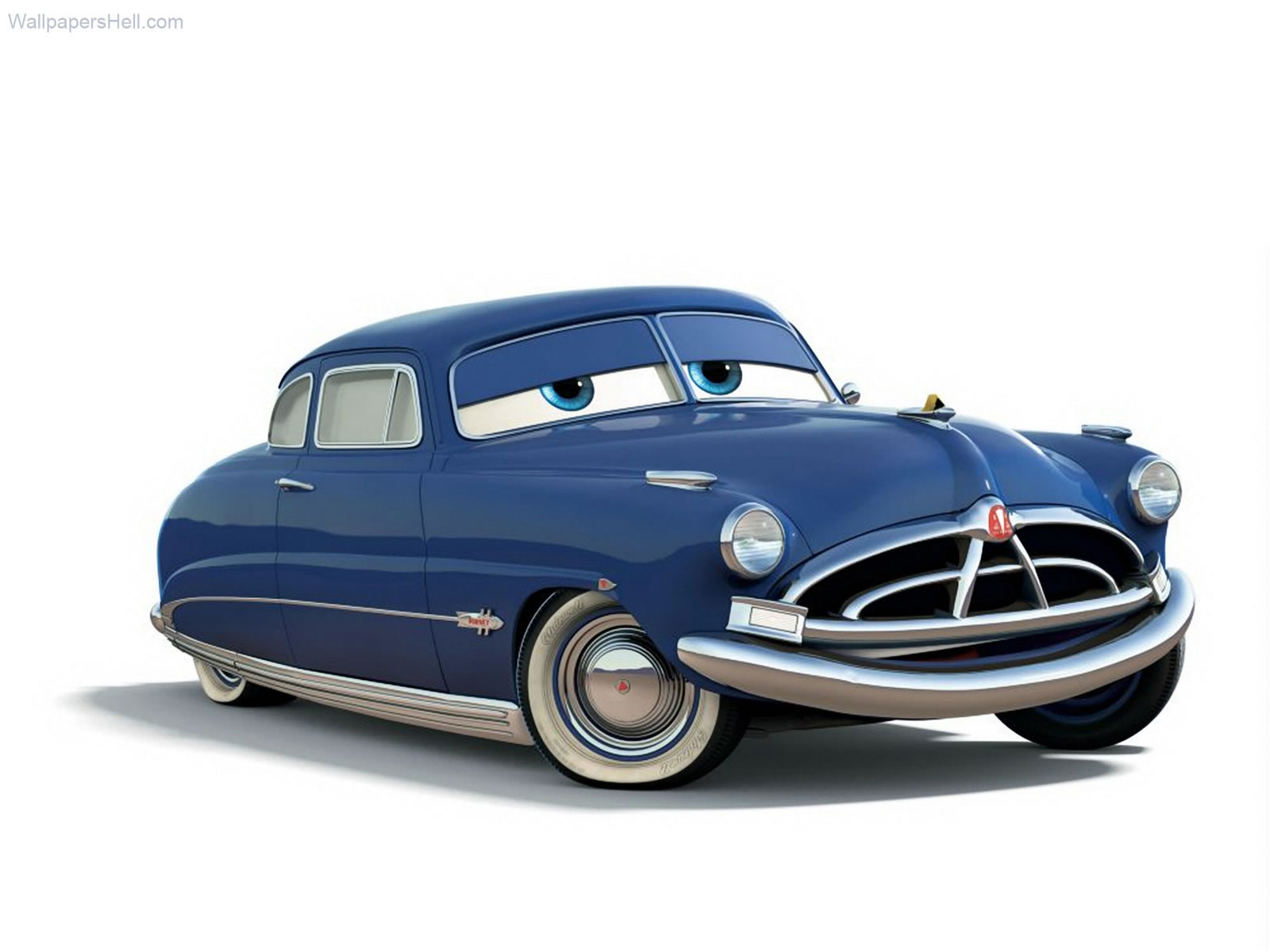 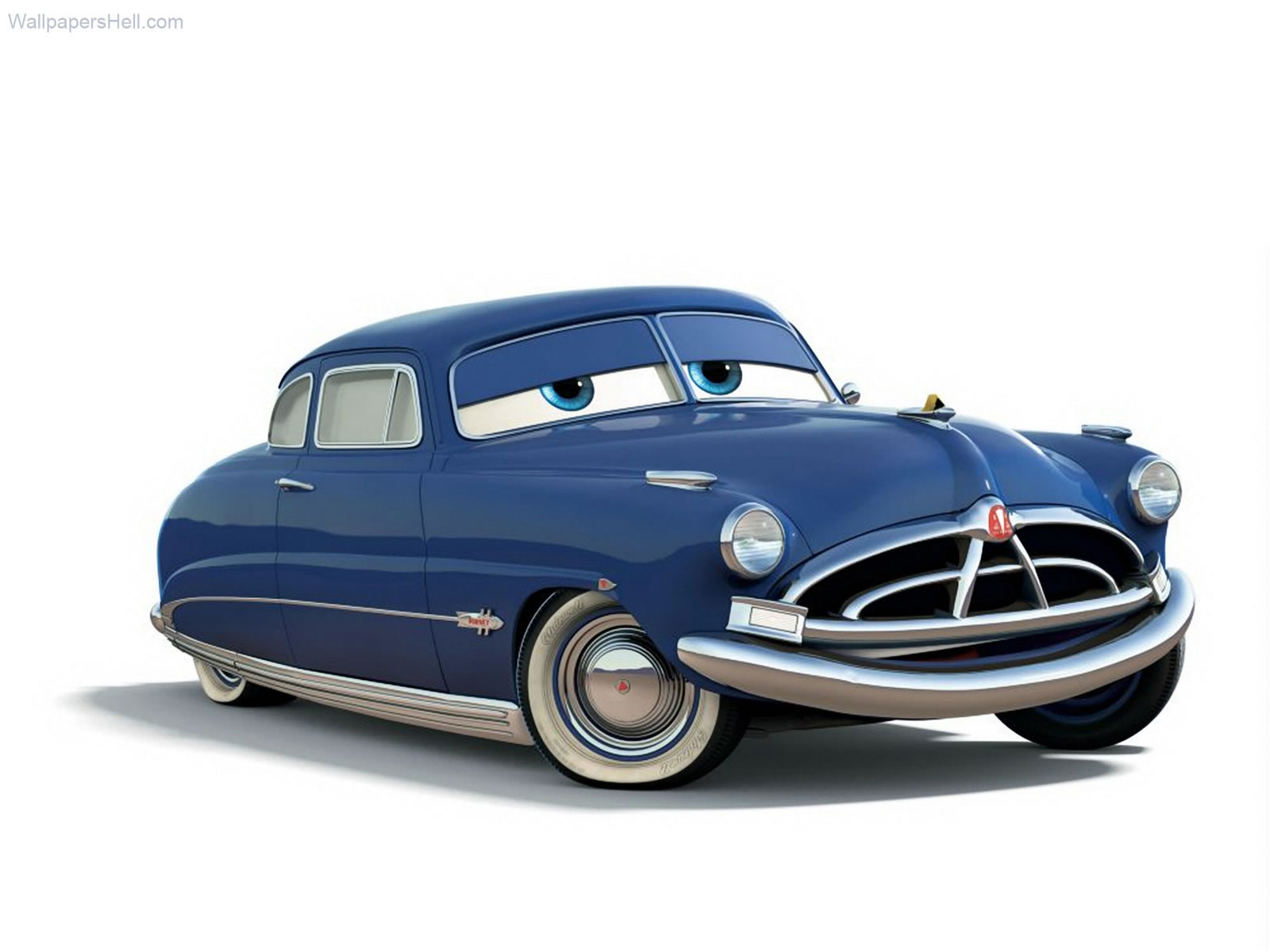 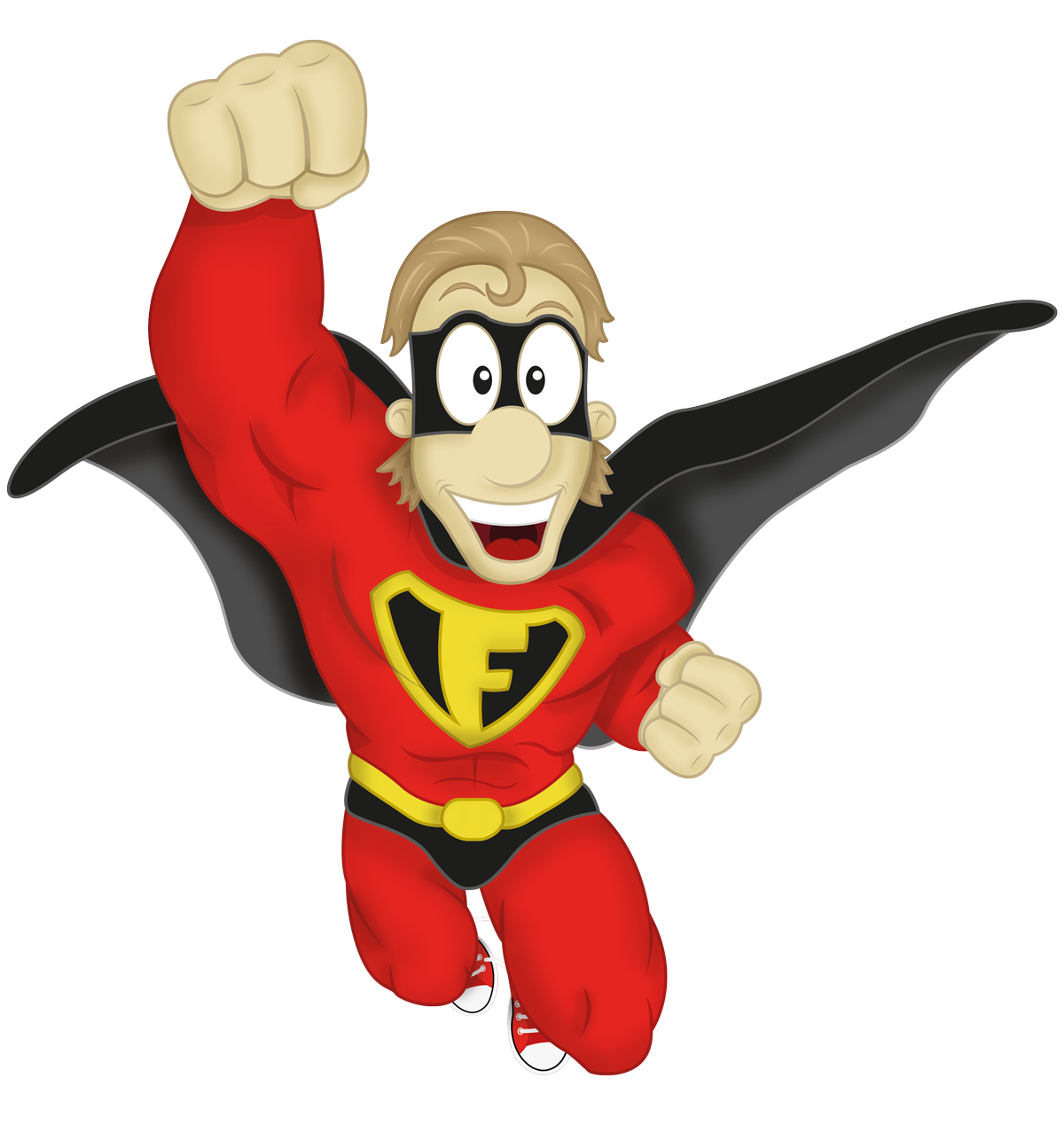 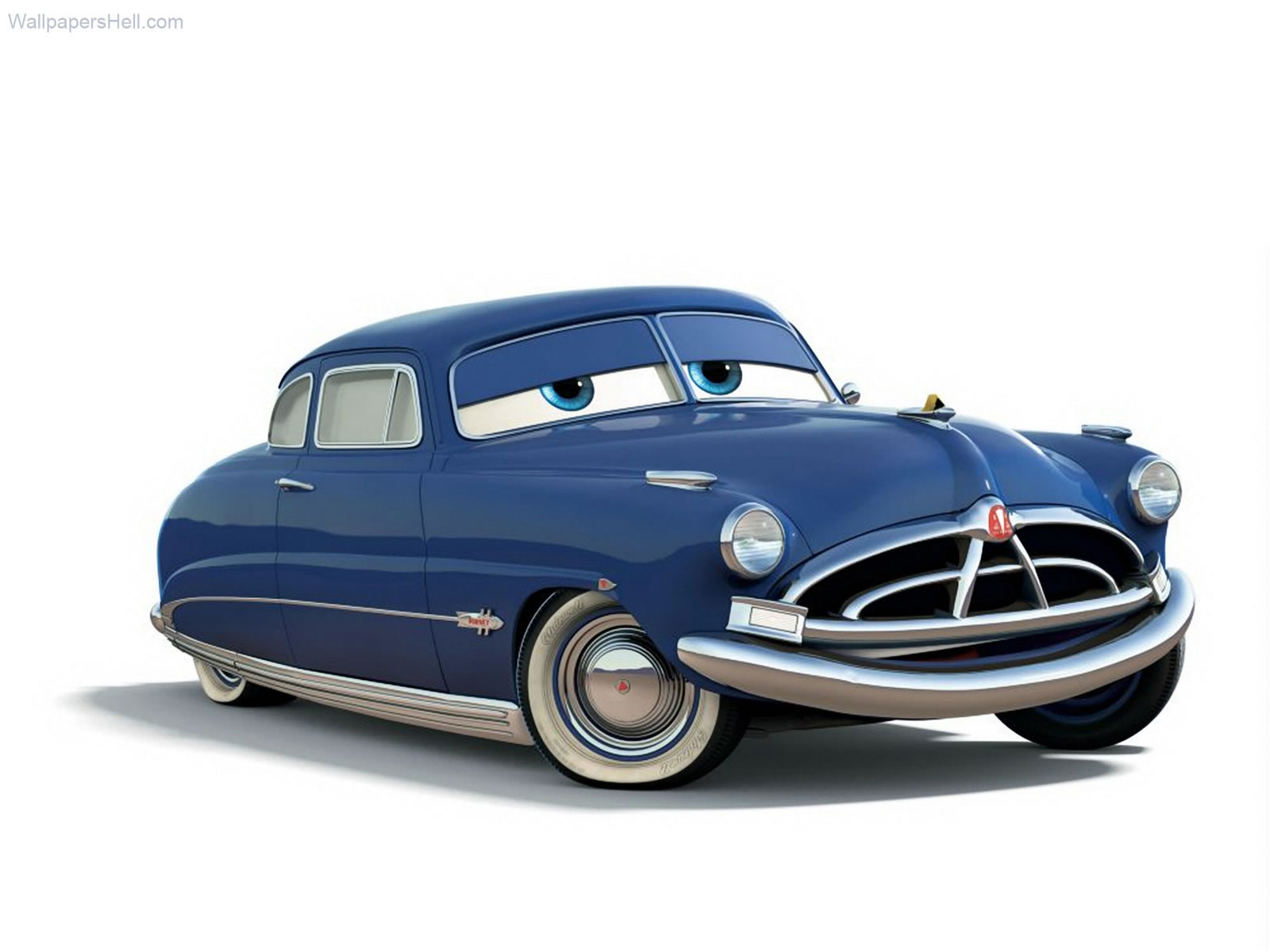 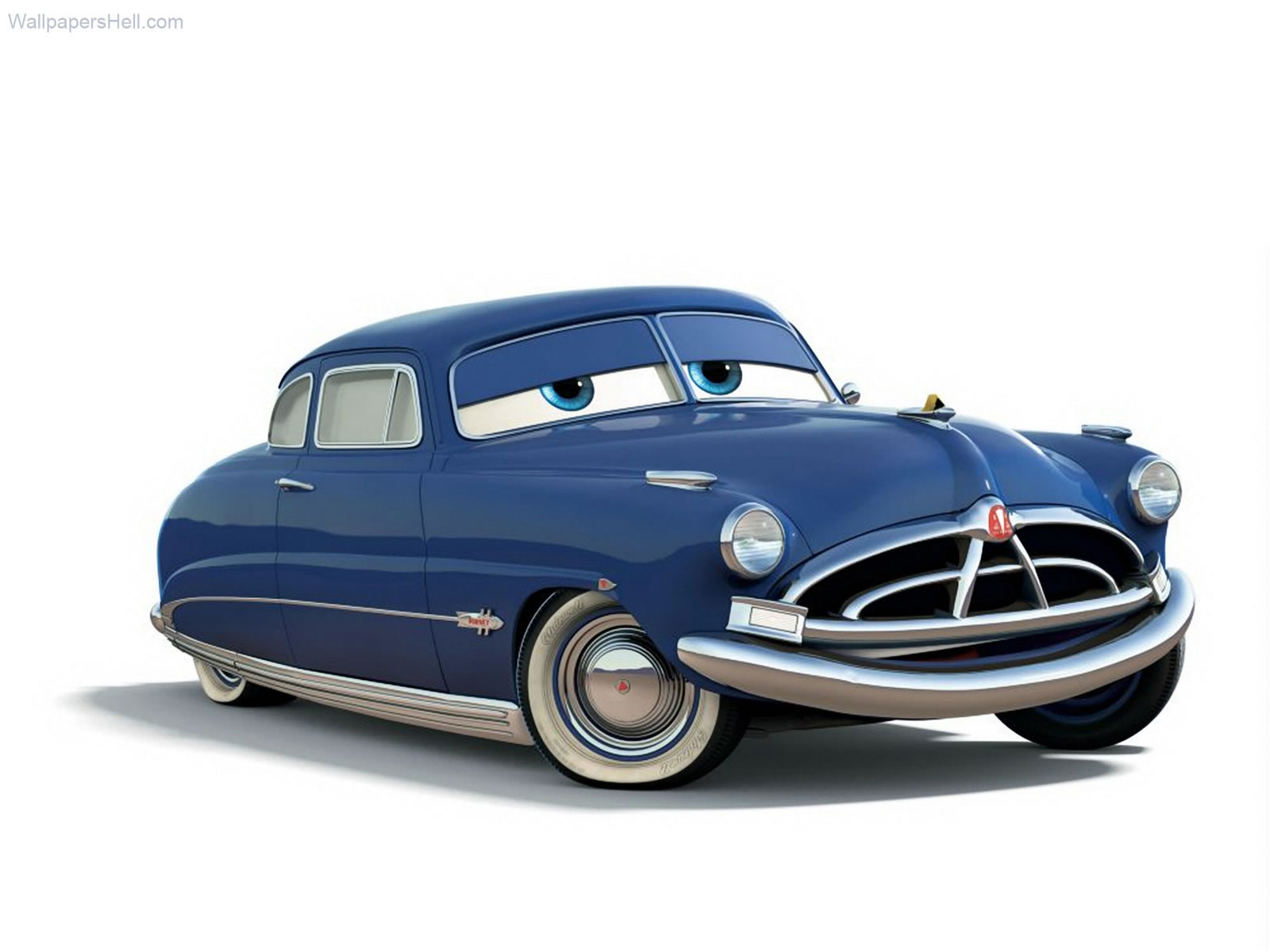 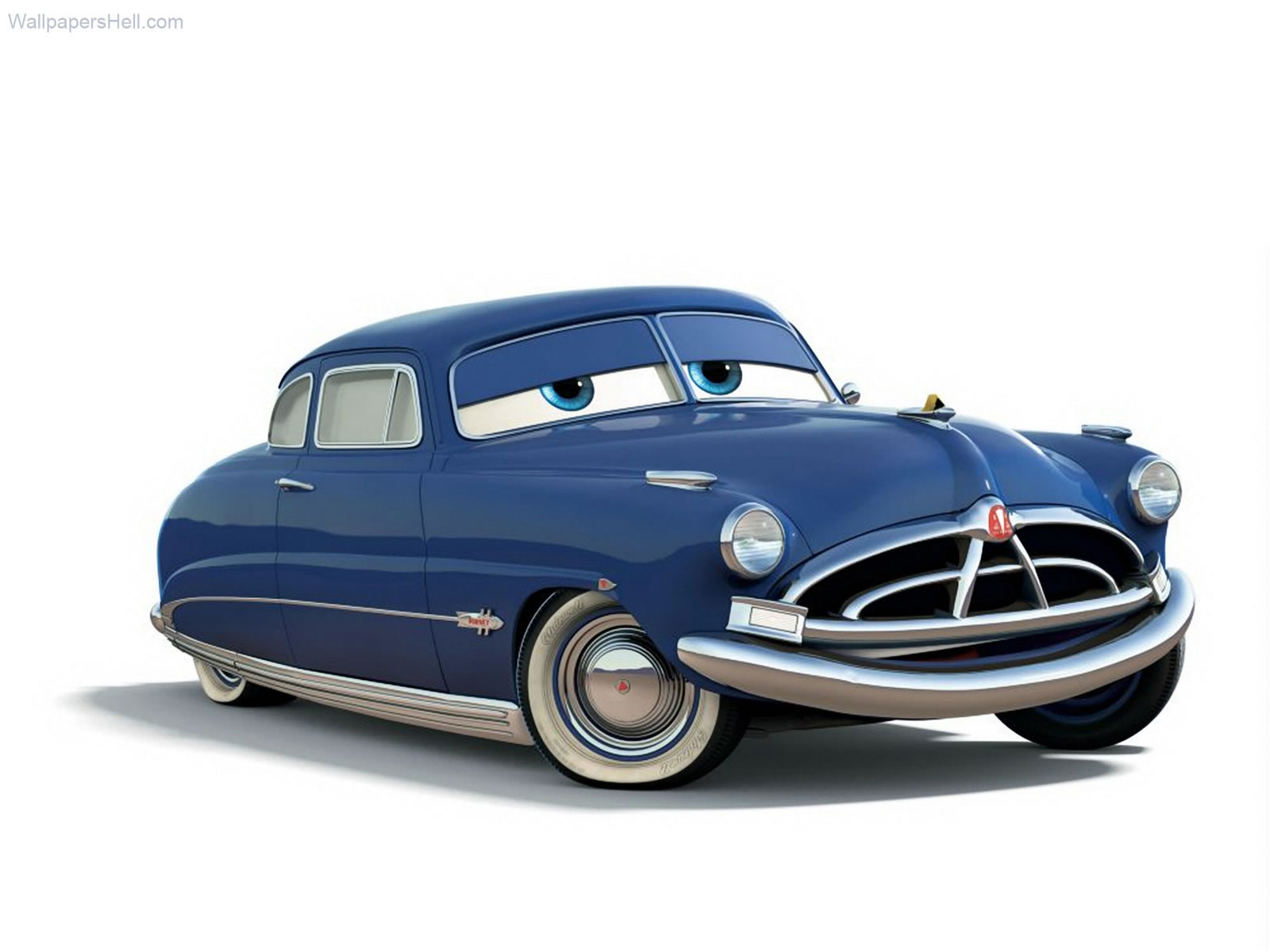 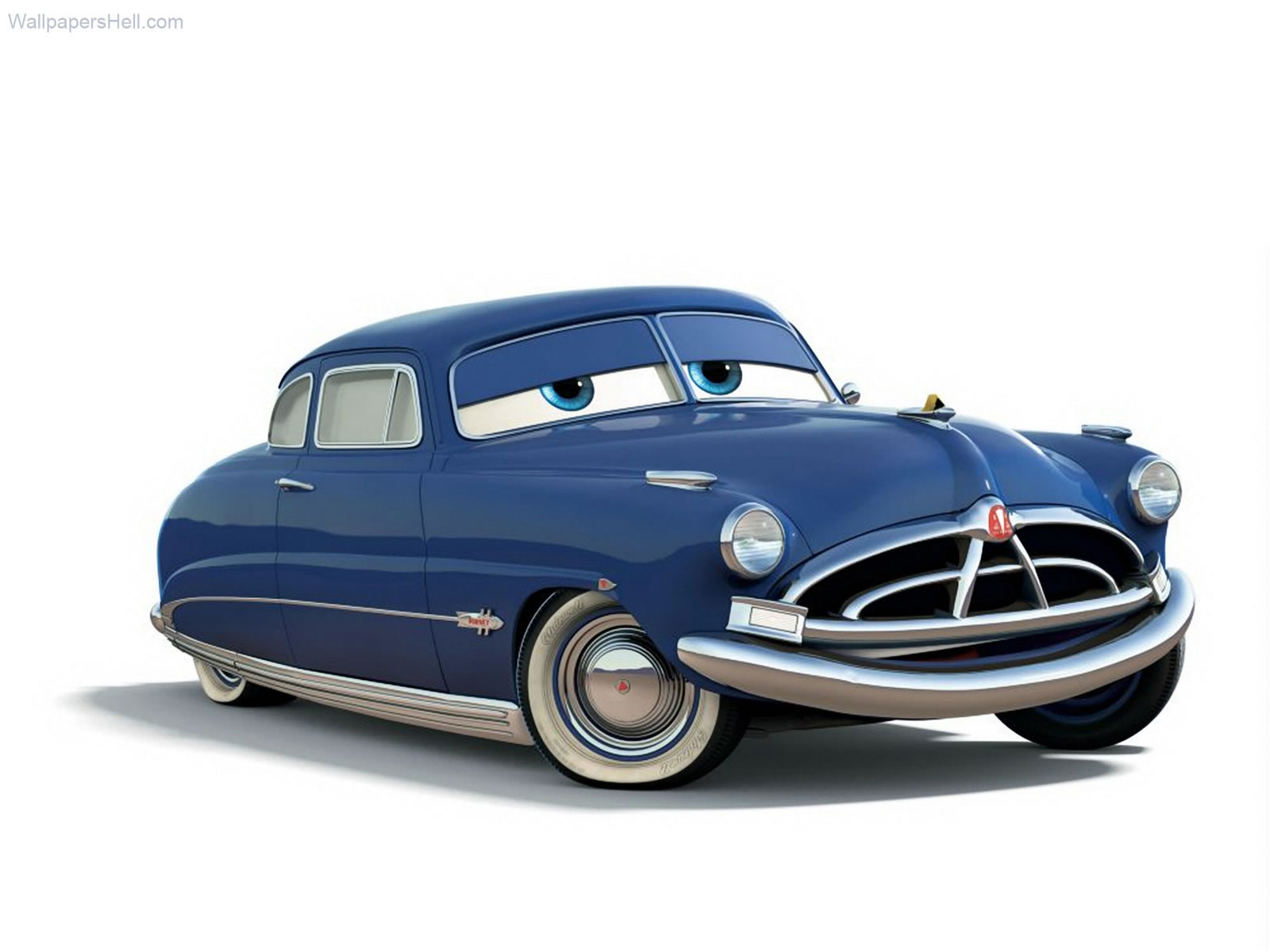 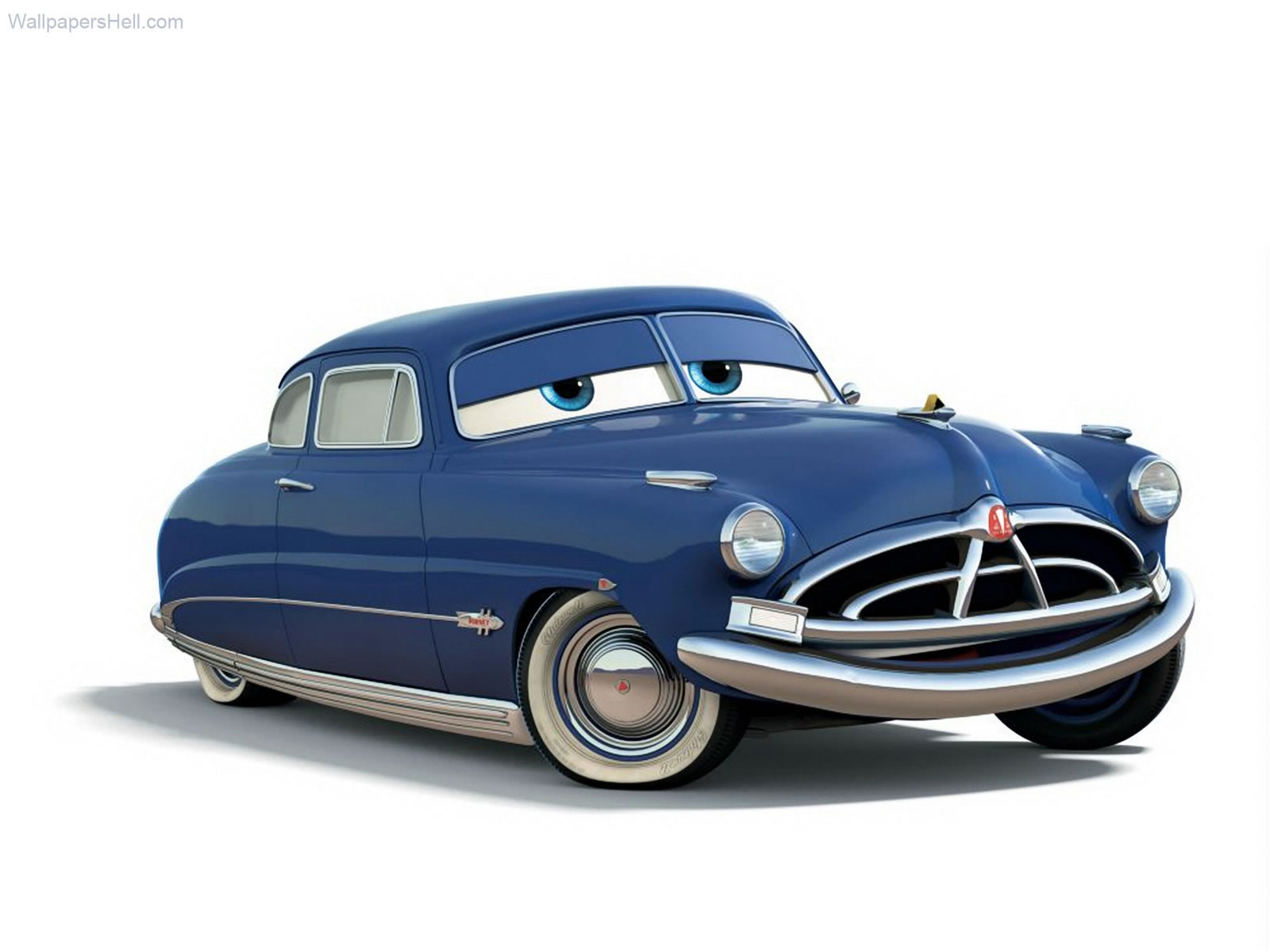 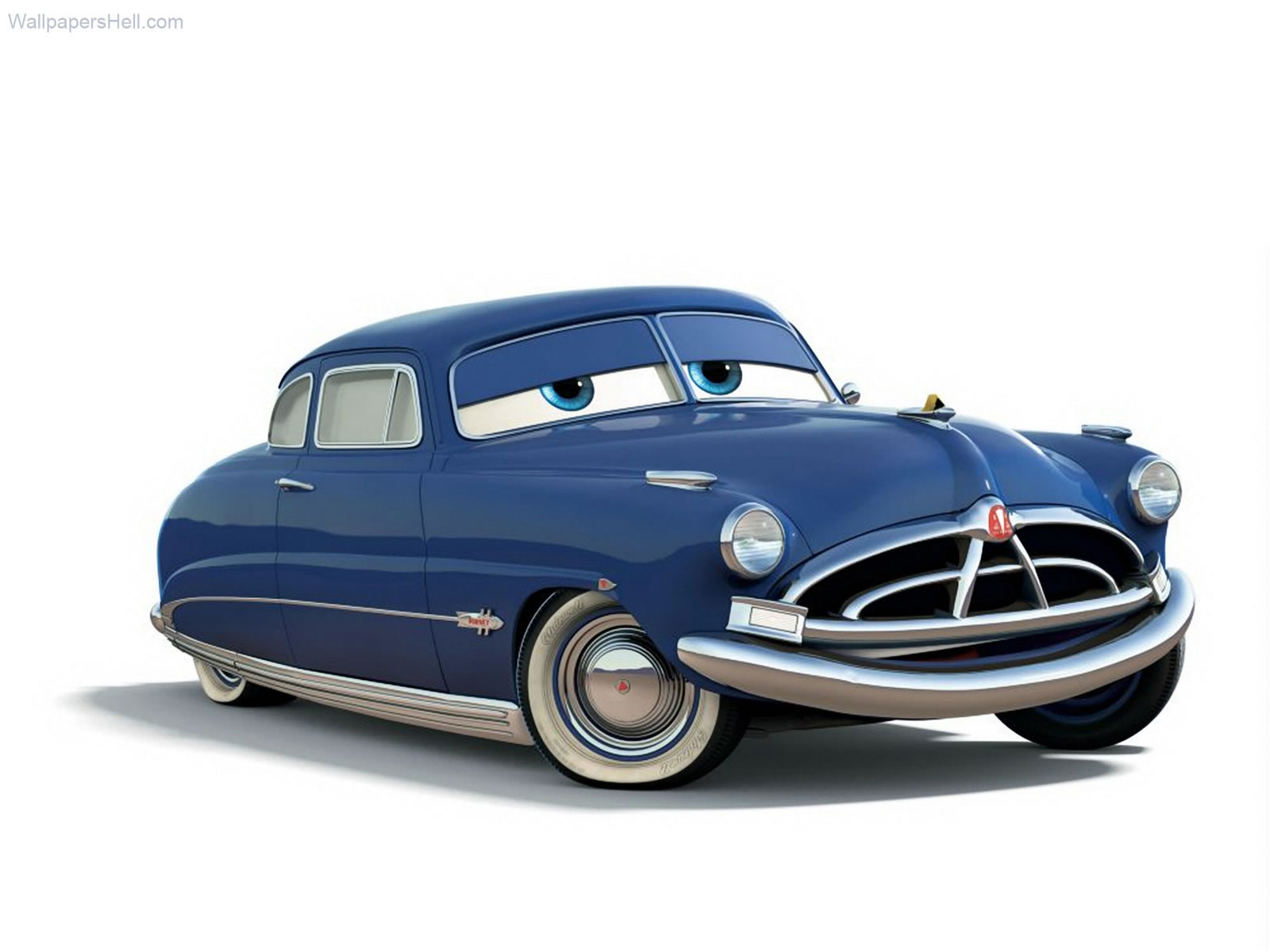 Step
10
I can make groups of 2, 5 or 10.
Please put these cars into piles of 10
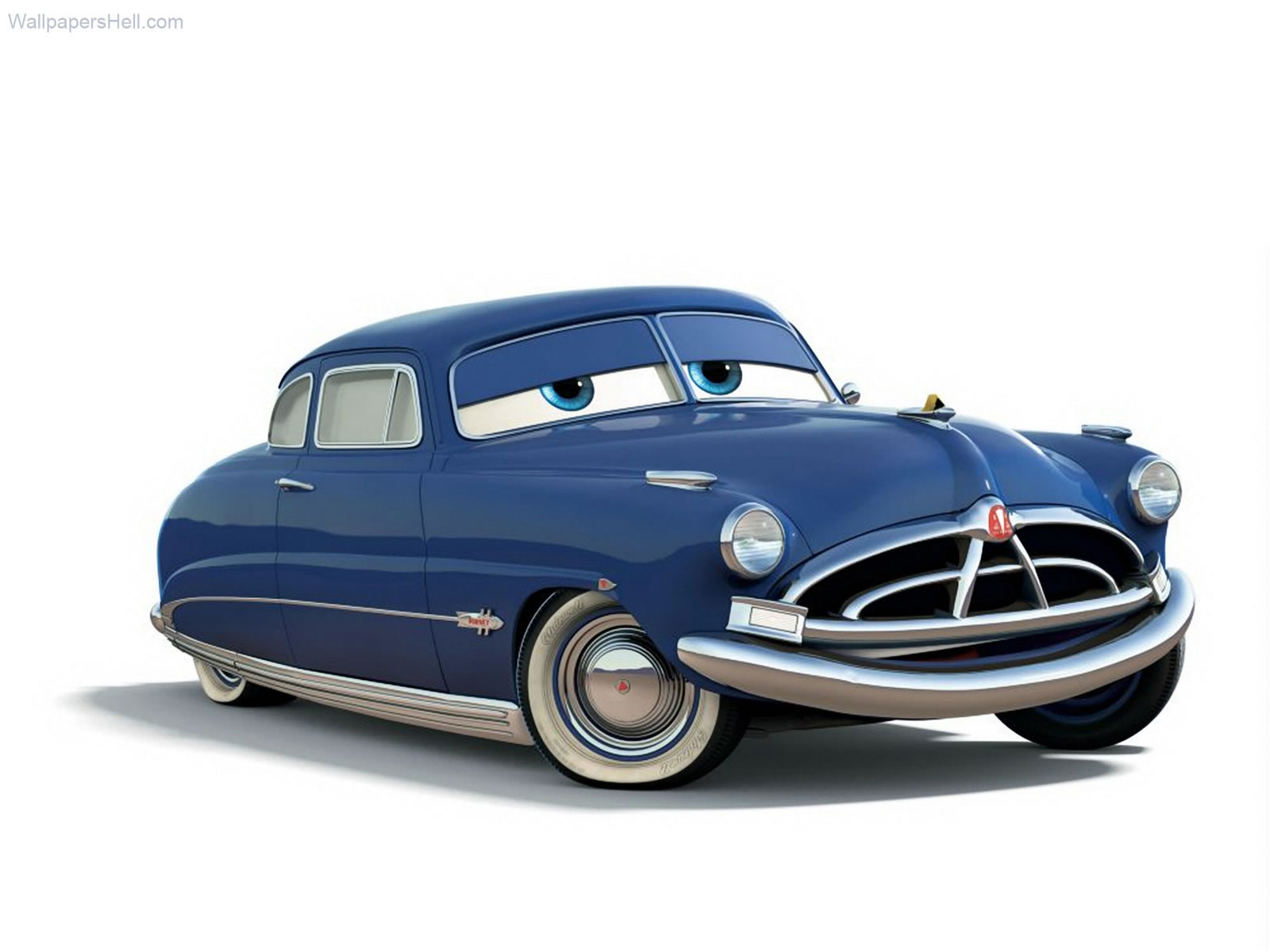 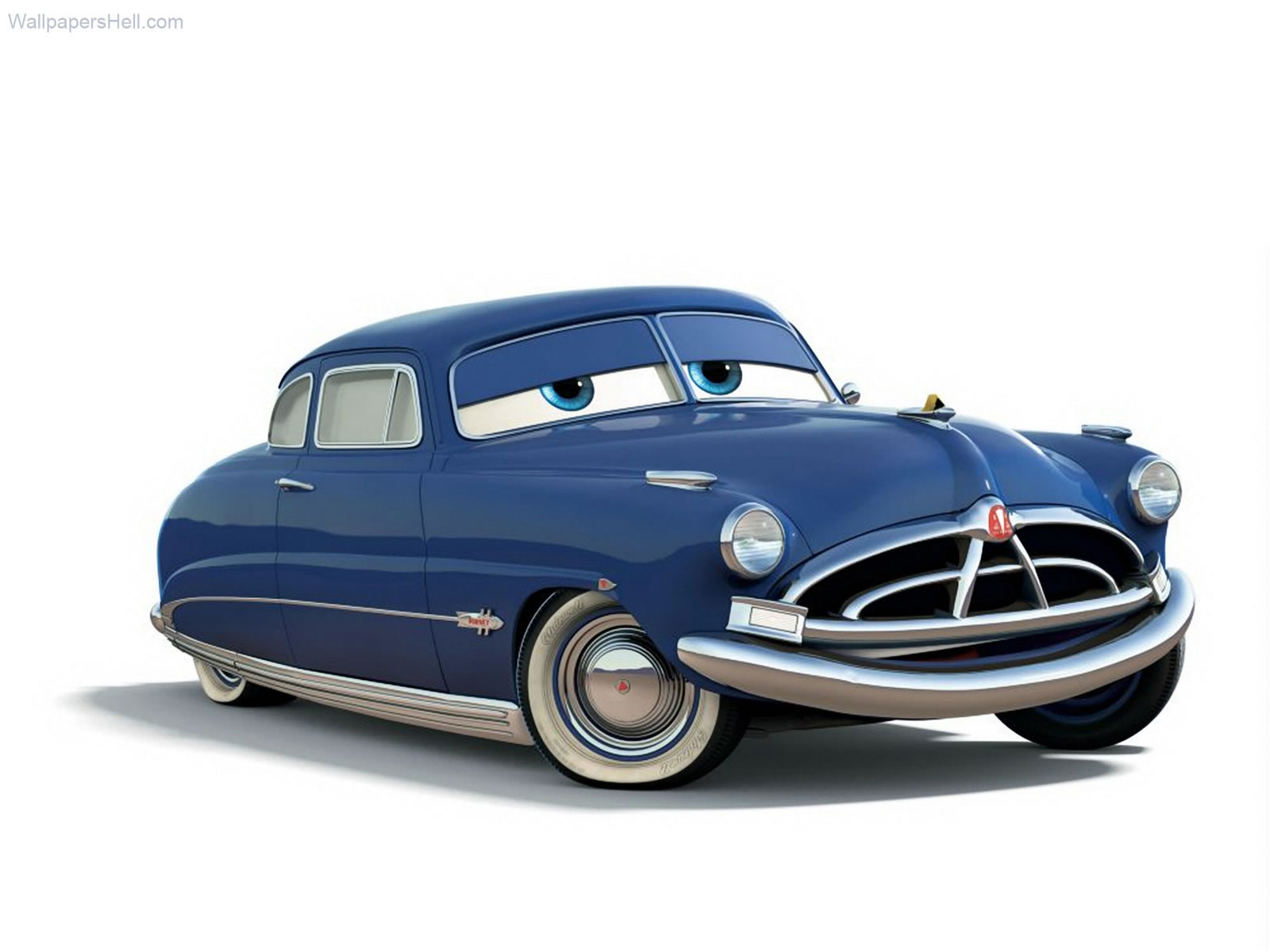 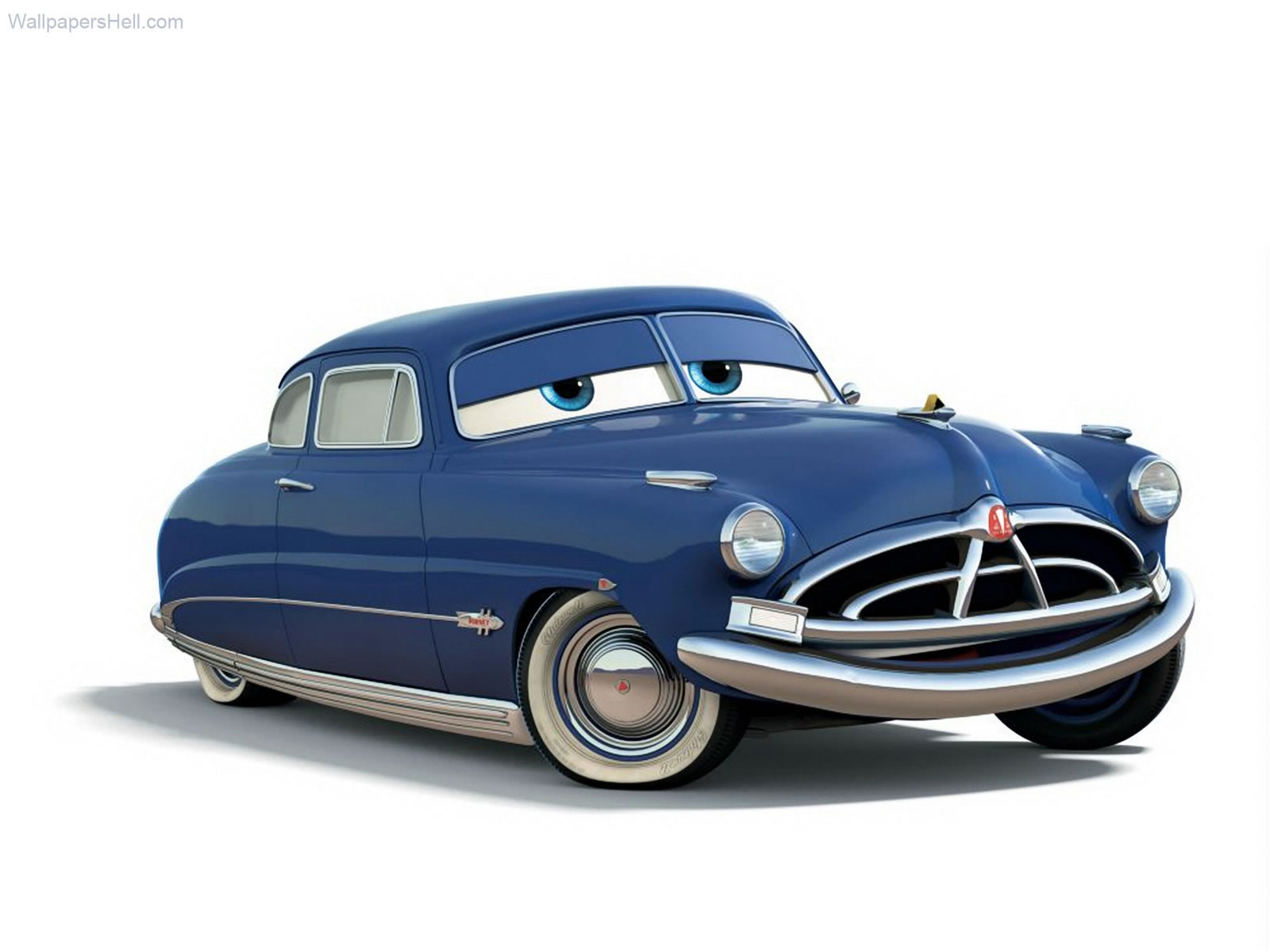 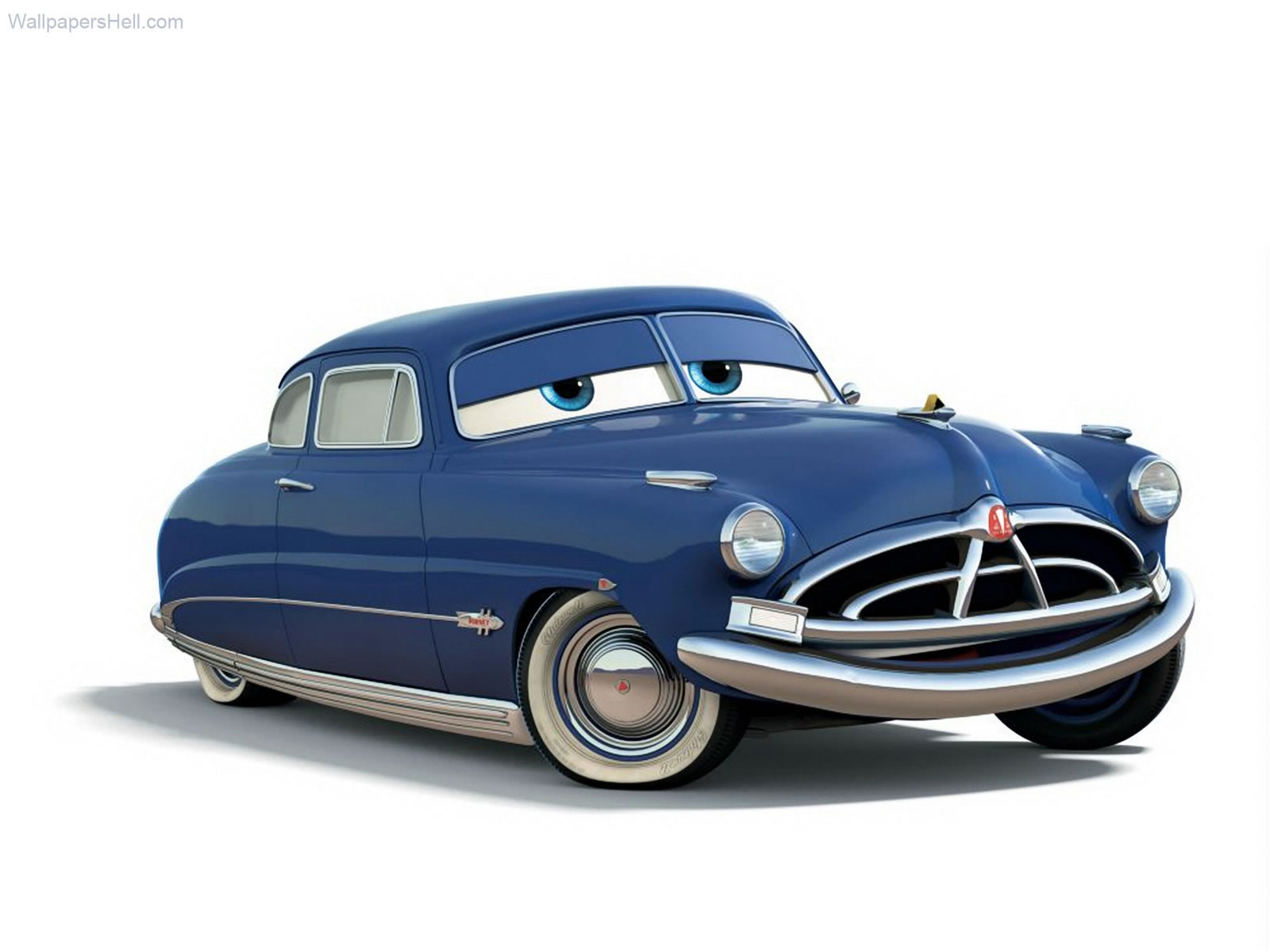 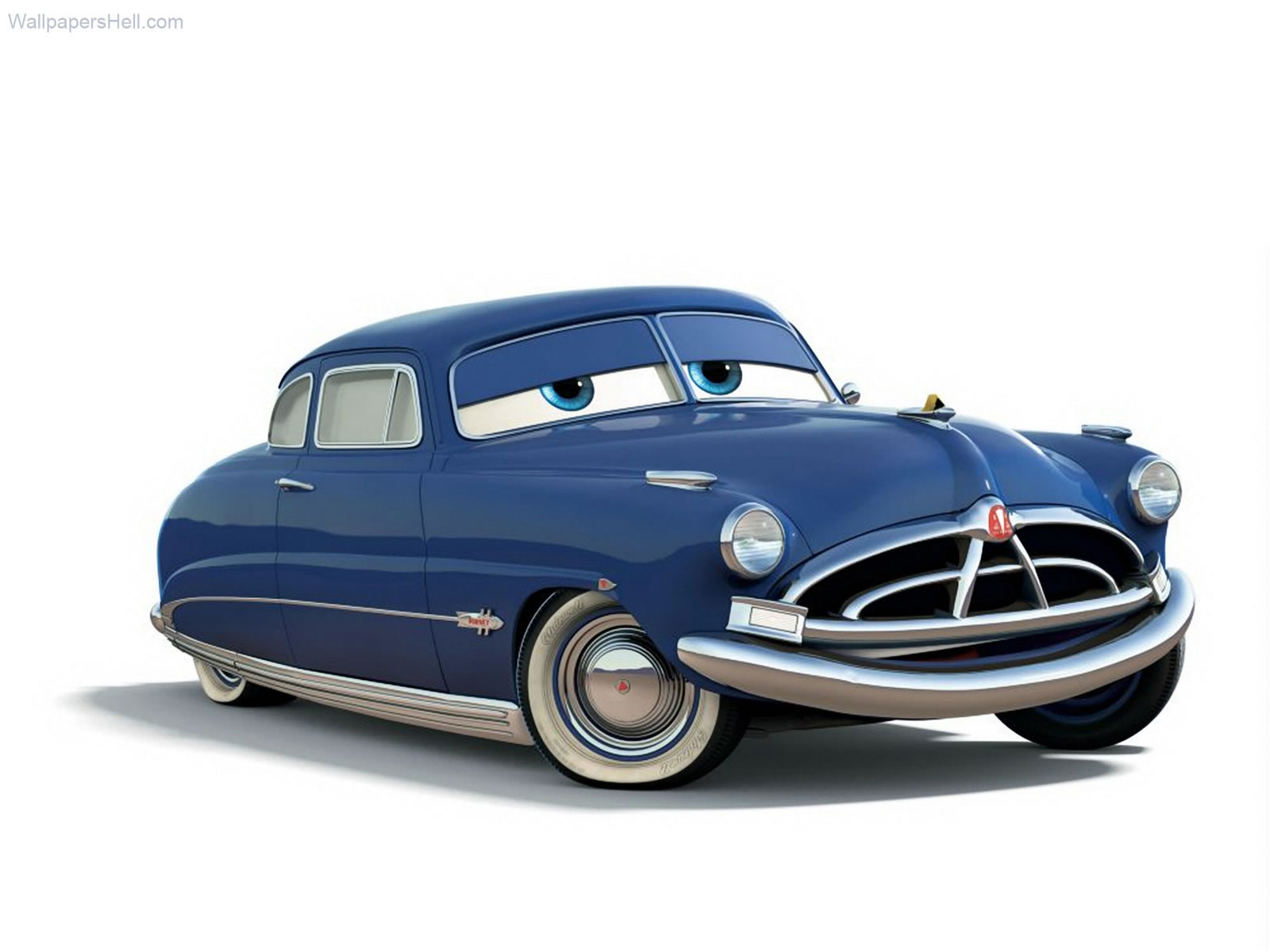 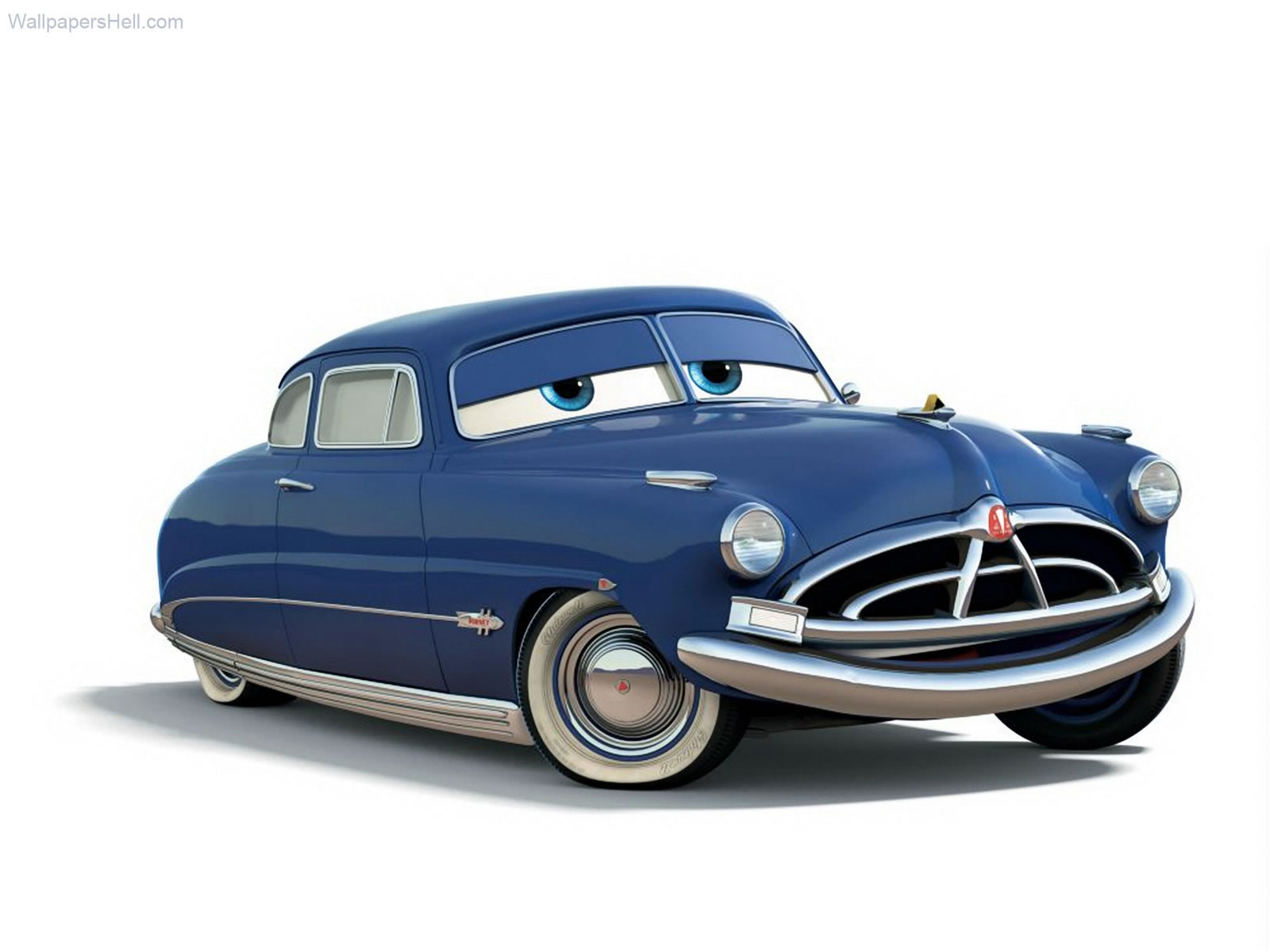 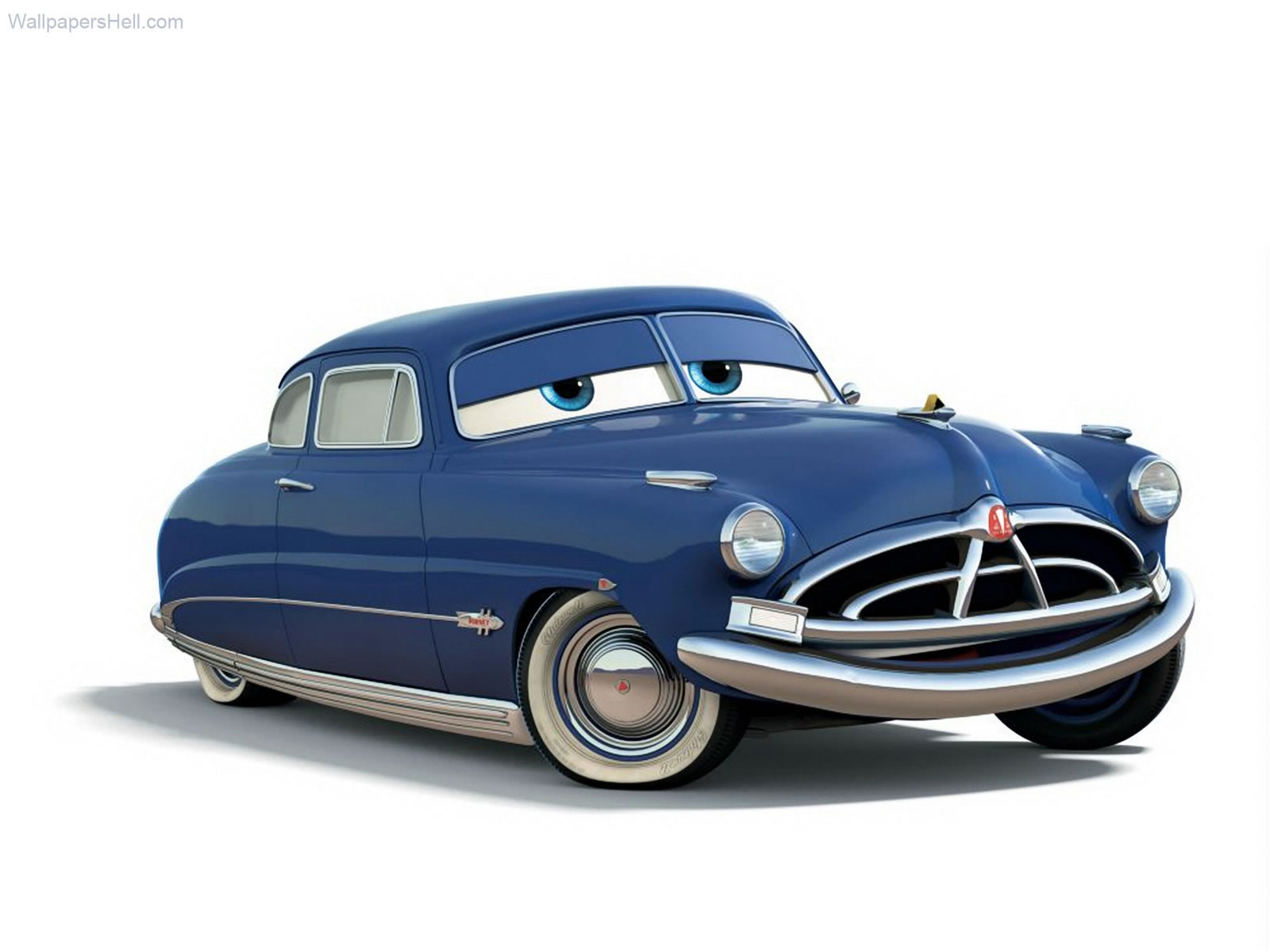 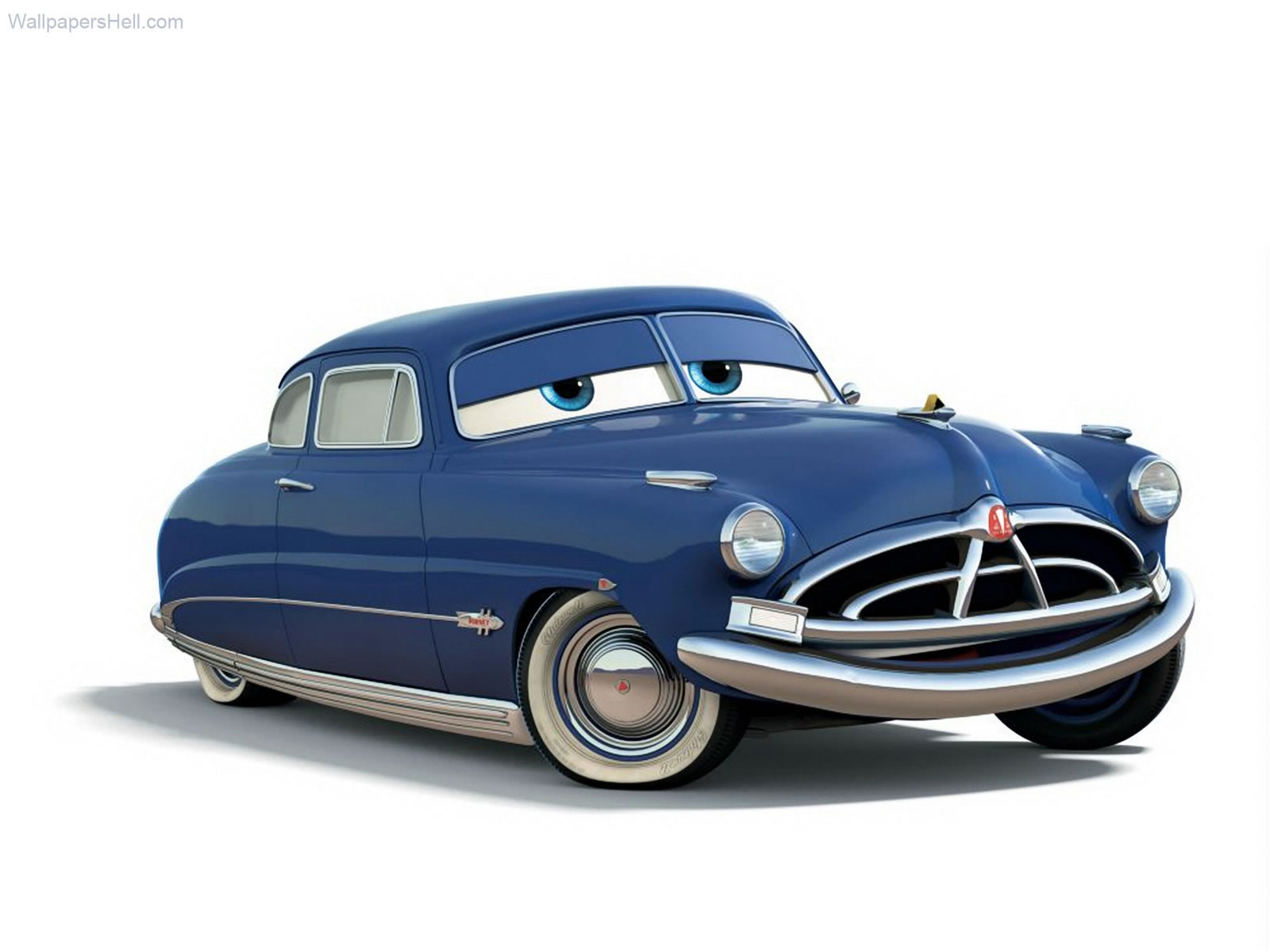 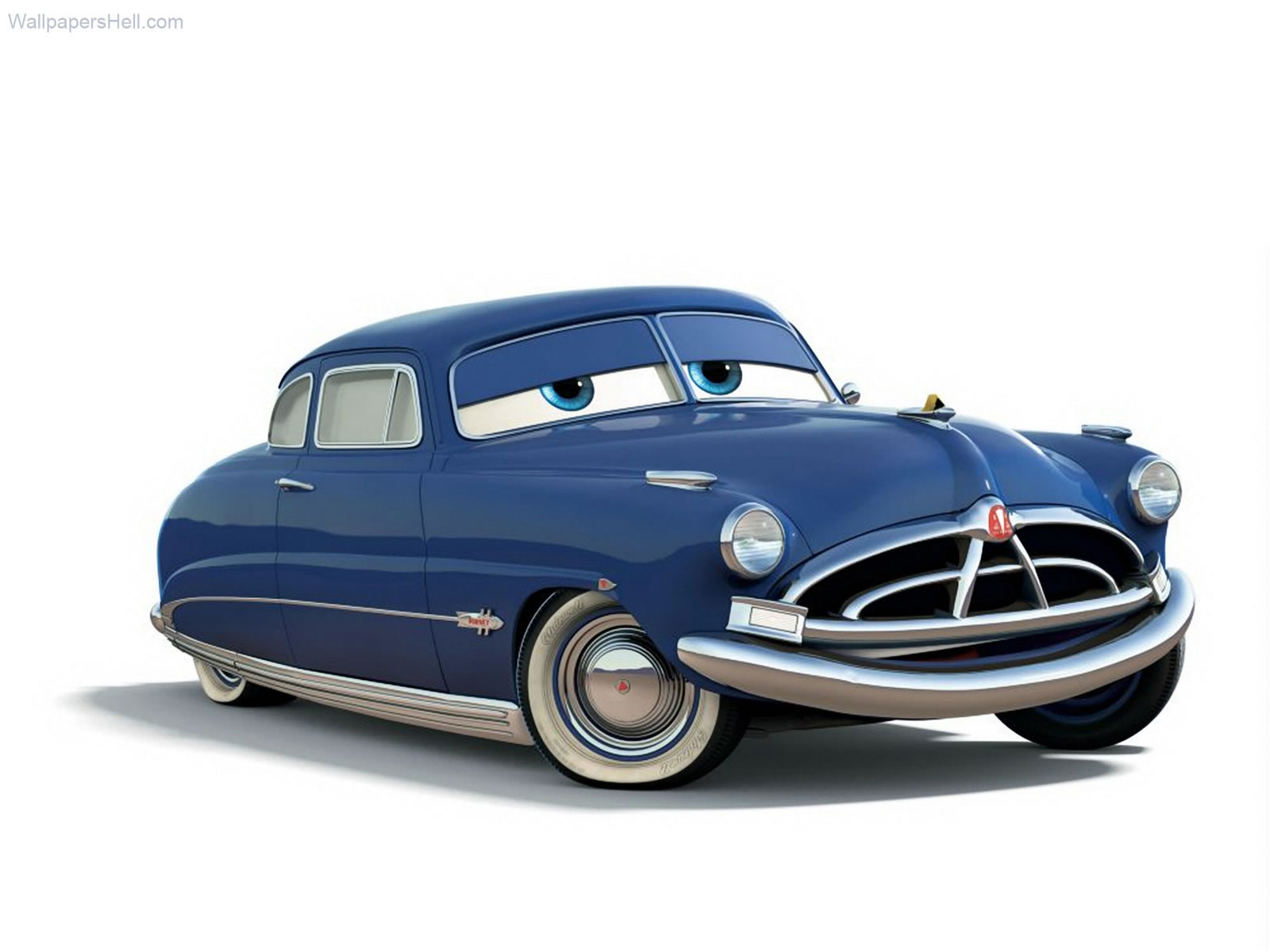 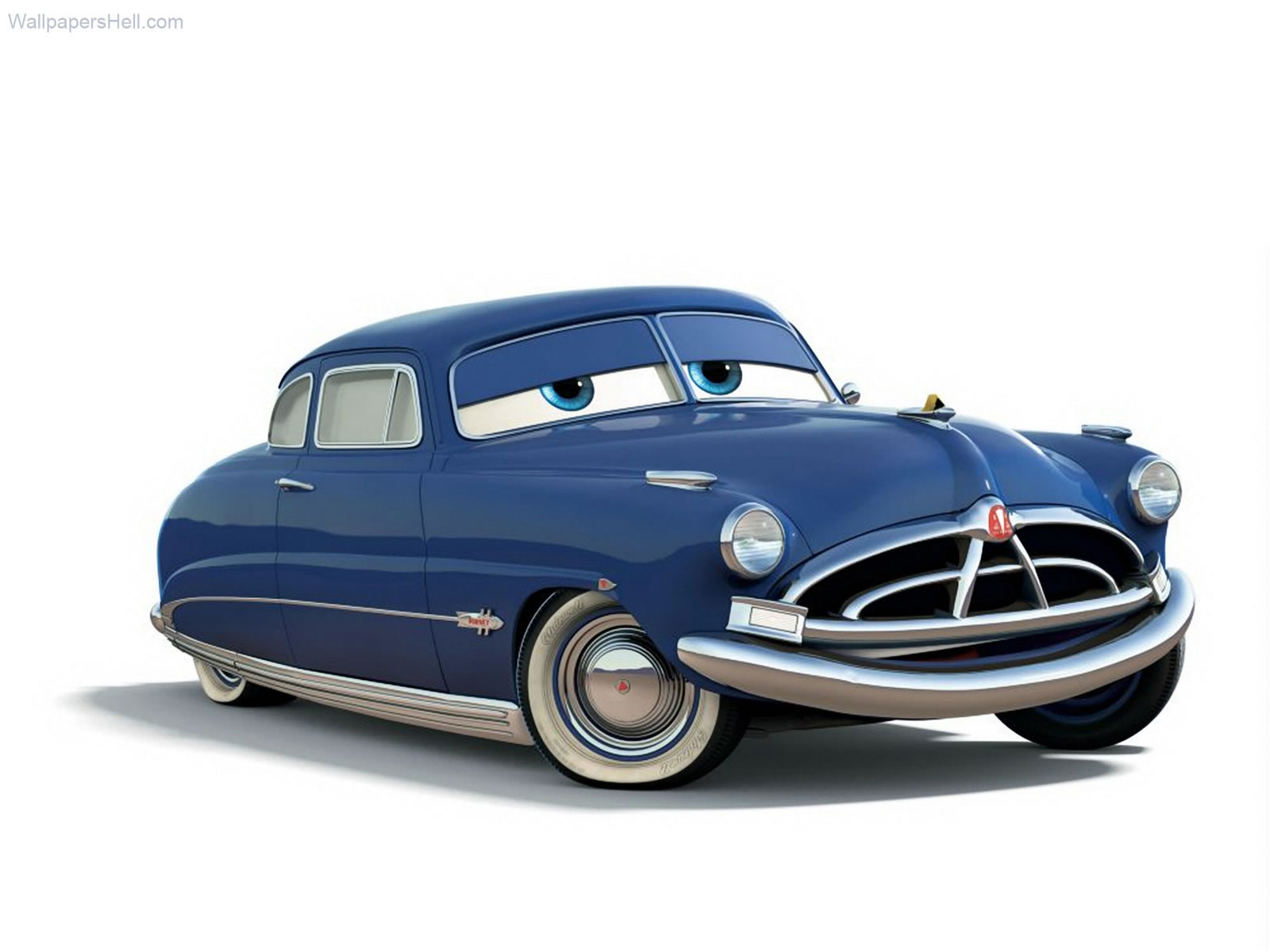 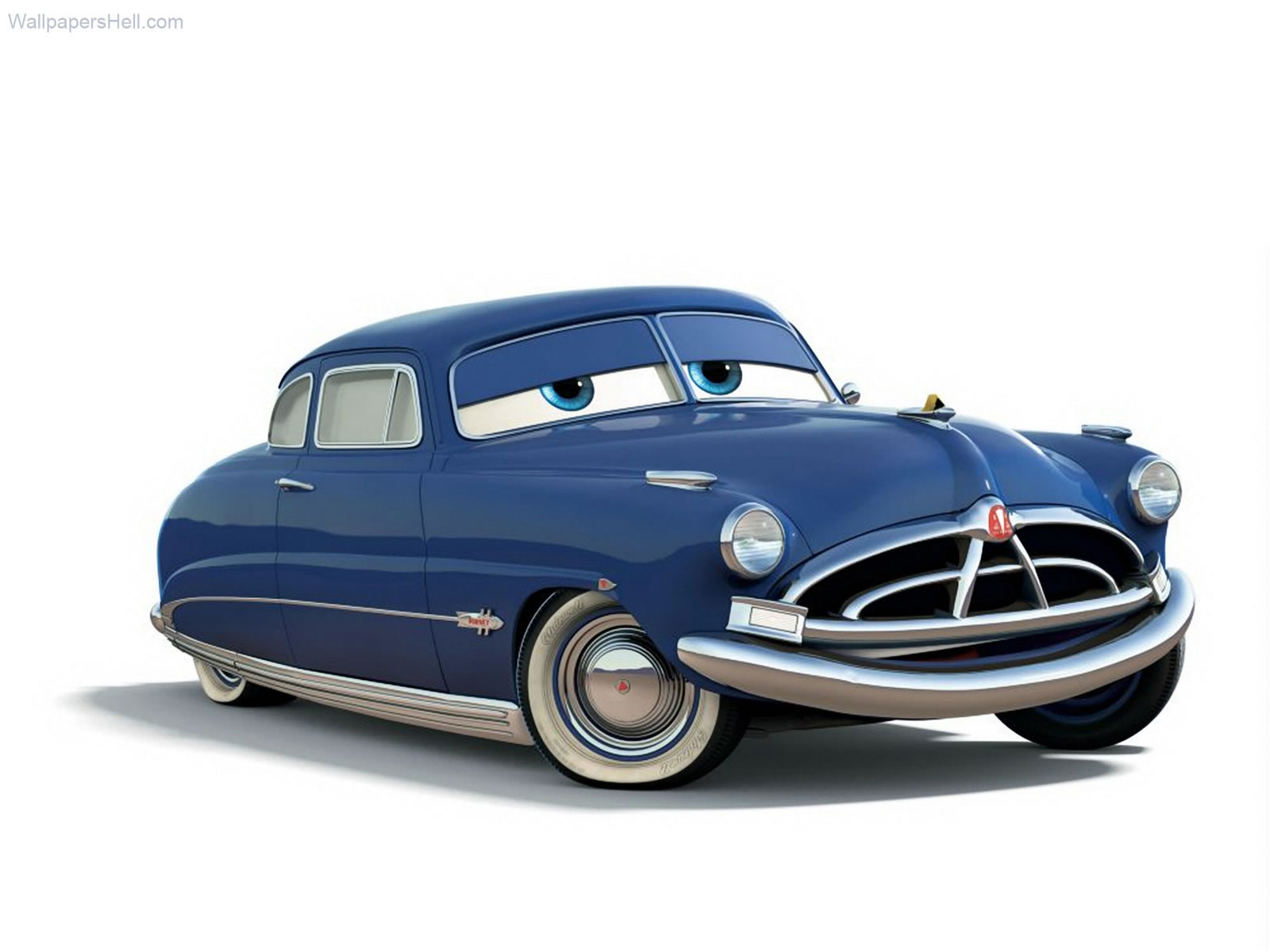 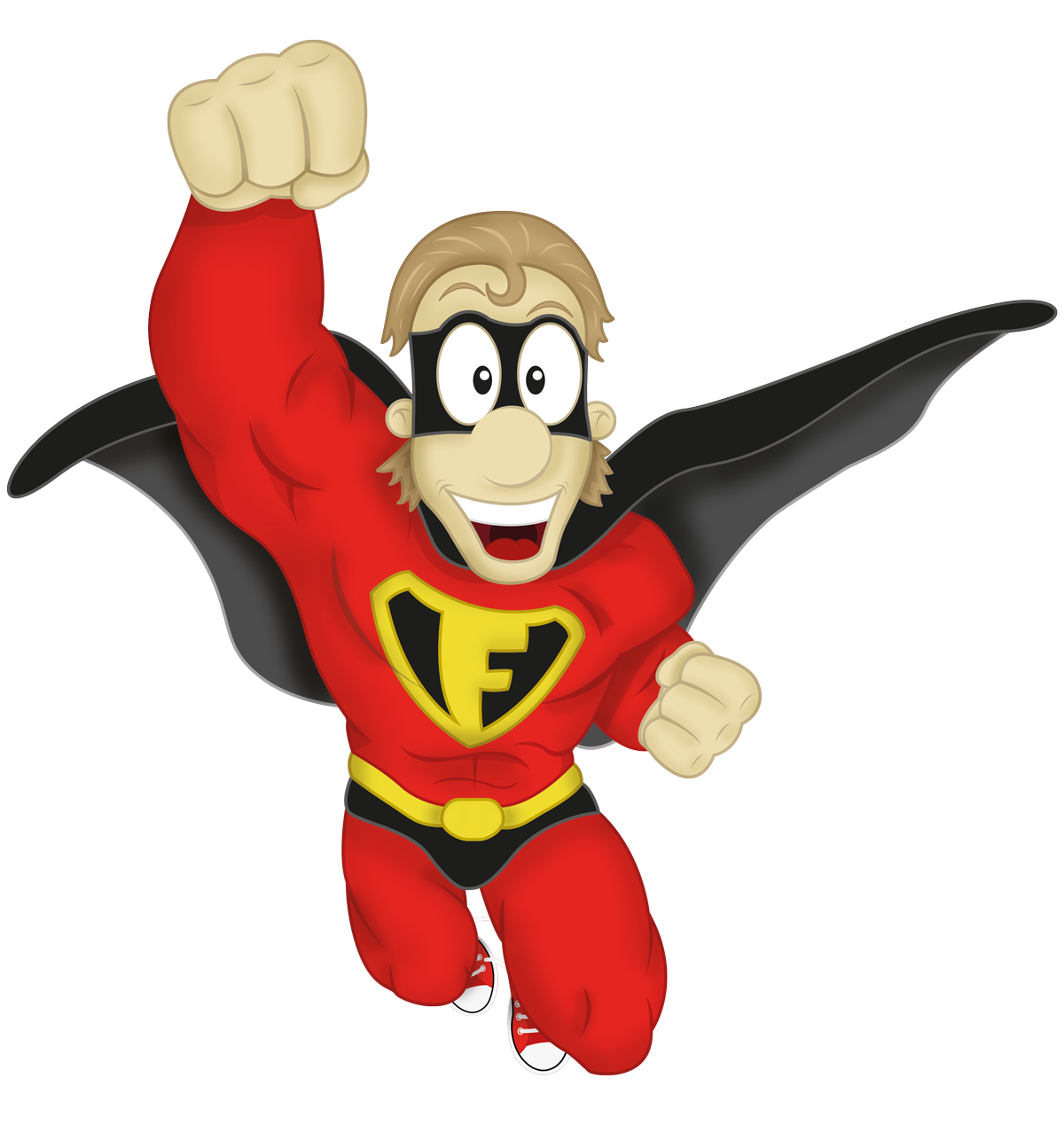 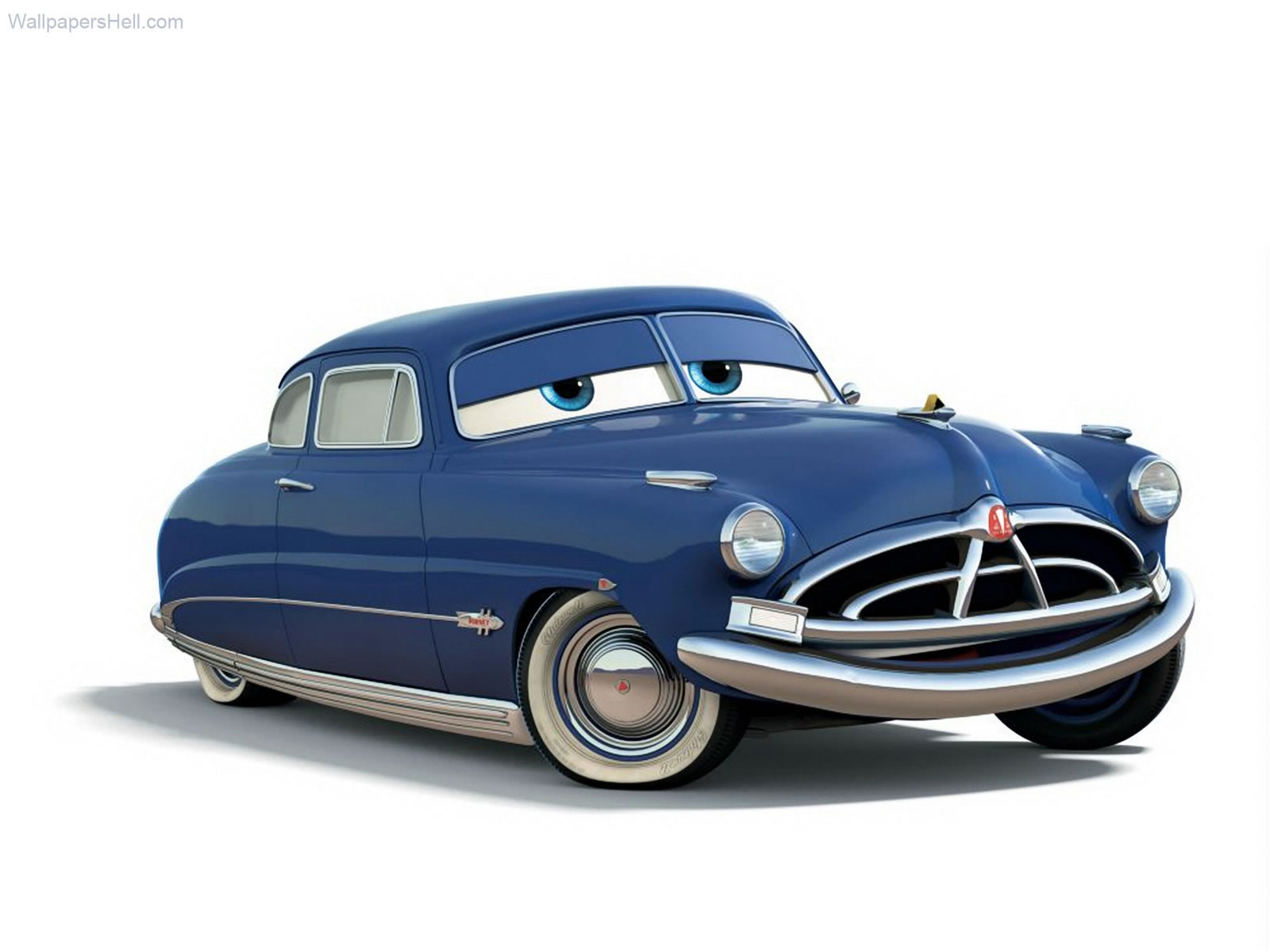 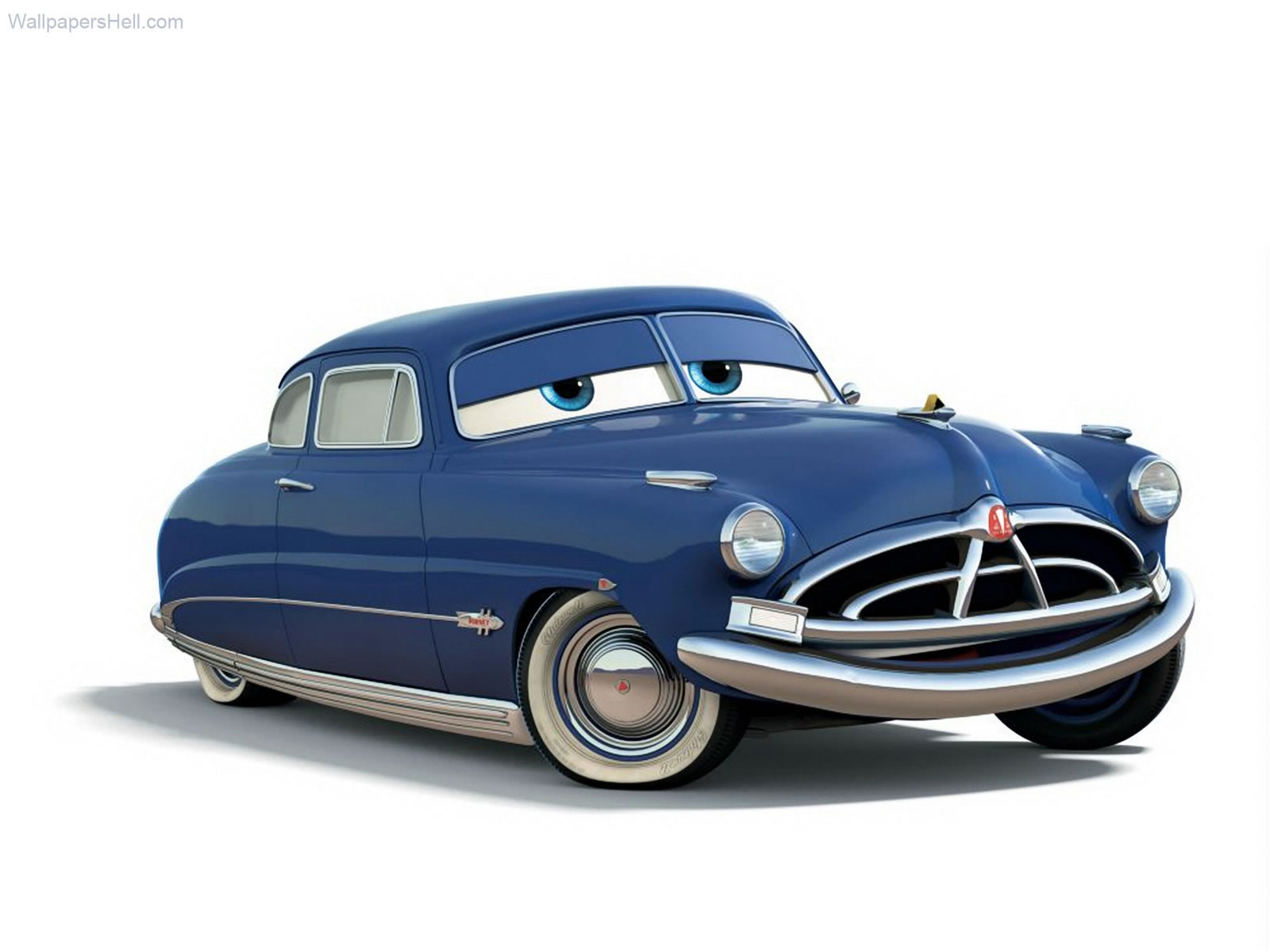 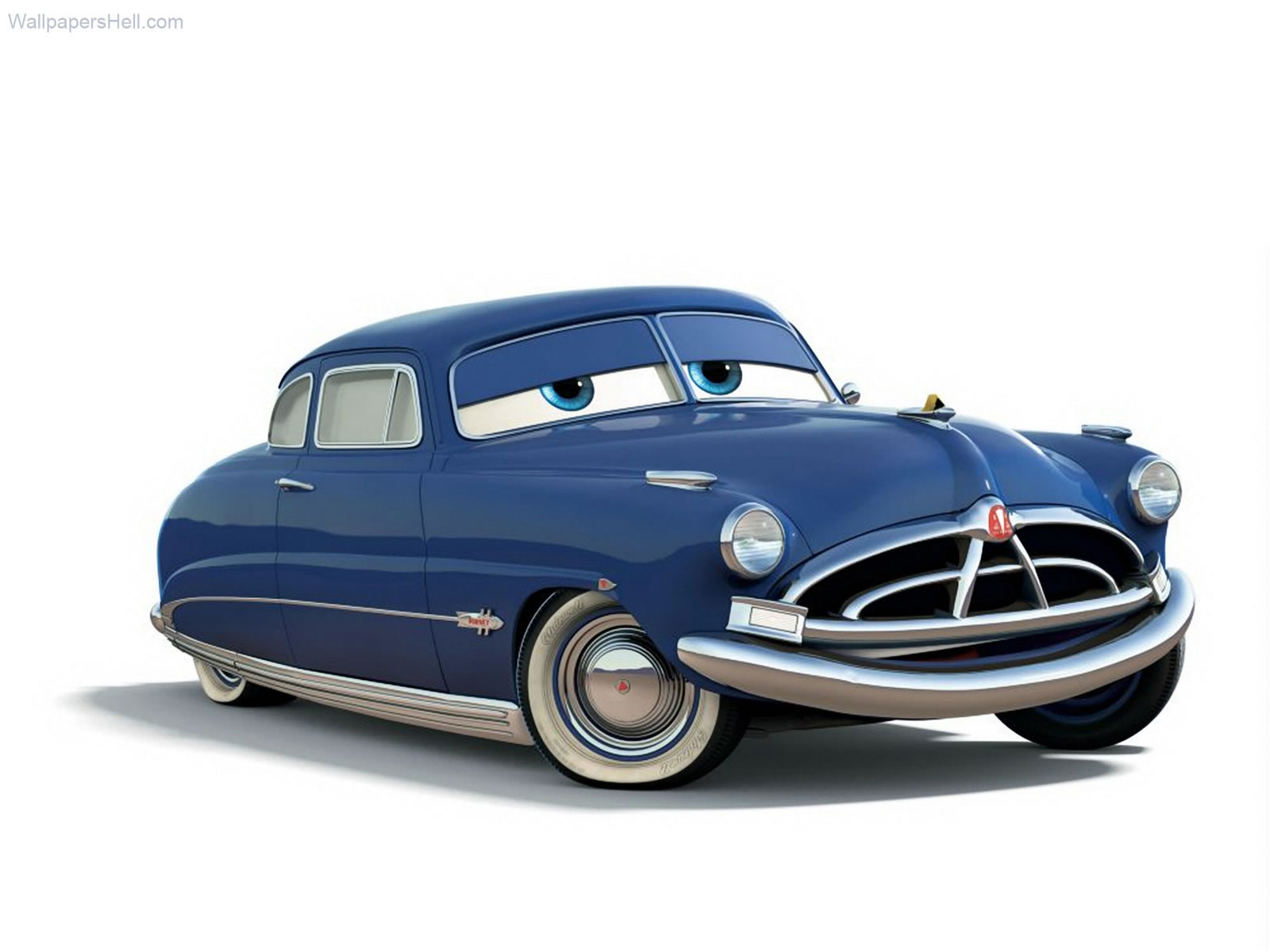 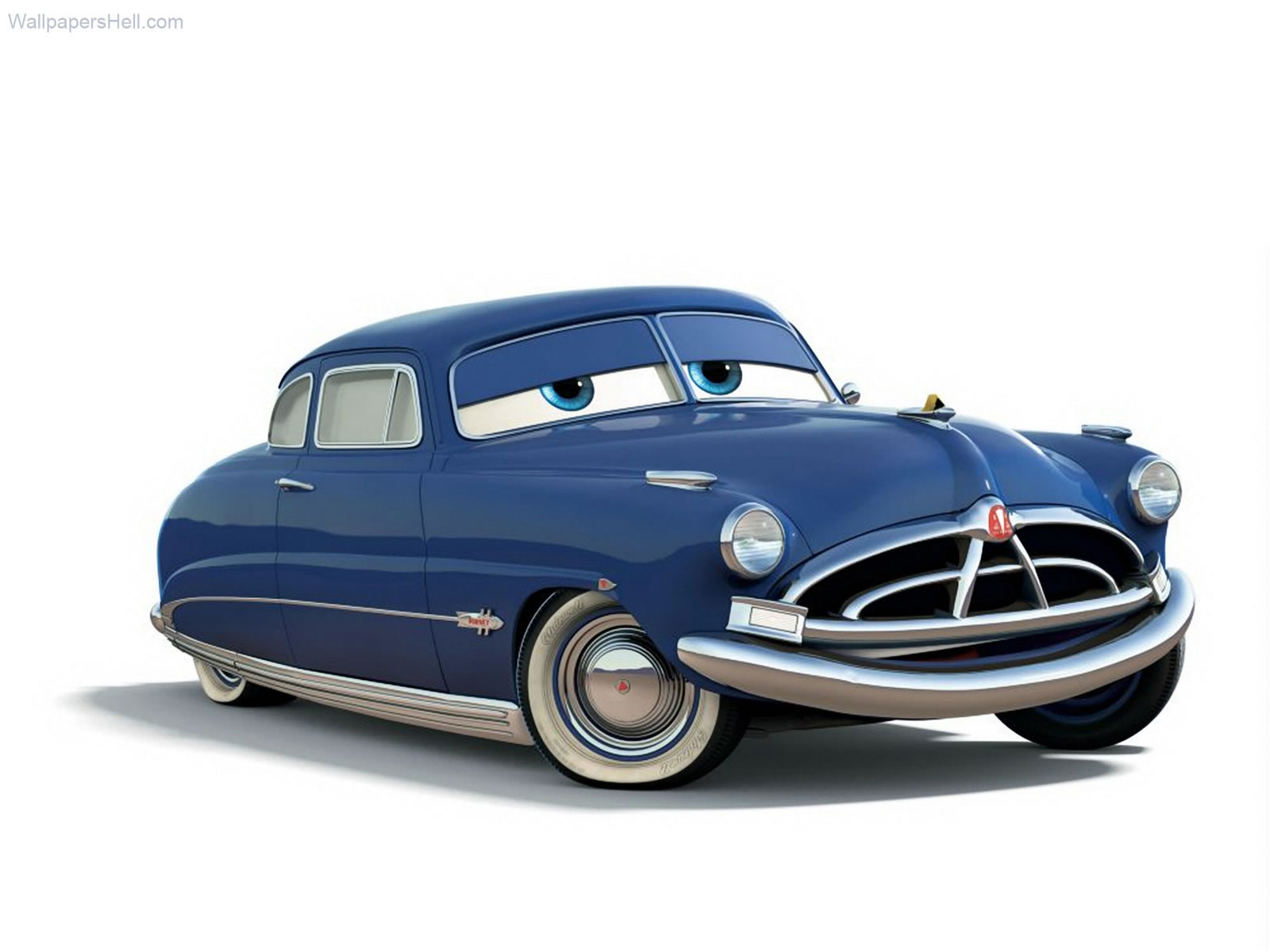 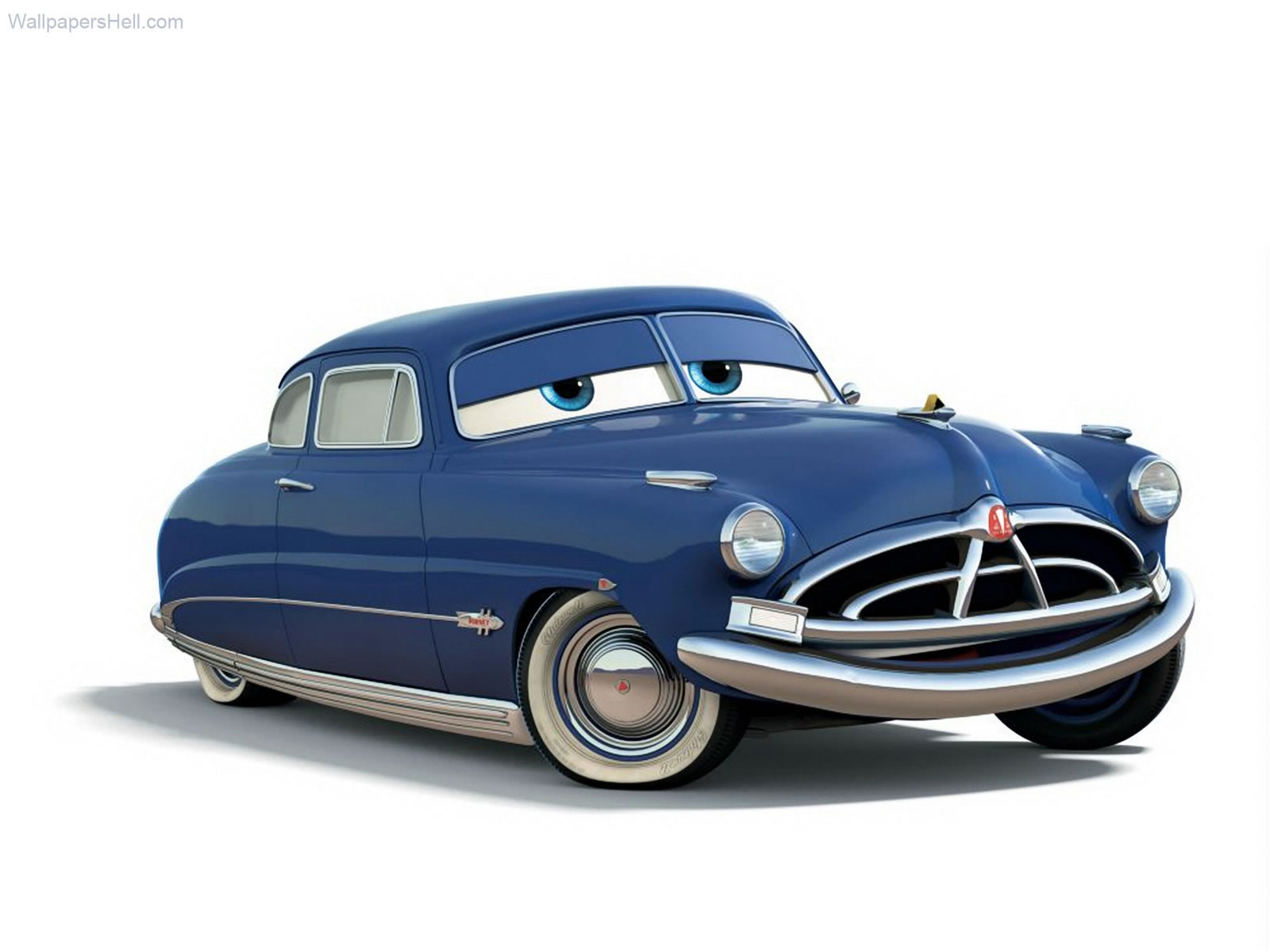 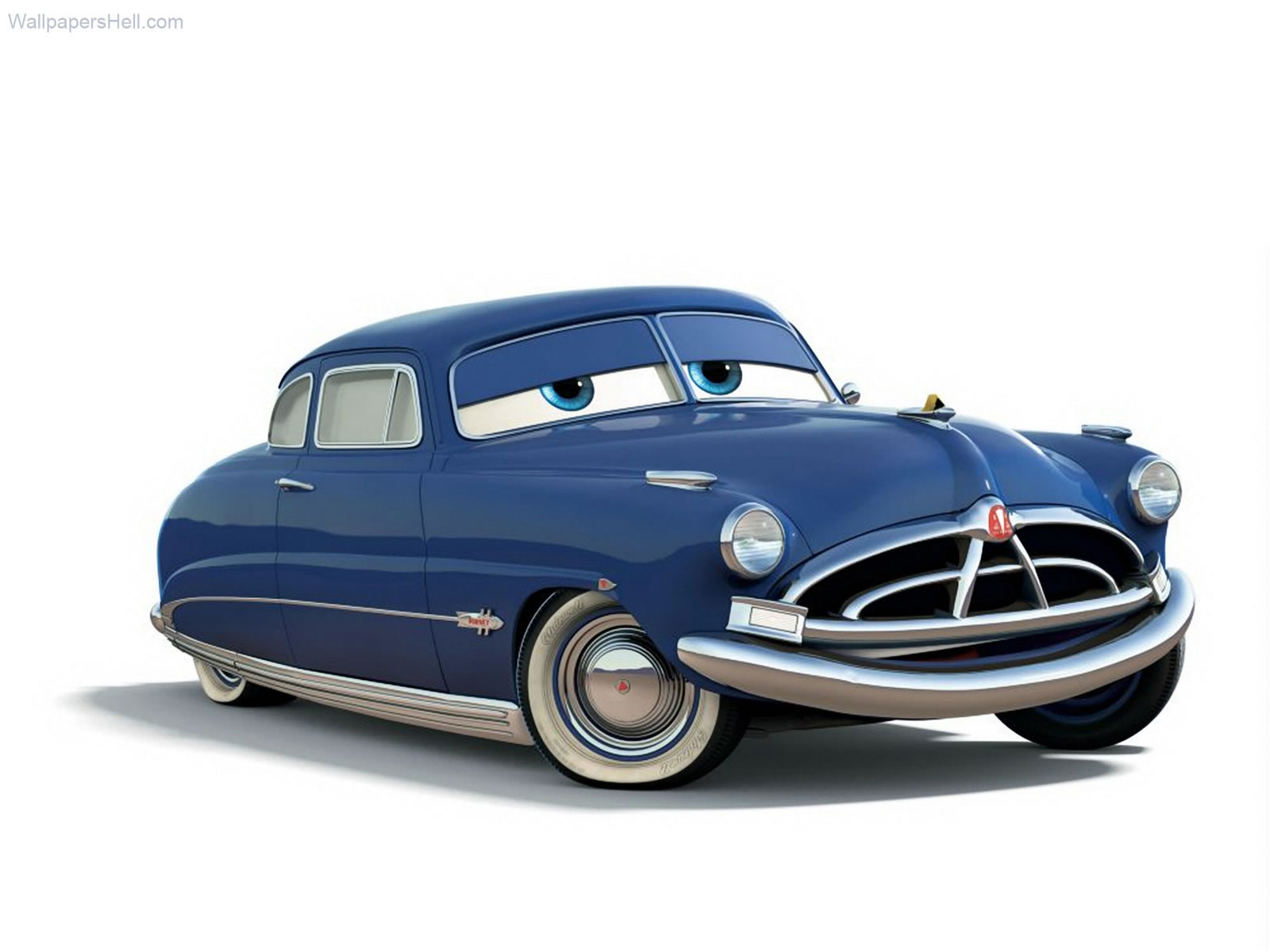 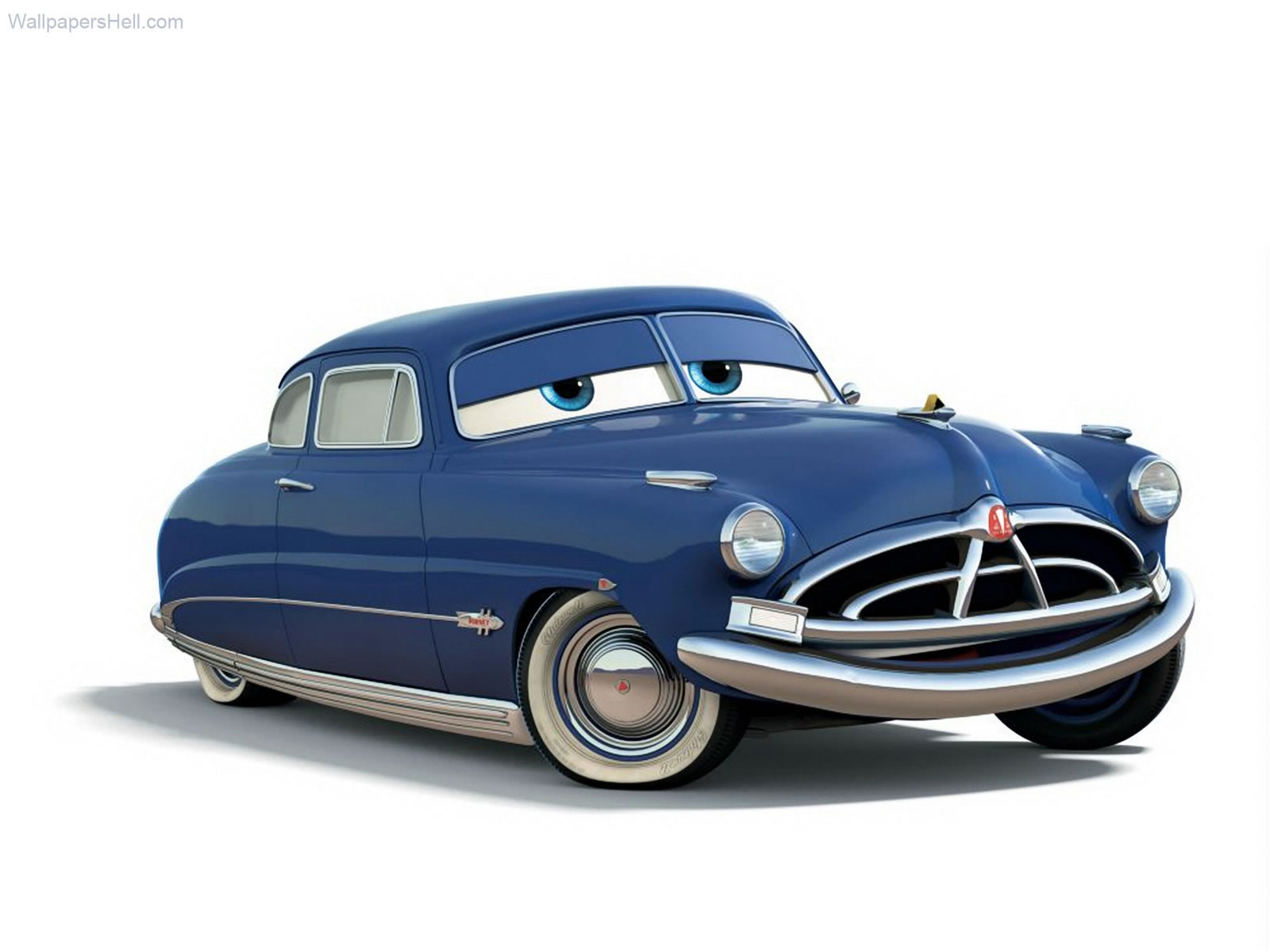 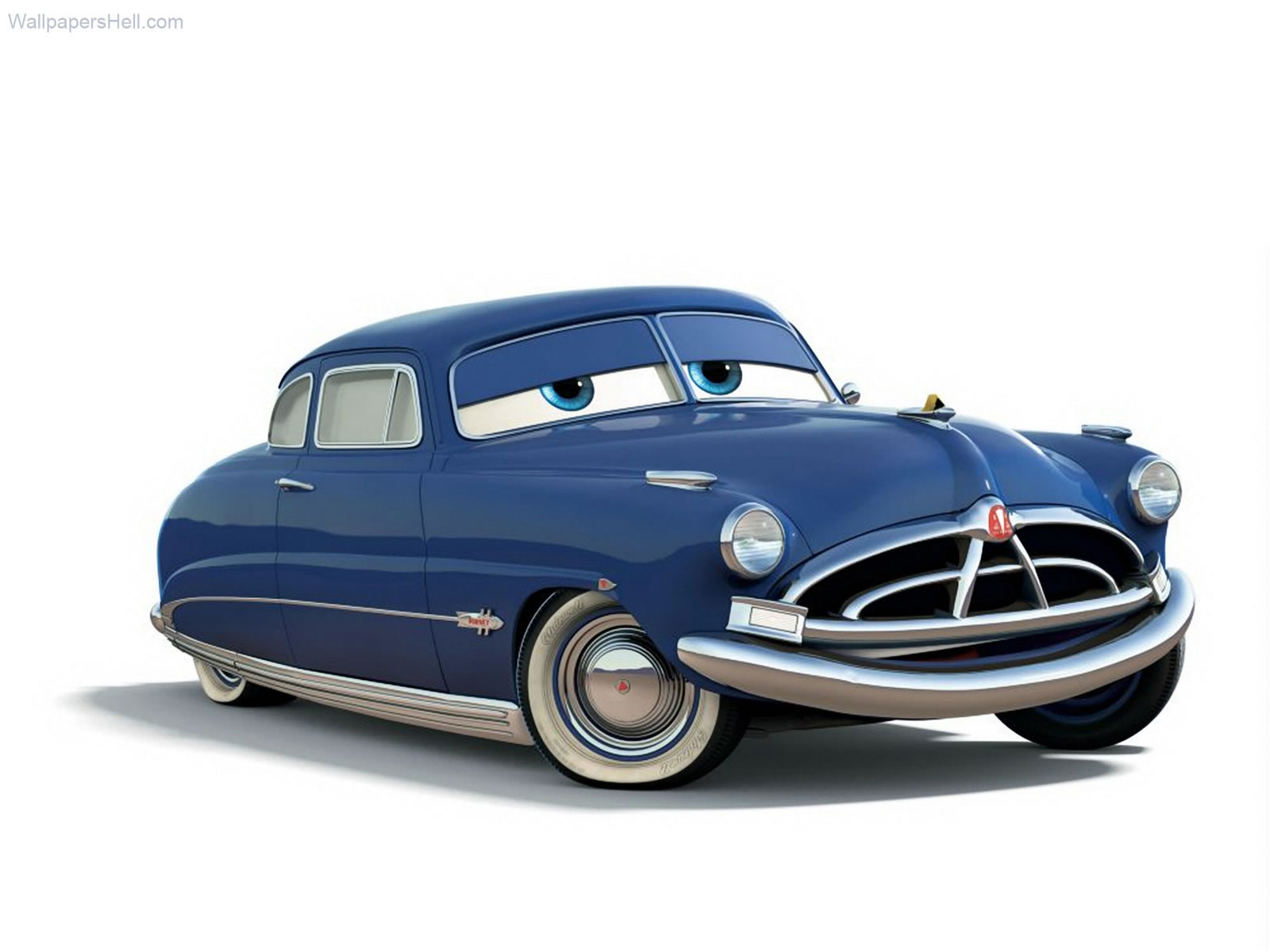 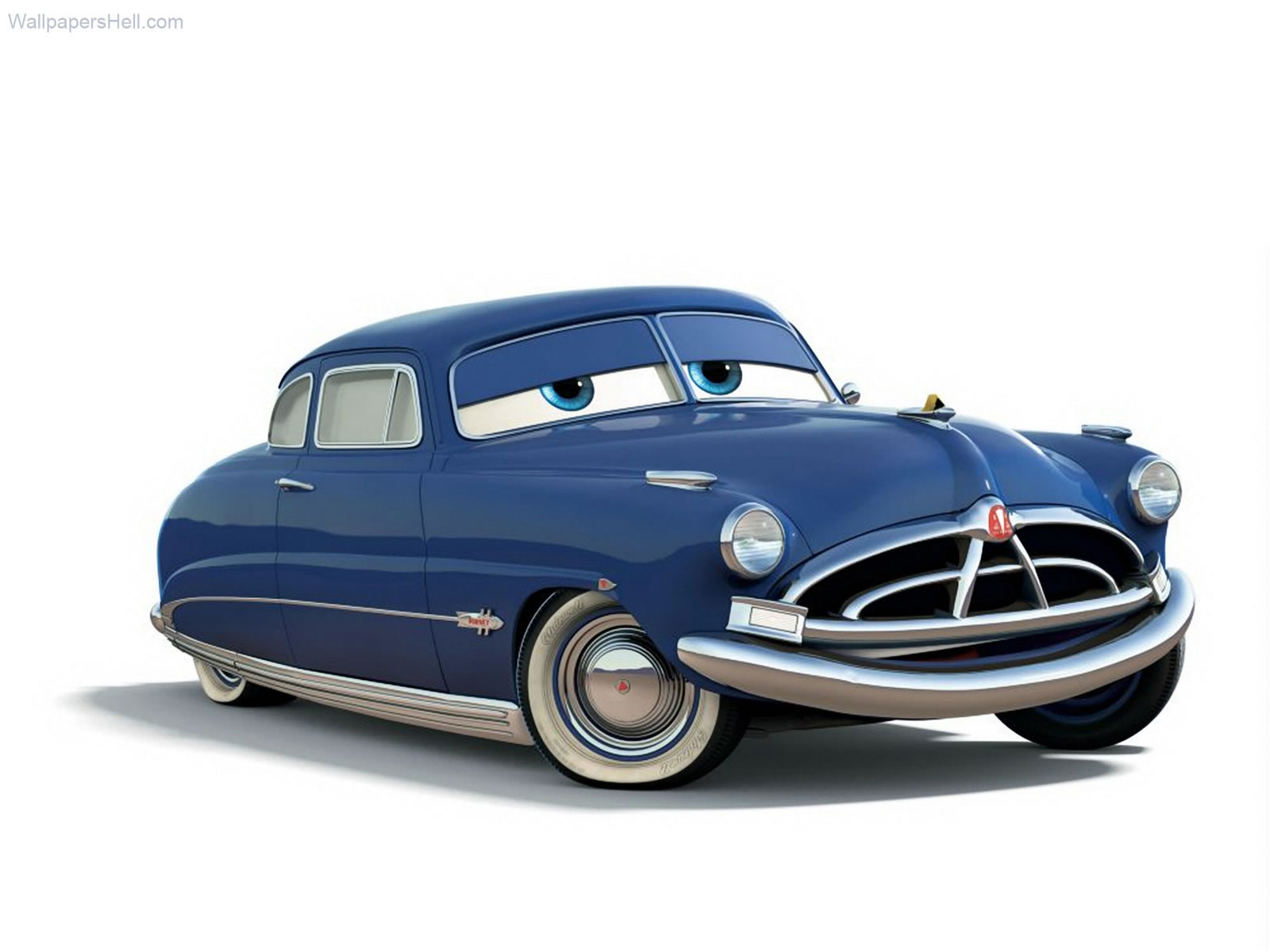 Well done, you have now completed your CLIC session!
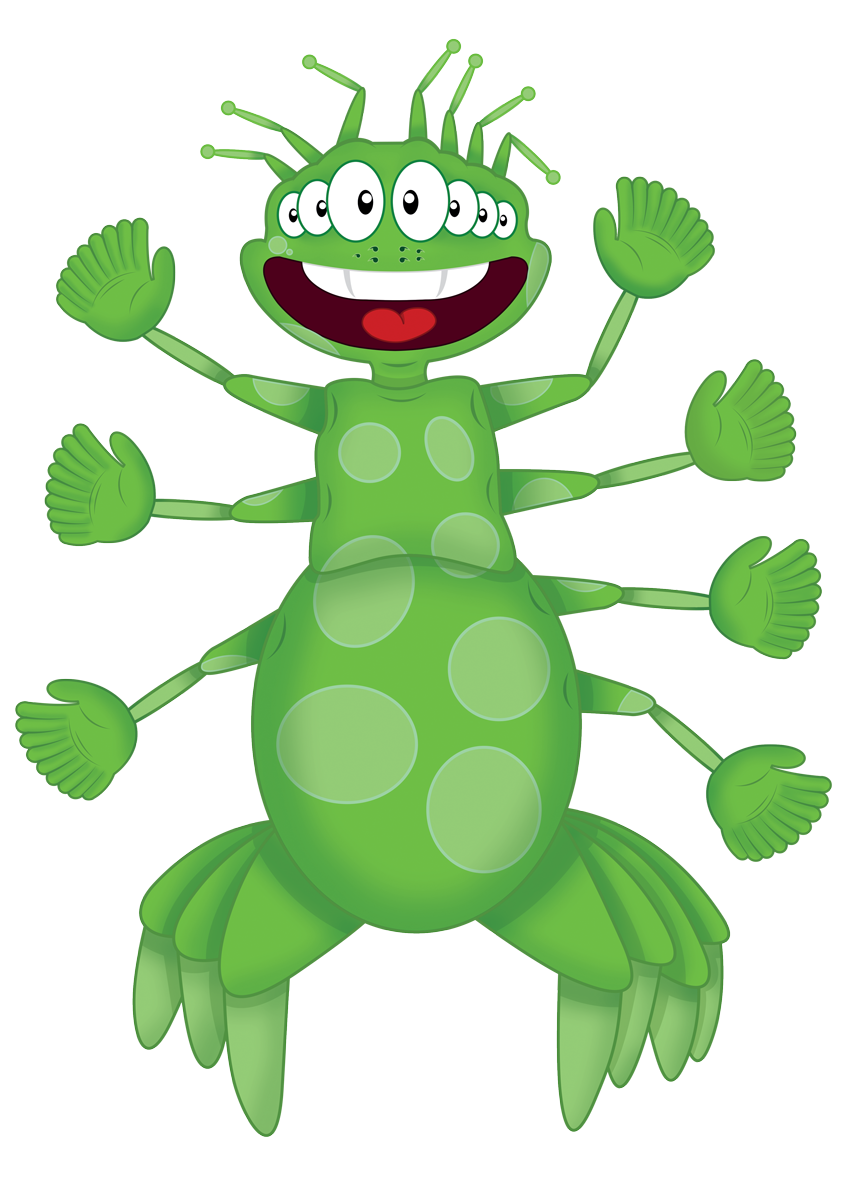